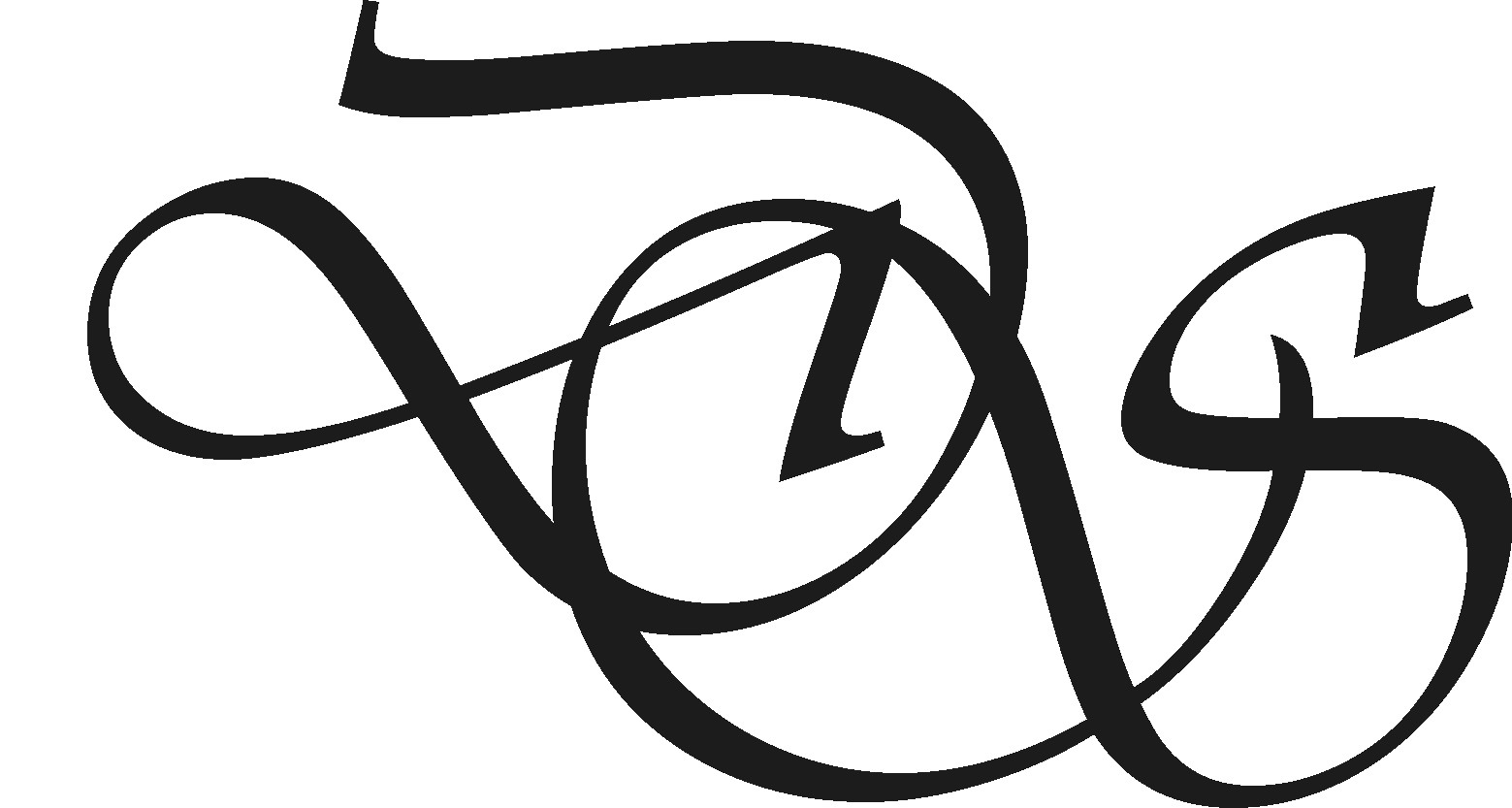 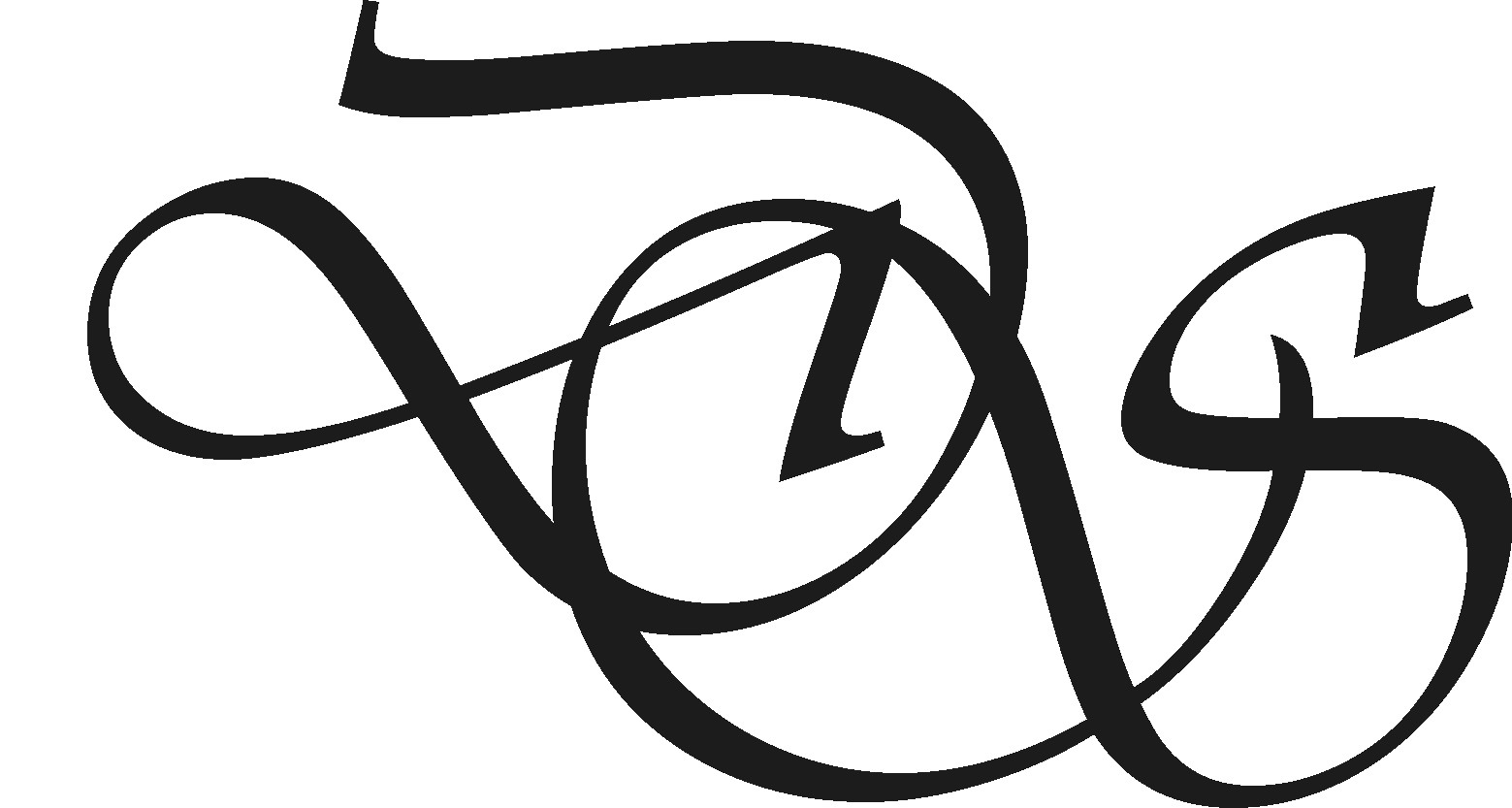 Milestones of The Dean’s Scholars
Memory
For the first time, DS will be doing X.time
(which means …)
For the first time in perhaps three years, DS will be doing X.time
Memory
As always, DS will be doing X.time
(which means …)
As for at least the last three years, DS will be doing X.time
Memory
X happened.
(which means)
Maybe X happened, but I’m not sure what I had for breakfast.
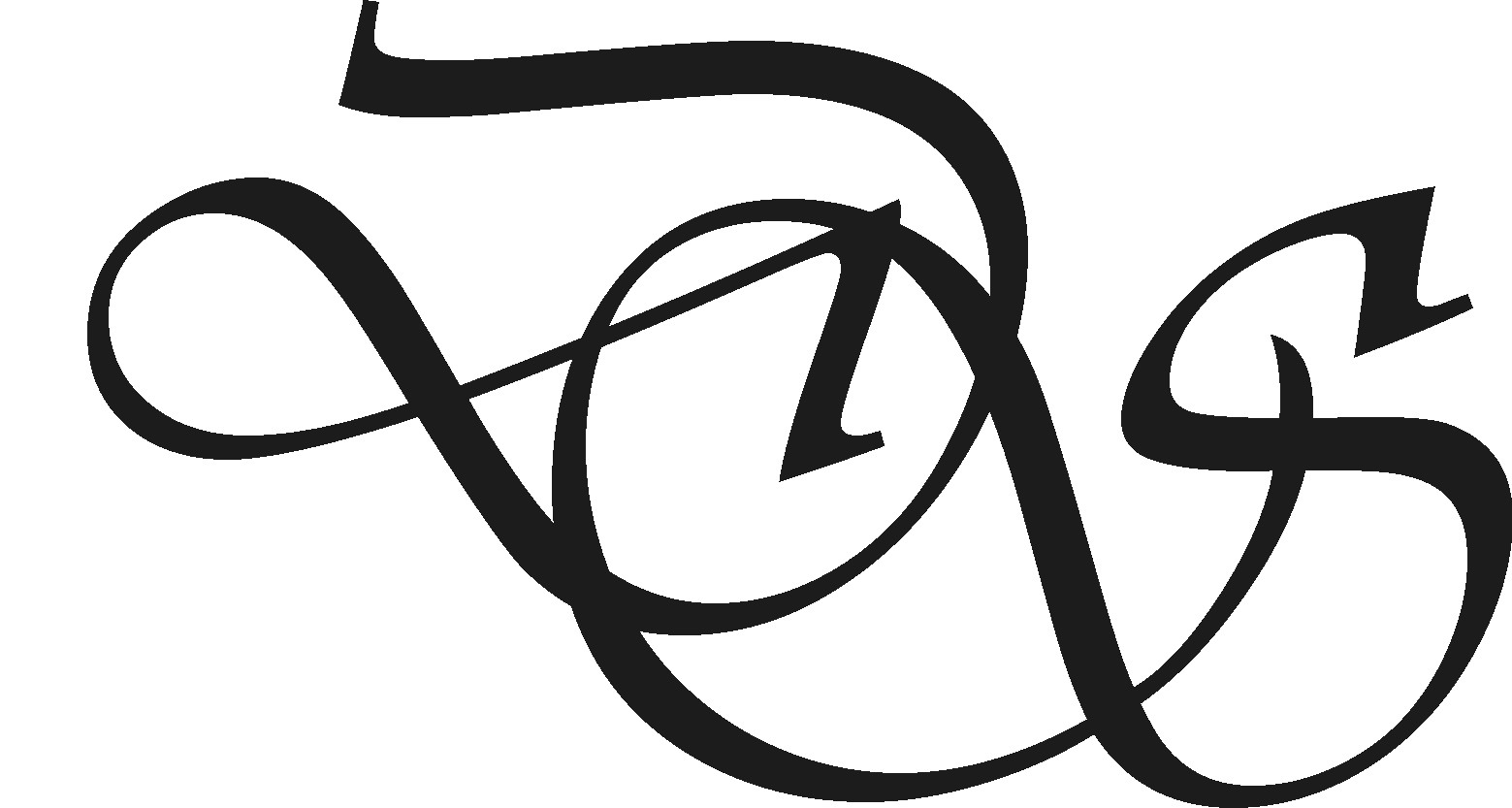 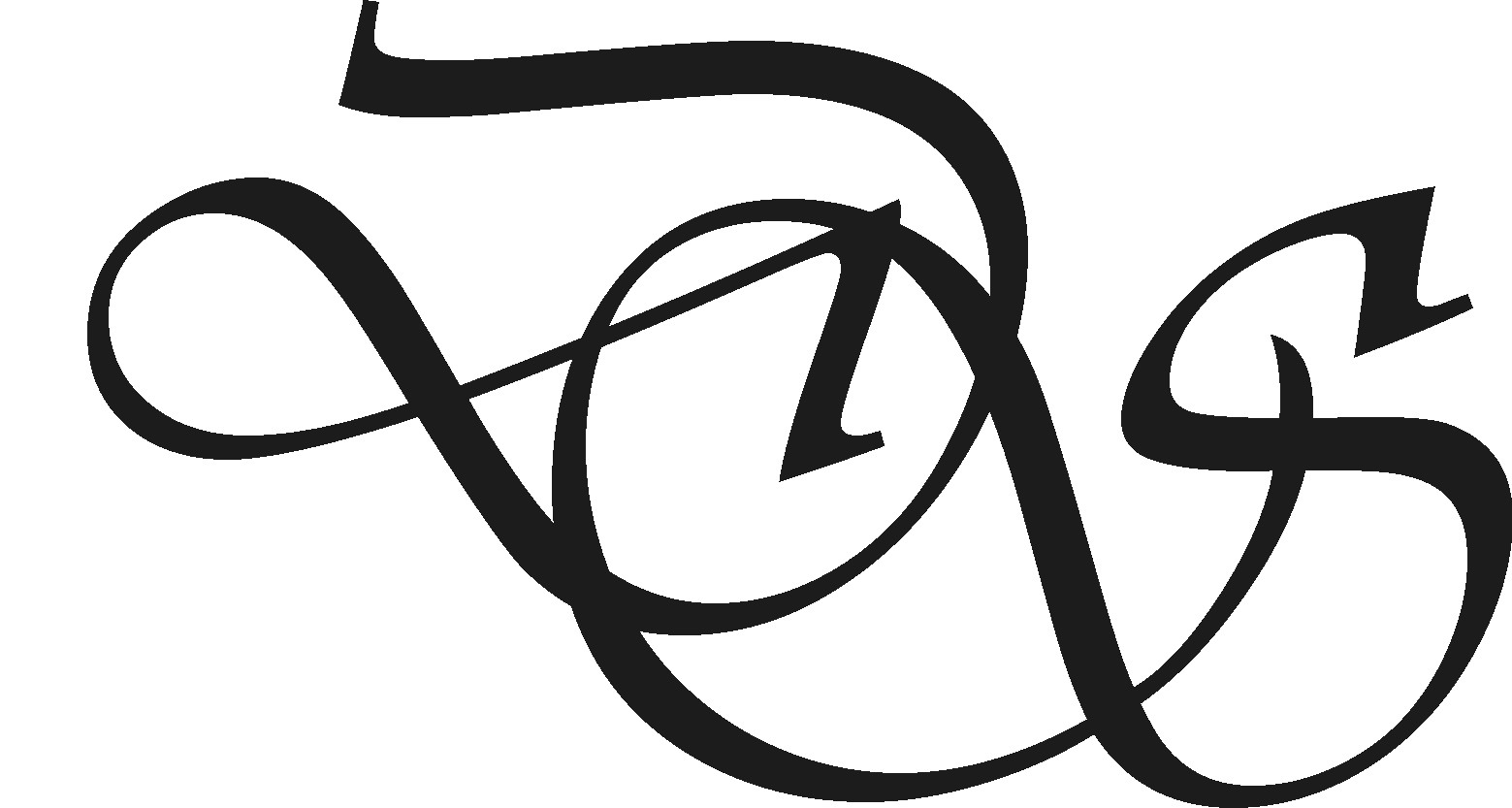 The Beginning 1983-84
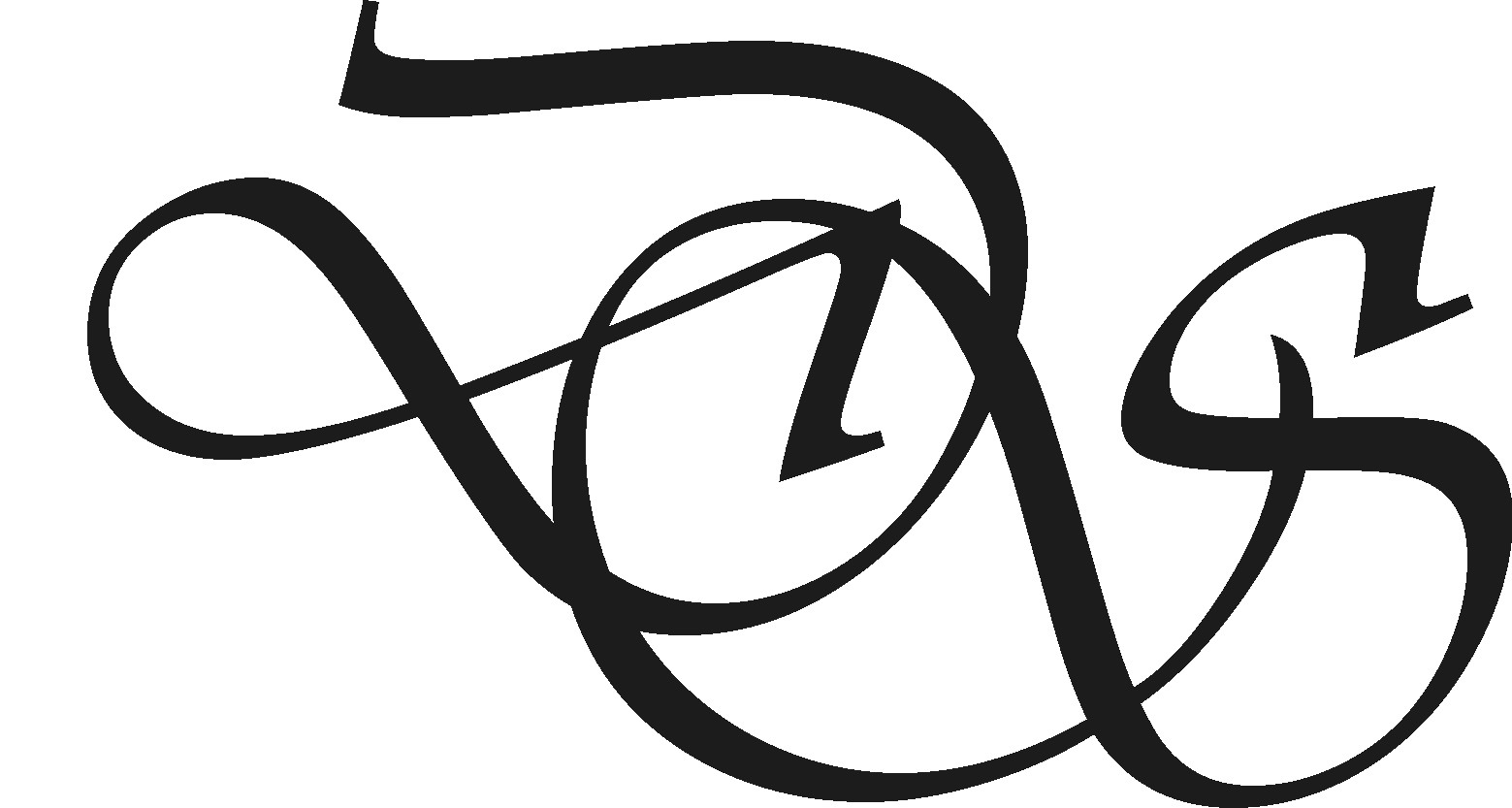 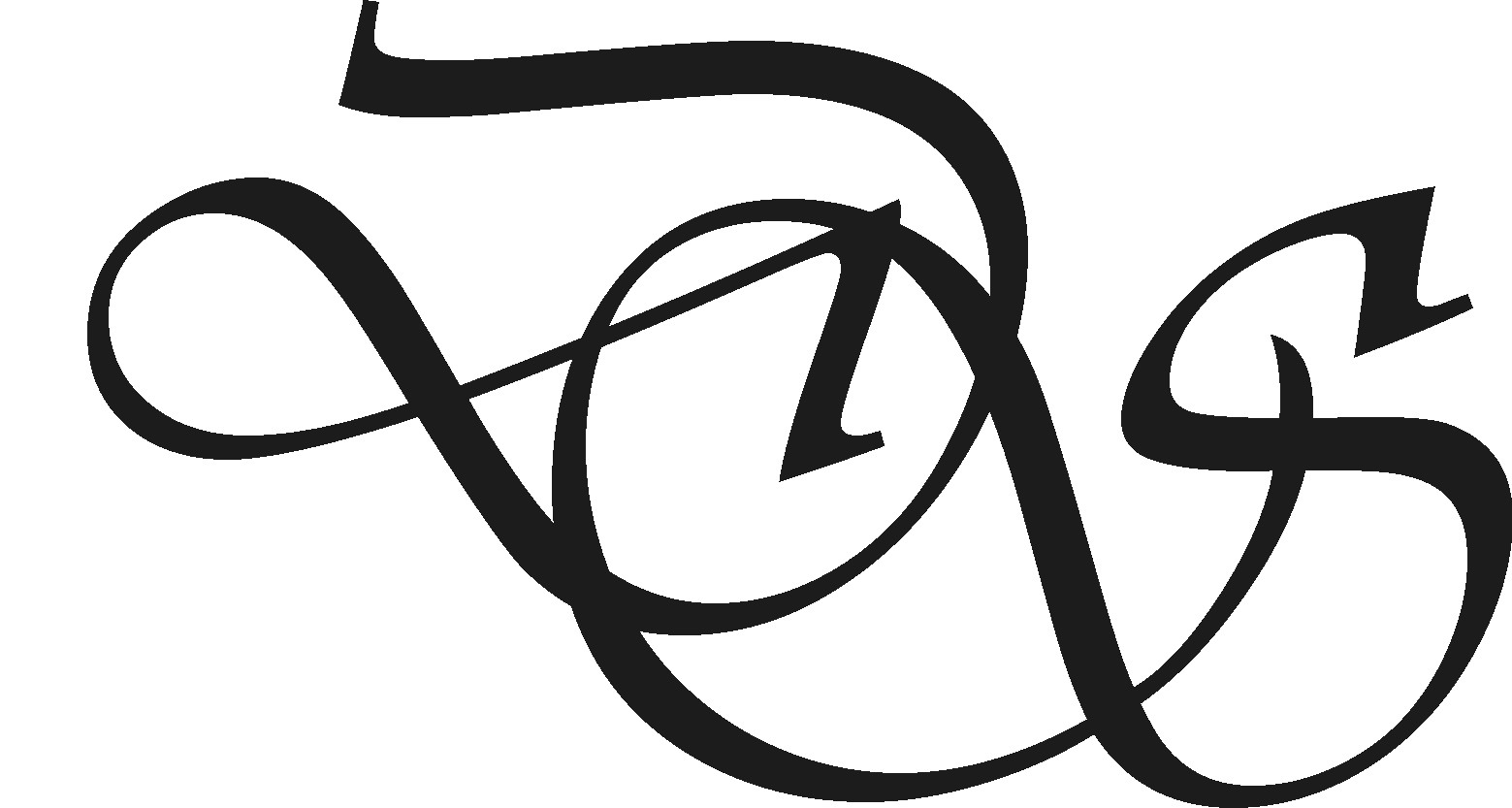 The Beginning 1983-84
Program intended to admit about 25 per year – achieve a steady state of 100.
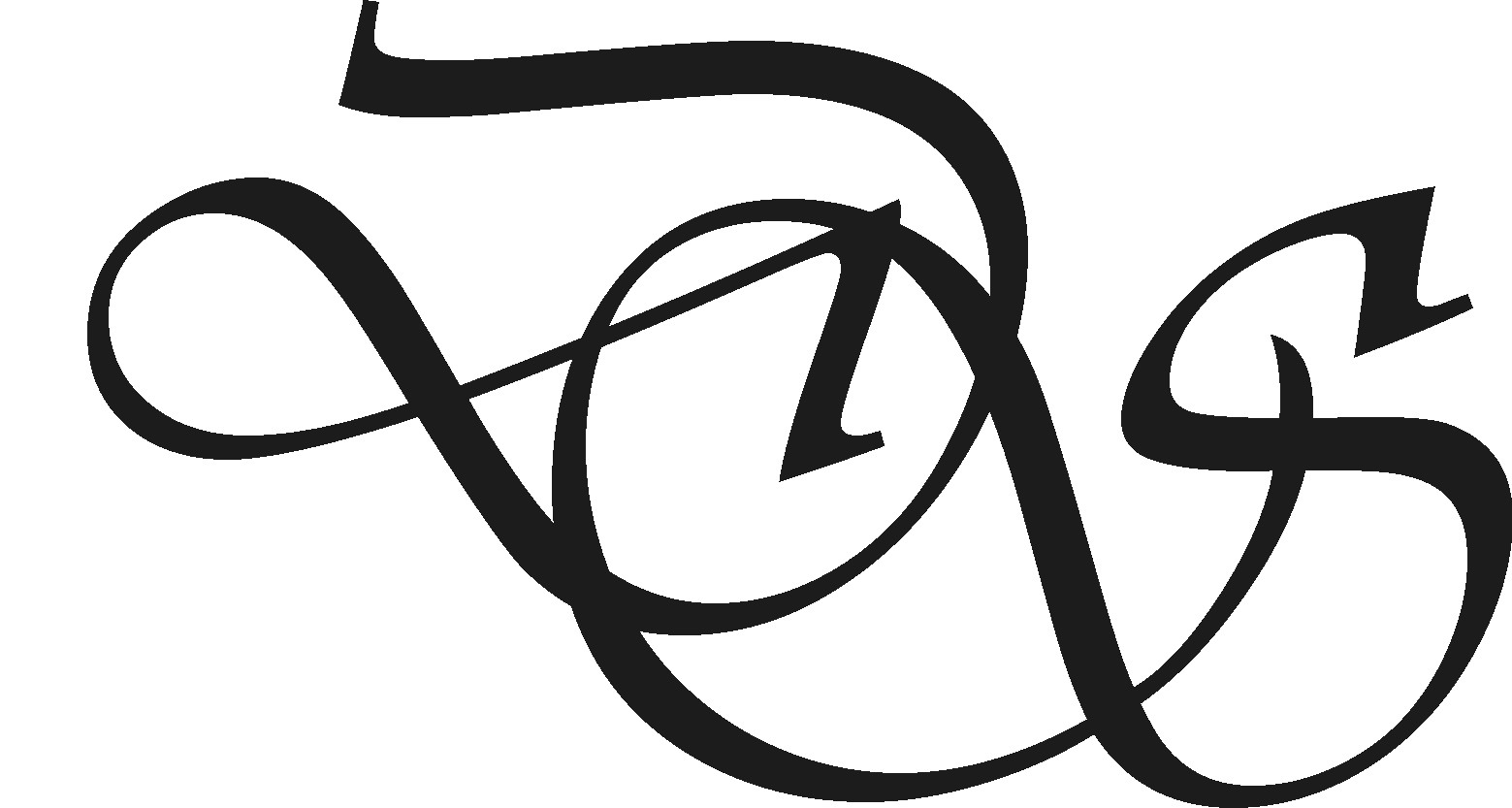 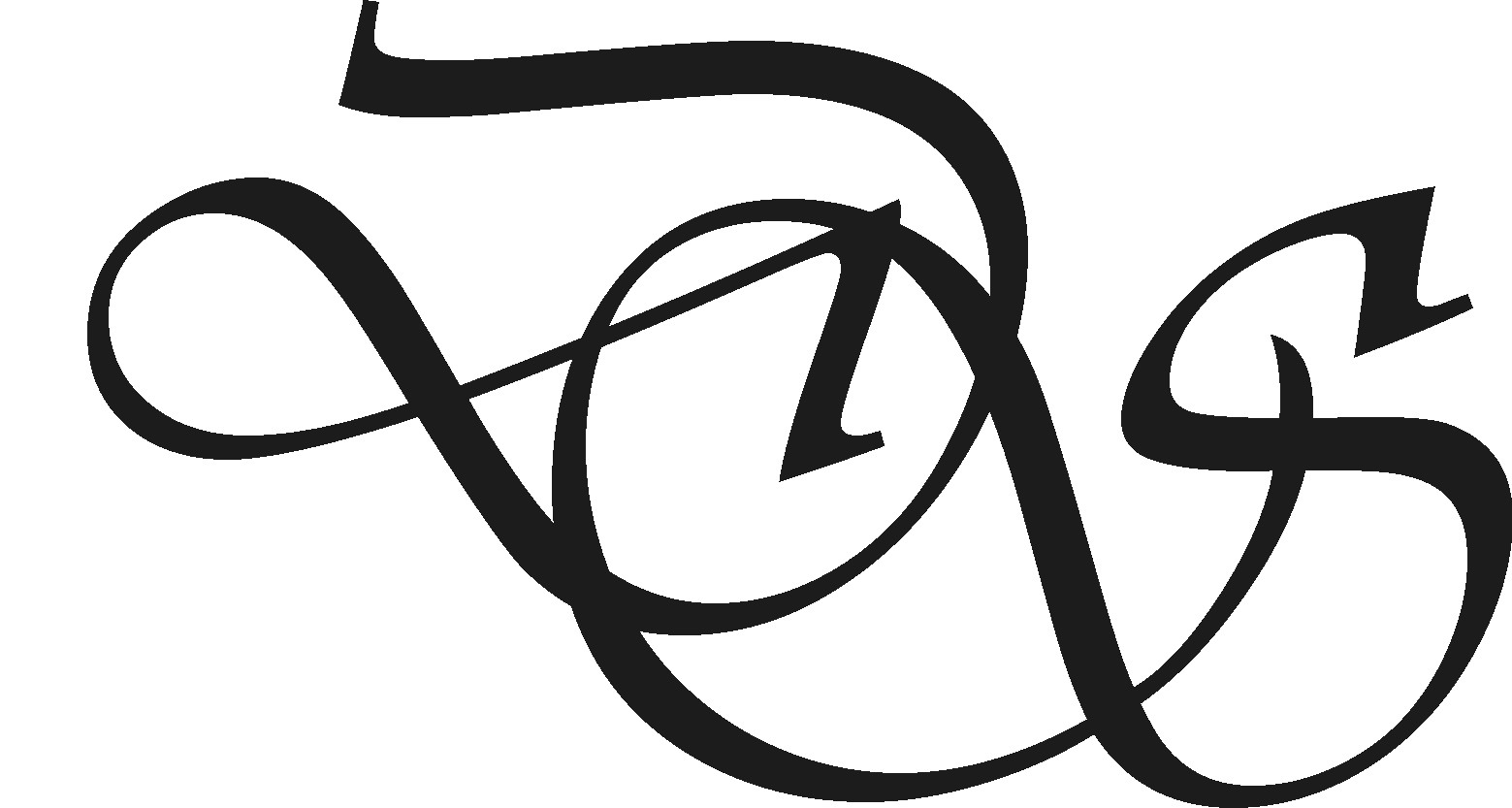 The Beginning 1983-84
Program intended to admit about 25 per year – achieve a steady state of 100.
Jim Vick was Director.
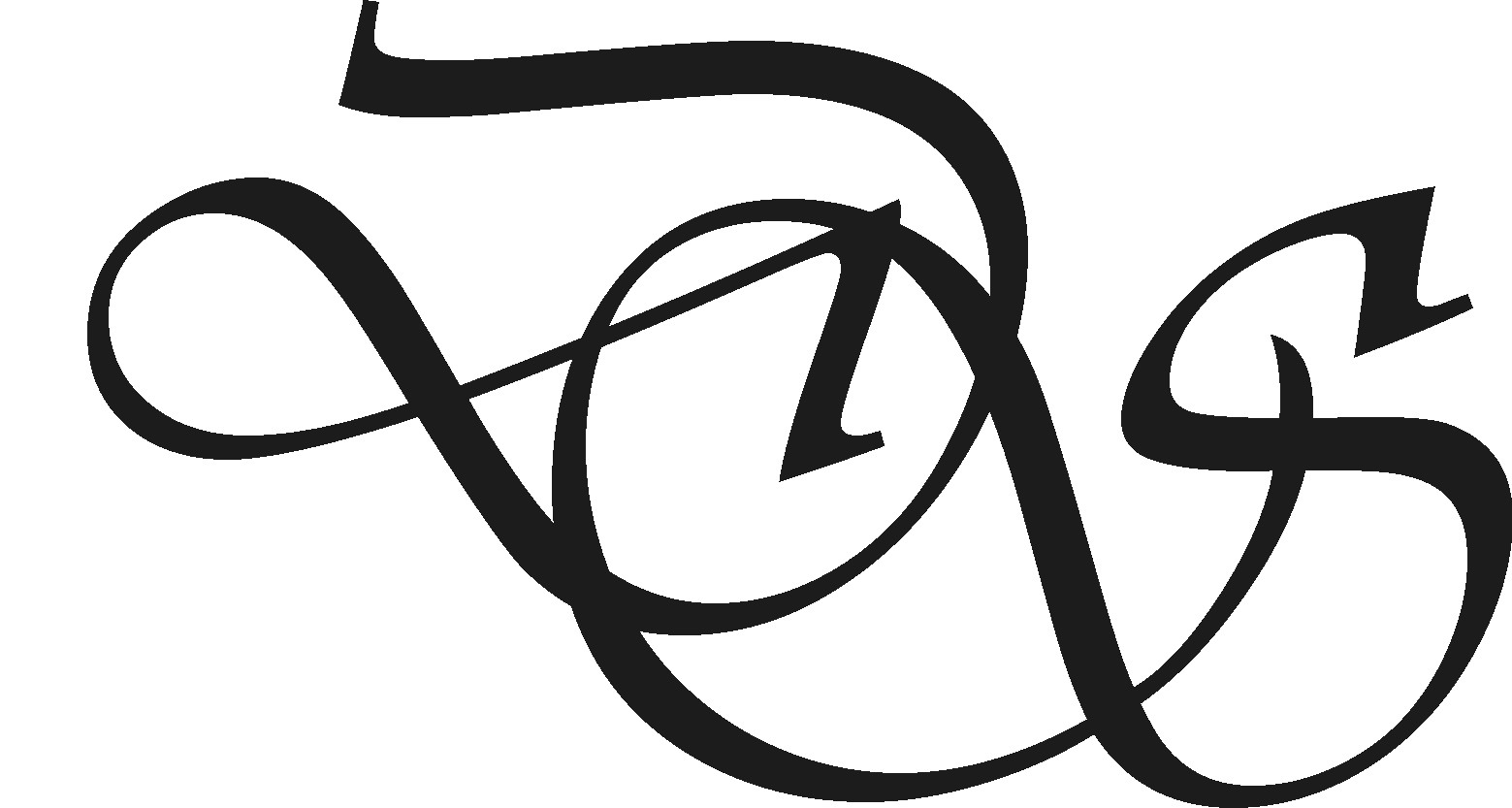 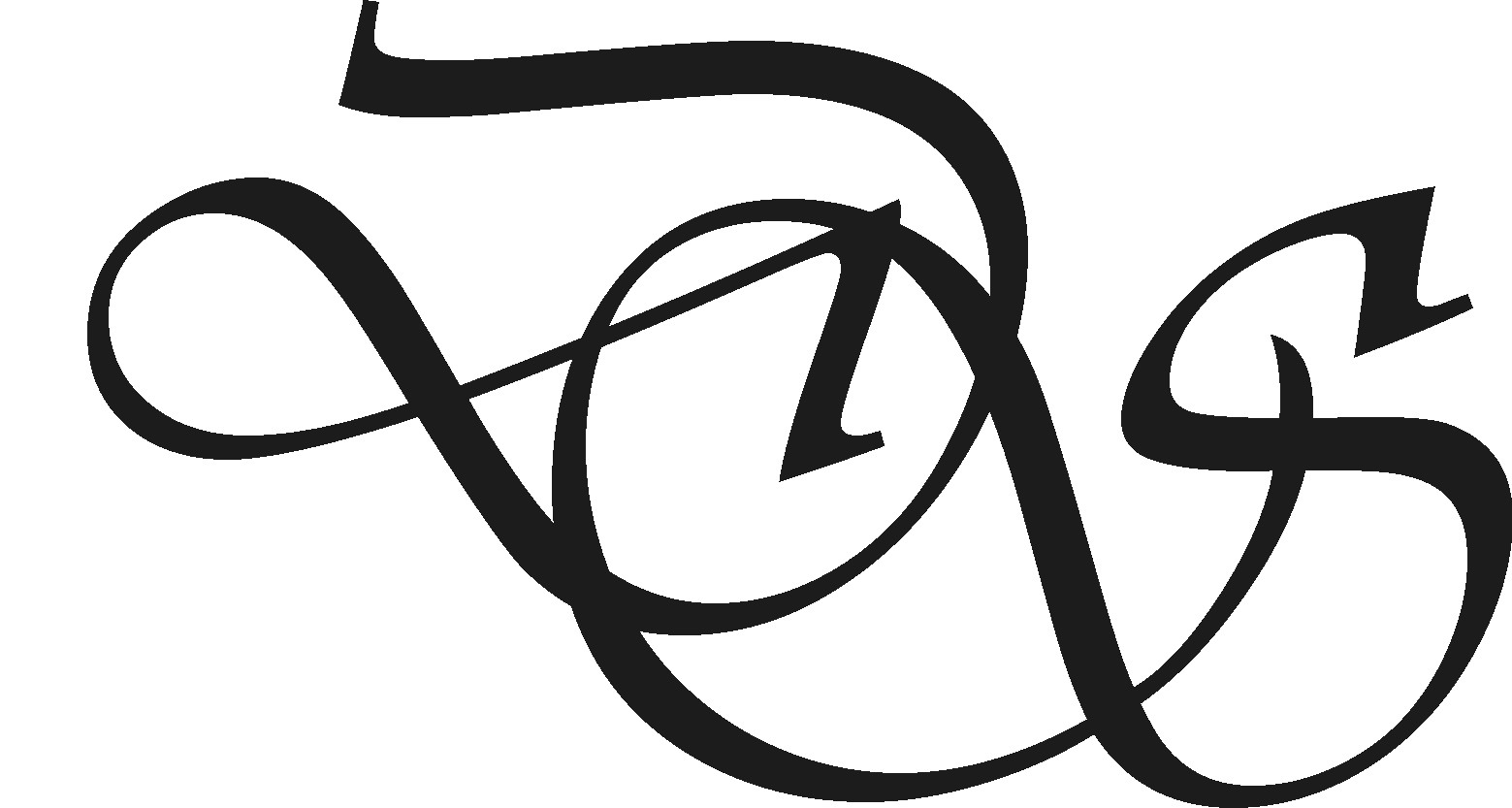 The Beginning 1983-84
Program intended to admit about 25 per year – achieve a steady state of 100.
Jim Vick was Director.
Mike Starbird taught the freshman seminar.
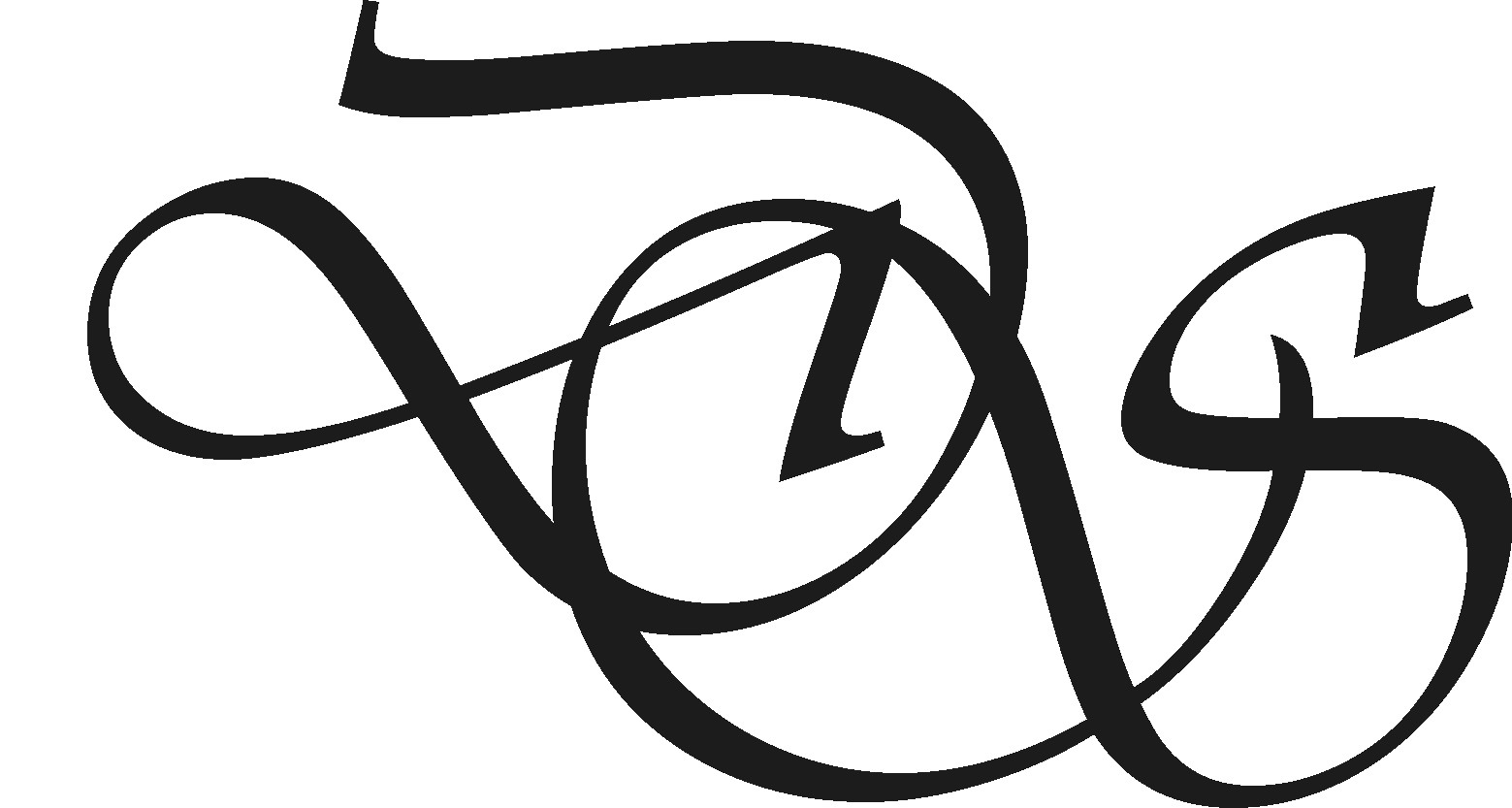 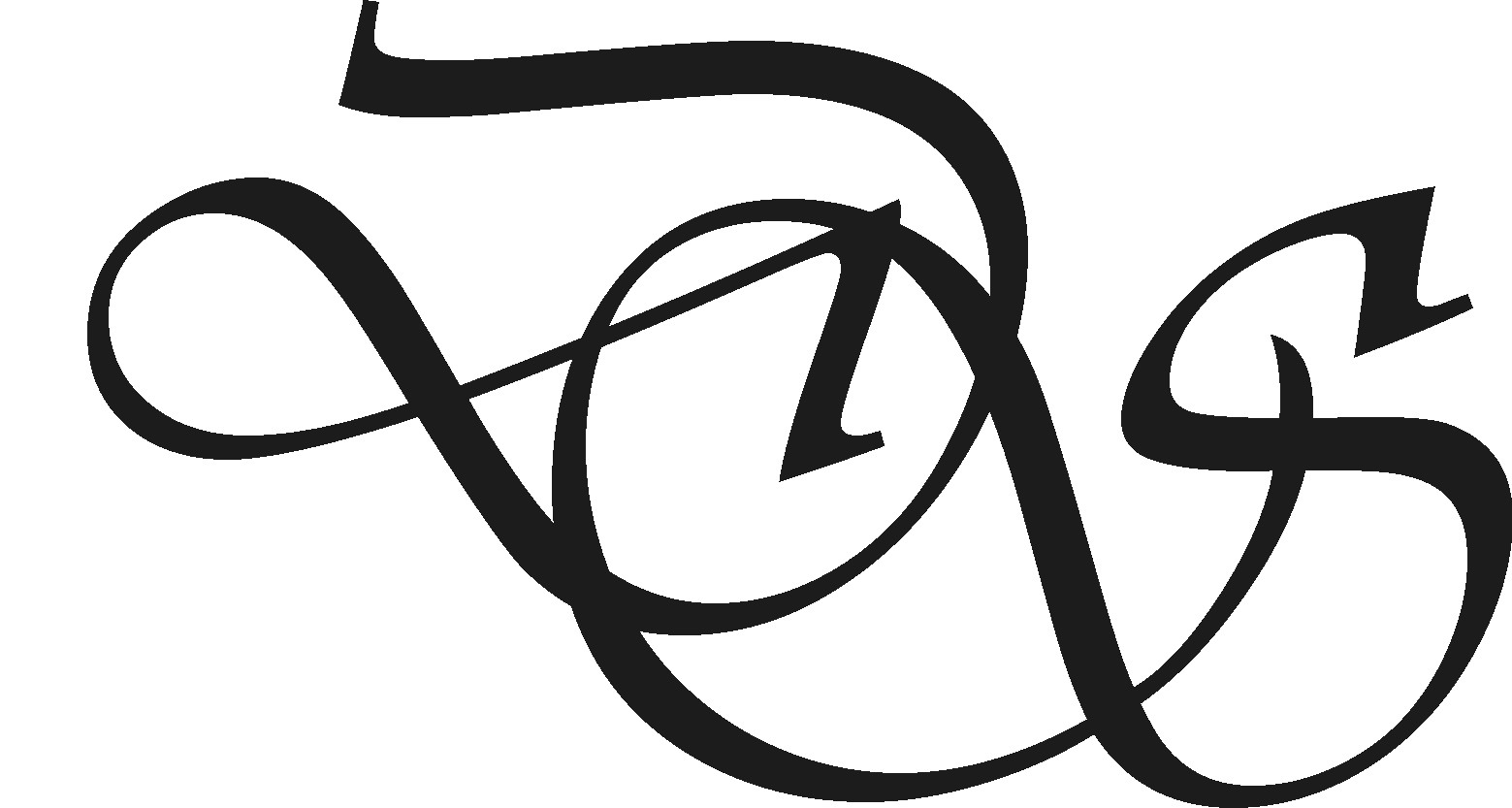 The Beginning 1983-84
Program intended to admit about 25 per year – achieve a steady state of 100.
Jim Vick was Director.
Mike Starbird taught the freshman seminar. 
January trip to Port Aransas
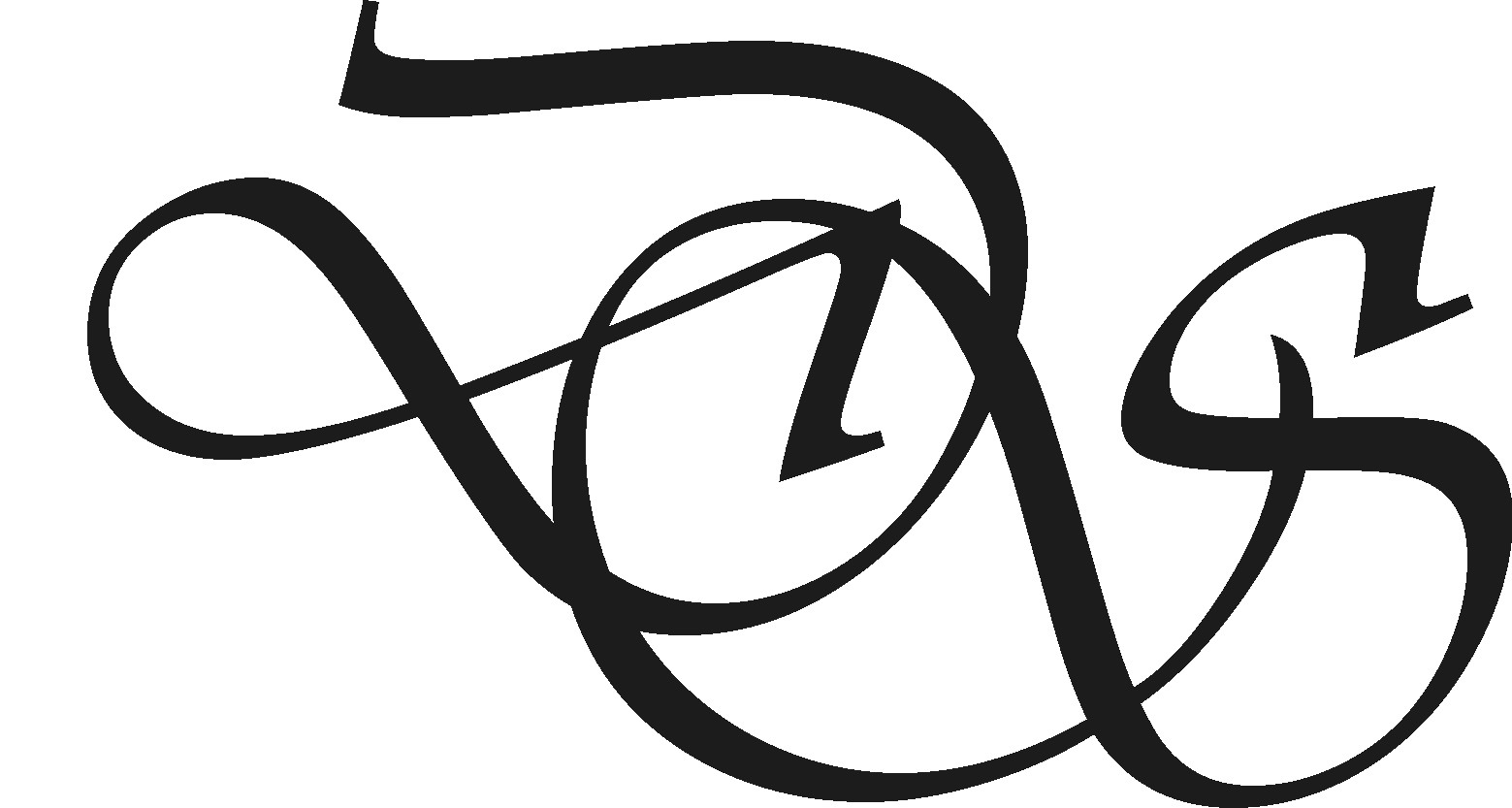 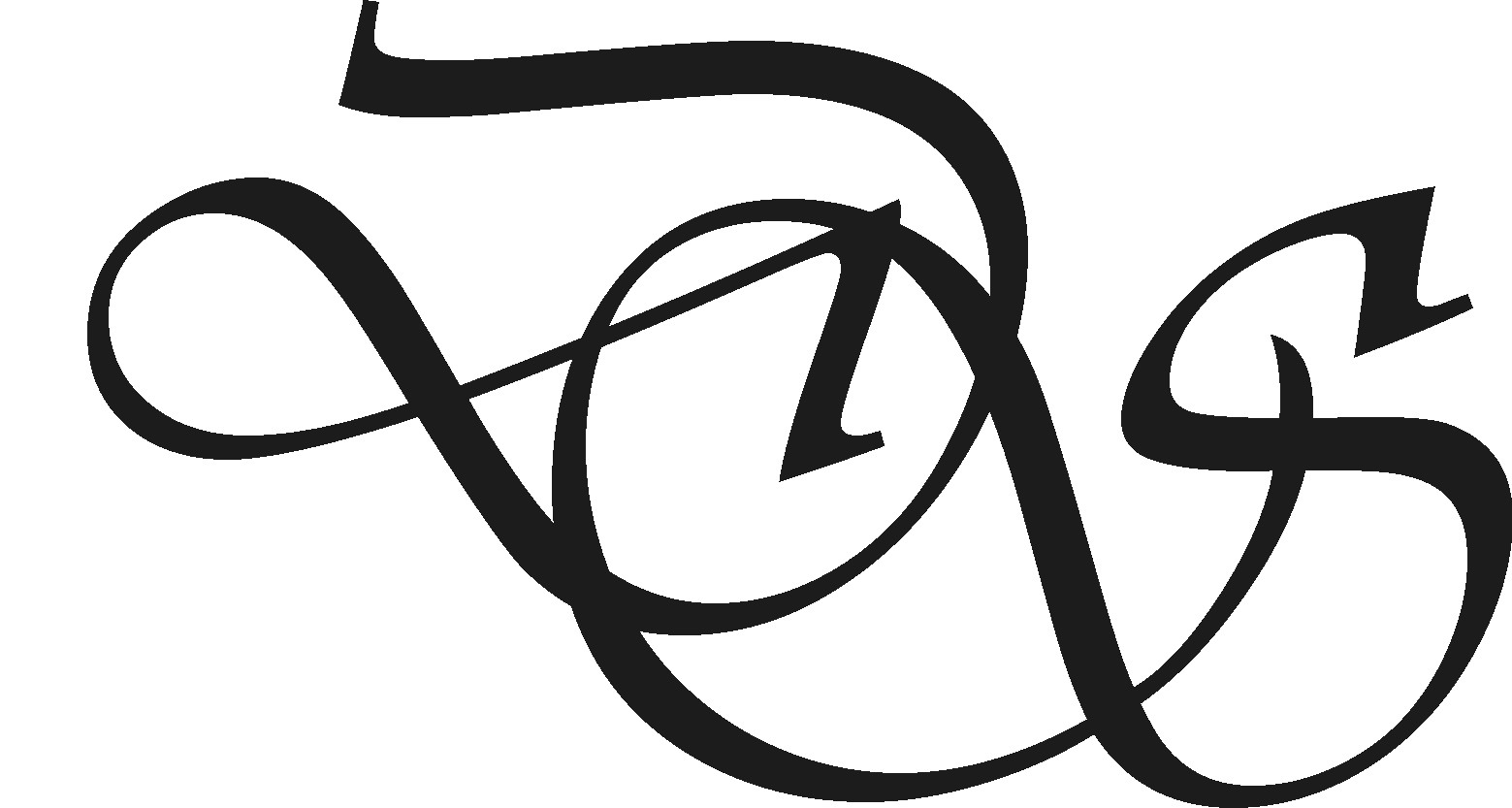 The Beginning 1983-84
Program intended to admit about 25 per year – achieve a steady state of 100.
Jim Vick was Director.
Mike Starbird taught the freshman seminar. 
January trip to Port Aransas
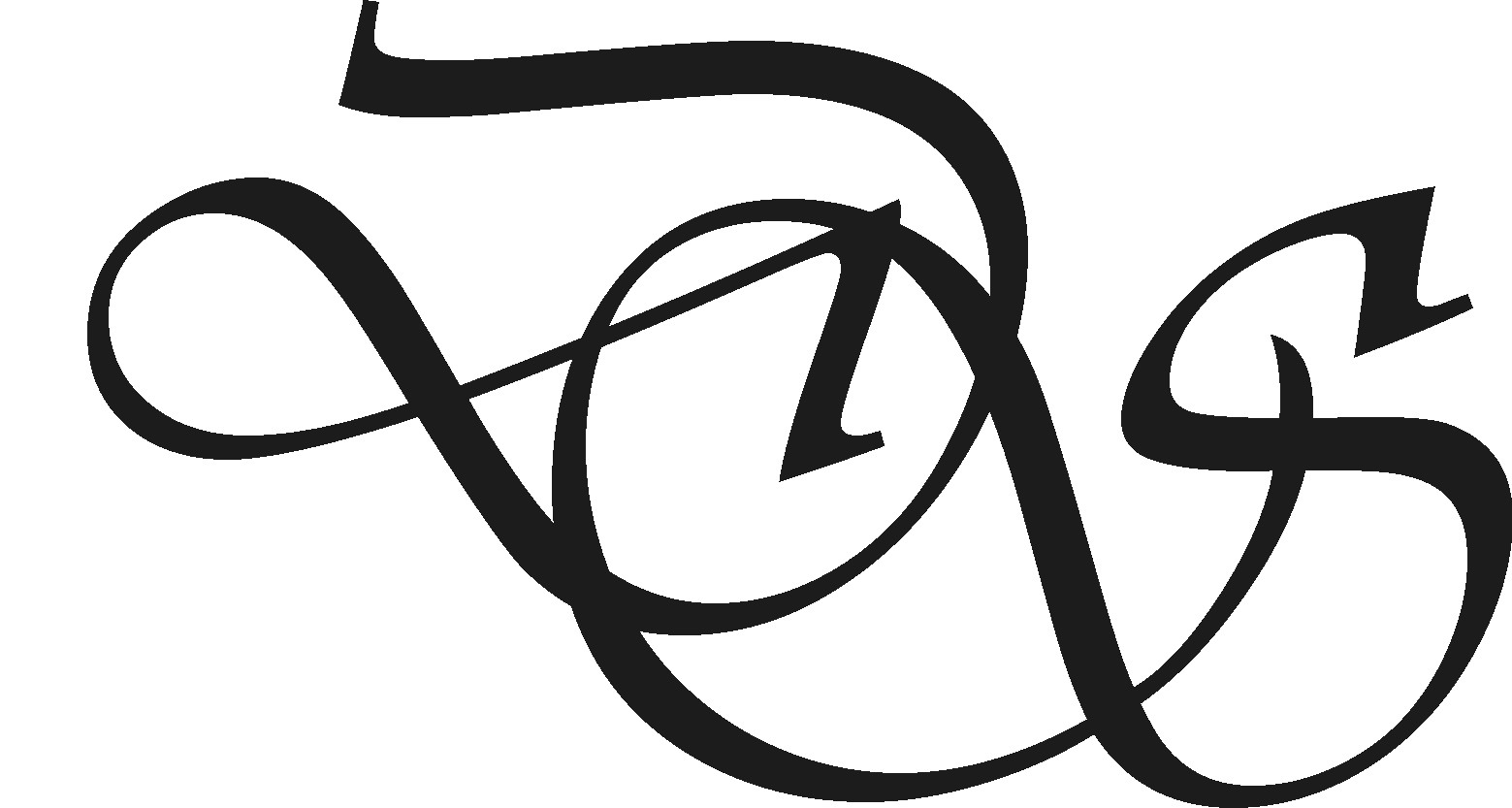 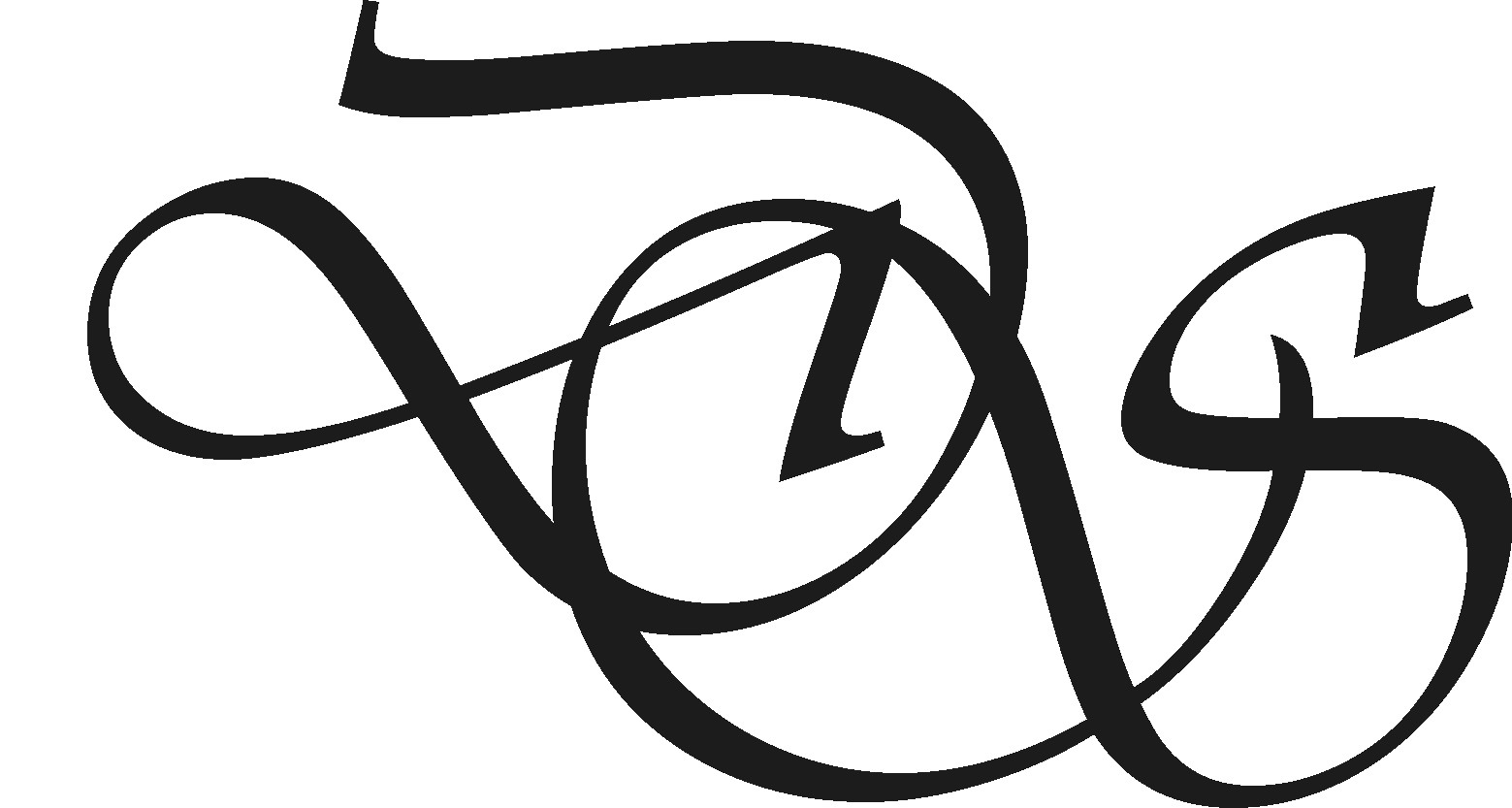 The Beginning 1983-84
Program intended to admit about 25 per year – achieve a steady state of 100.
Jim Vick was Director.
Mike Starbird taught the freshman seminar. 
January trip to Port Aransas
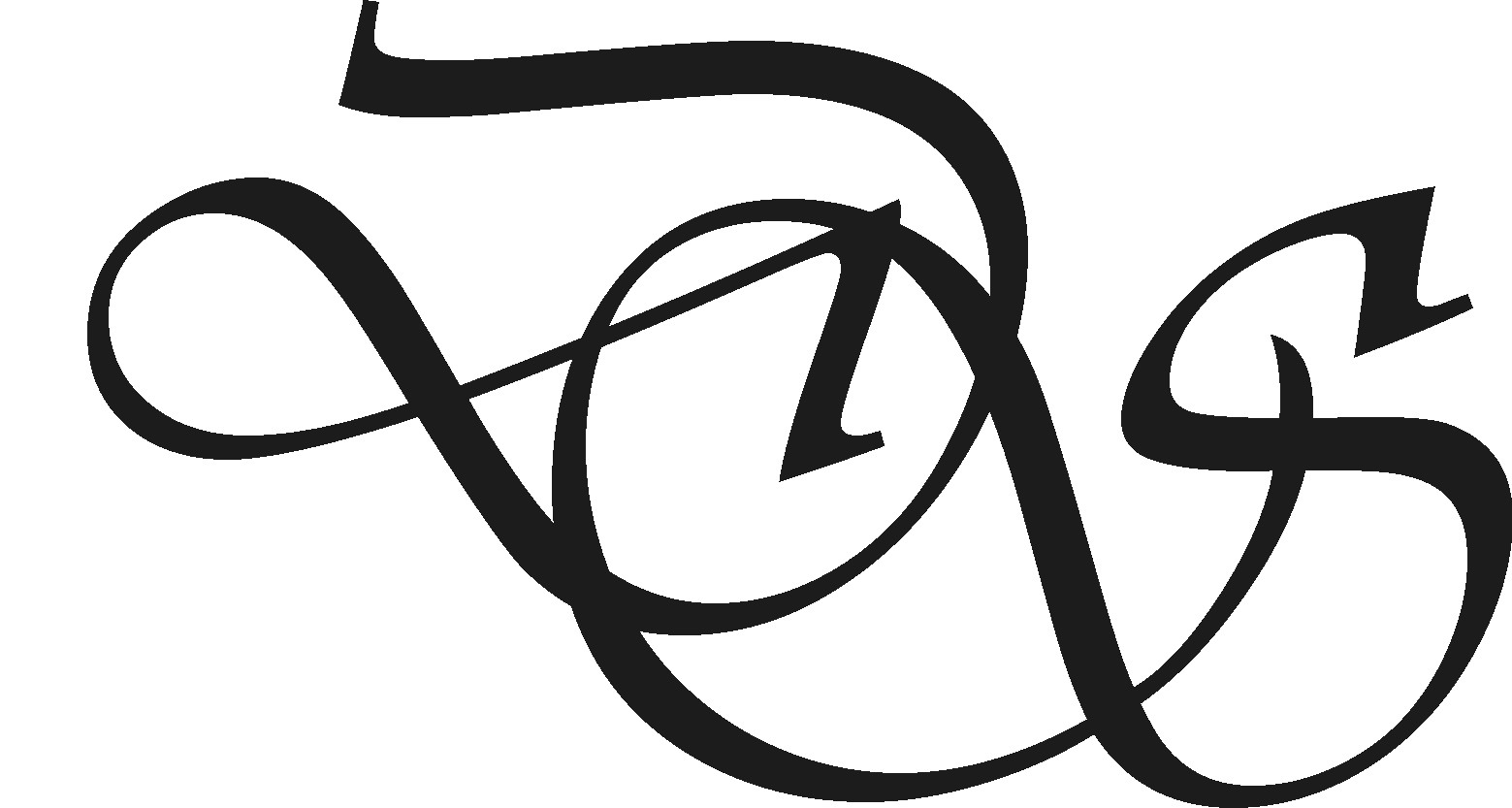 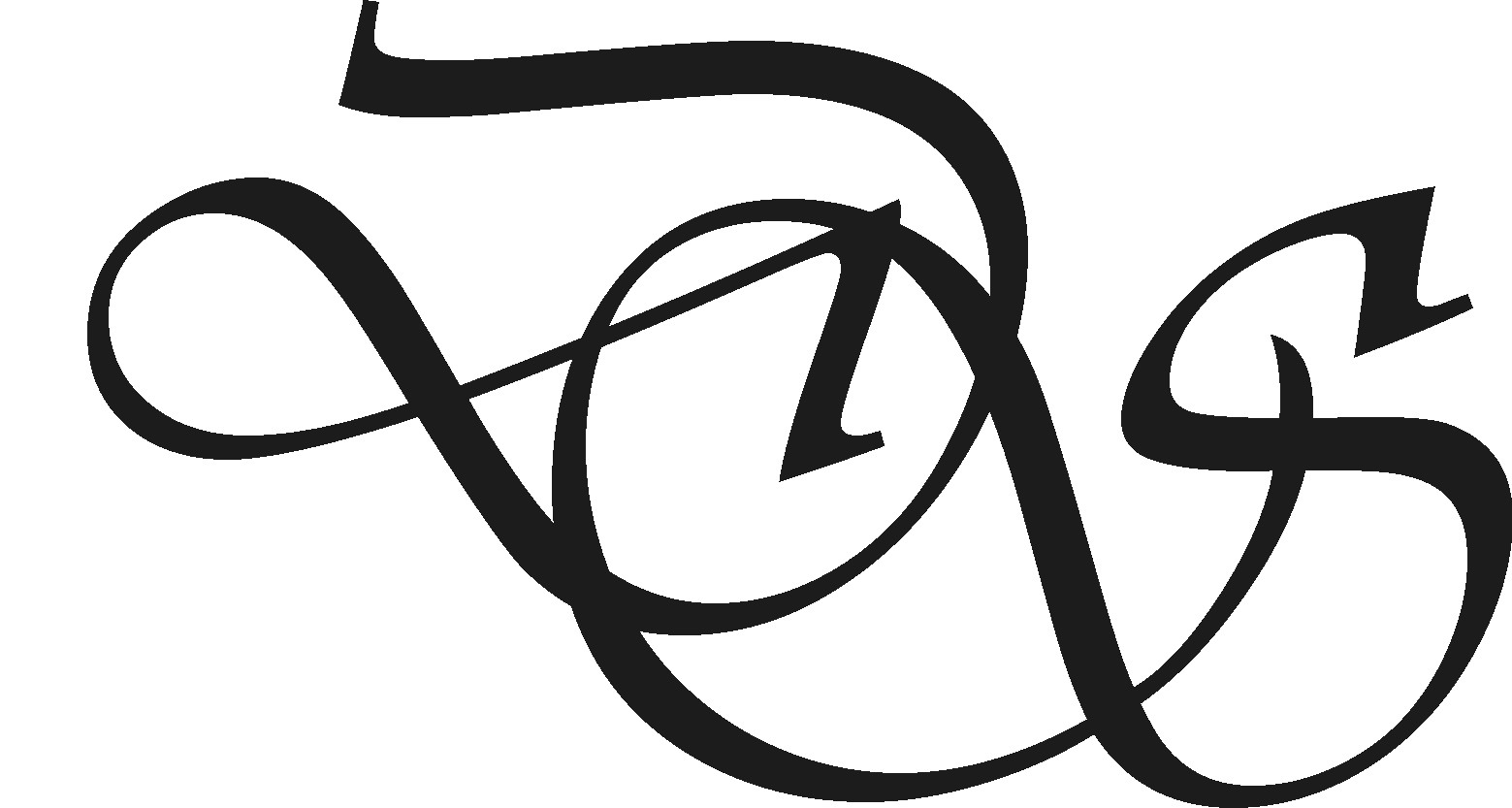 1985-86
Starbird goes on leave.
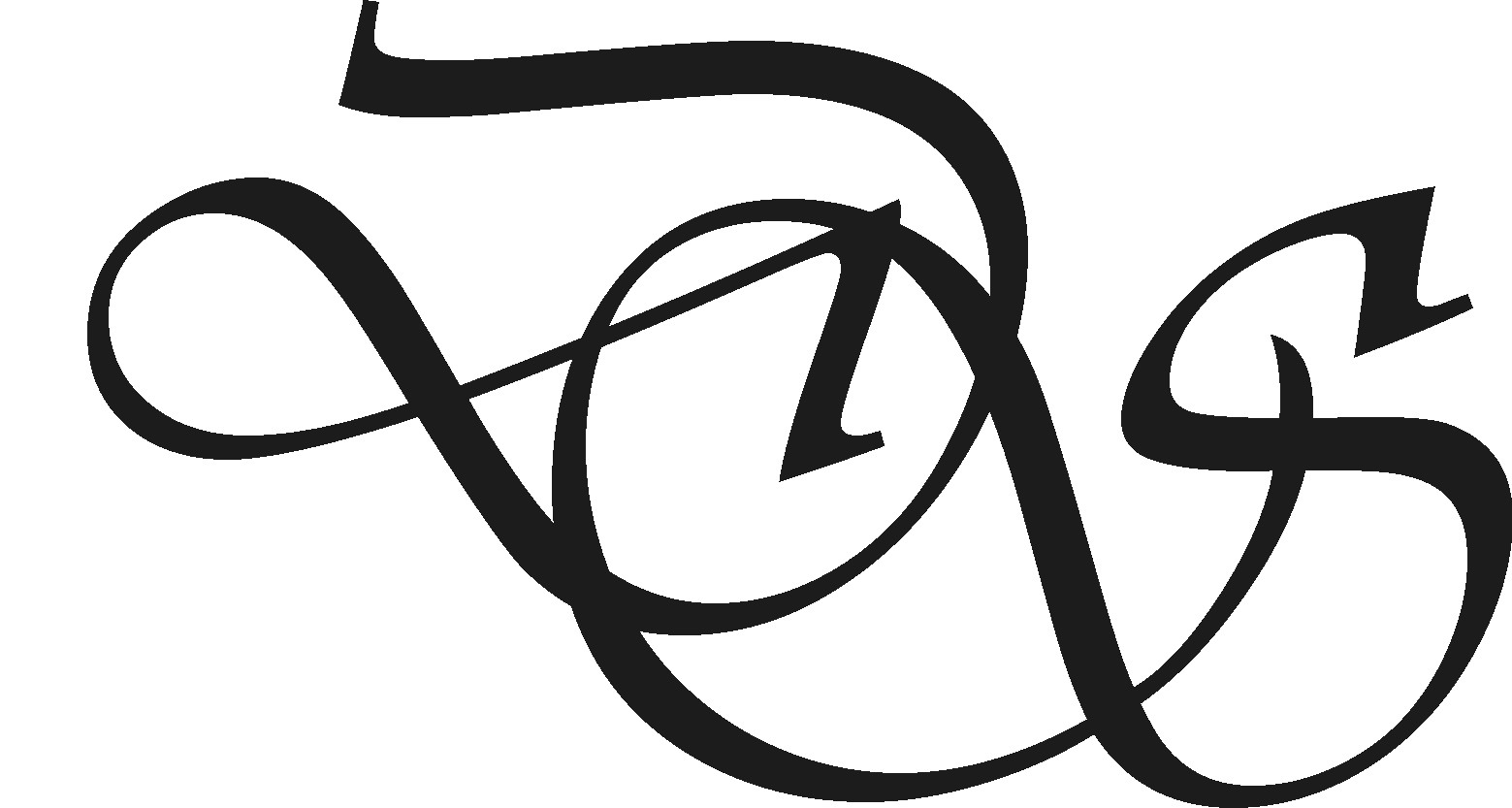 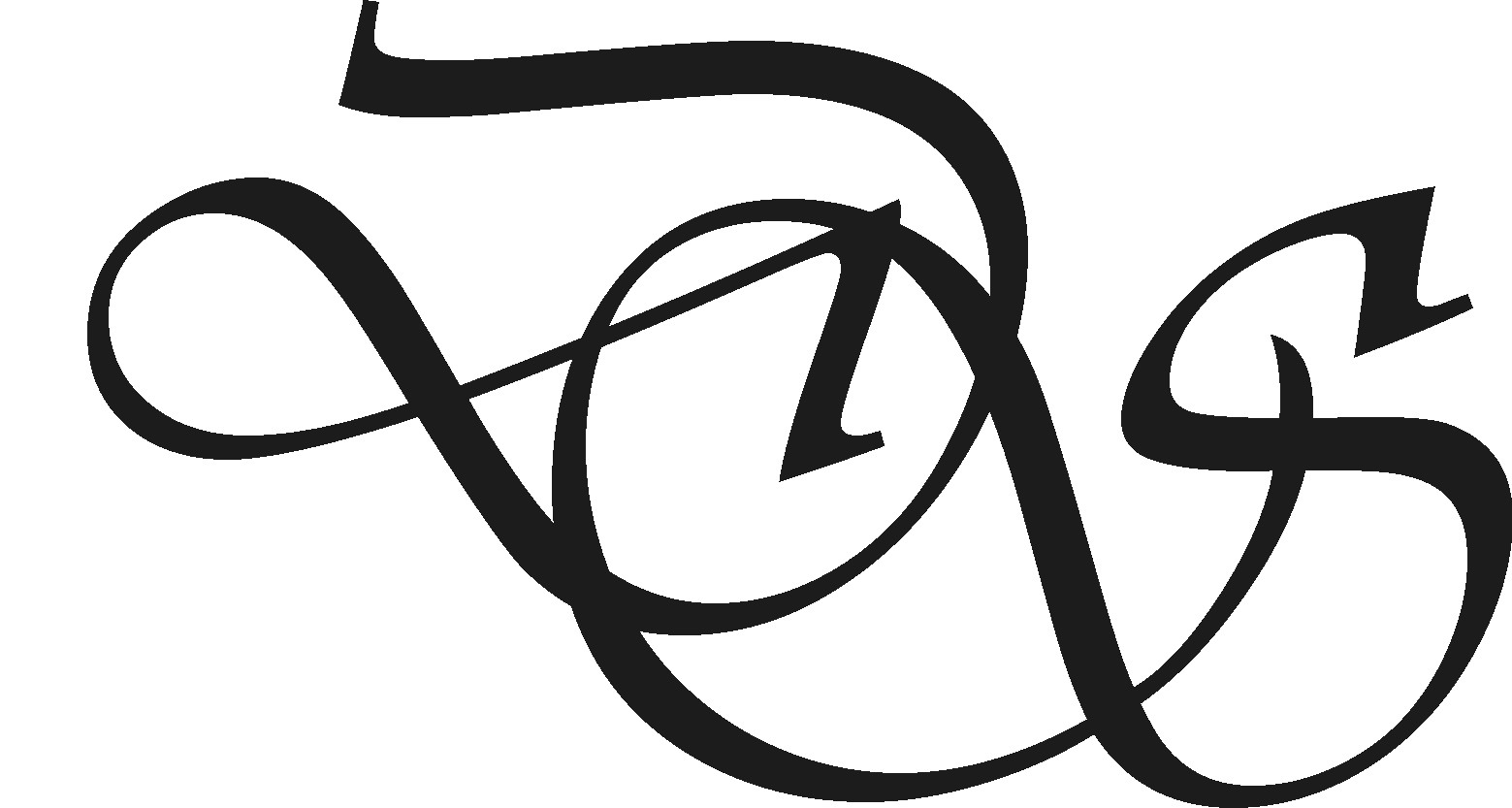 1985-86
Starbird goes on leave. 

Cline replaces him in the freshman seminar.
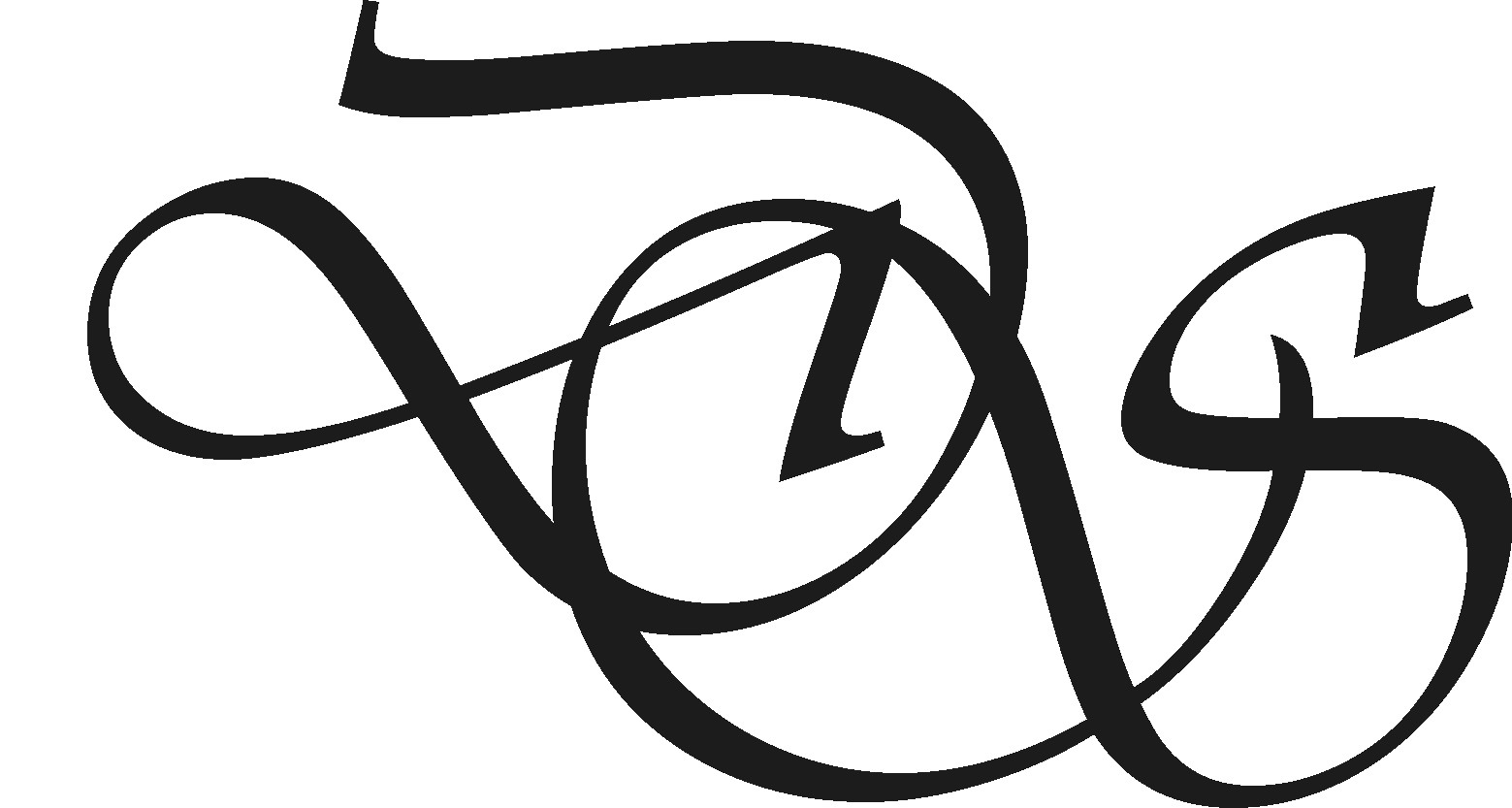 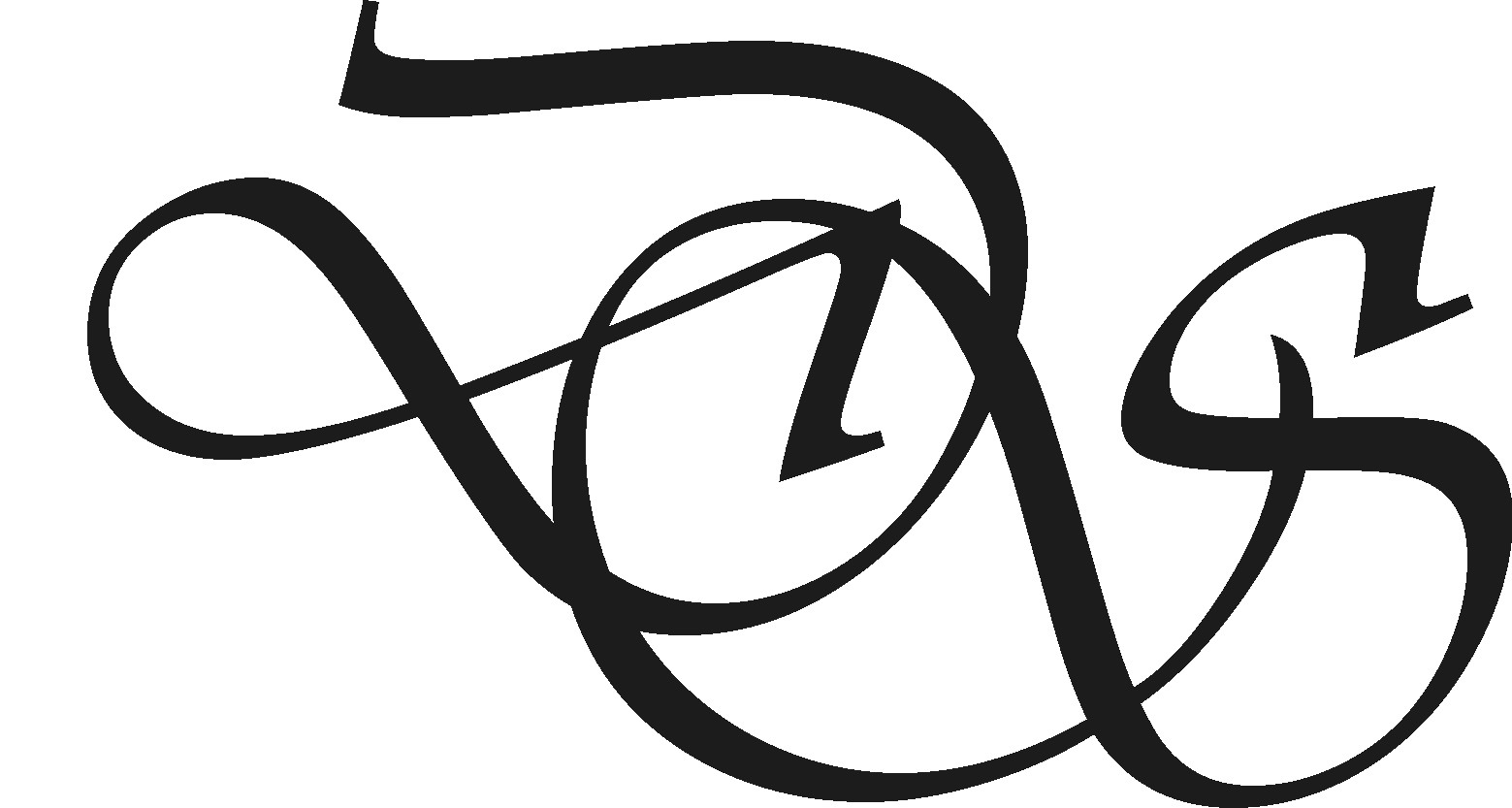 1986-87
Freshmen DS includes only 5 women.
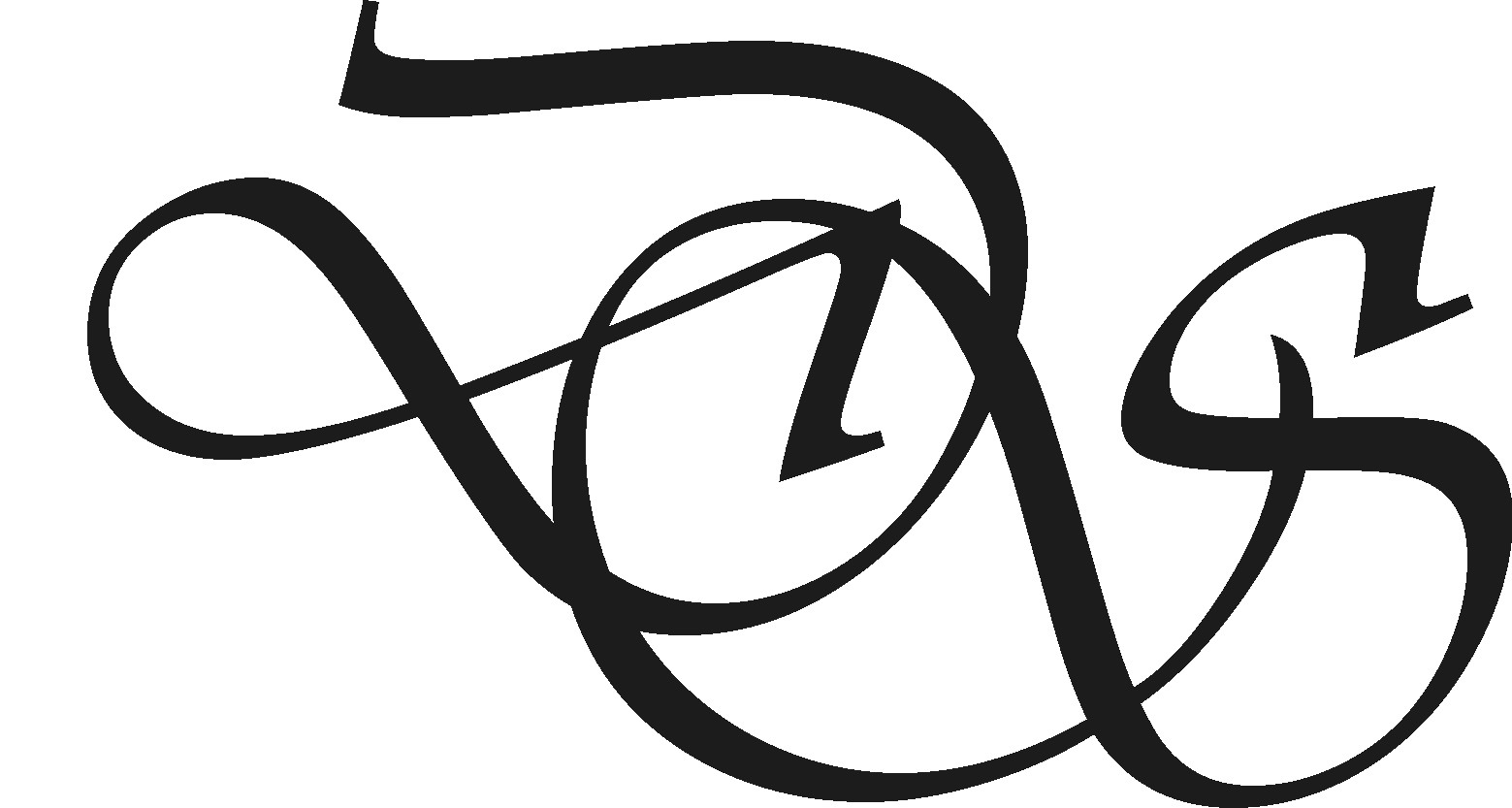 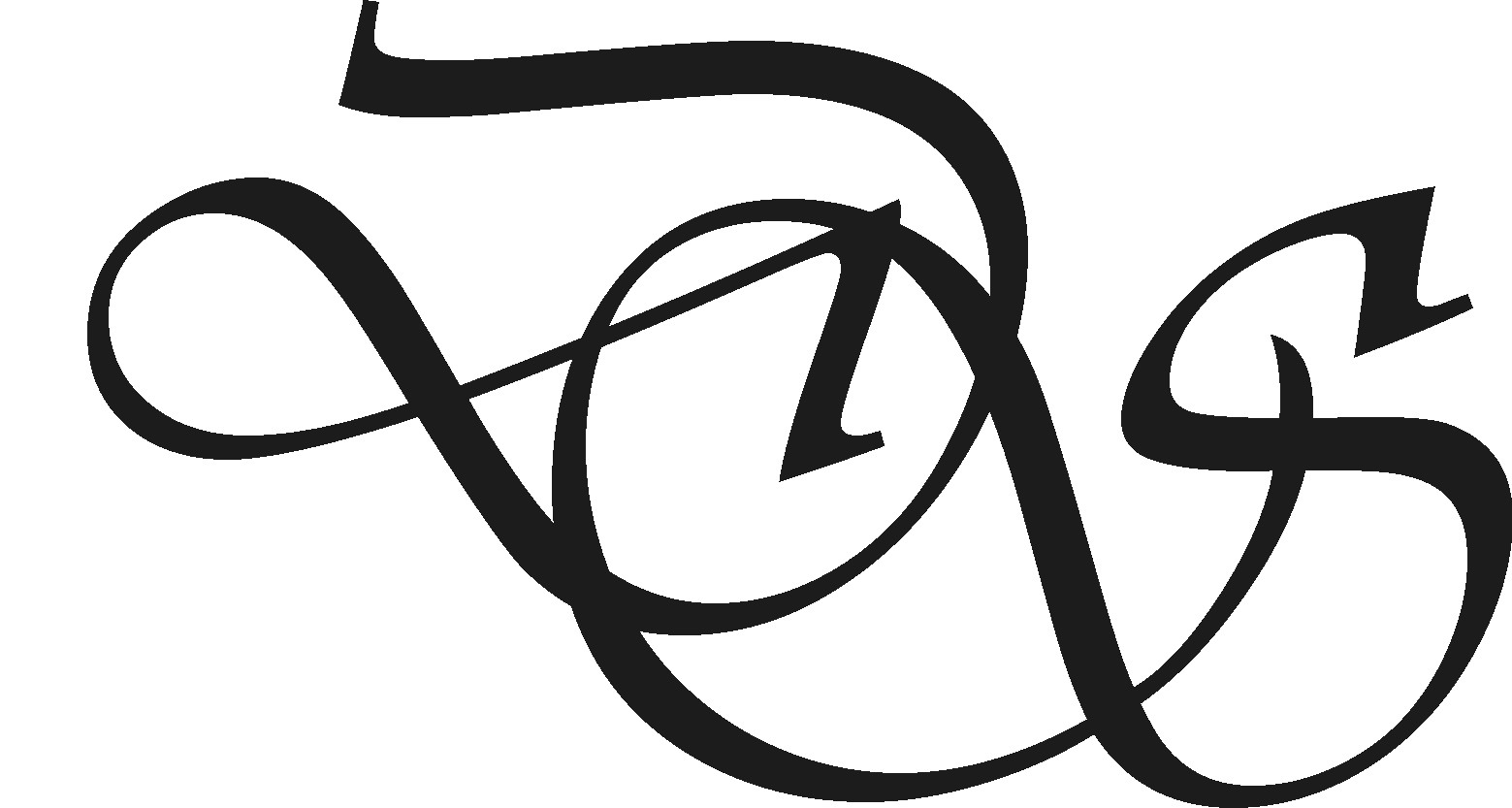 1986-87
Freshmen DS includes only 5 women.

First DS Musicale. 
Sandman Song
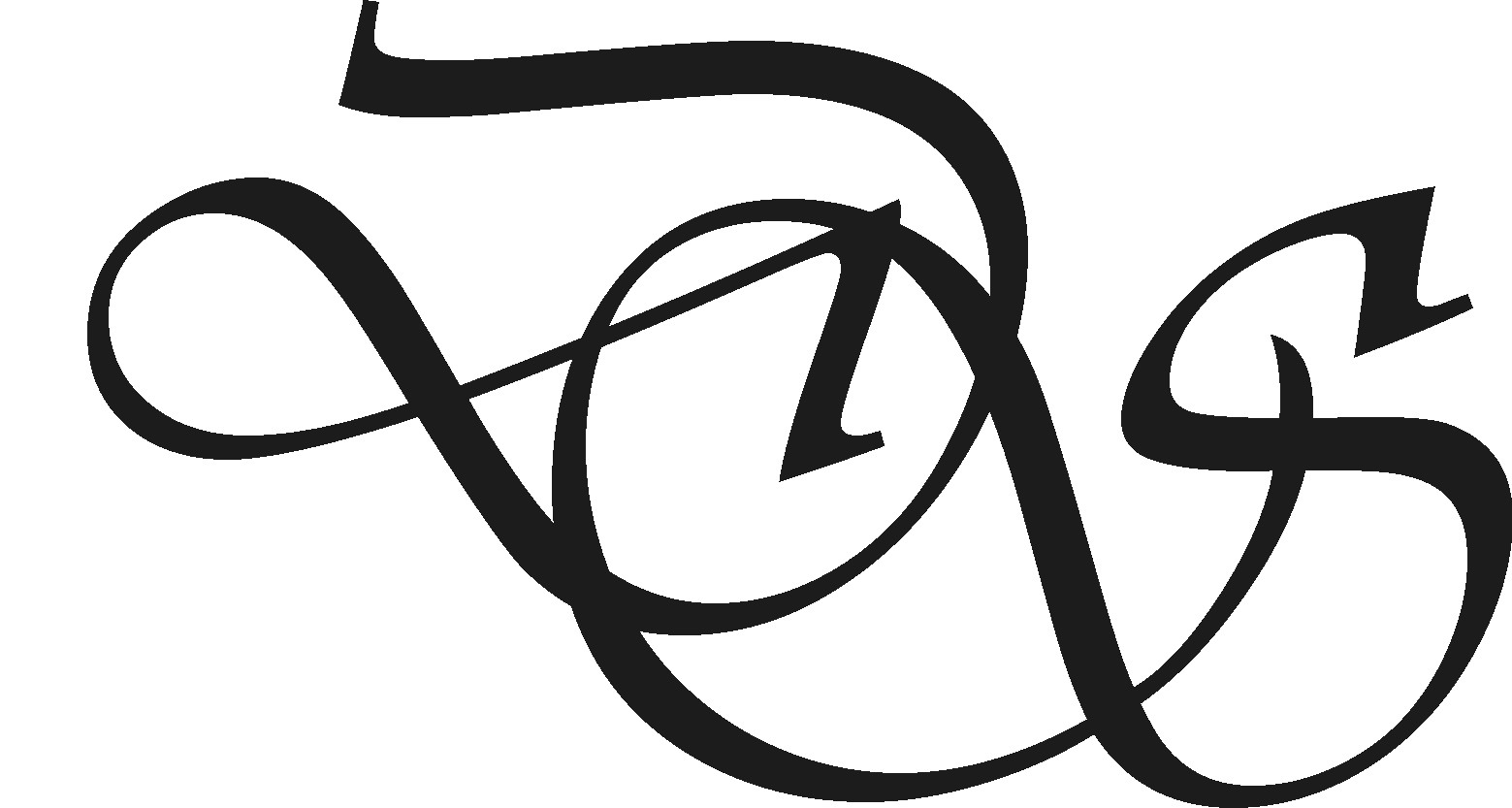 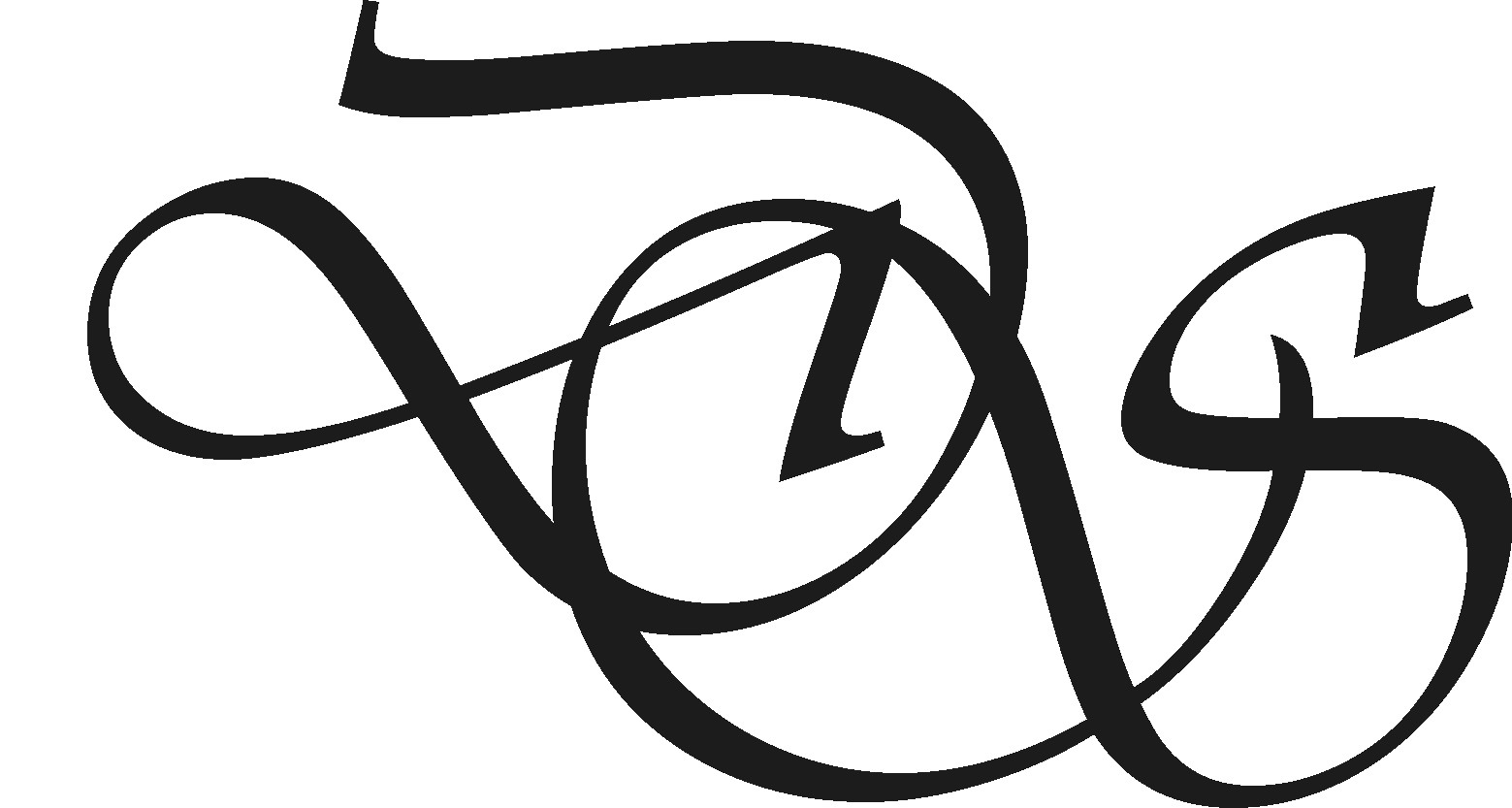 1986-87
Freshmen DS includes only 5 women.

First DS Musicale. 
Sandman Song

First end of year dinner.
Snicker’s Cake
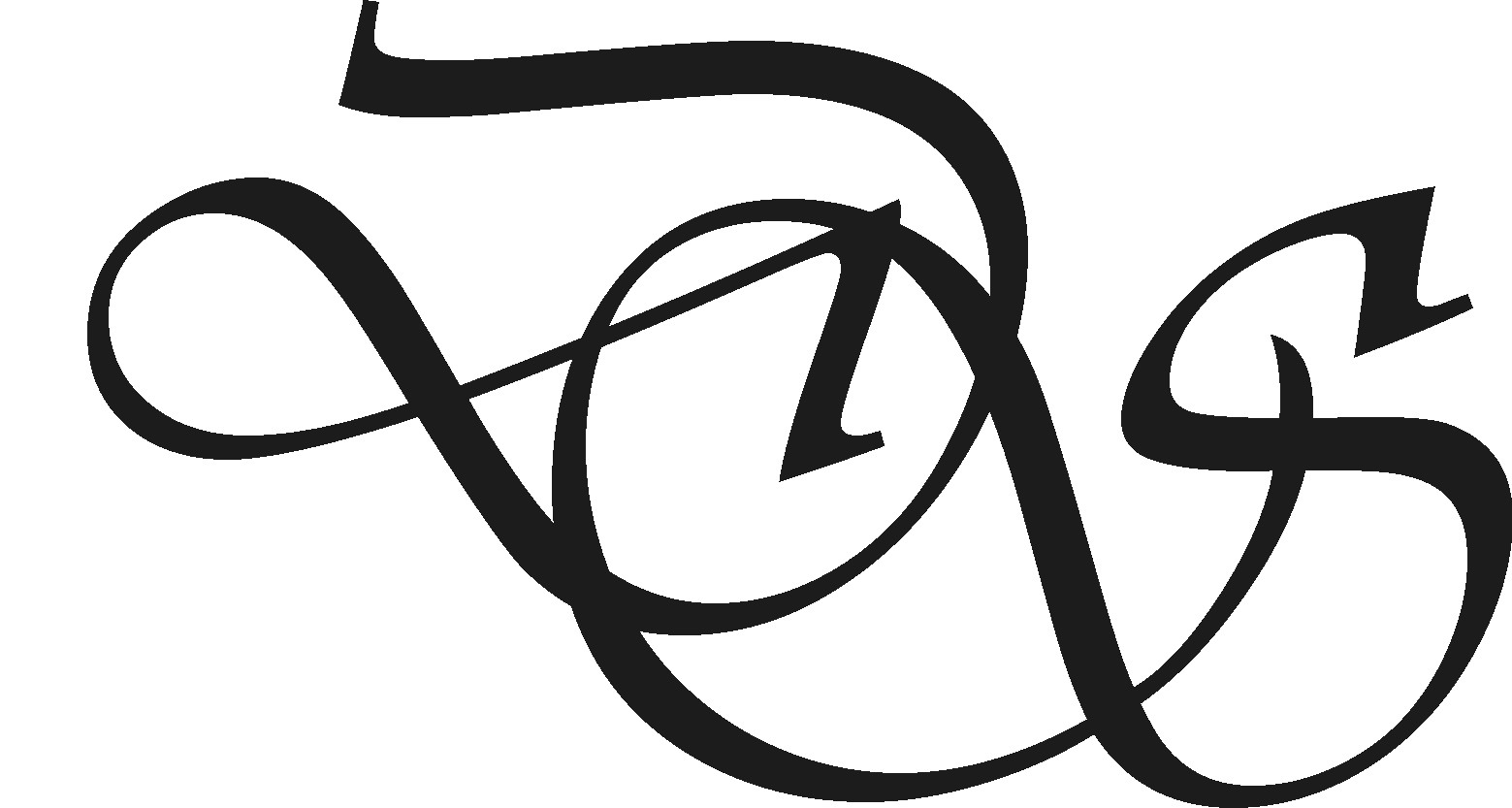 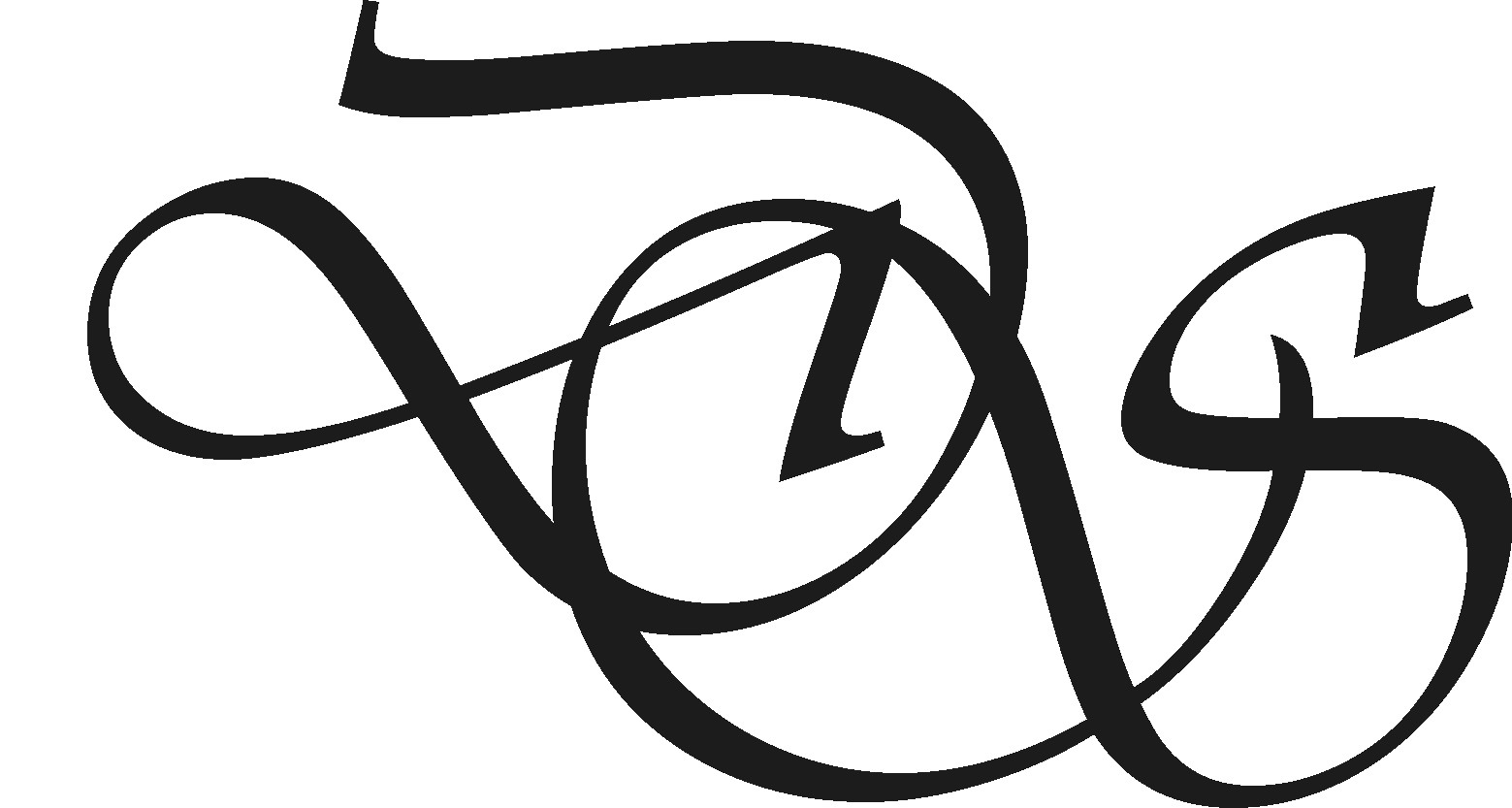 1987- 88
Student group (Rozendaal, Slagle, Wobus, Otillar, Fleckenstein) propose a more serious program.
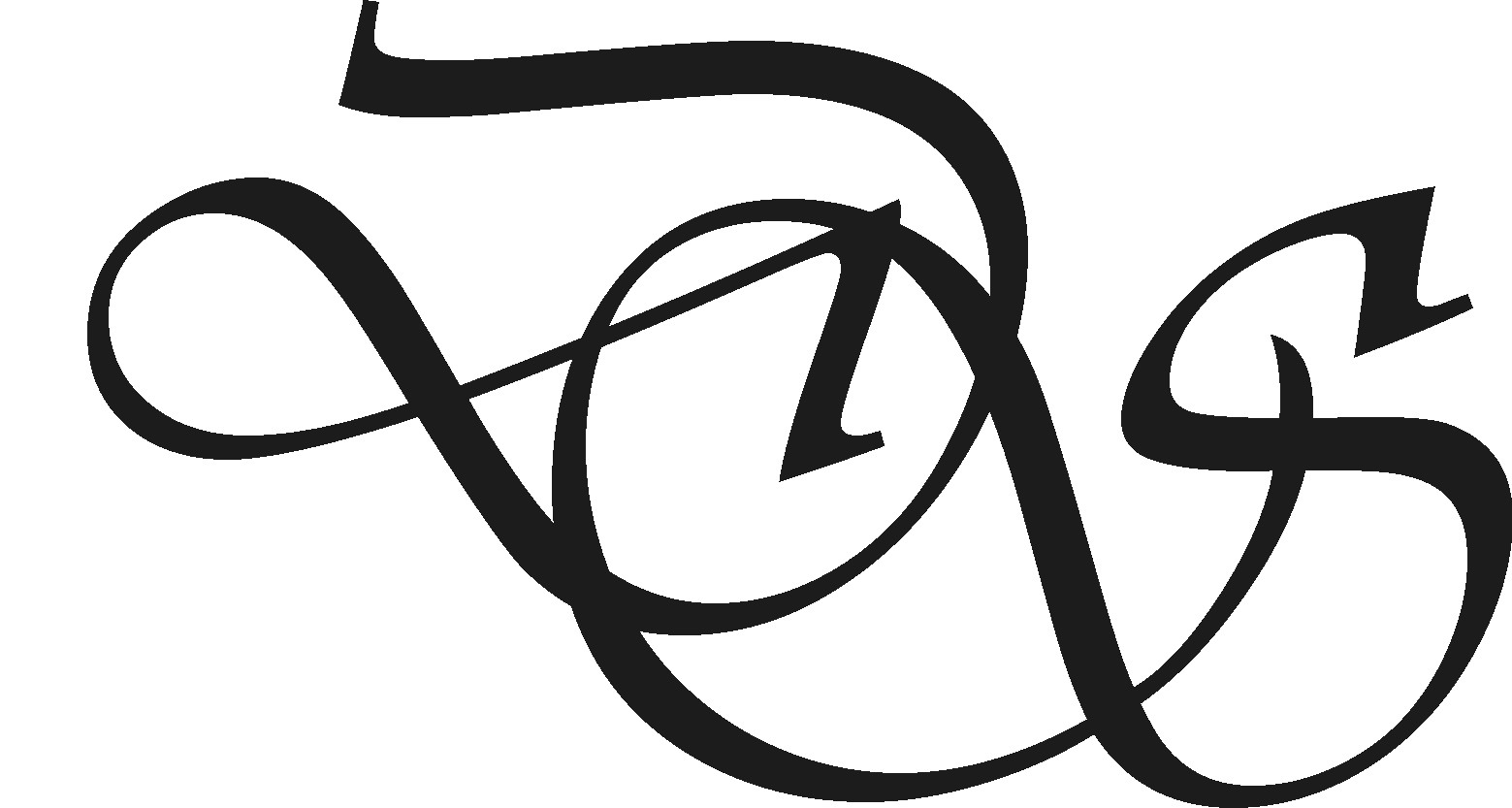 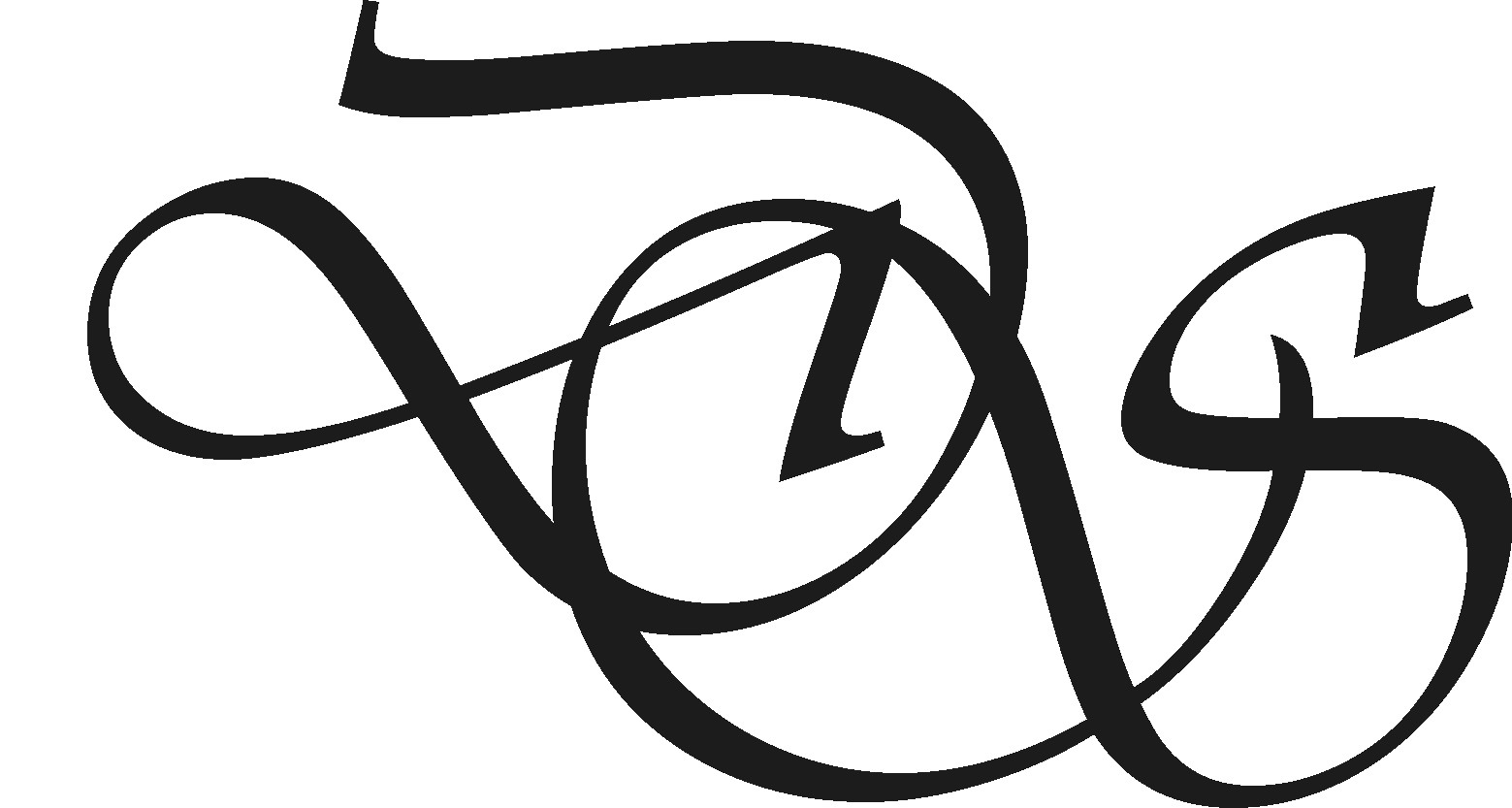 1987- 88
Student group (Rozendaal, Slagle, Wobus, Otillar, Fleckenstein) propose a more serious program. 

Fall Picnic
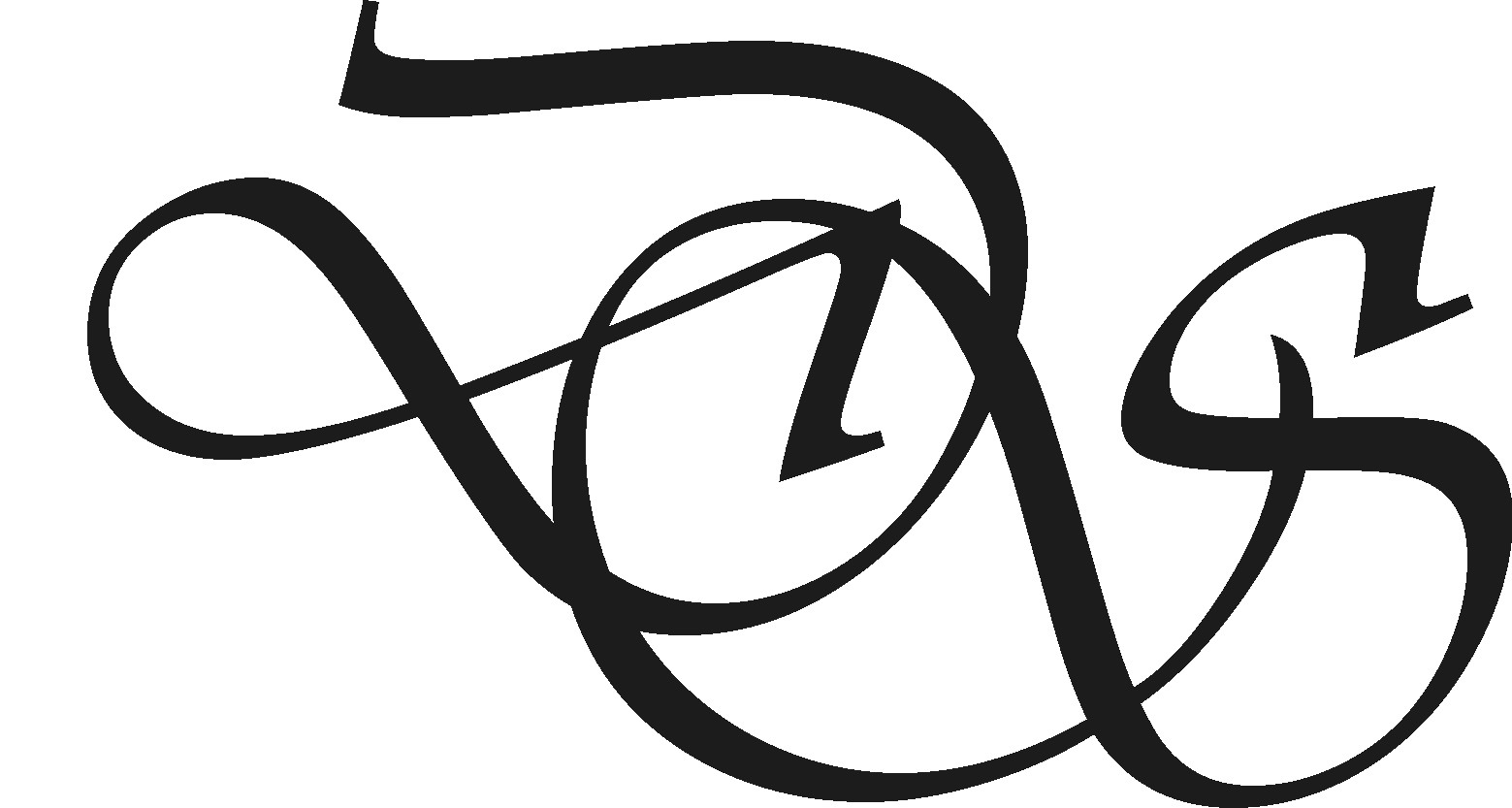 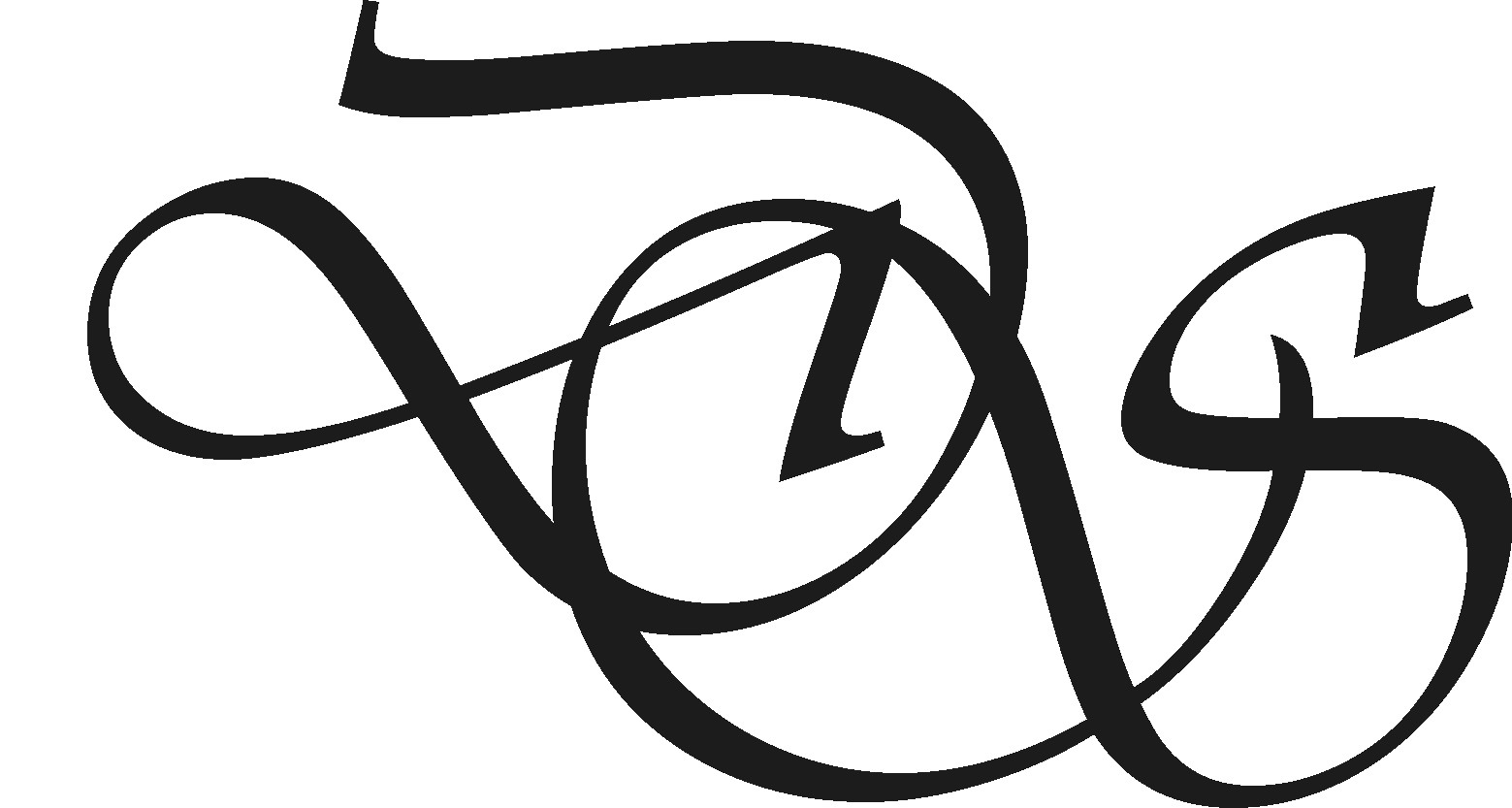 1988-89
Vick becomes Student Affairs VP.
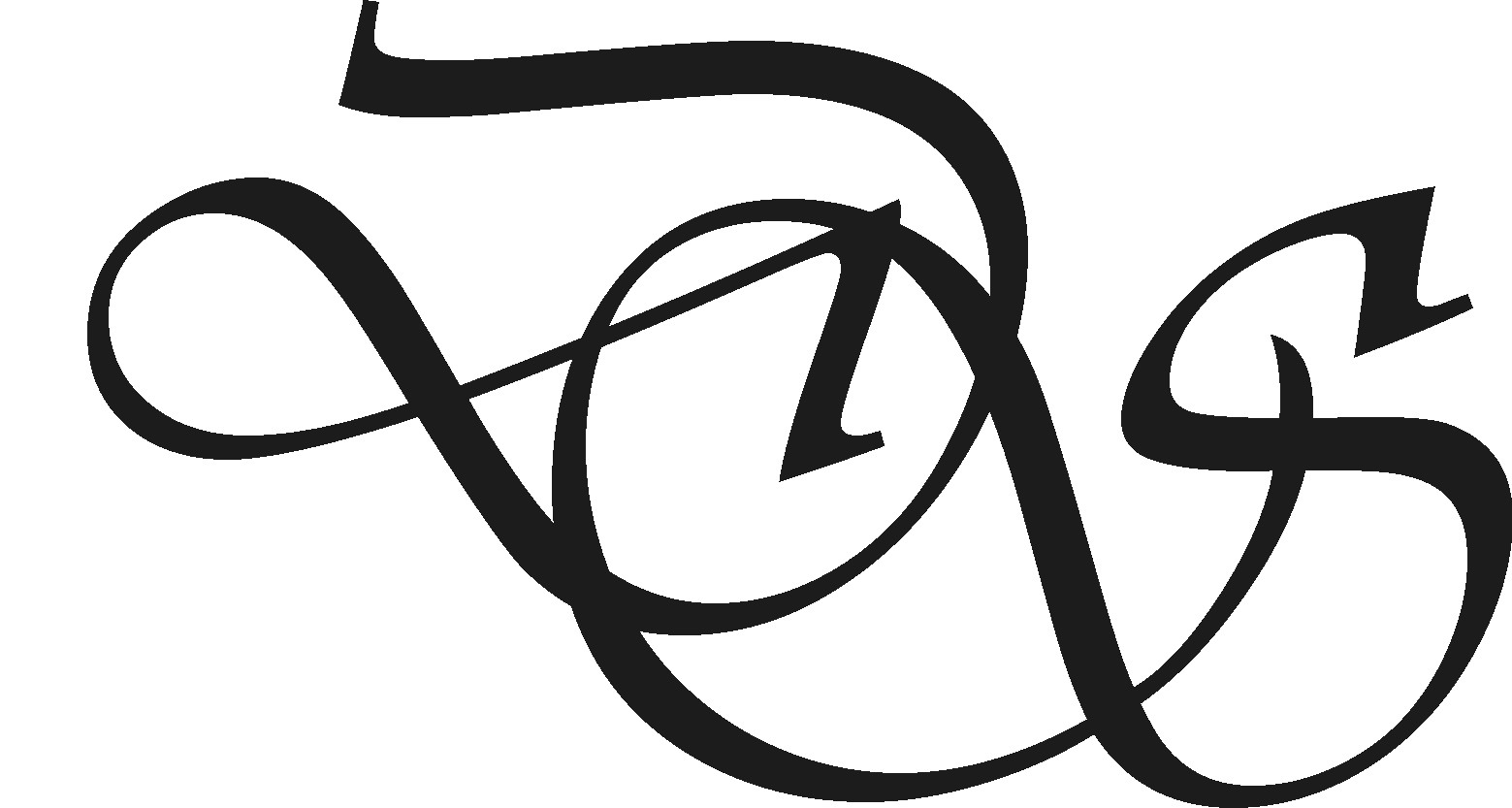 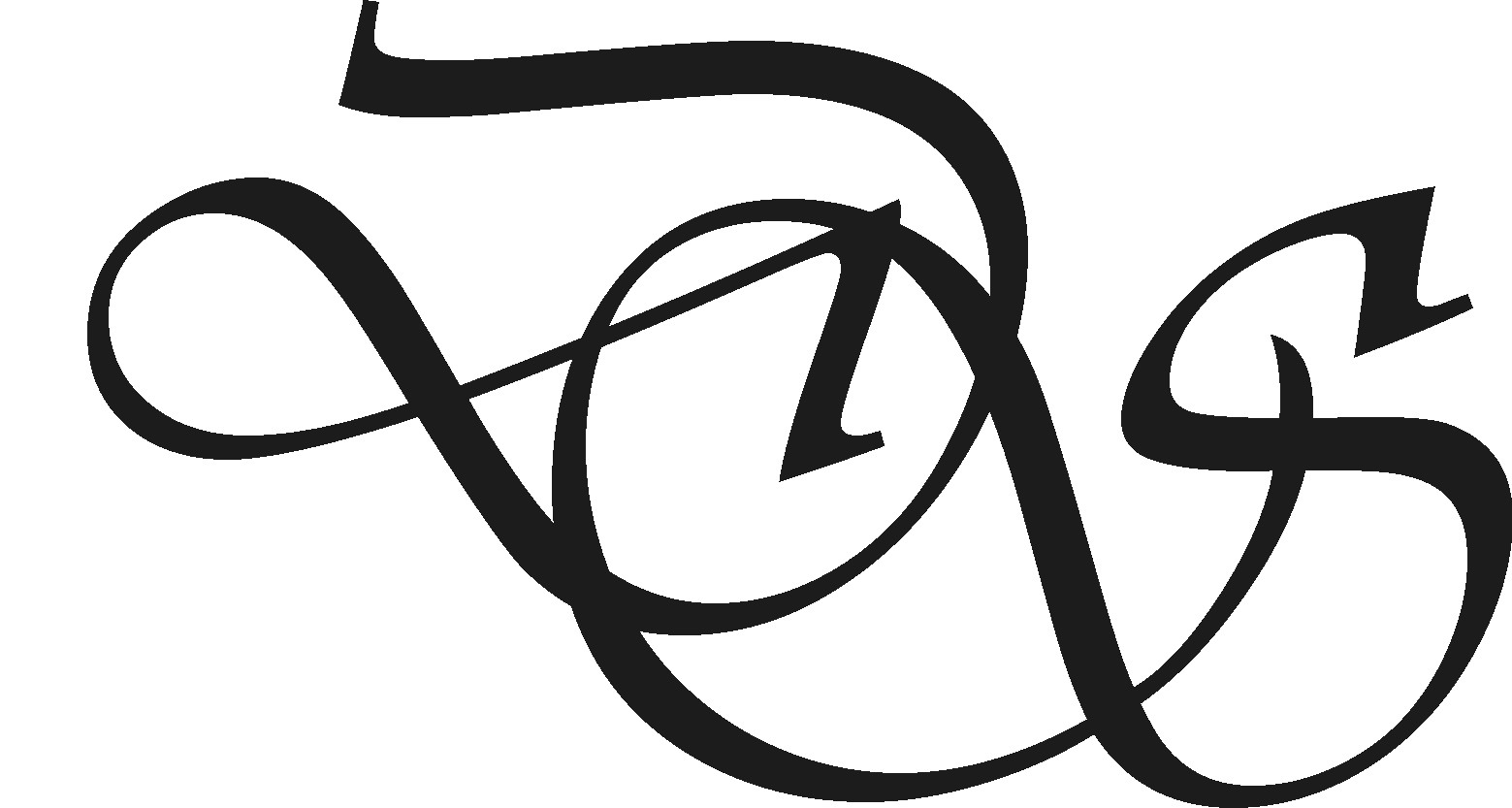 1988-89
Vick becomes Student Affairs VP.

Starbird becomes Associate Dean and DS Director.
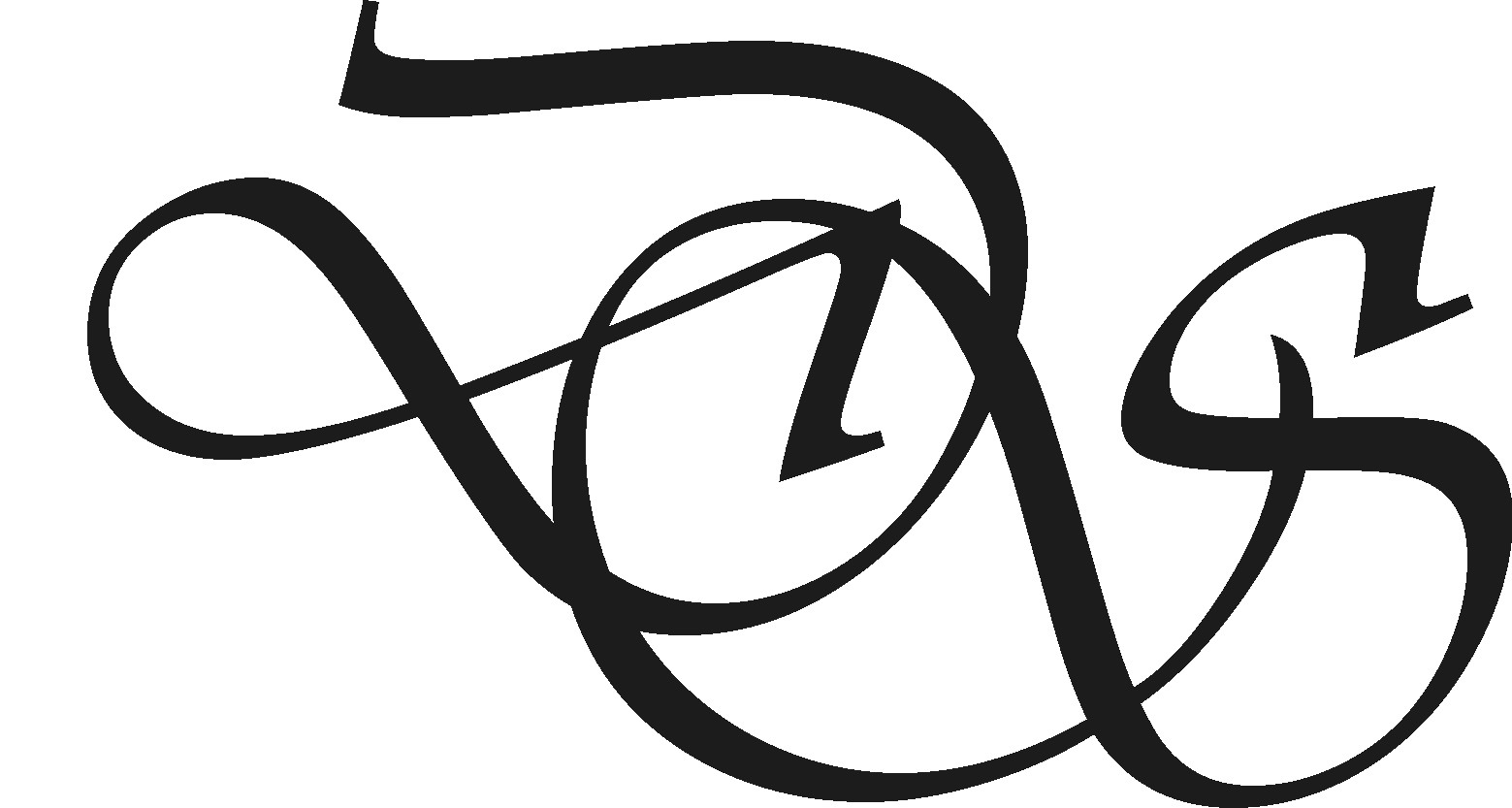 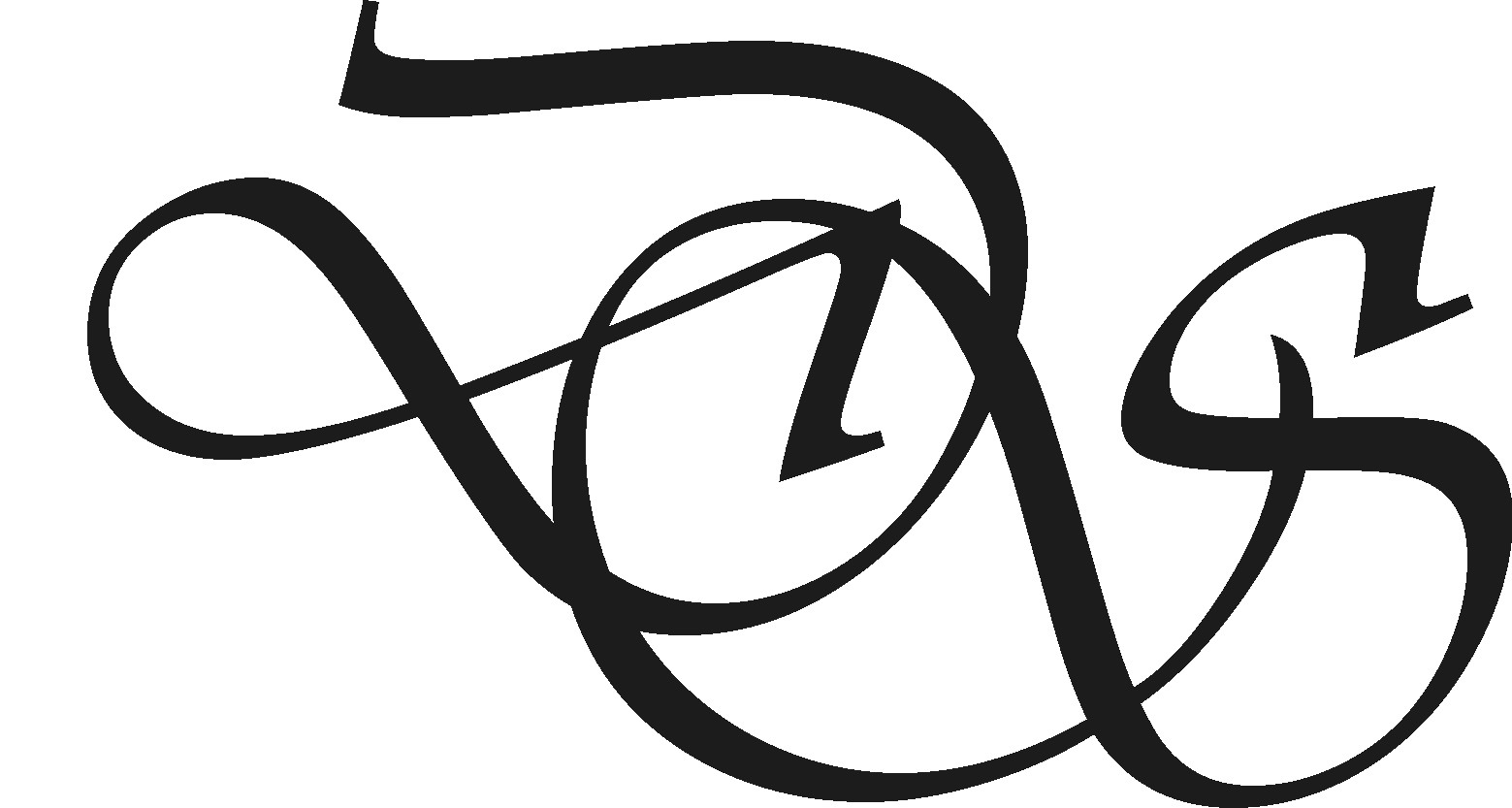 1989-90:
Second student group recommends changes.
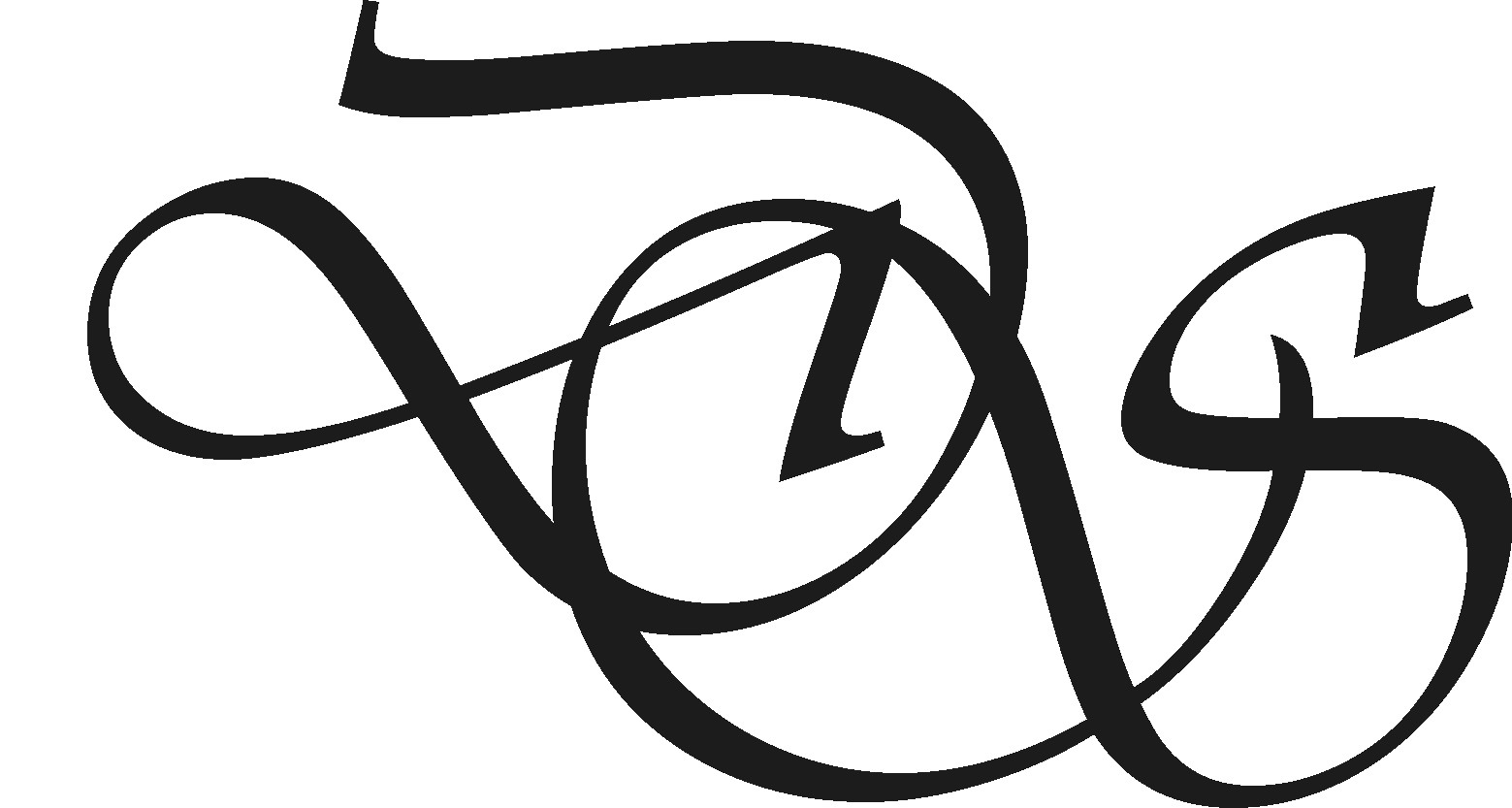 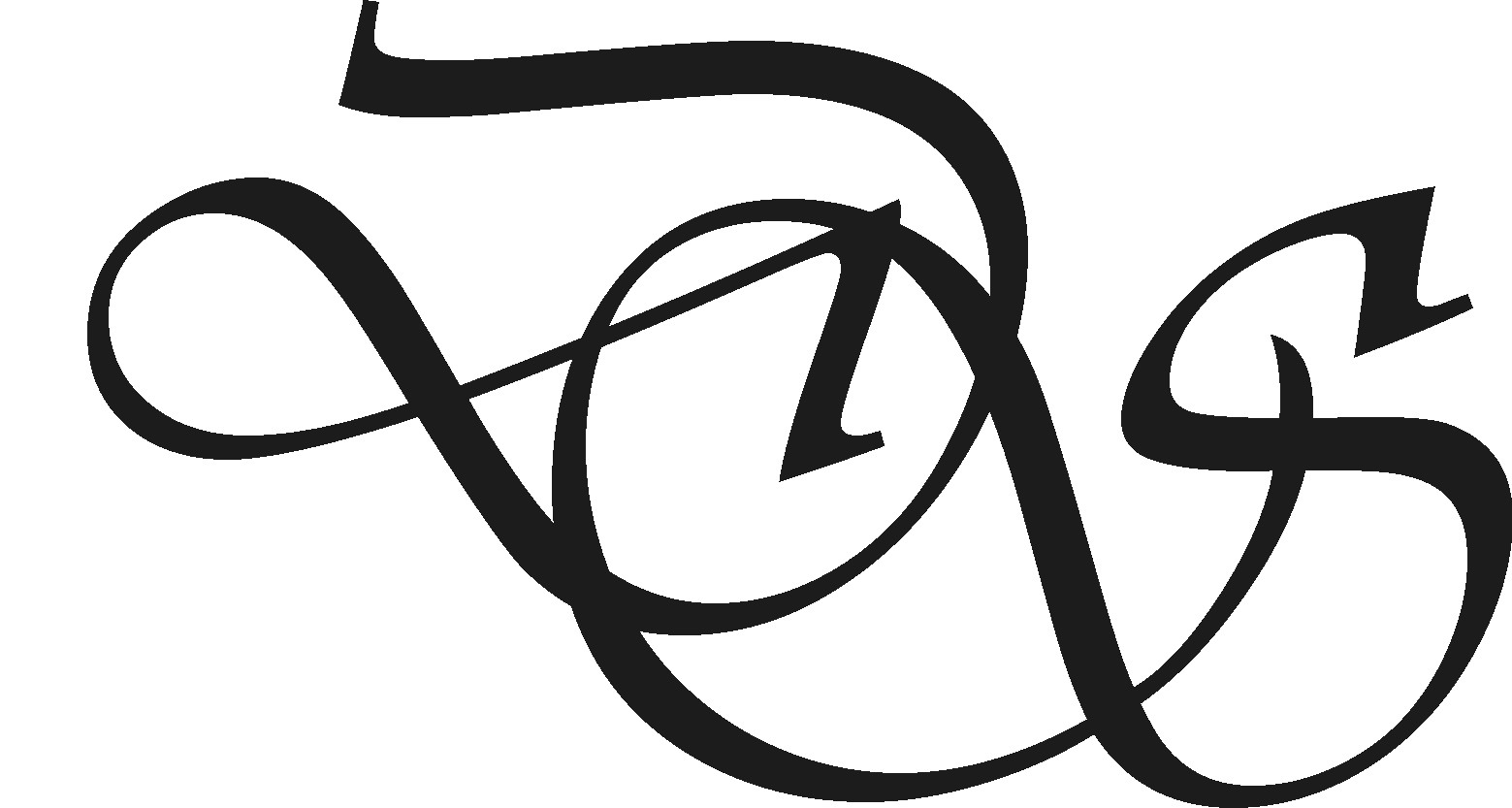 1989-90:
Second student group recommends changes.

Starbird says all DSers should complete departmental honors degrees.
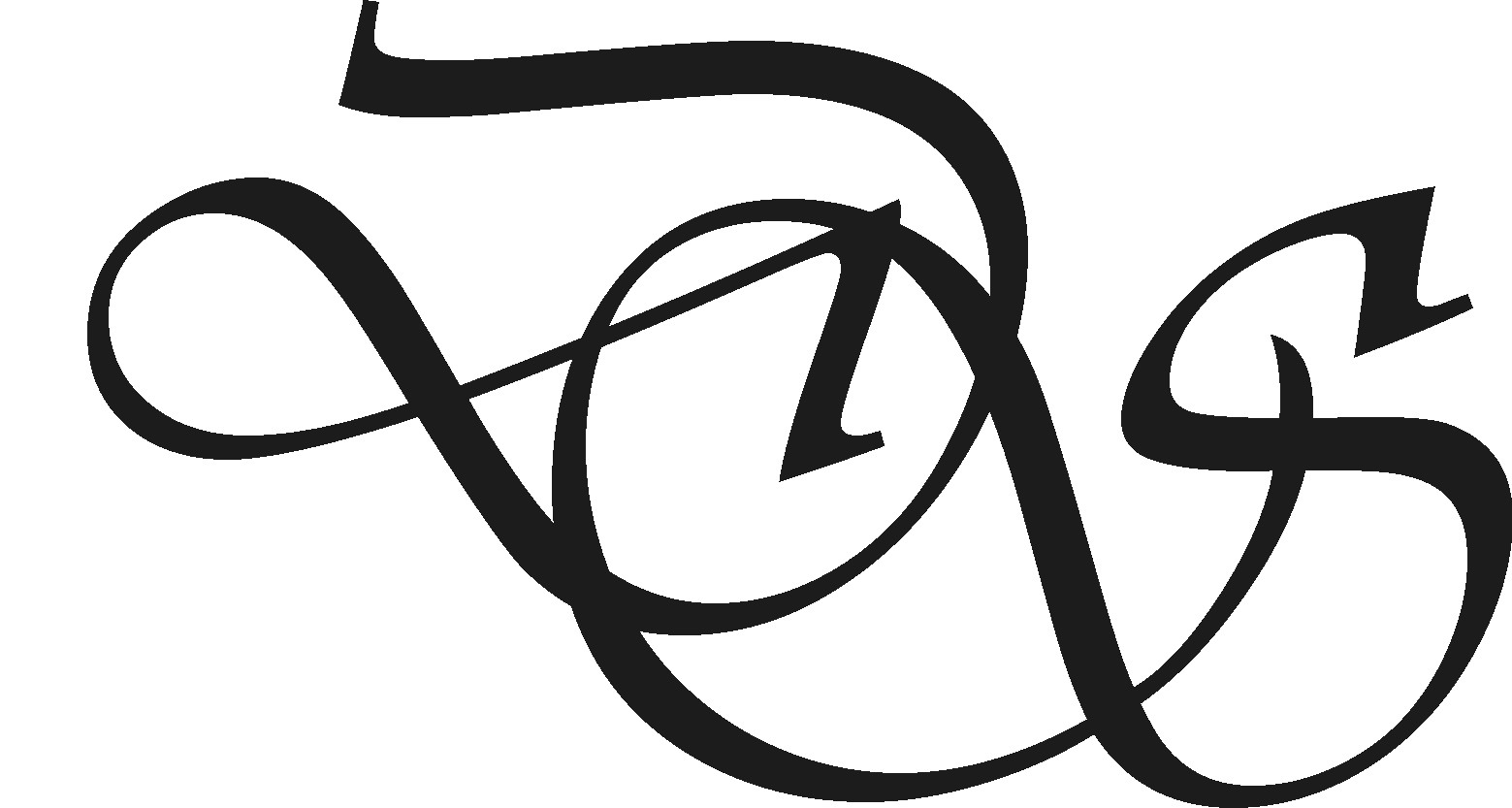 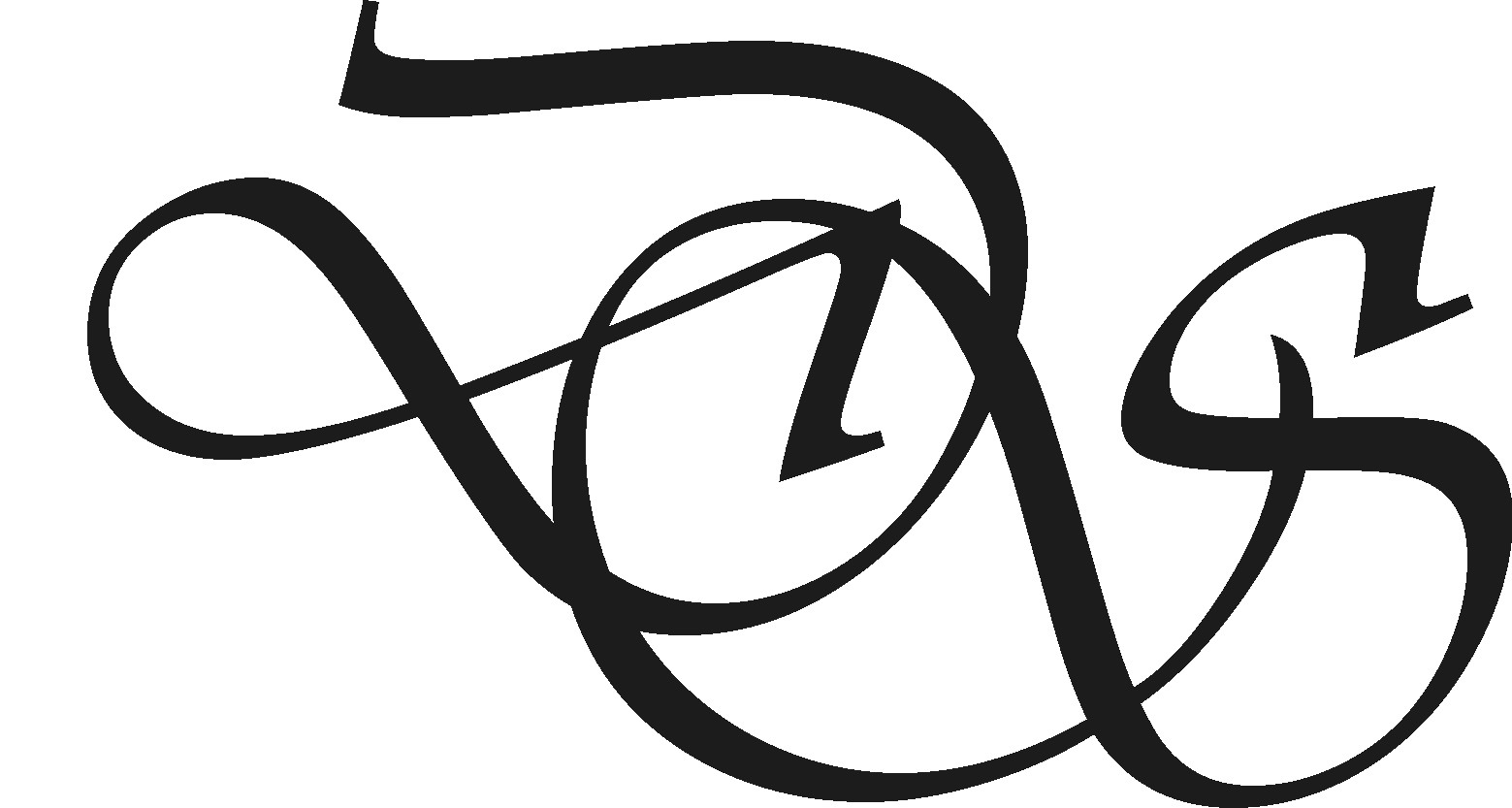 1990-91:
Cline out of program.
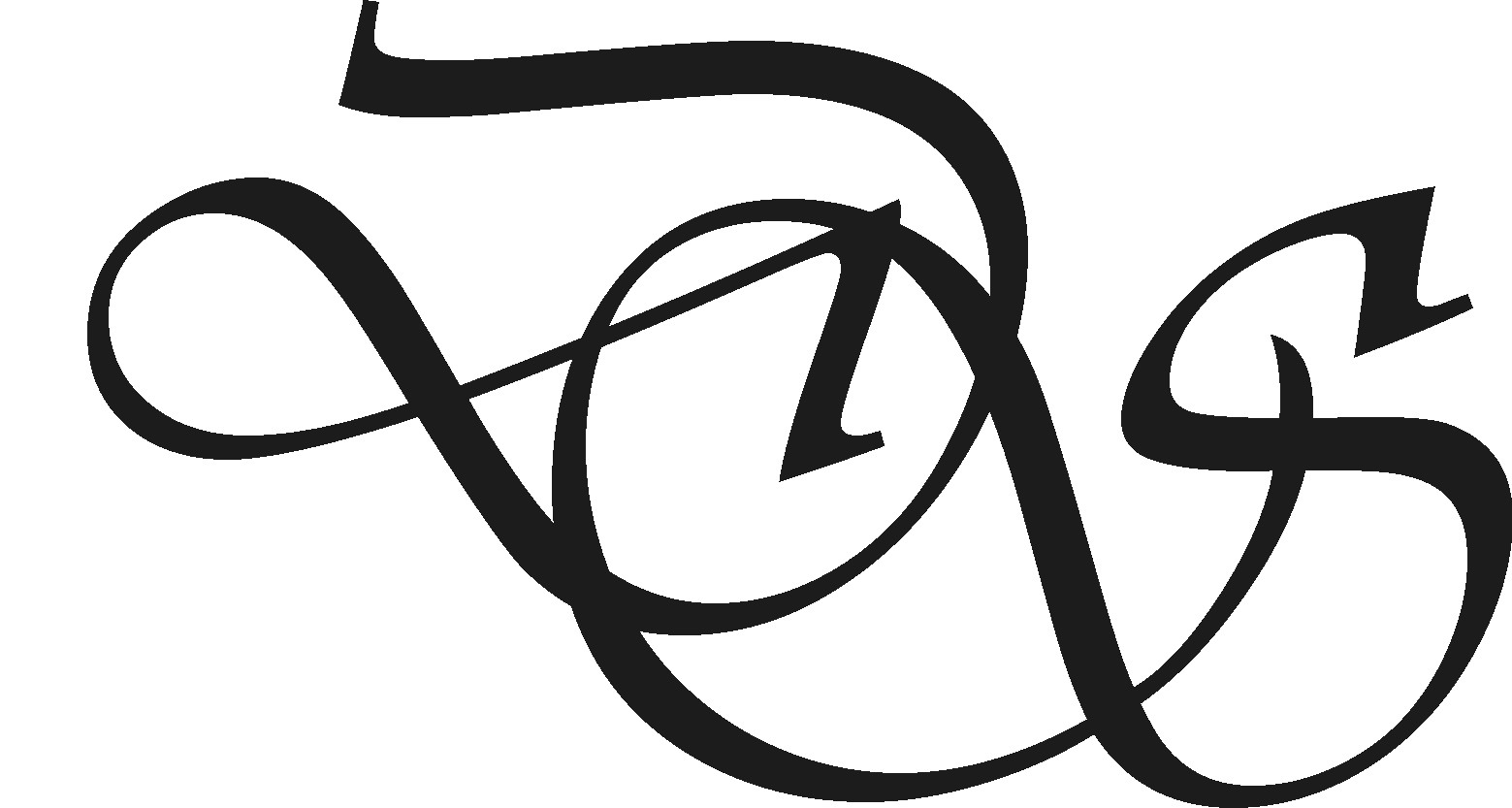 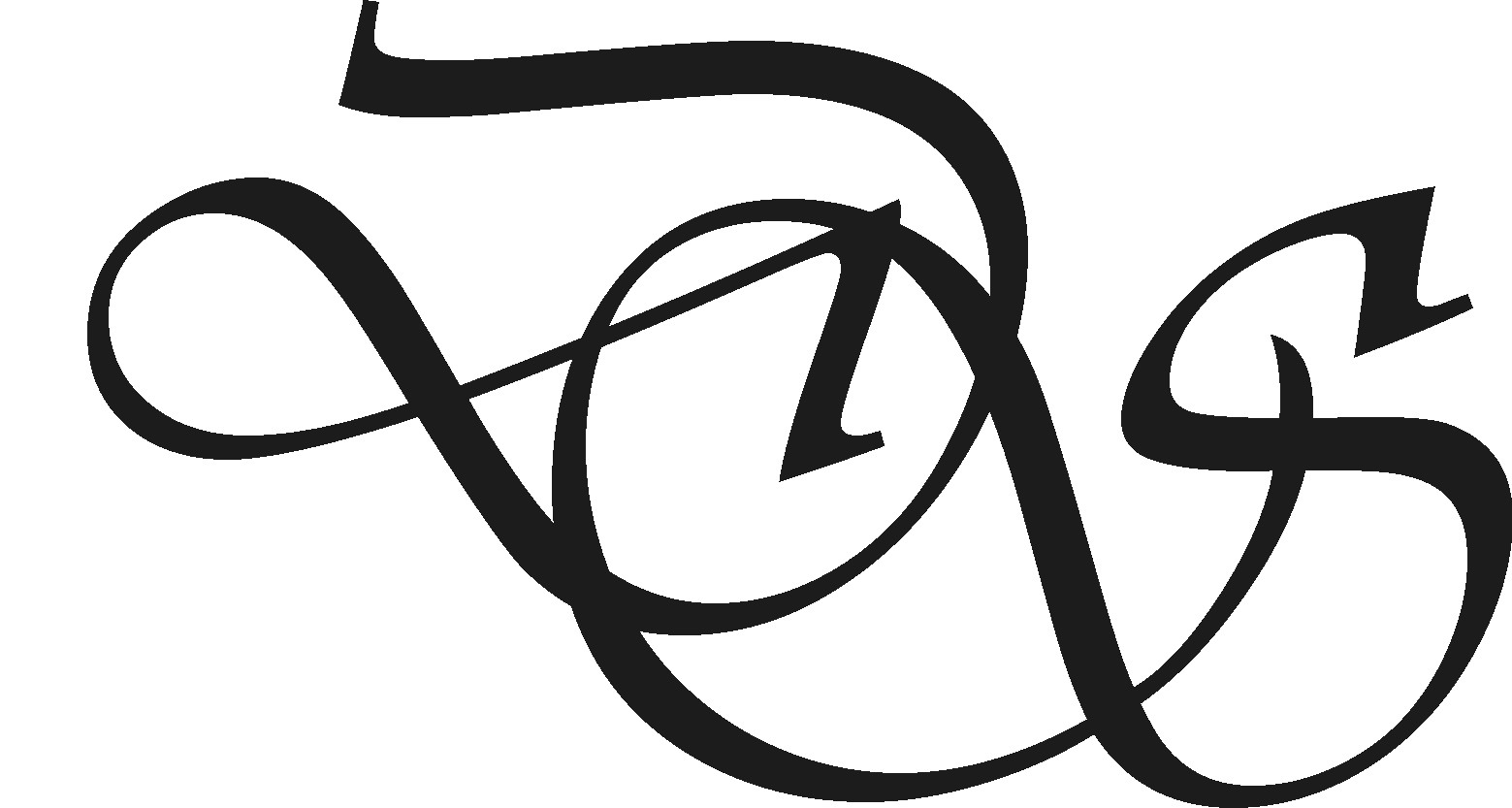 1991-92
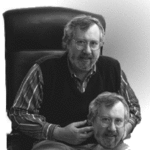 Cline becomes DS Director
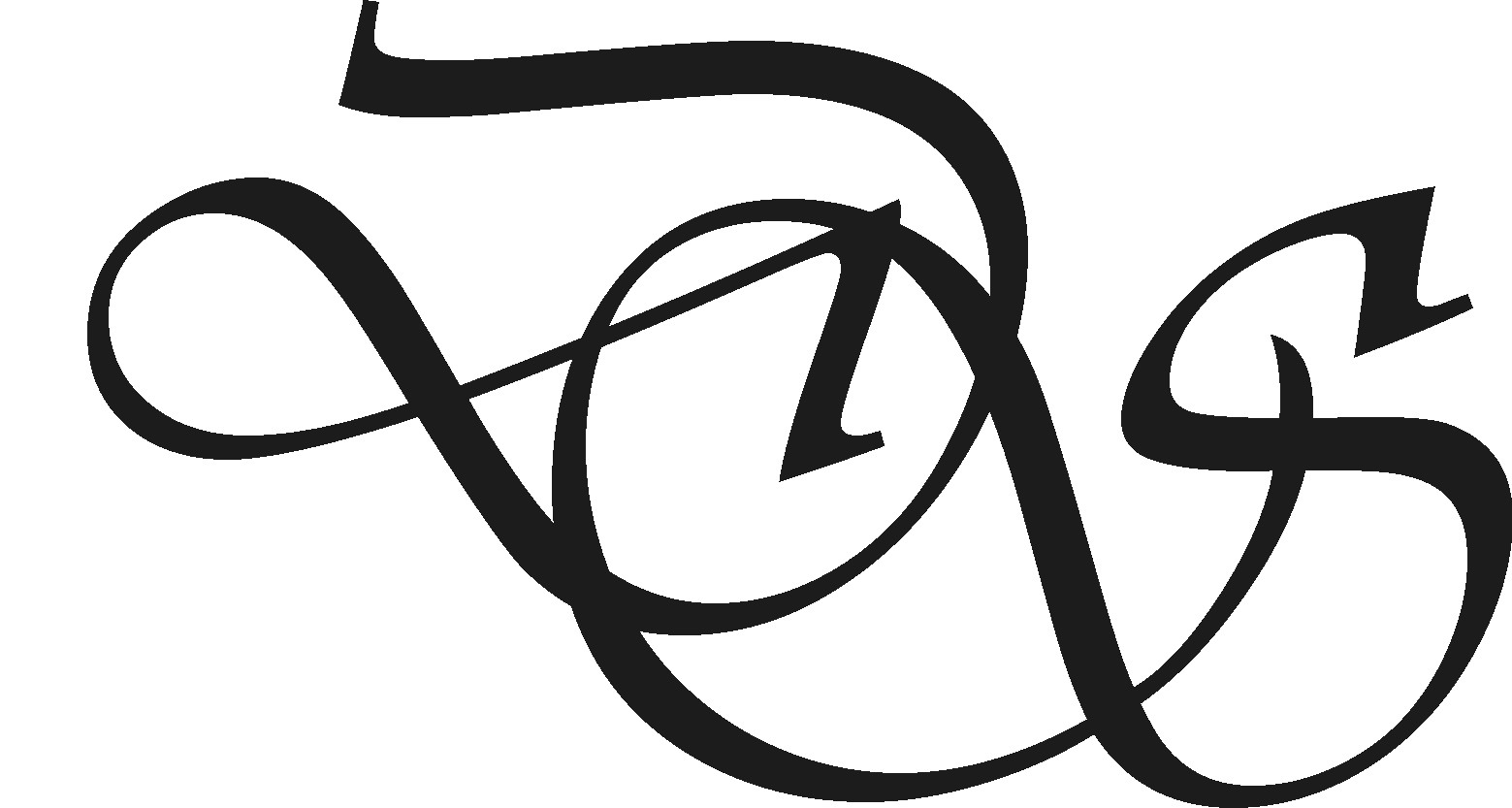 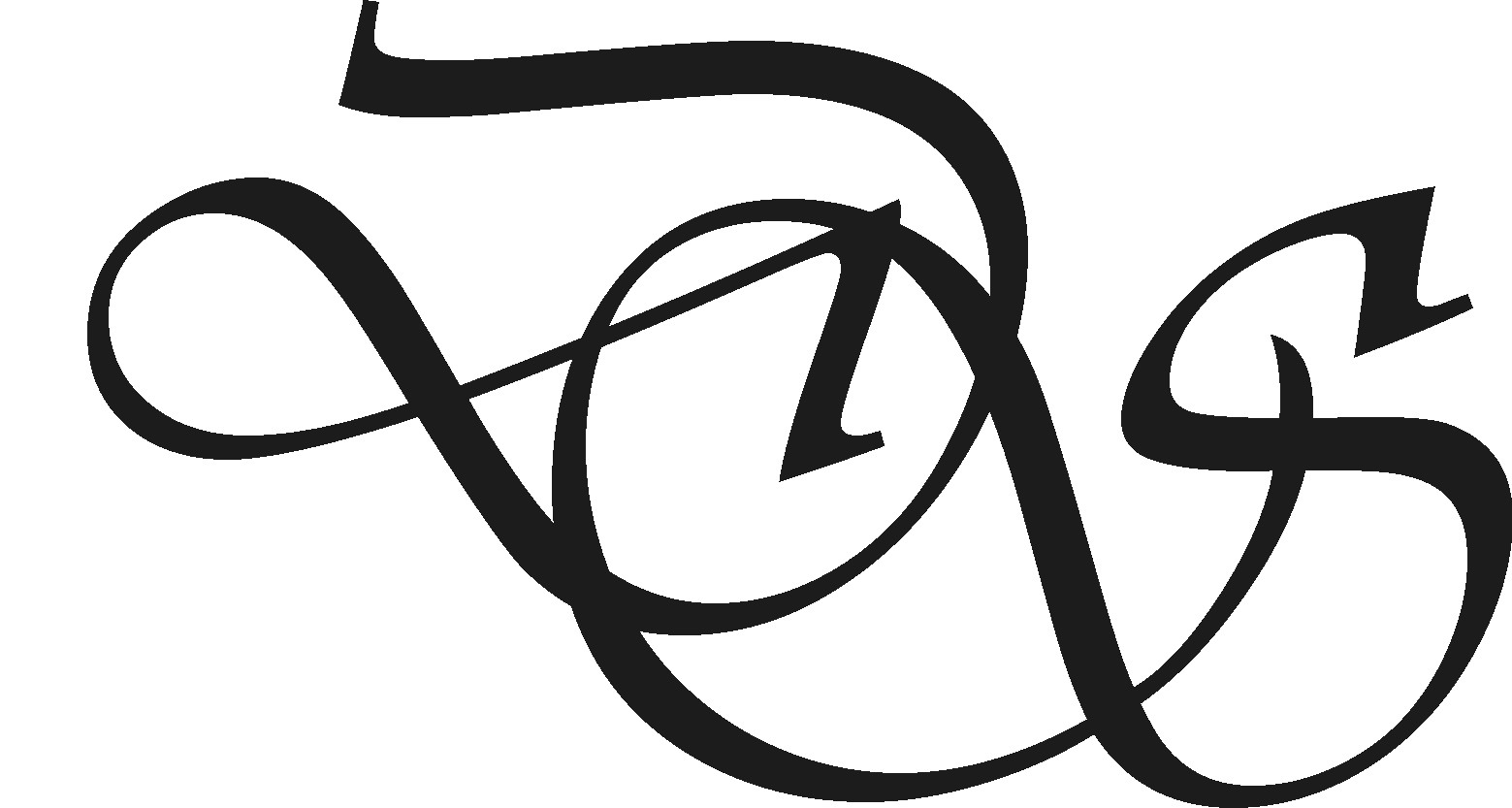 1991-92
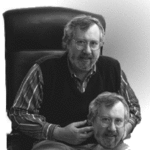 Cline becomes DS Director
Tiny freshman class. (2 women).
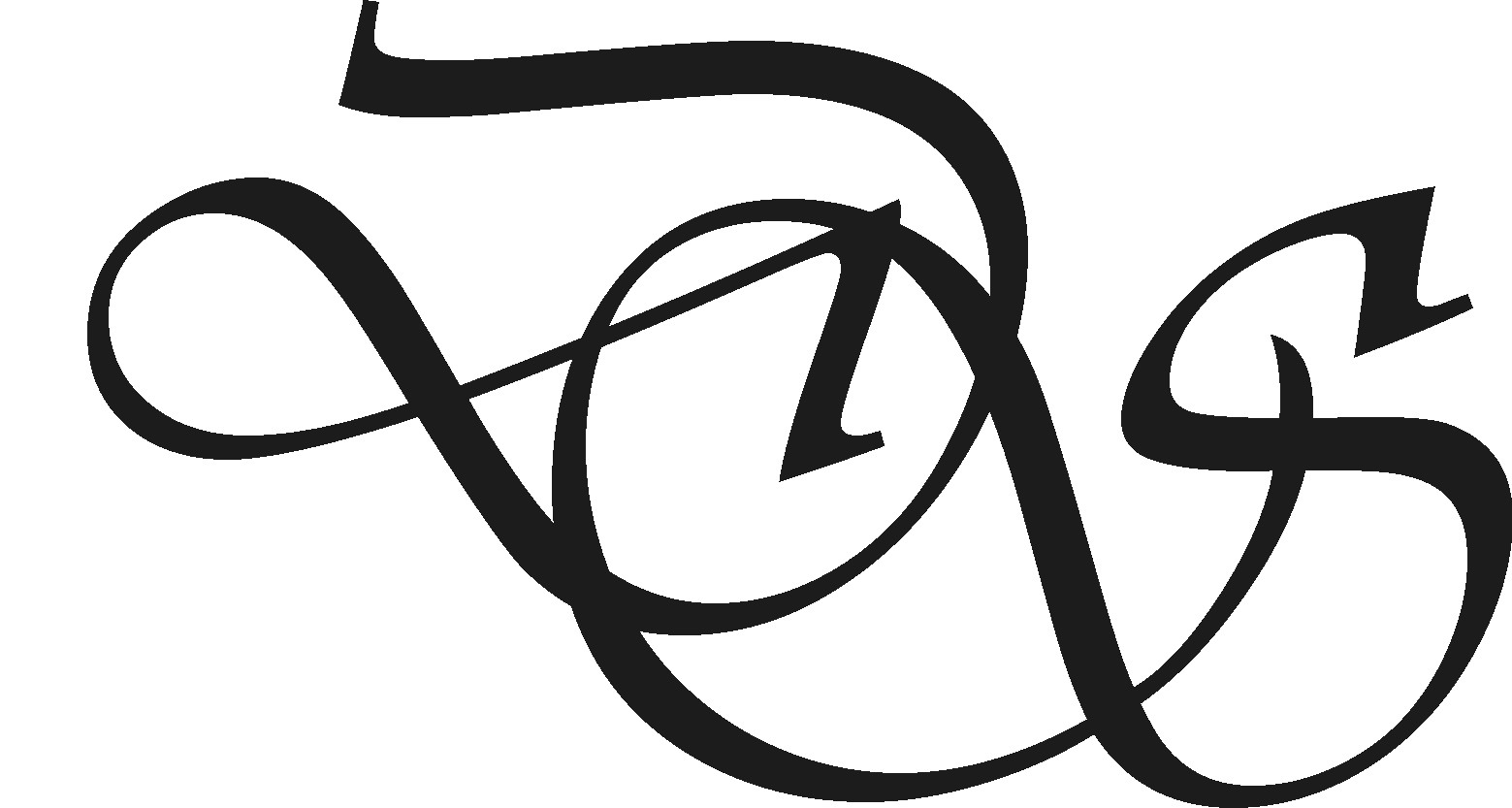 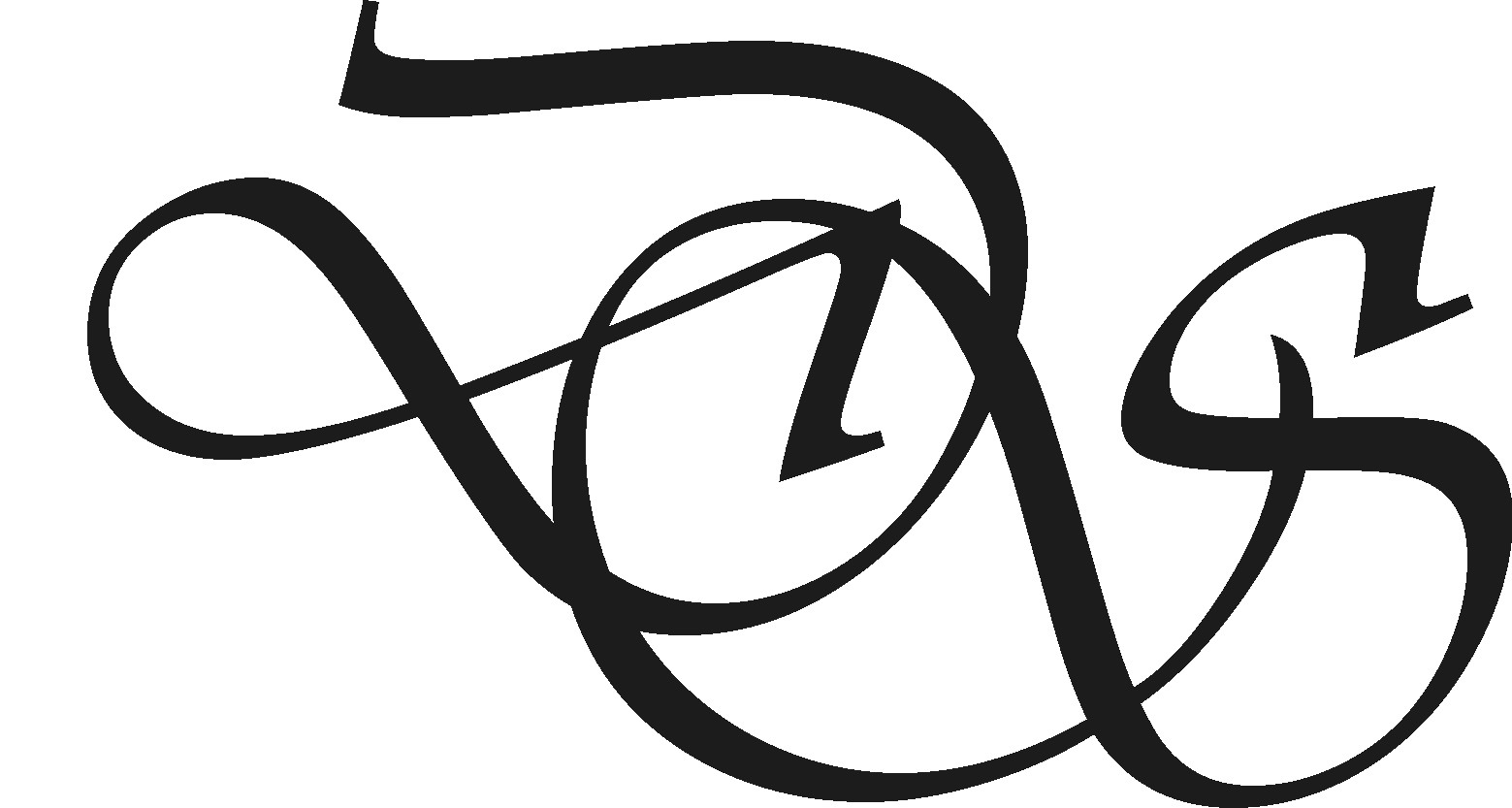 1991-92
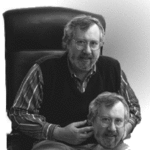 Cline becomes DS Director
Tiny freshman class. (2 women).
Monthly activities started 
Beitzel, Ramser, Murthy, Herrod, Huckaby
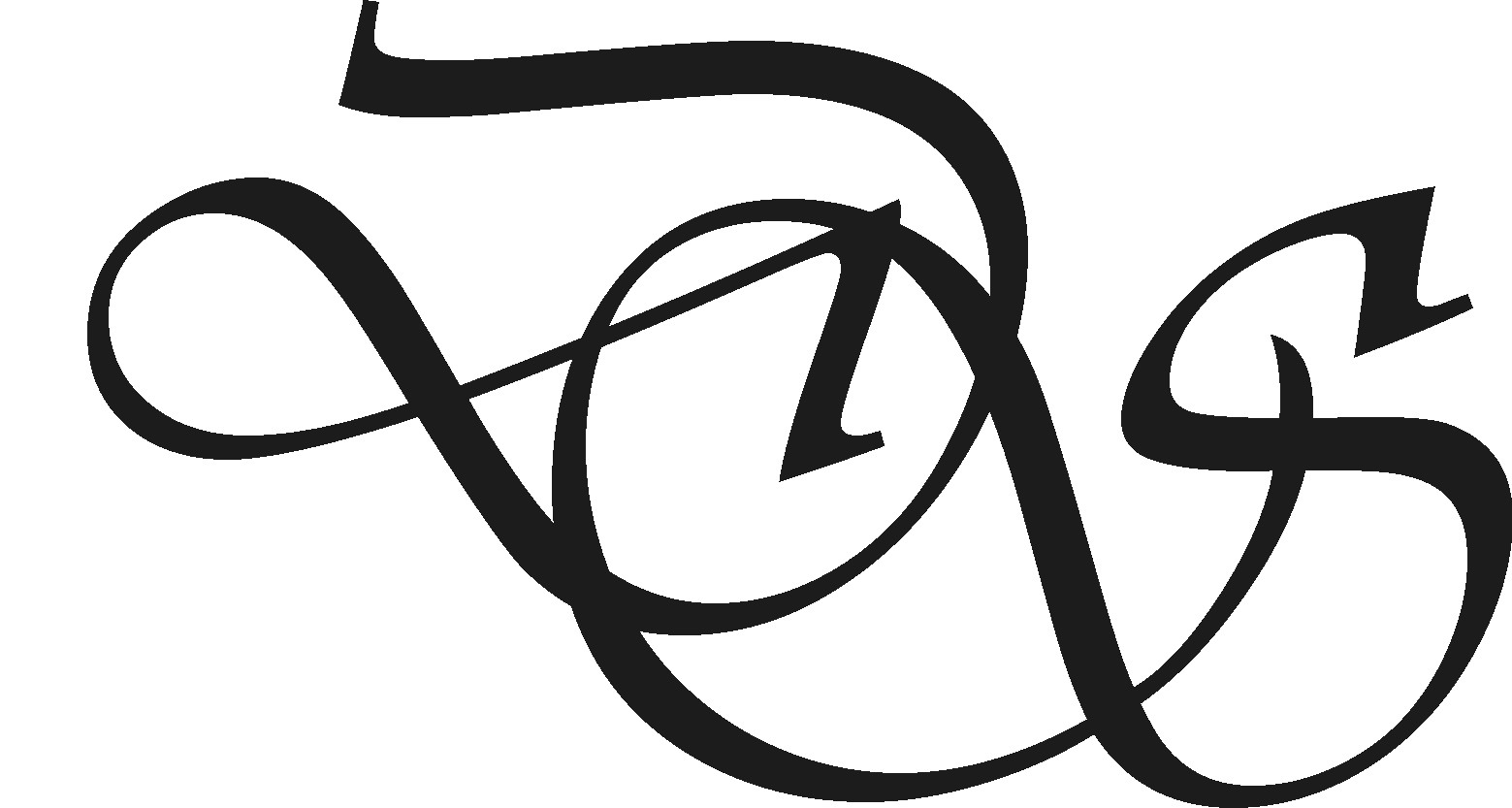 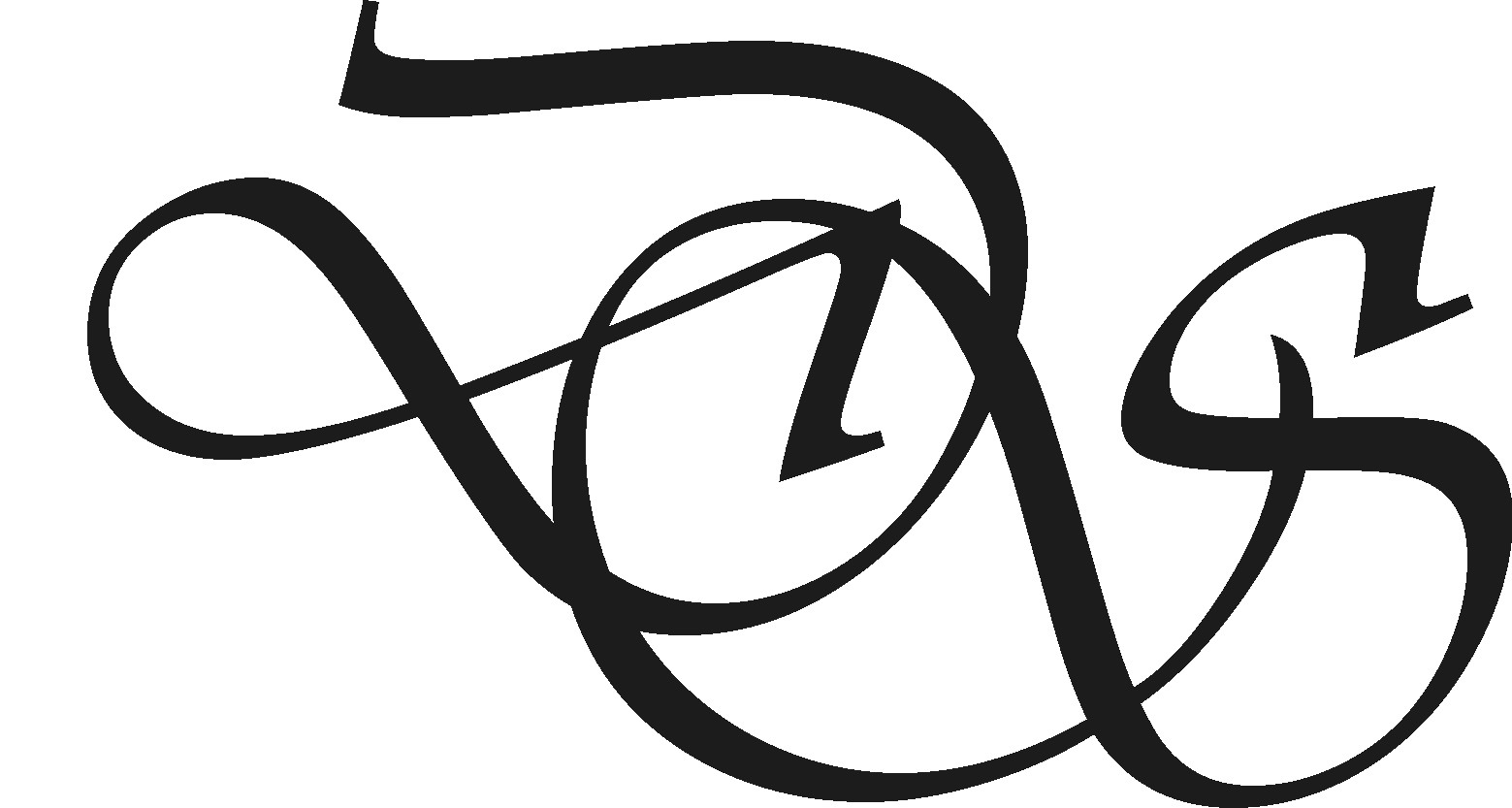 1991-92
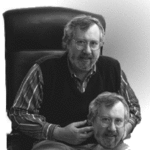 Cline becomes DS Director
Tiny freshman class. (2 women).
Monthly activities started 
Beitzel, Ramser, Murthy, Herrod, Huckaby
1994 – Computer Accounts for DS
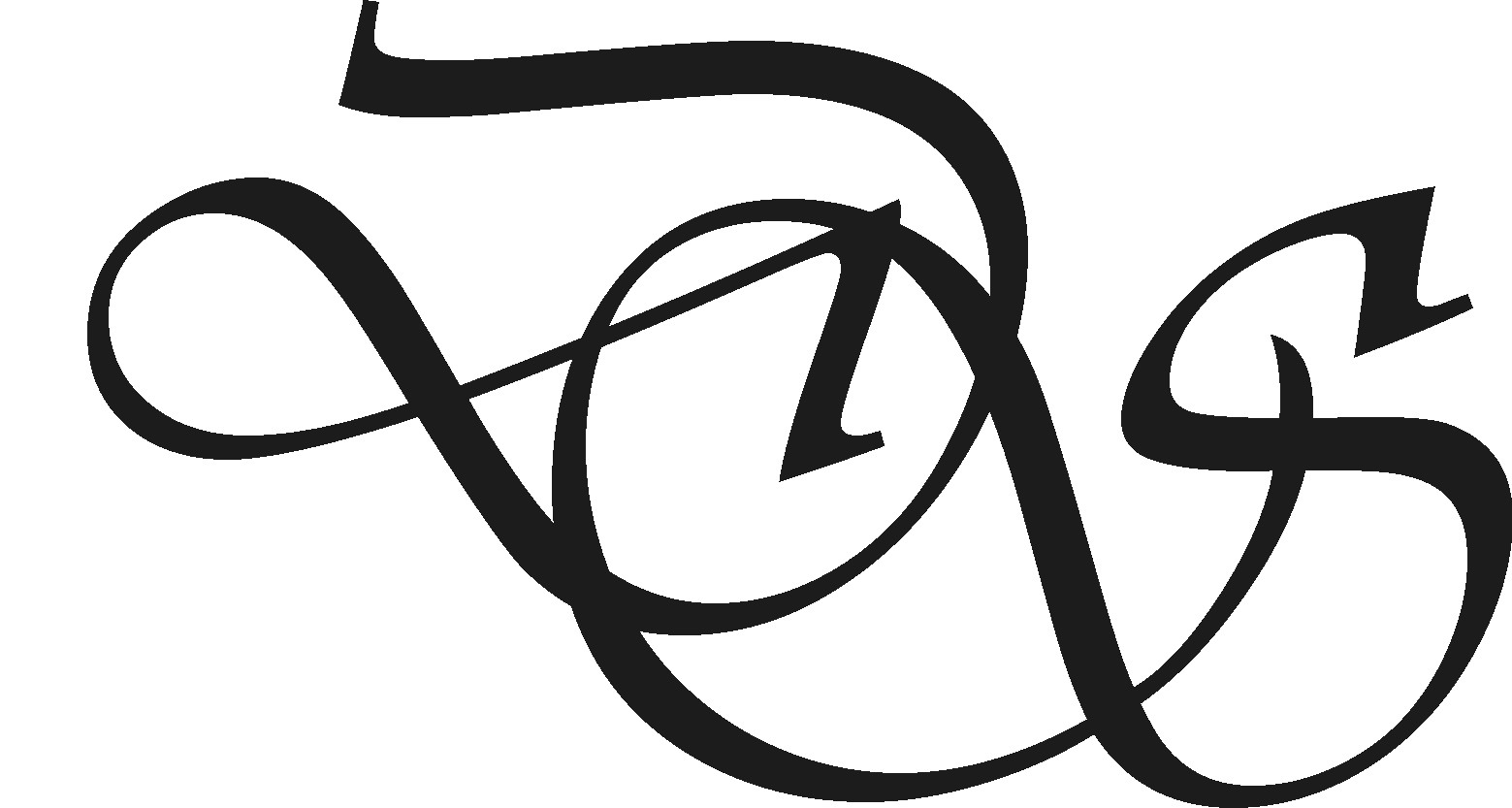 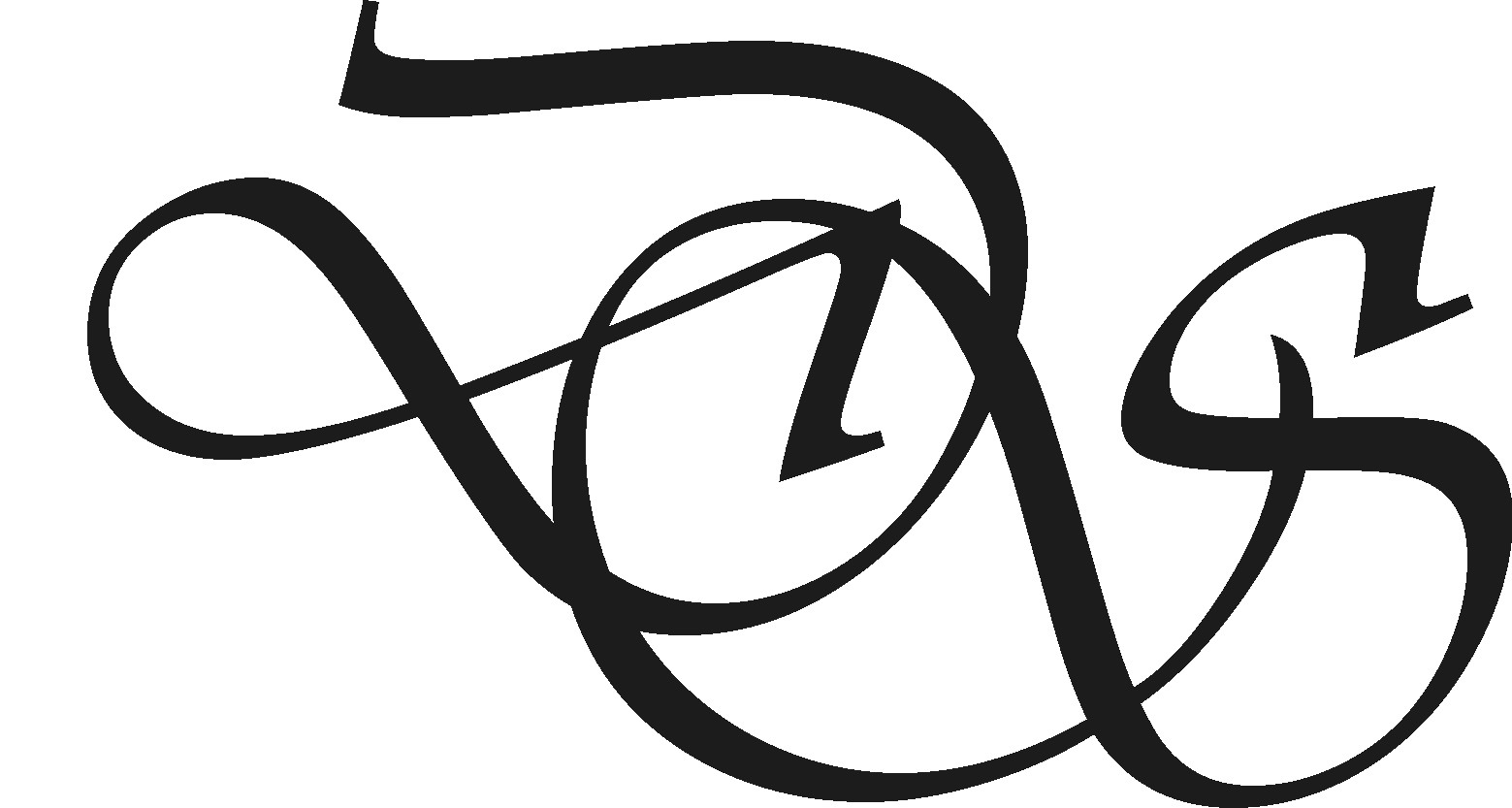 1991-92
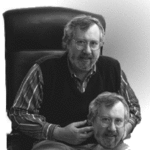 Cline becomes DS Director
Tiny freshman class. (2 women).
Monthly activities started 
Beitzel, Ramser, Murthy, Herrod, Huckaby
1994 – Computer Accounts for DS
Middle School Enrichment Program initiated (Murthy, Feldmeyer)
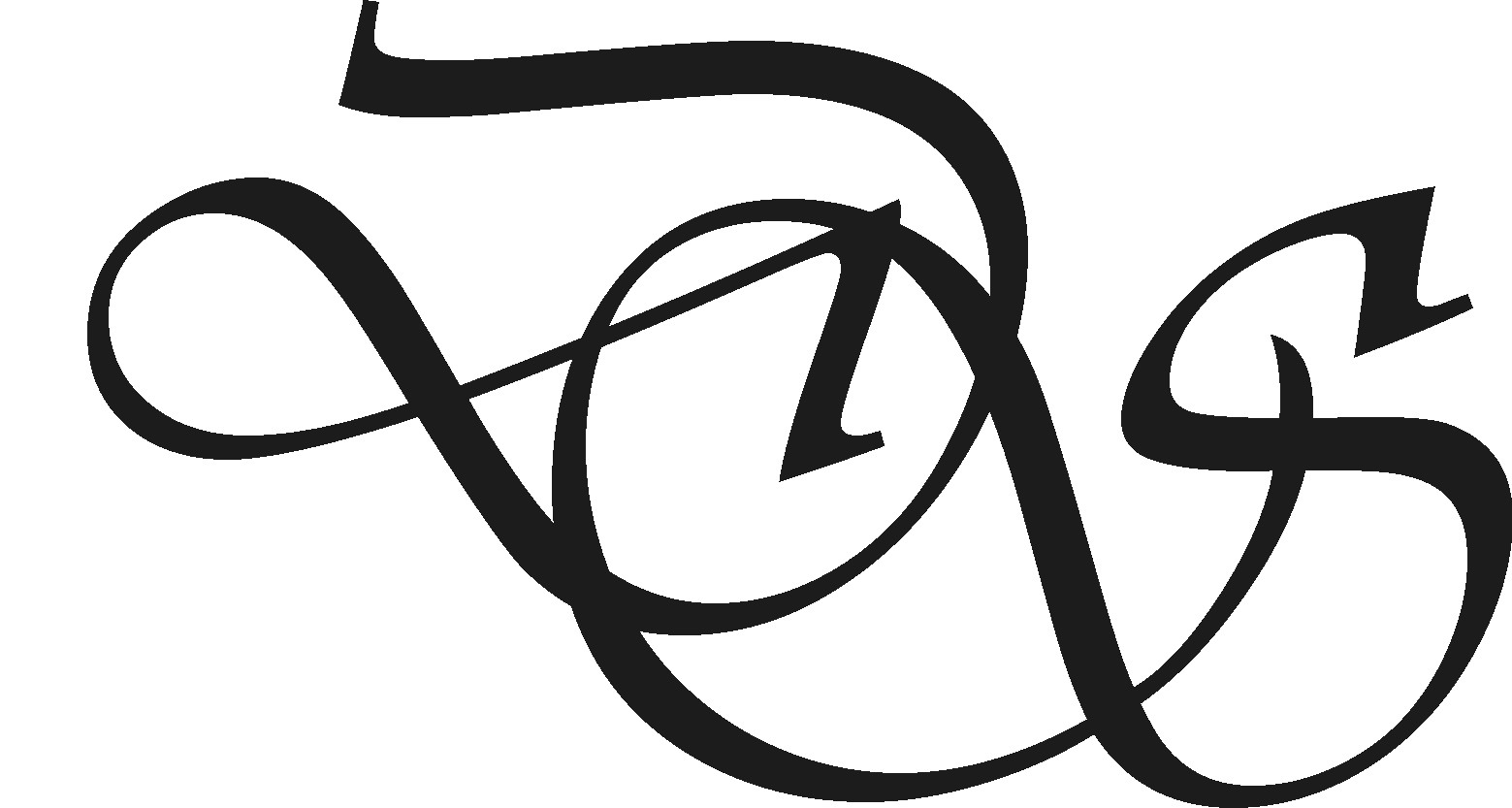 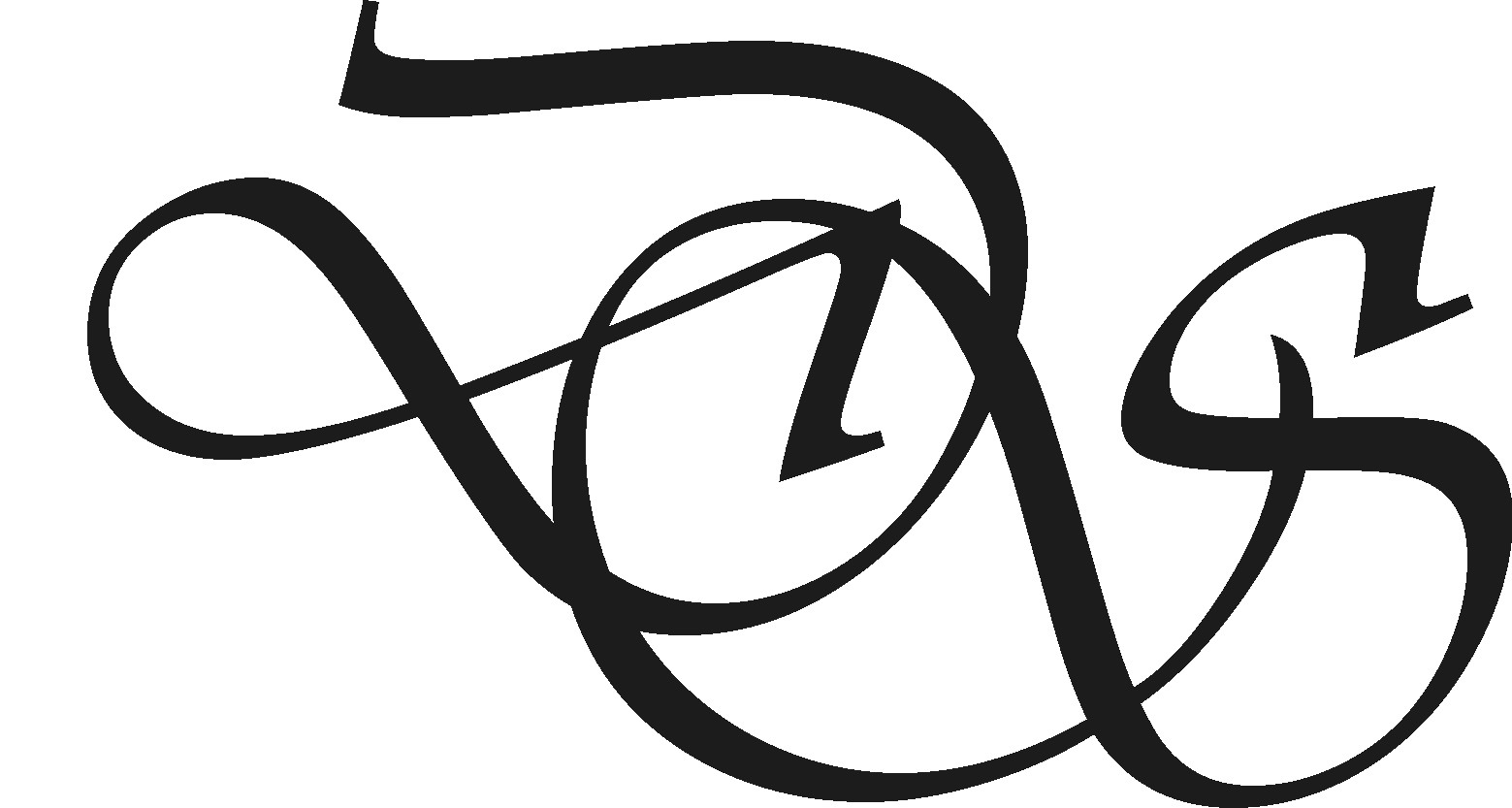 1991-92
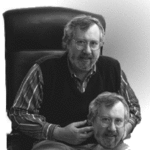 Cline becomes DS Director
Tiny freshman class. (2 women).
Monthly activities started 
Beitzel, Ramser, Murthy, Herrod, Huckaby
1994 – Computer Accounts for DS
Middle School Enrichment Program initiated (Murthy, Feldmeyer)
Picnics

(a little side presentation)
Picnic 1994
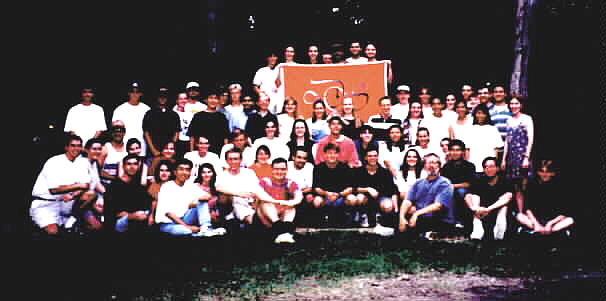 Picnic 1995
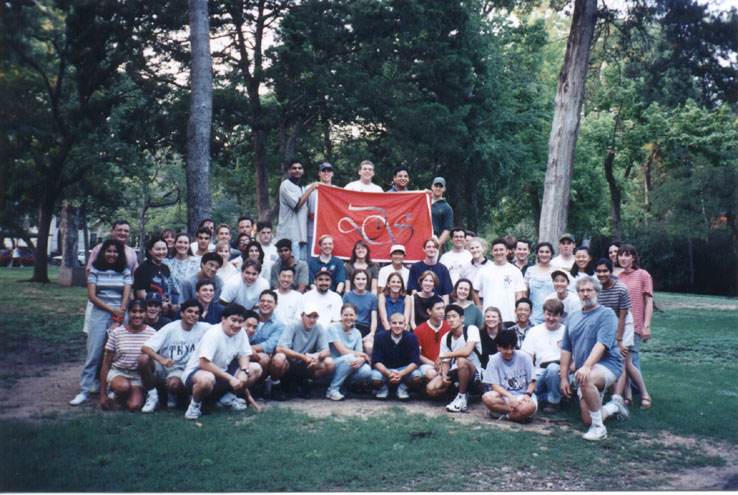 Picnic 1996
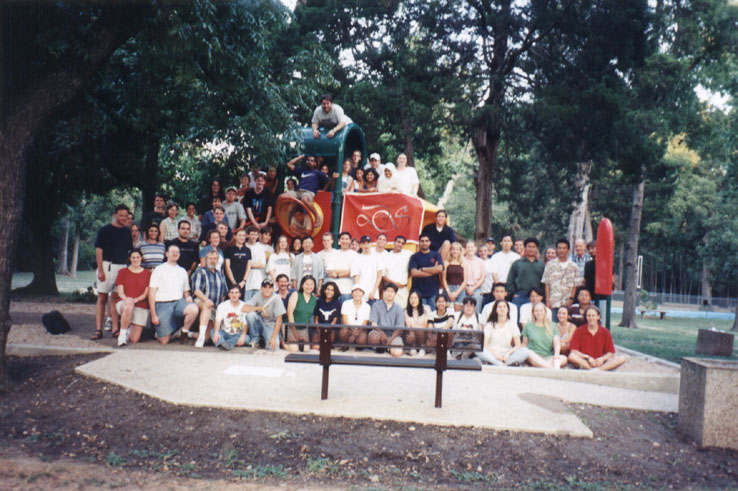 Picnic 1997
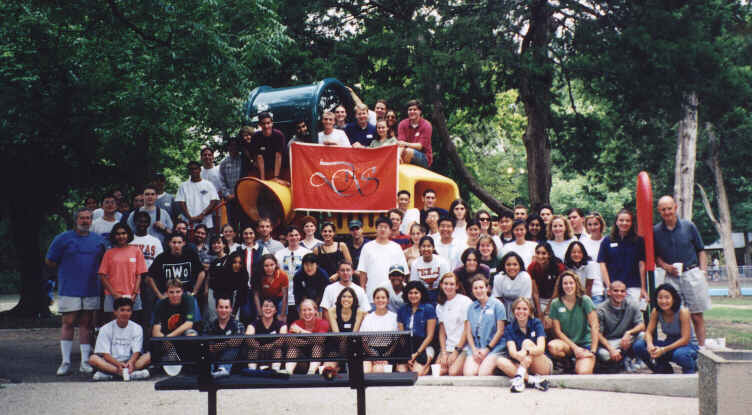 Picnic 1998
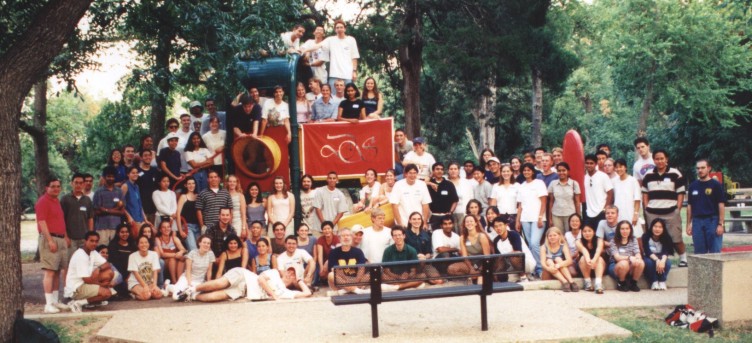 Picnic 1999
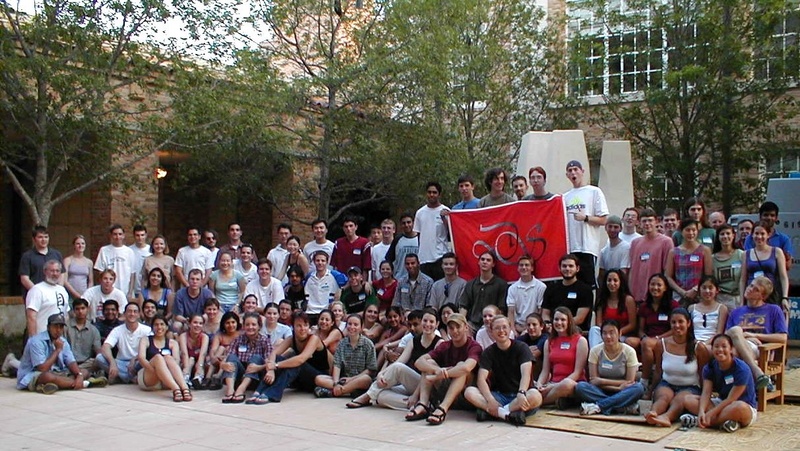 Picnic 2000
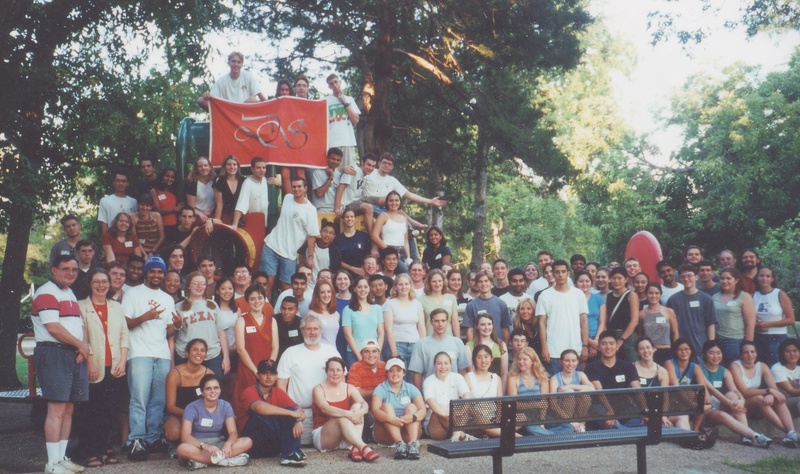 Picnic 2001
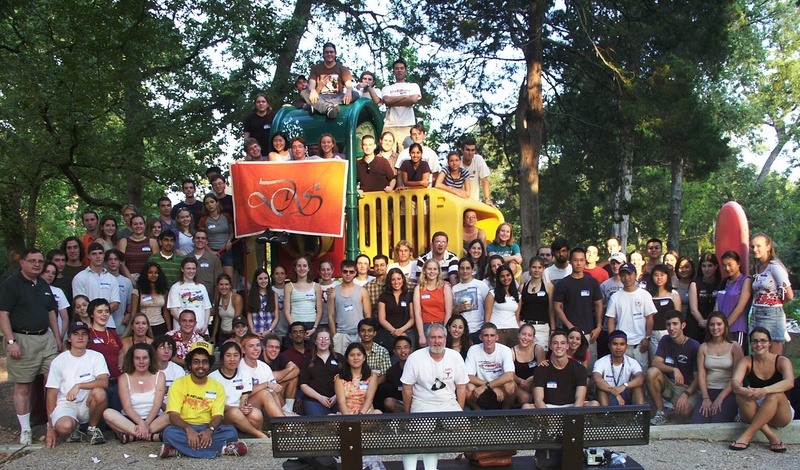 Picnic 2002
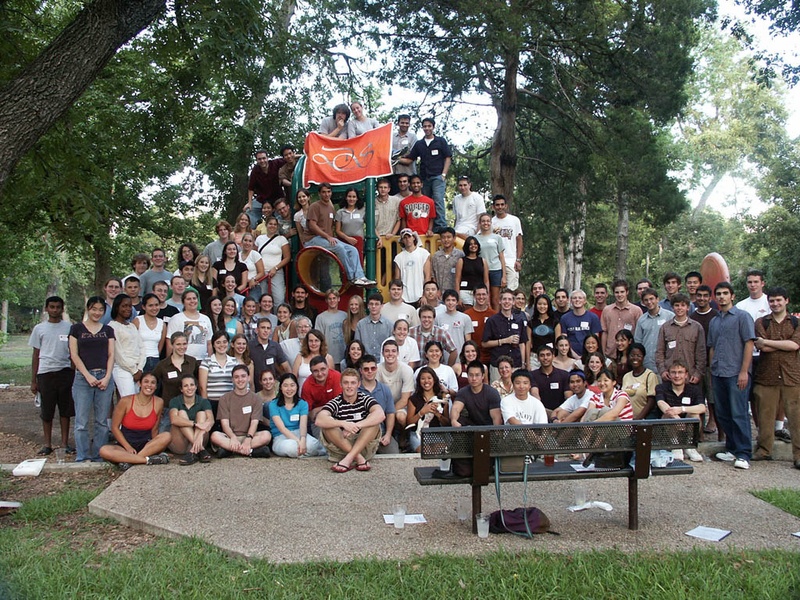 Picnic 2003
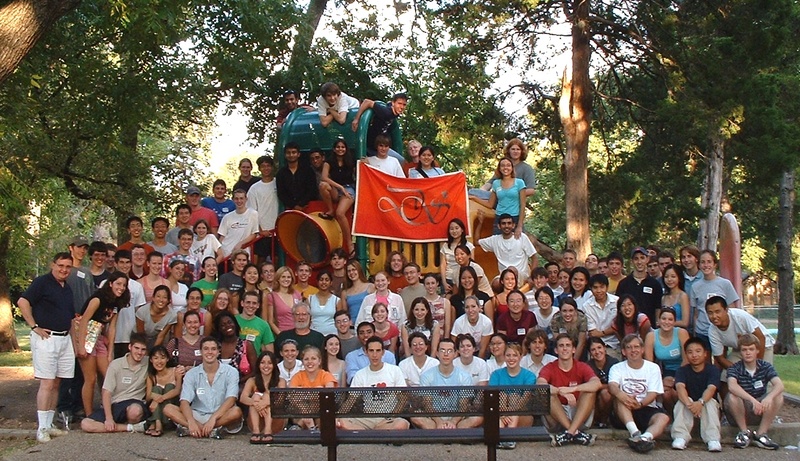 Picnic 2004
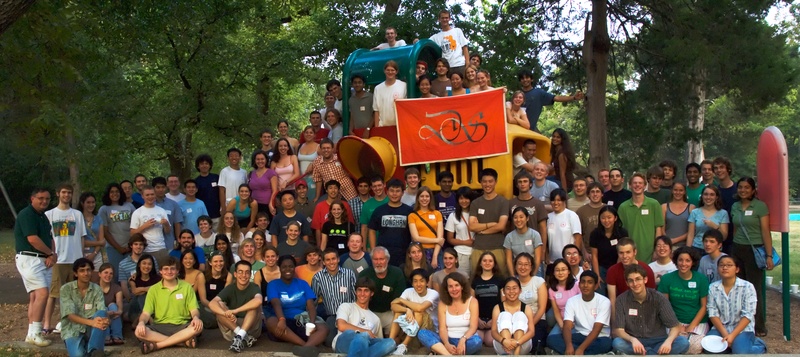 Picnic 2005
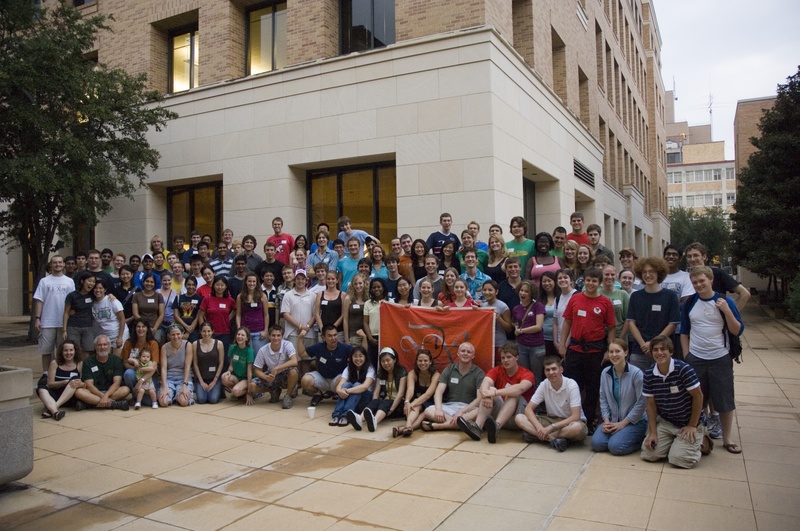 Picnic 2006
Where are you?
Picnic 2007
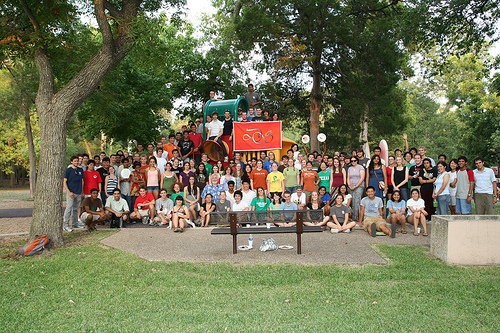 Picnic 2008
Picnics 2008 and beyond
Enough already
Picnics 2008 and beyond
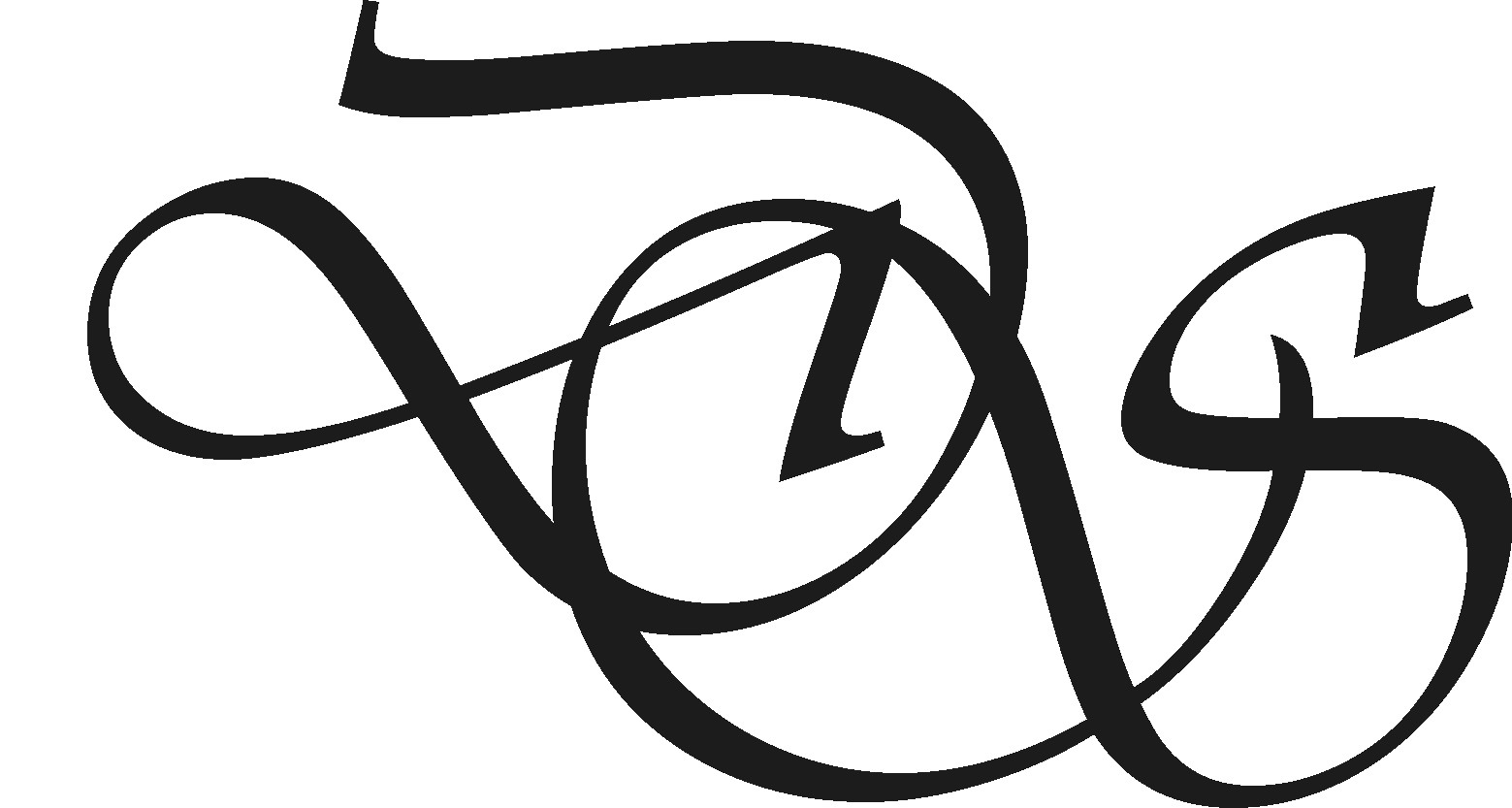 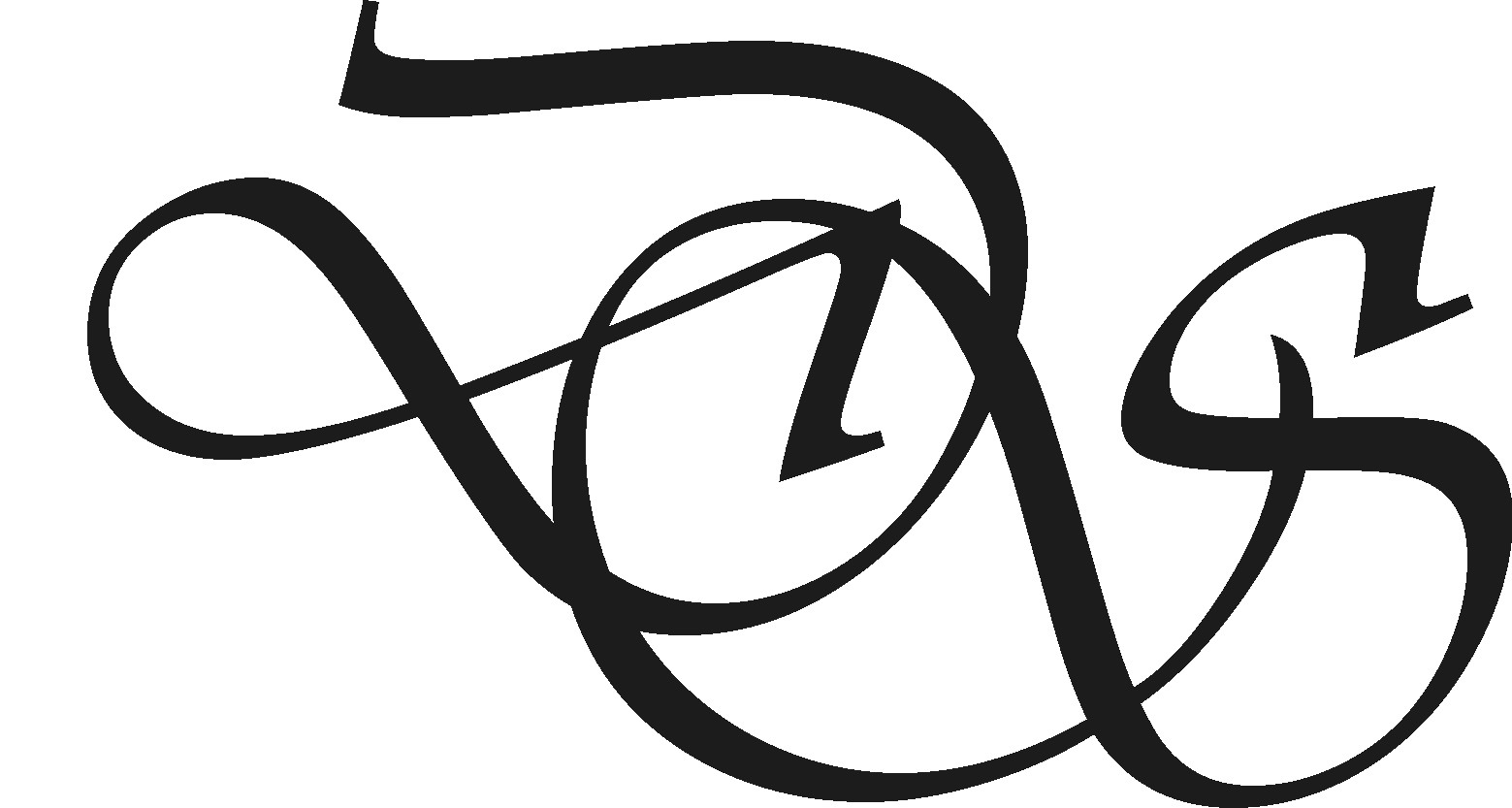 … and then
1994 - Present Berdahl speaks at lunch
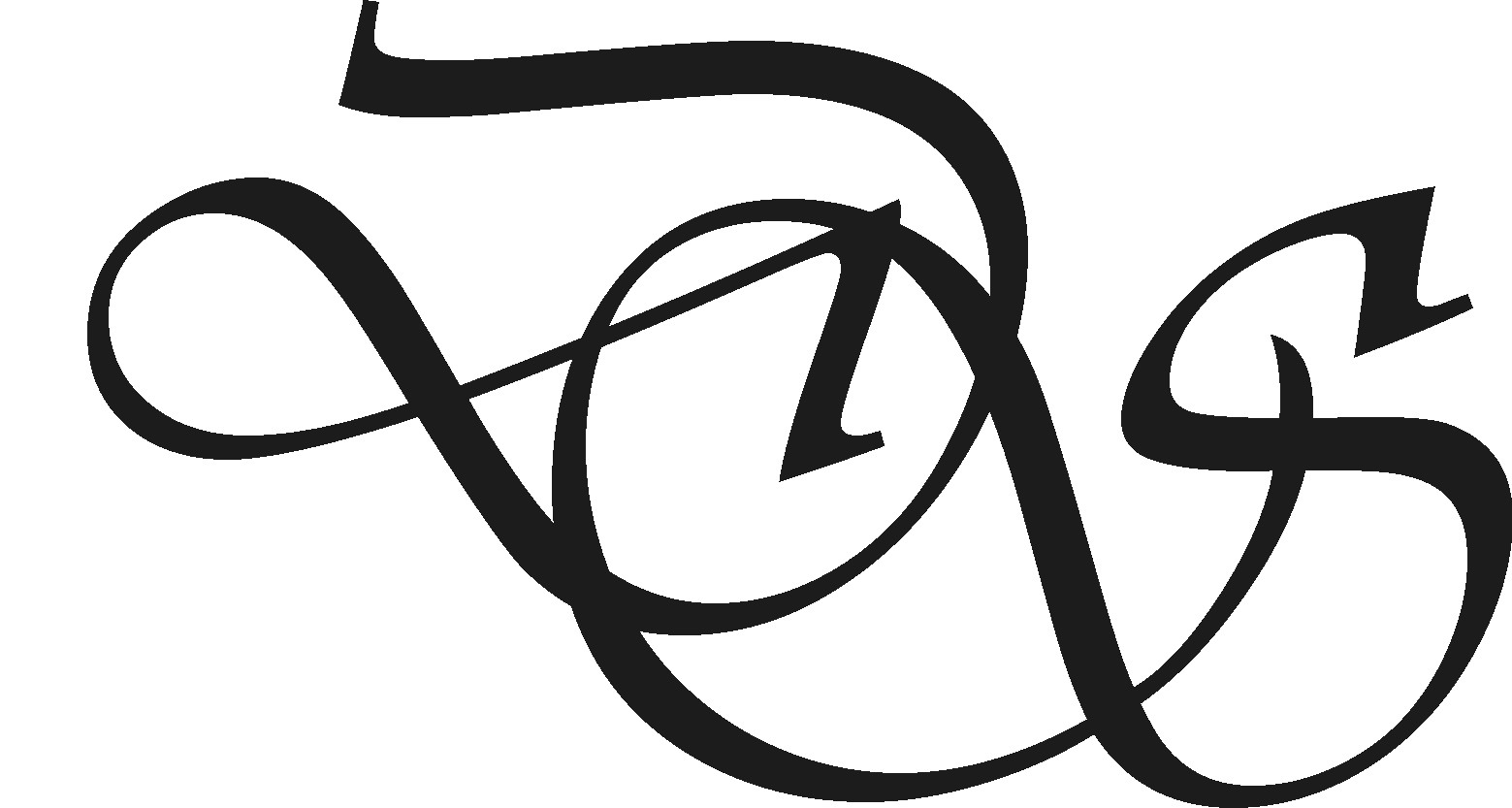 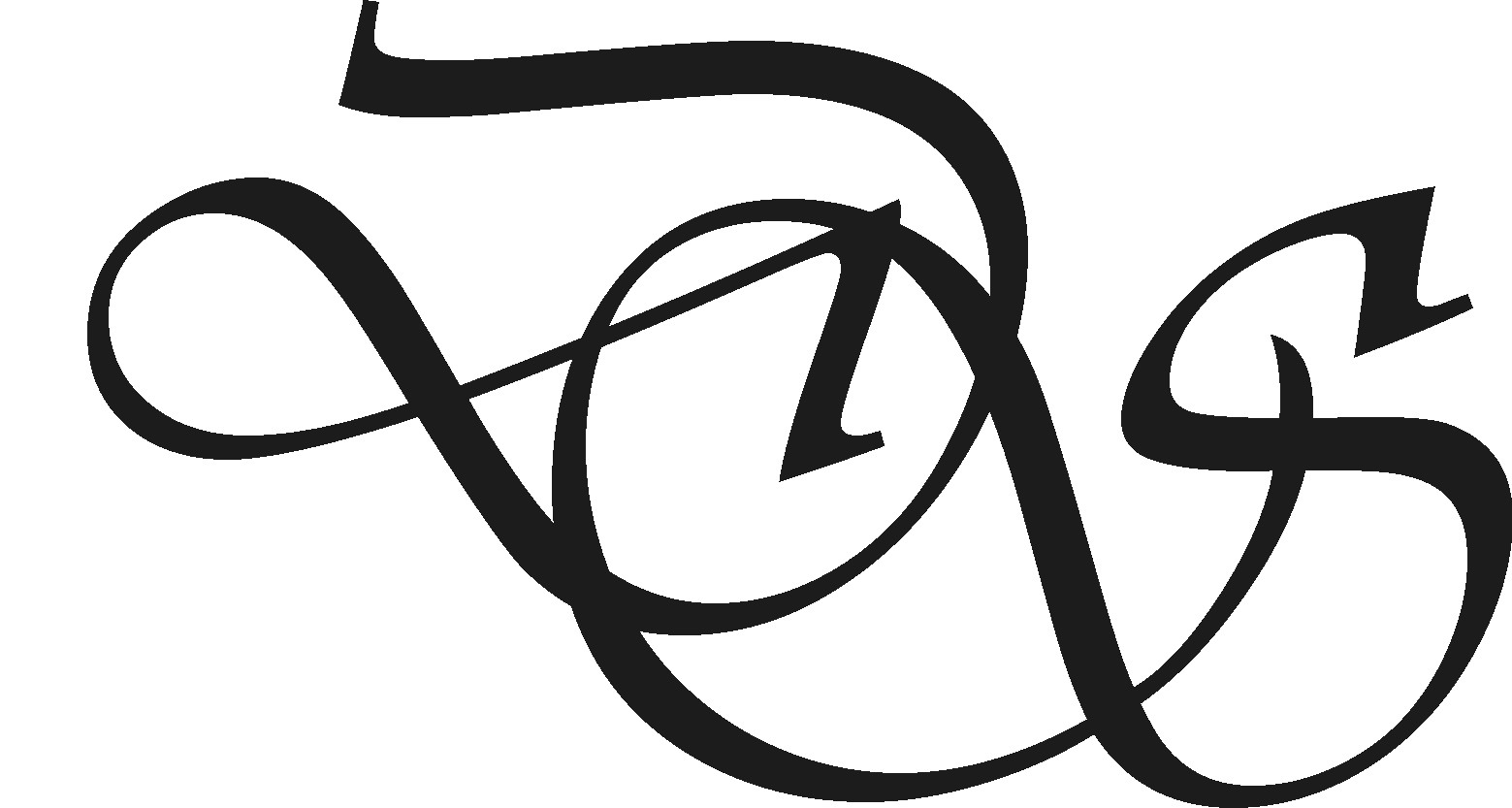 … and then
1994 - Present Berdahl speaks at lunch

1994 – Priority Registration for DS
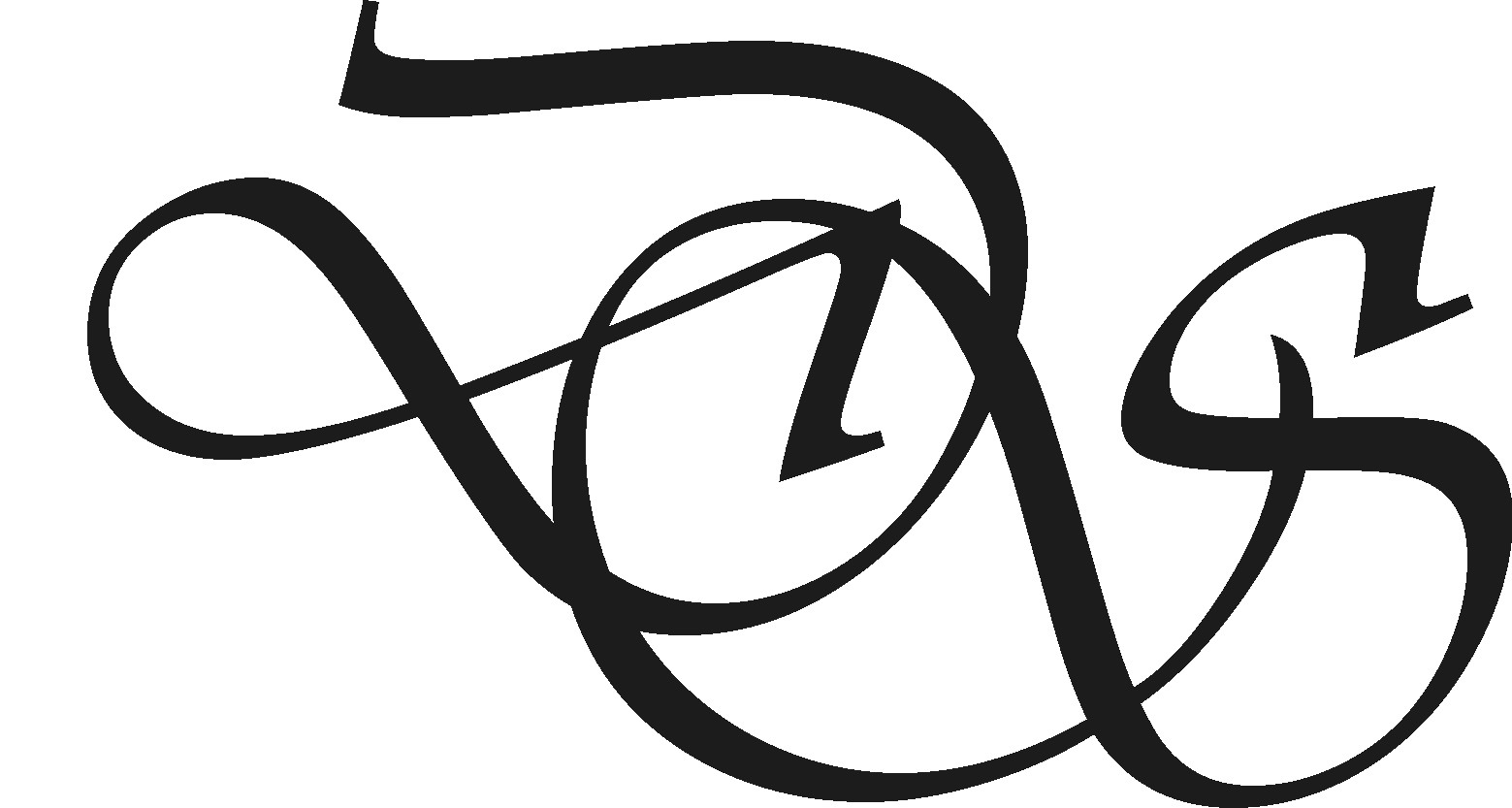 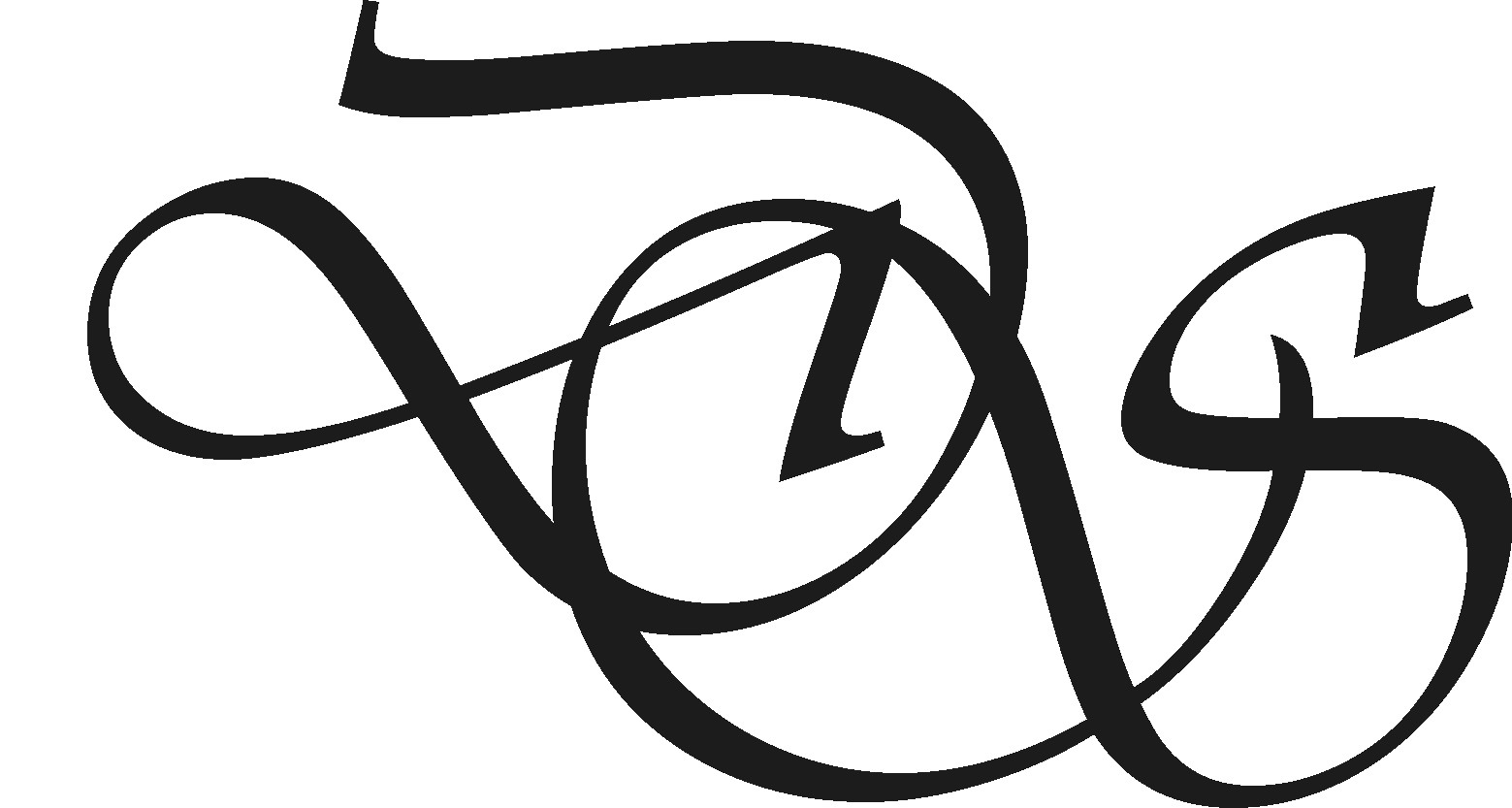 … and then
1994 - Present Berdahl speaks at lunch

1994 – Priority Registration for DS

1995 - MSEP brings students to UT (Bhogte)
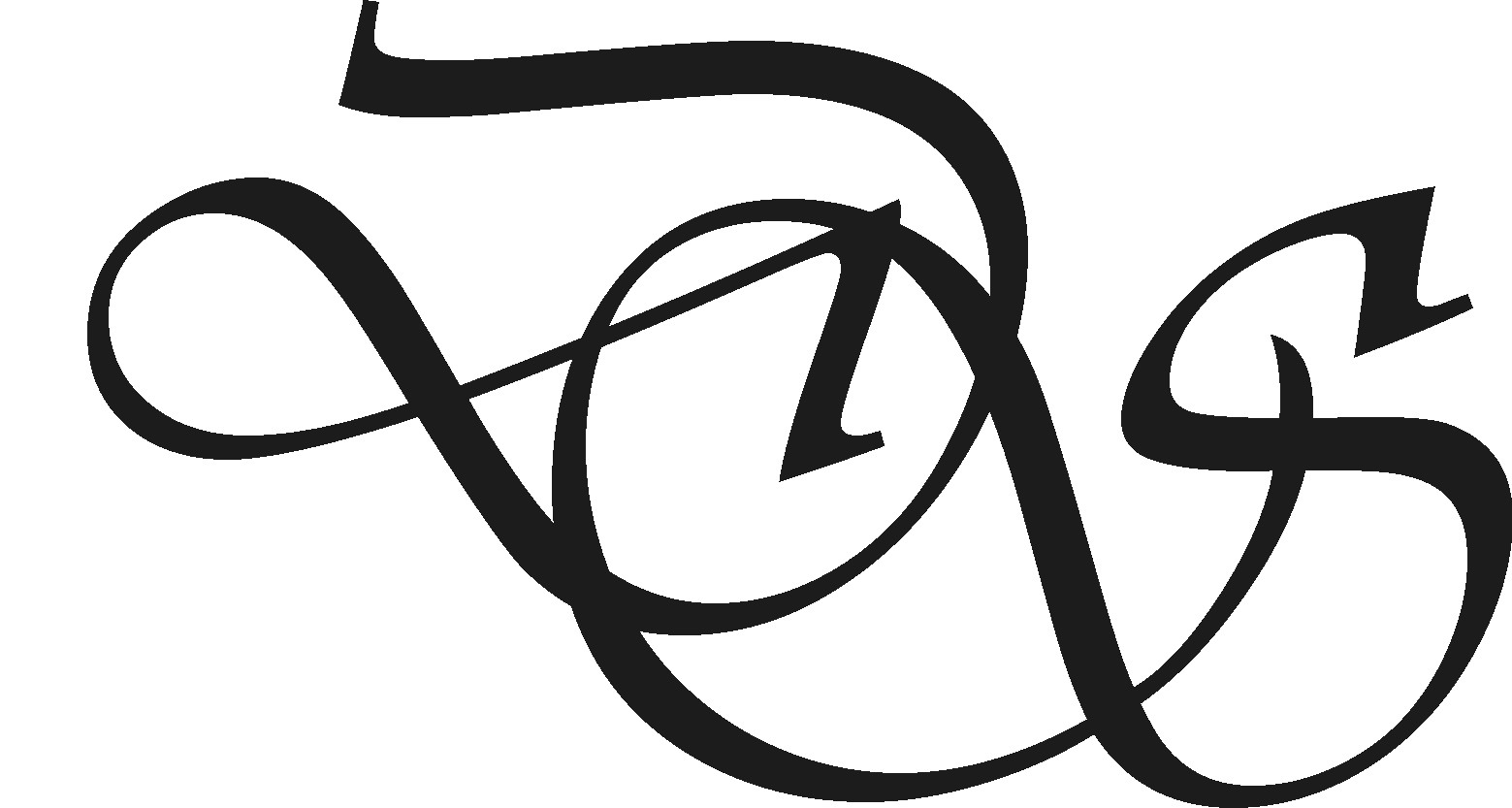 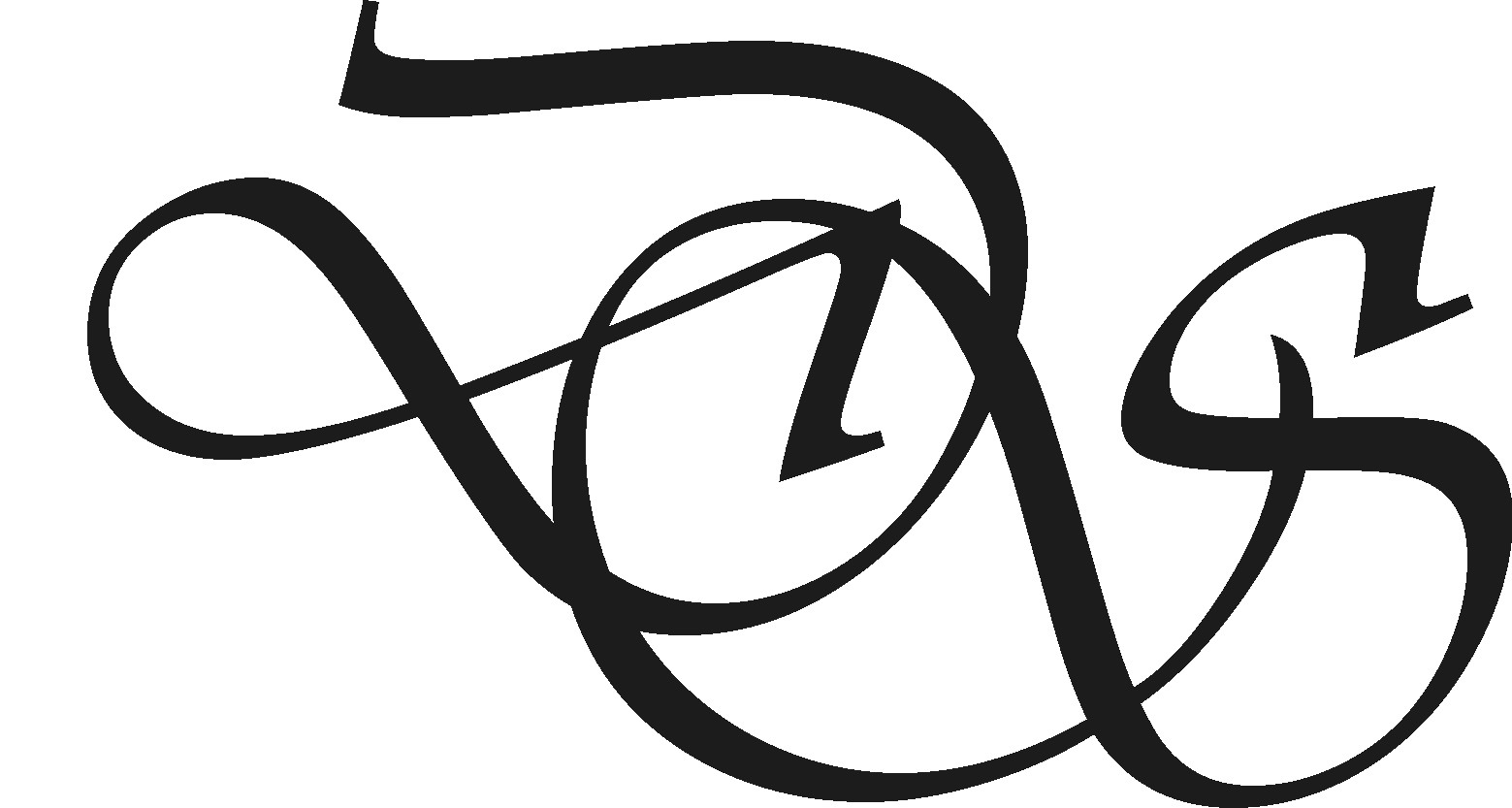 The Charge
1996 – Program approaching 100 Dean’s Scholars
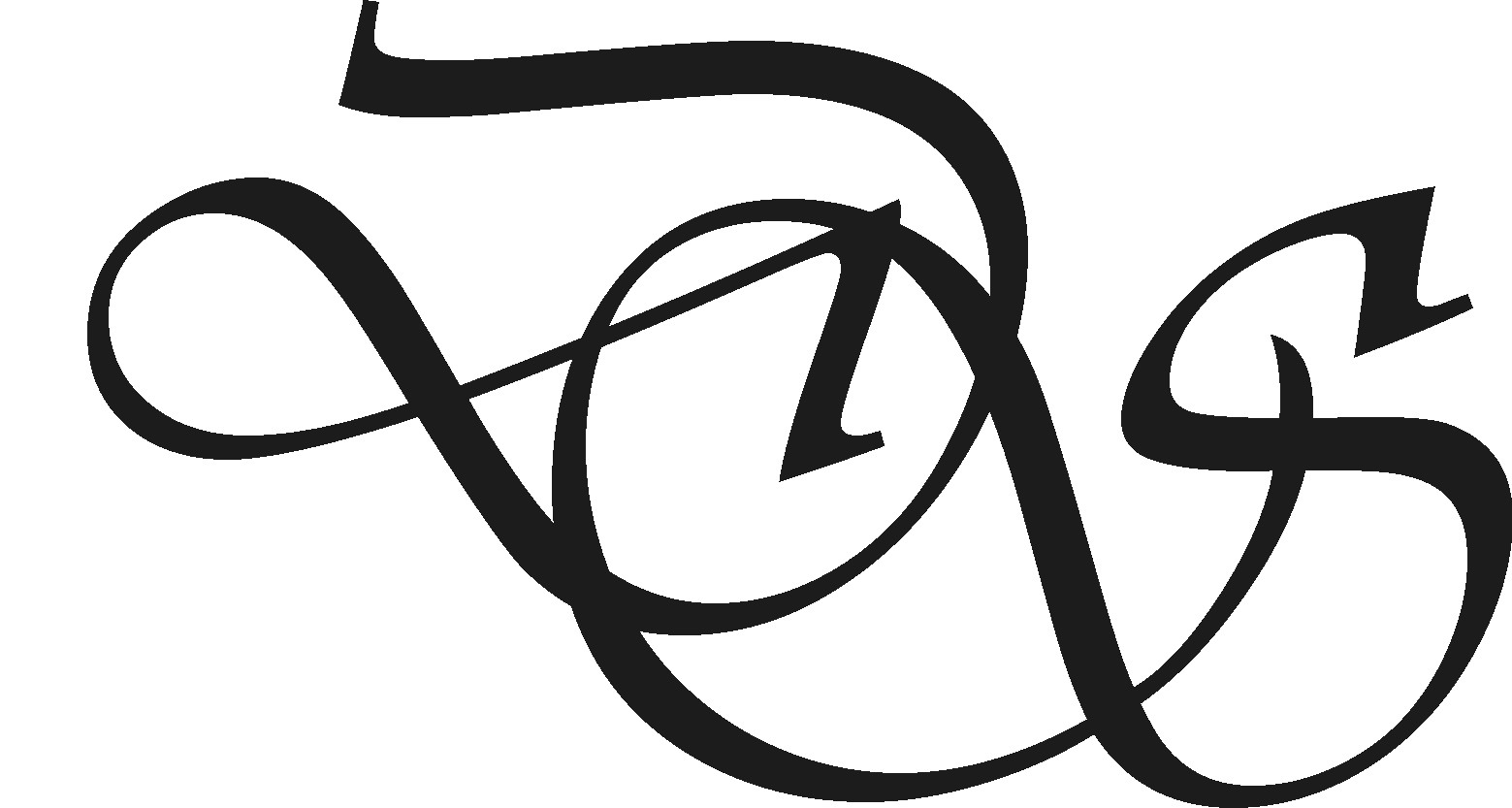 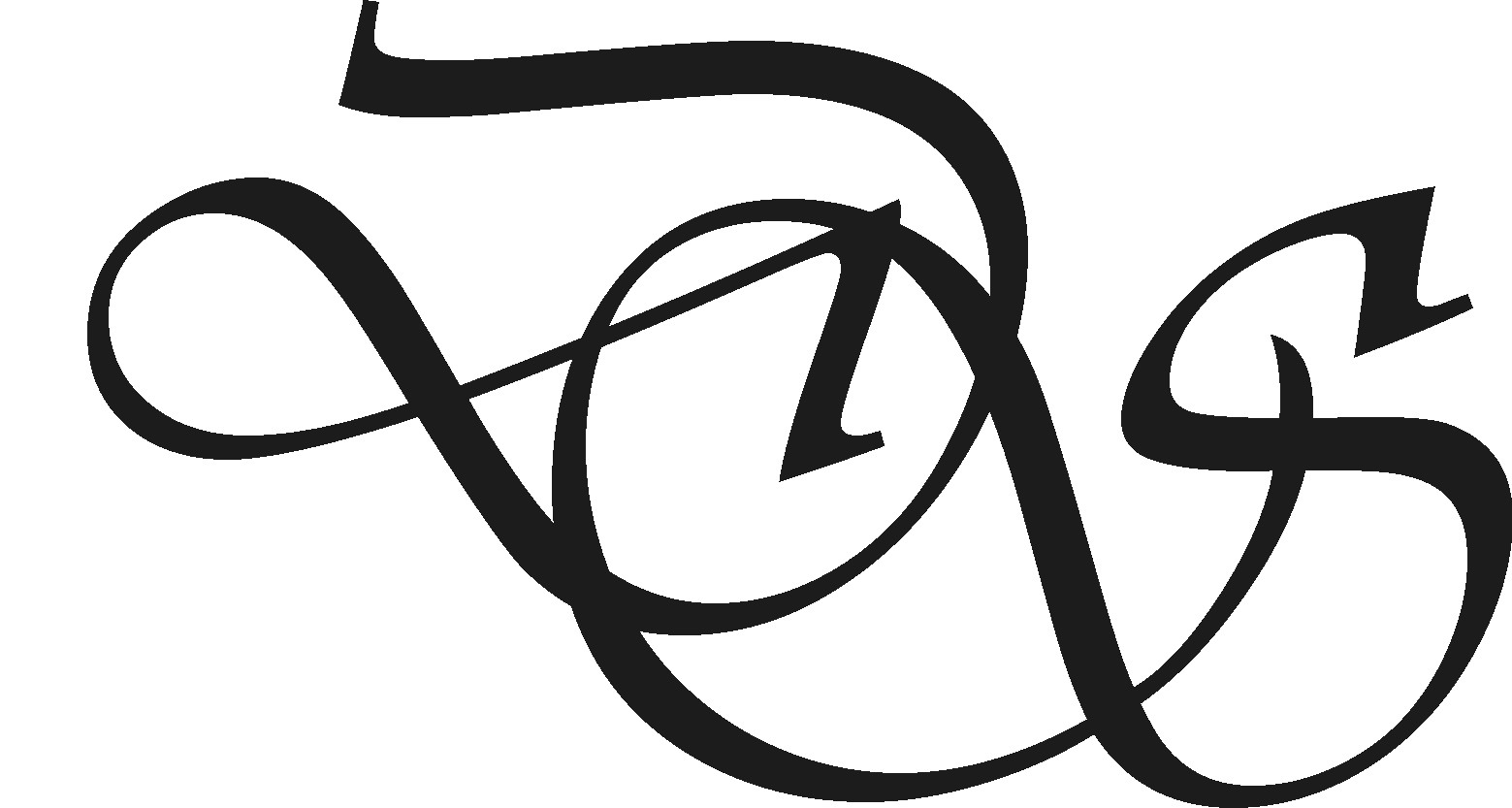 The Charge
1996 – Program approaching 100 Dean’s Scholars

Dean Rankin asks for the program to be doubled
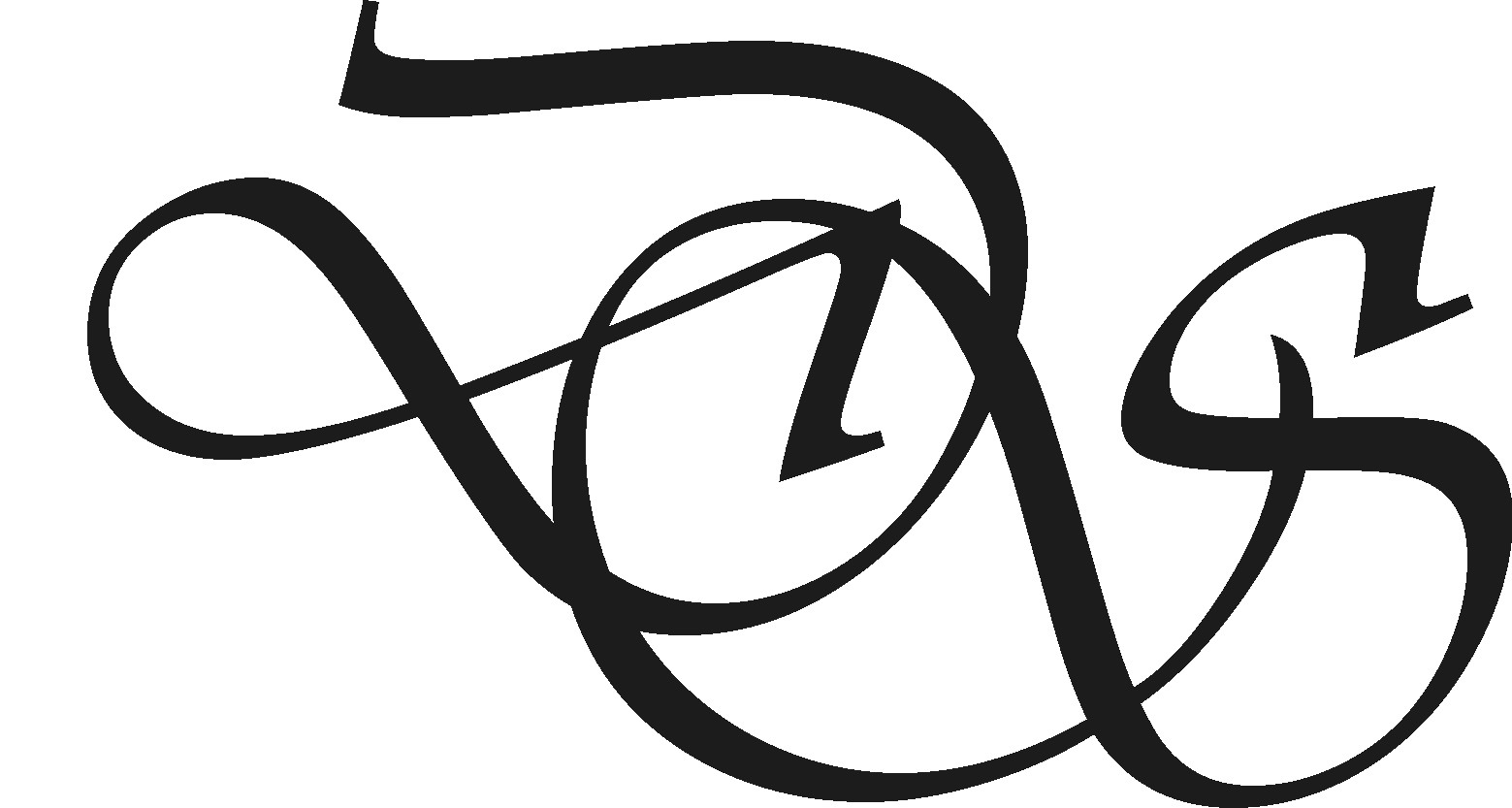 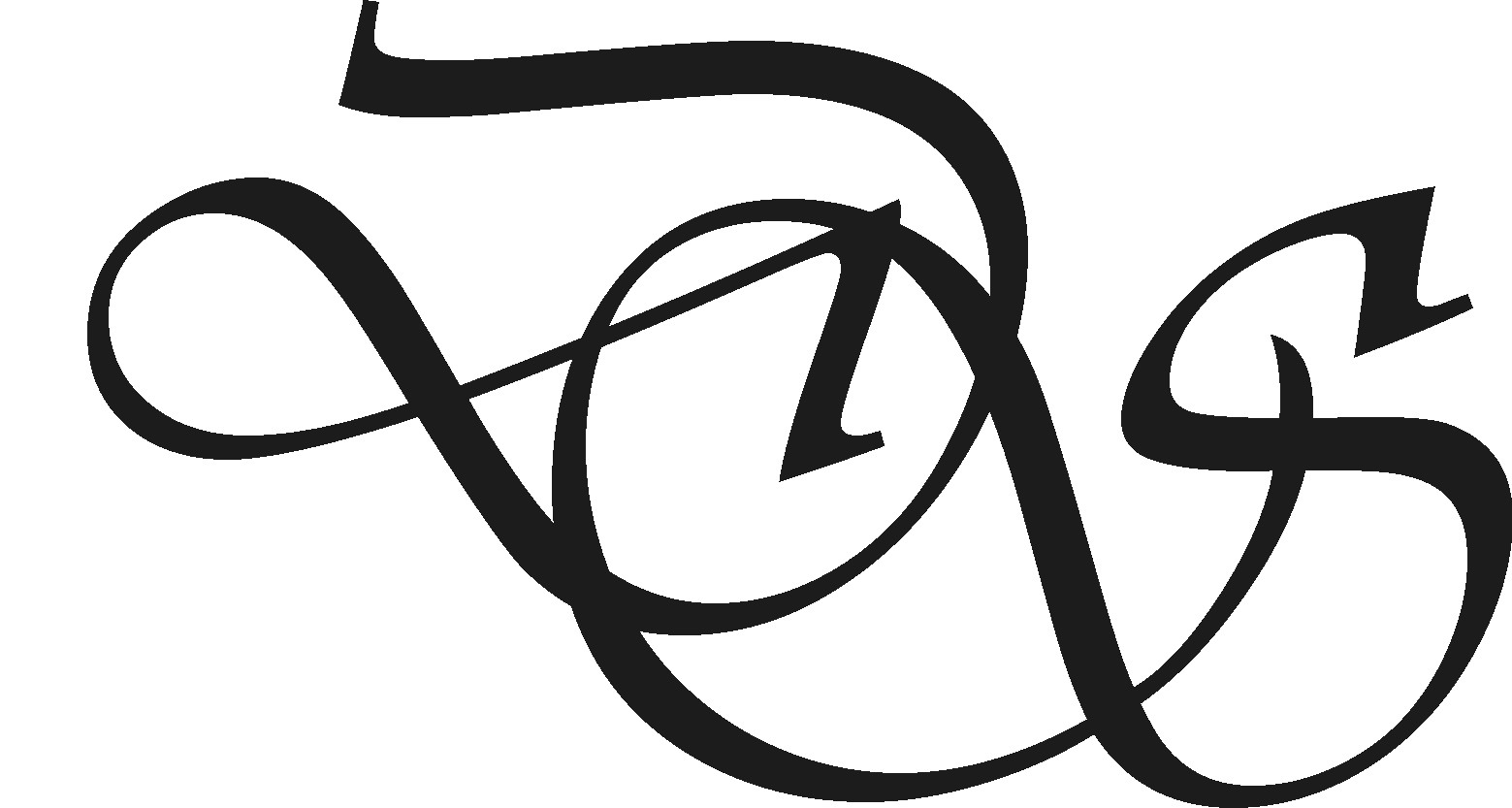 The DS Student Association
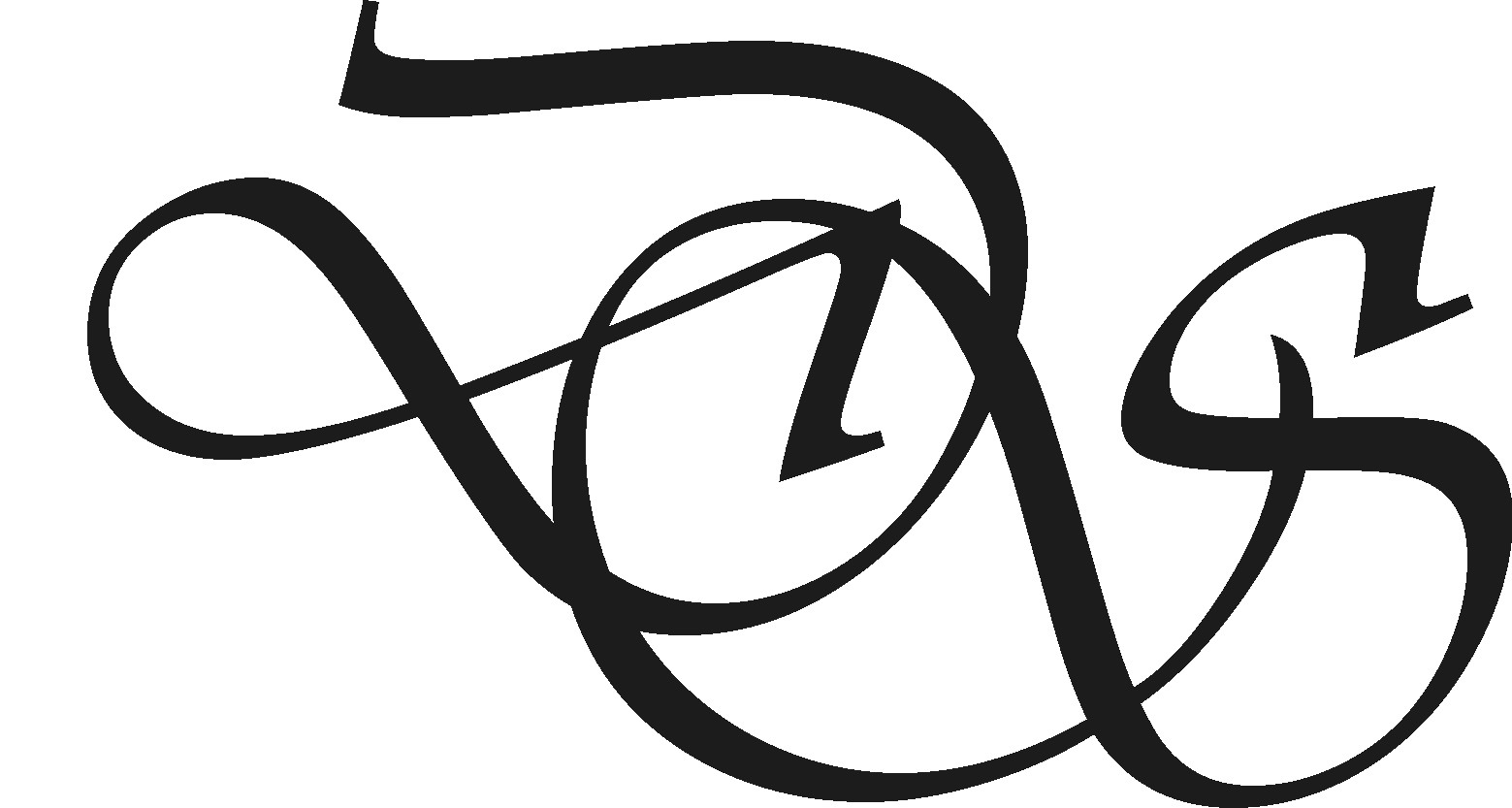 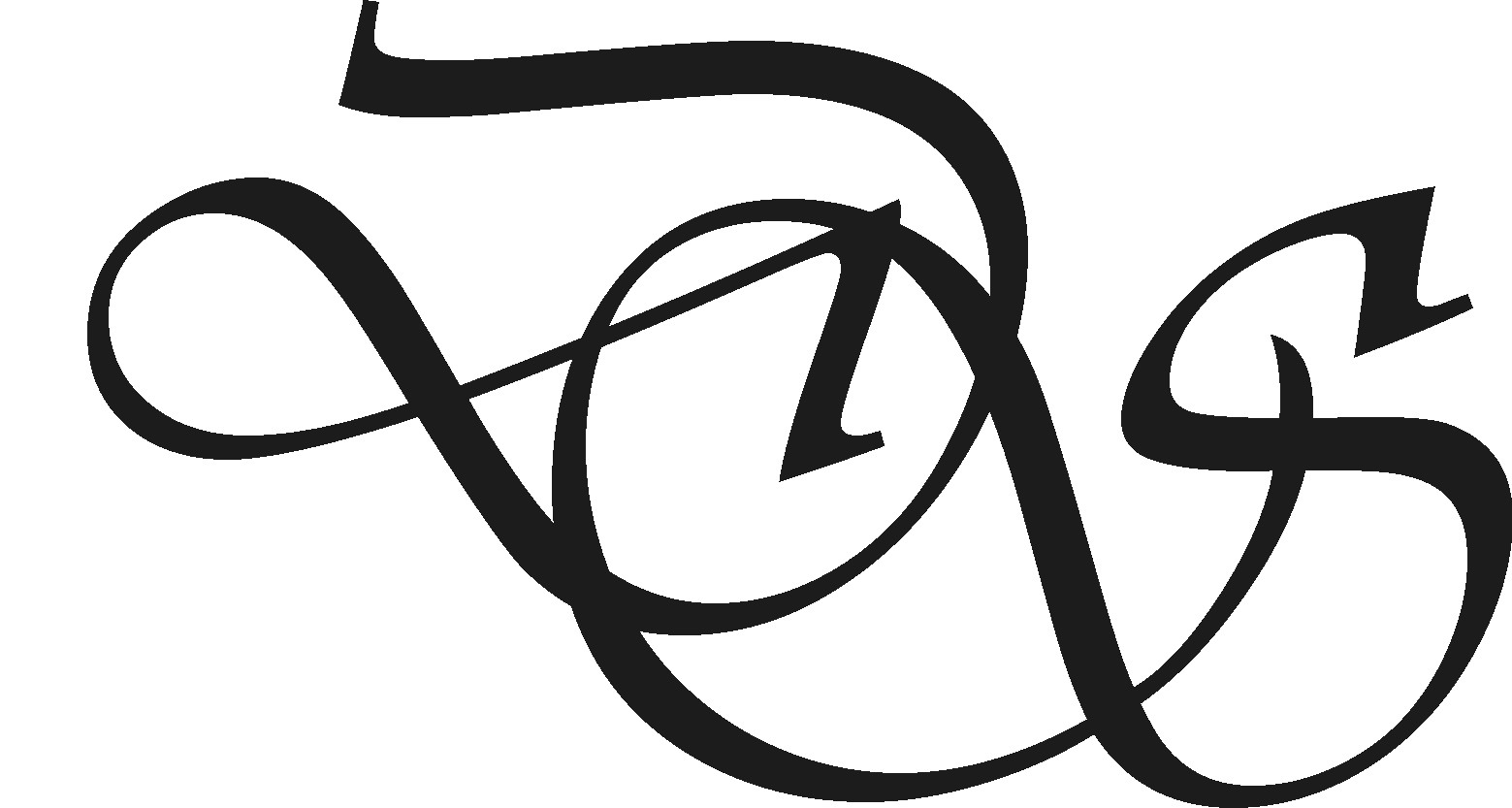 The DS Student Association
DS Student Association born in 1997
suggested by Brehm
First council chaired by Lily Liao
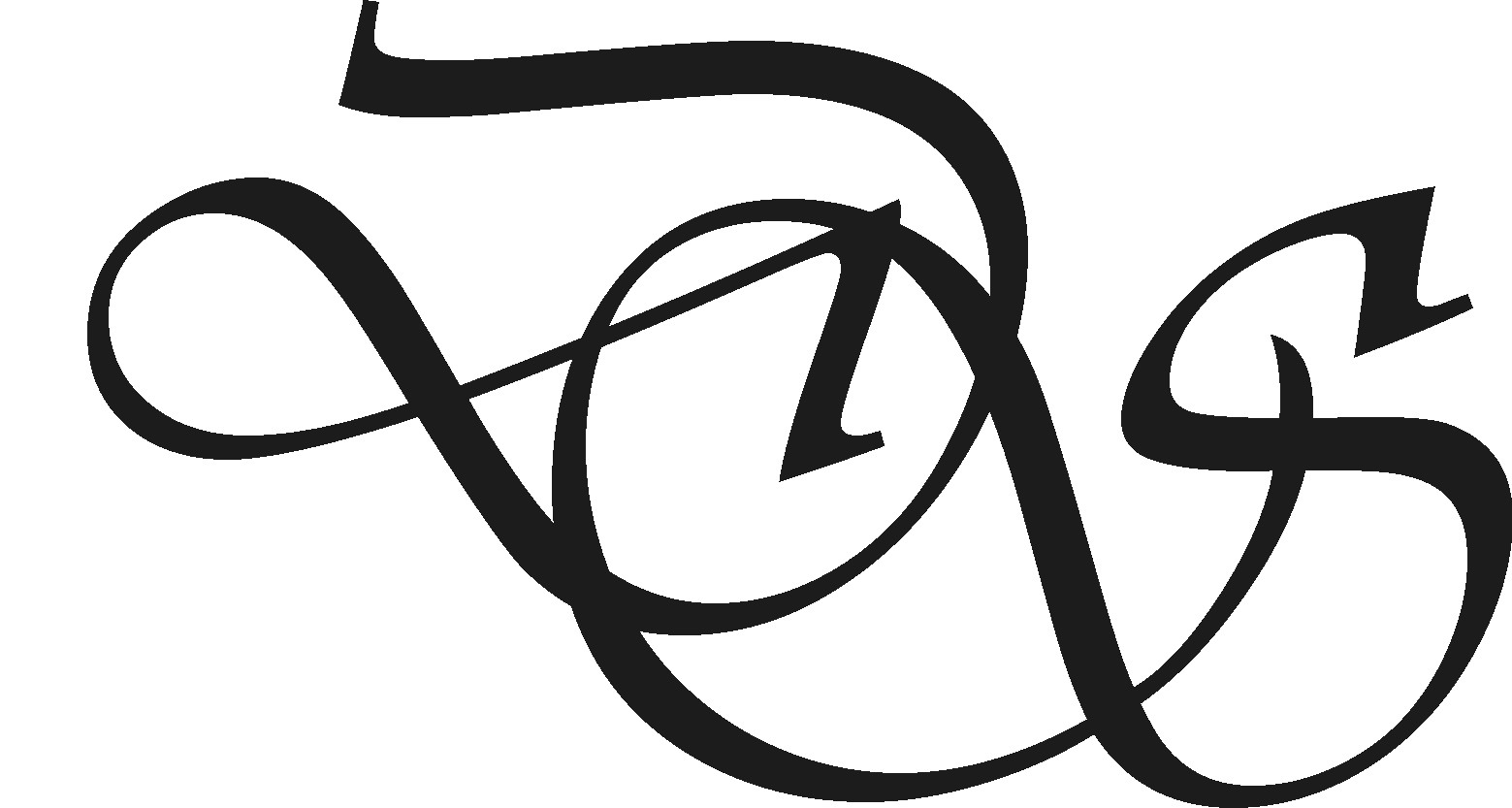 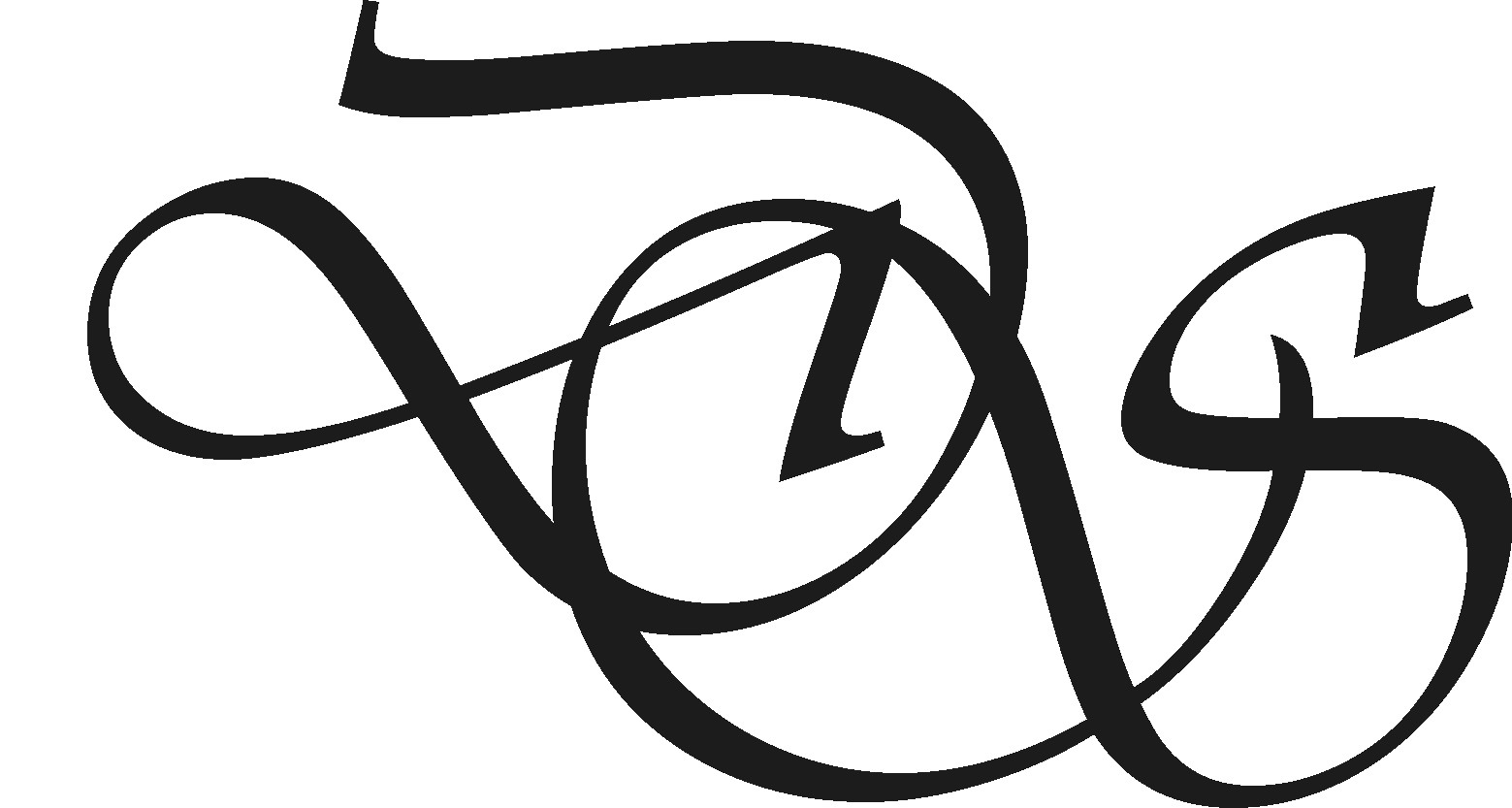 The DS Student Association
DS Student Association born in 1997
suggested by Brehm
First council chaired by Lily Liao

Third Student Committee 
Second year’s speaking seminars
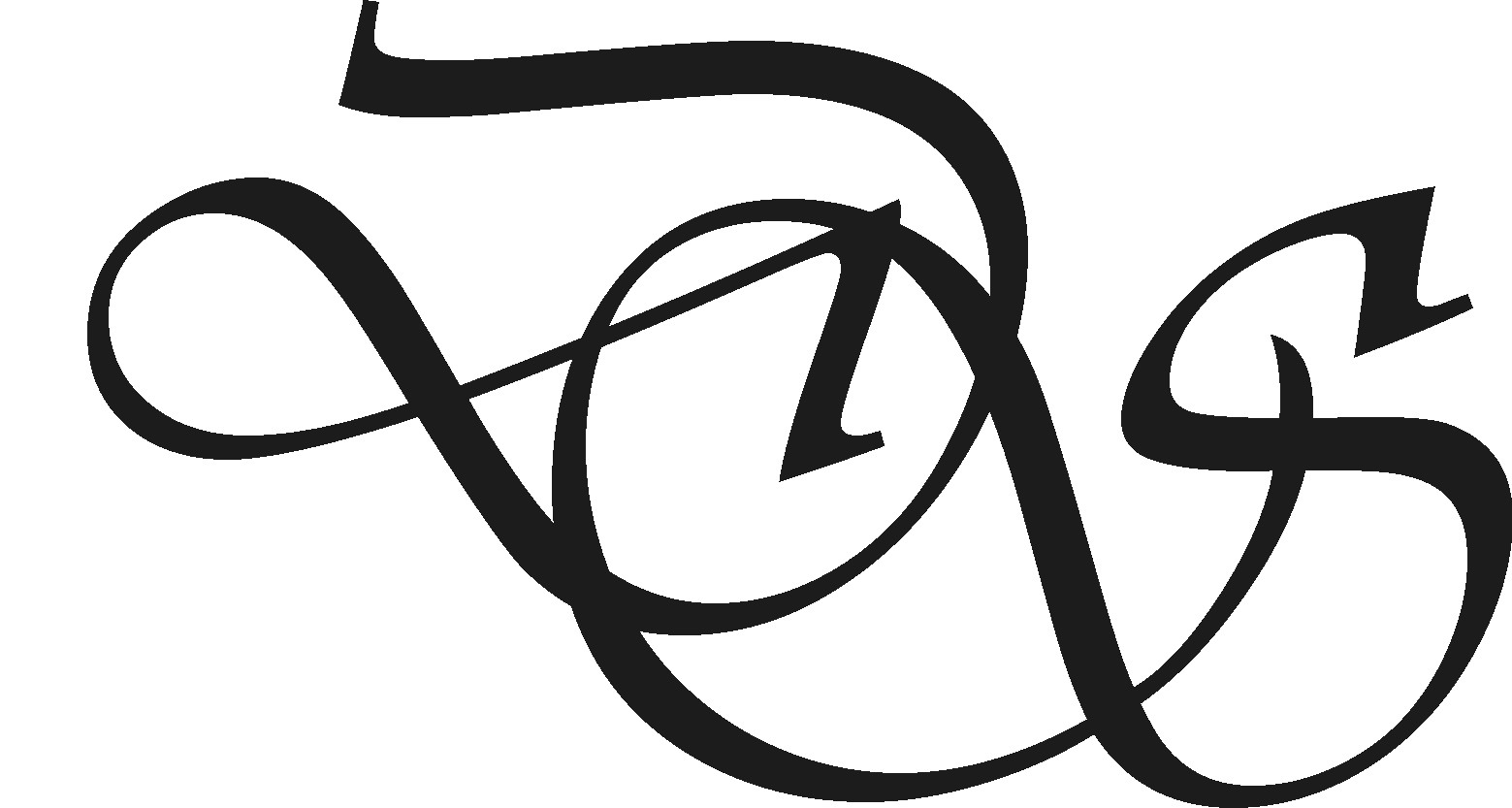 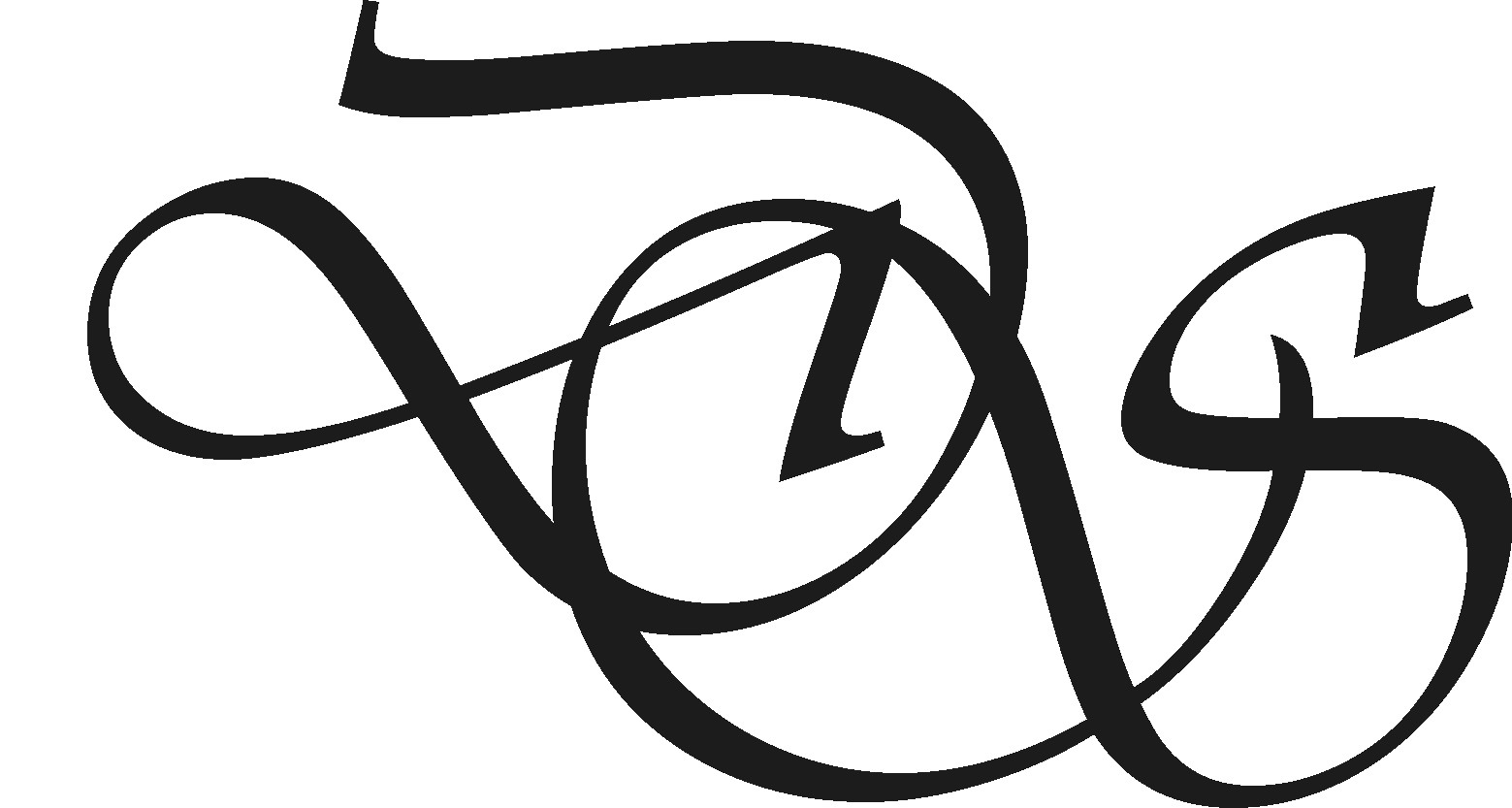 The DS Student Association
1997 – 1998  Lillian Liao
1998 – 1999 Jennifer Posey
1999 – 2000 Arundathi Shenoy
2000 – 2001  Kyle Wedin /  Pooja Paranjpe
2001 – 2002 Brandon Zinn
2002 – 2003 Clare Rivello
2003 – 2004 Bess Frost
2004 – 2005 Chad Vicenik
2005 – 2006 Sanjita Ravishankar
2006 – 2007 Robert  Seilheimer
2007 – 2008 Sarah Miller
2008 – 2009  Richa Gupta

2009 – 2010  Patrick  Lawlor
2010 – 2011  Zesong Liu
2011 – 2012  Matthew Tien
2012 – 2013  Rathi Kannan
2013 – 2014  Nalin Ratnayeke
2014 – 2015  Patrick Haley
2015 – 2016  Patrick Haley
2016 – 2017  Ellen Zippi
2017 – 2018  Griffin Glenn
2018 – 2019  Maike Morrison
2019 – 2020  Meghan Mallya
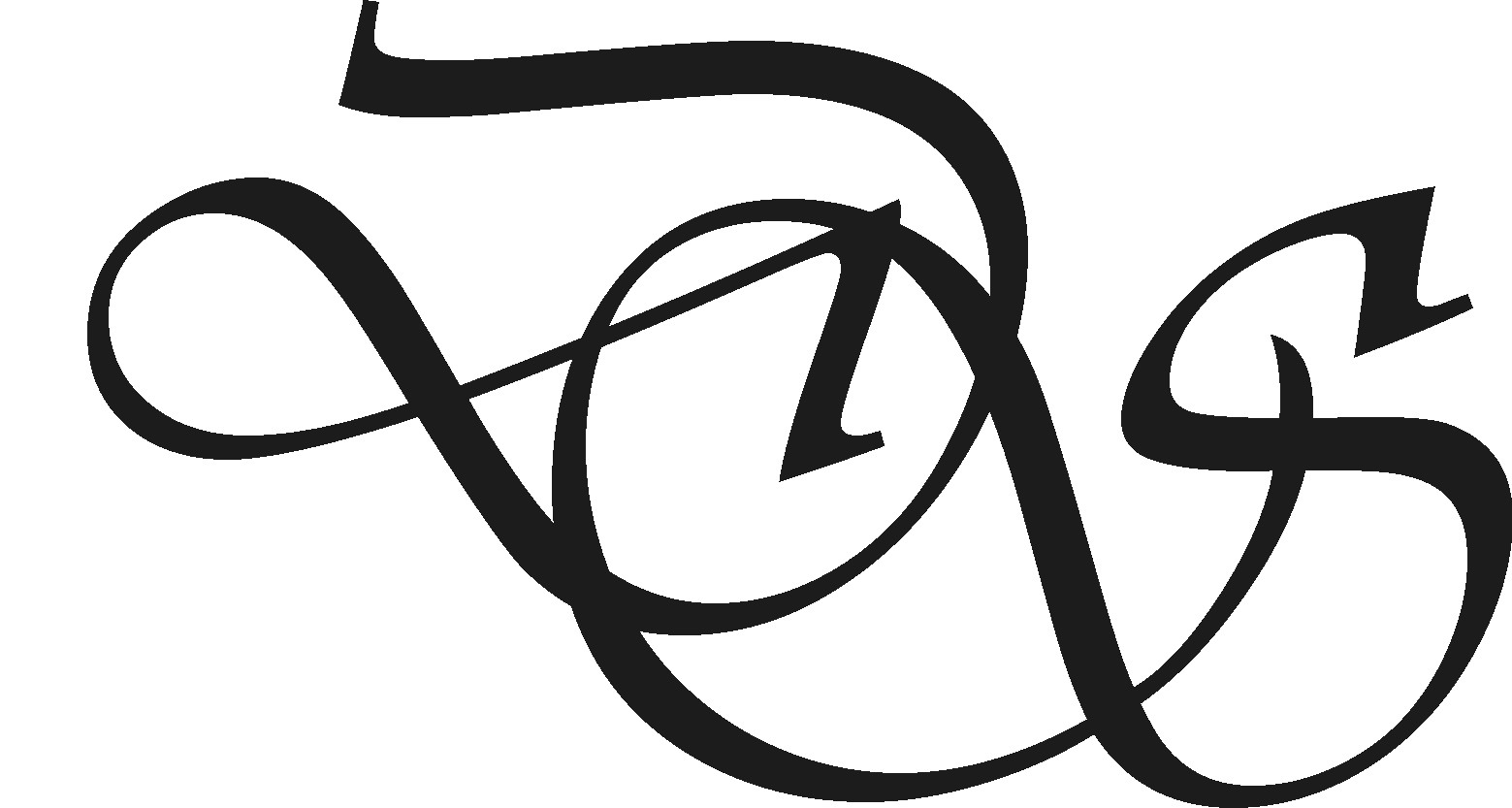 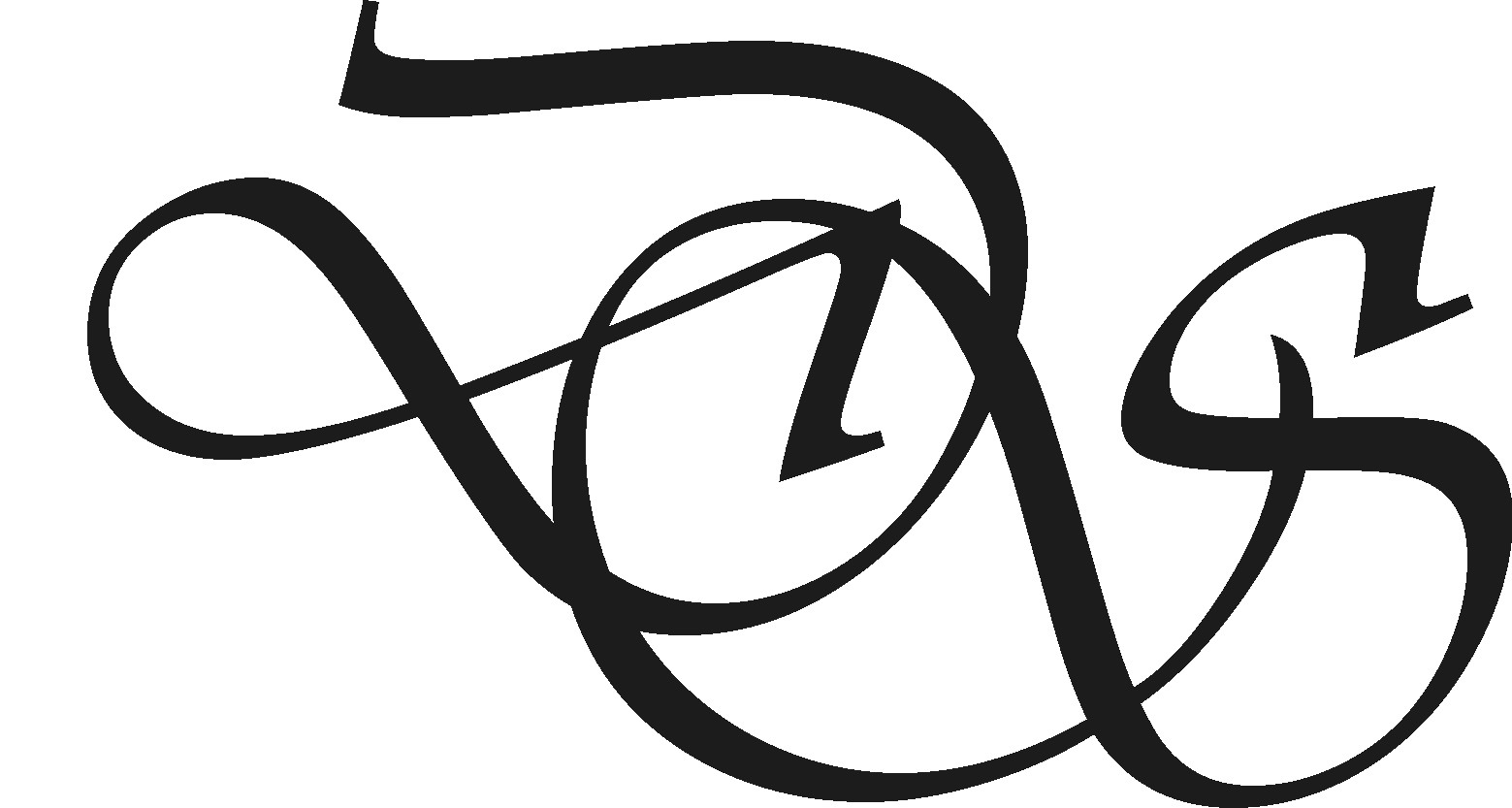 …and more activities
1998 – Upper Division DS Speaker Series
		2000 – Oliver Sacks, Jared Diamond, …
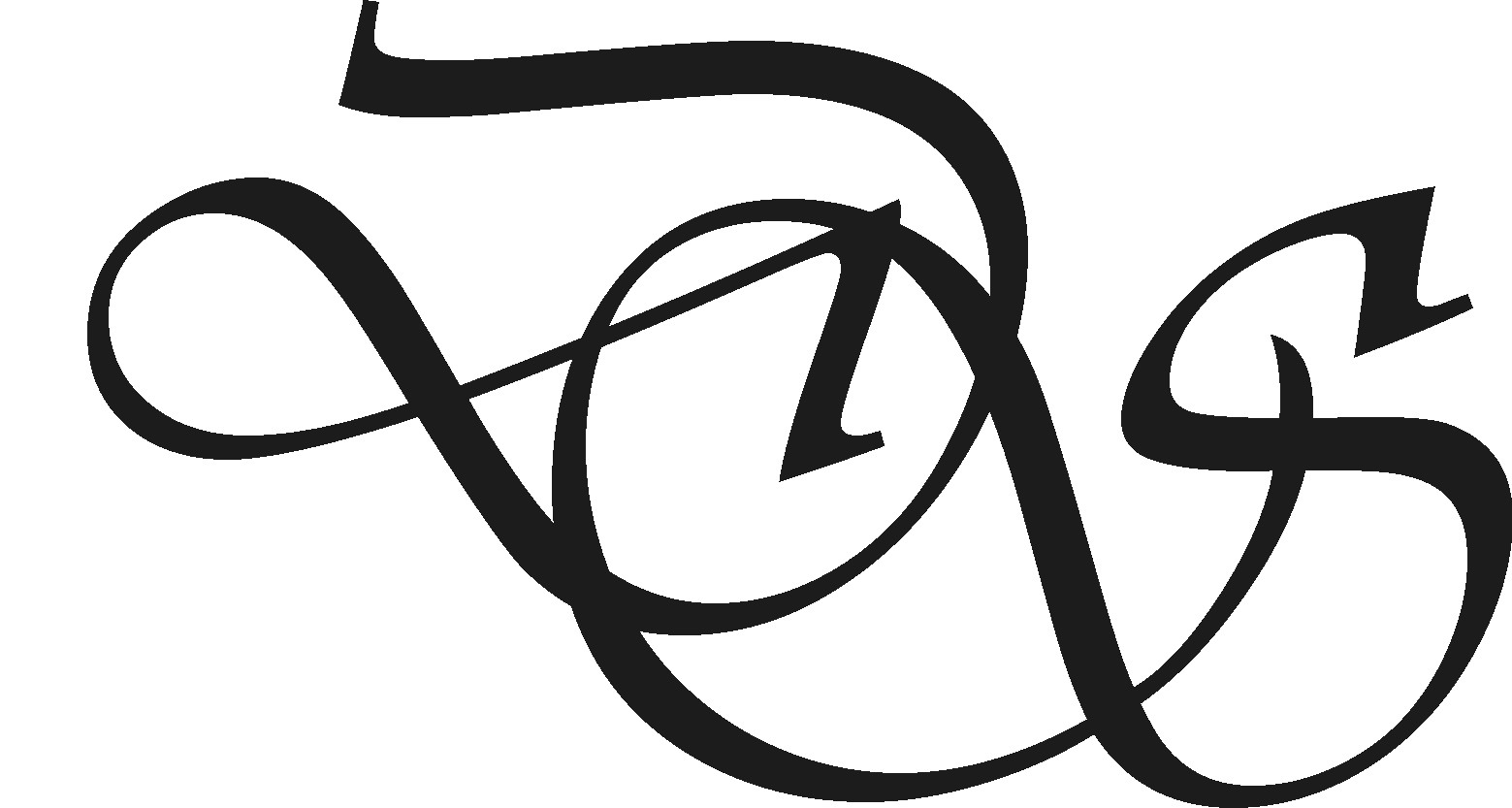 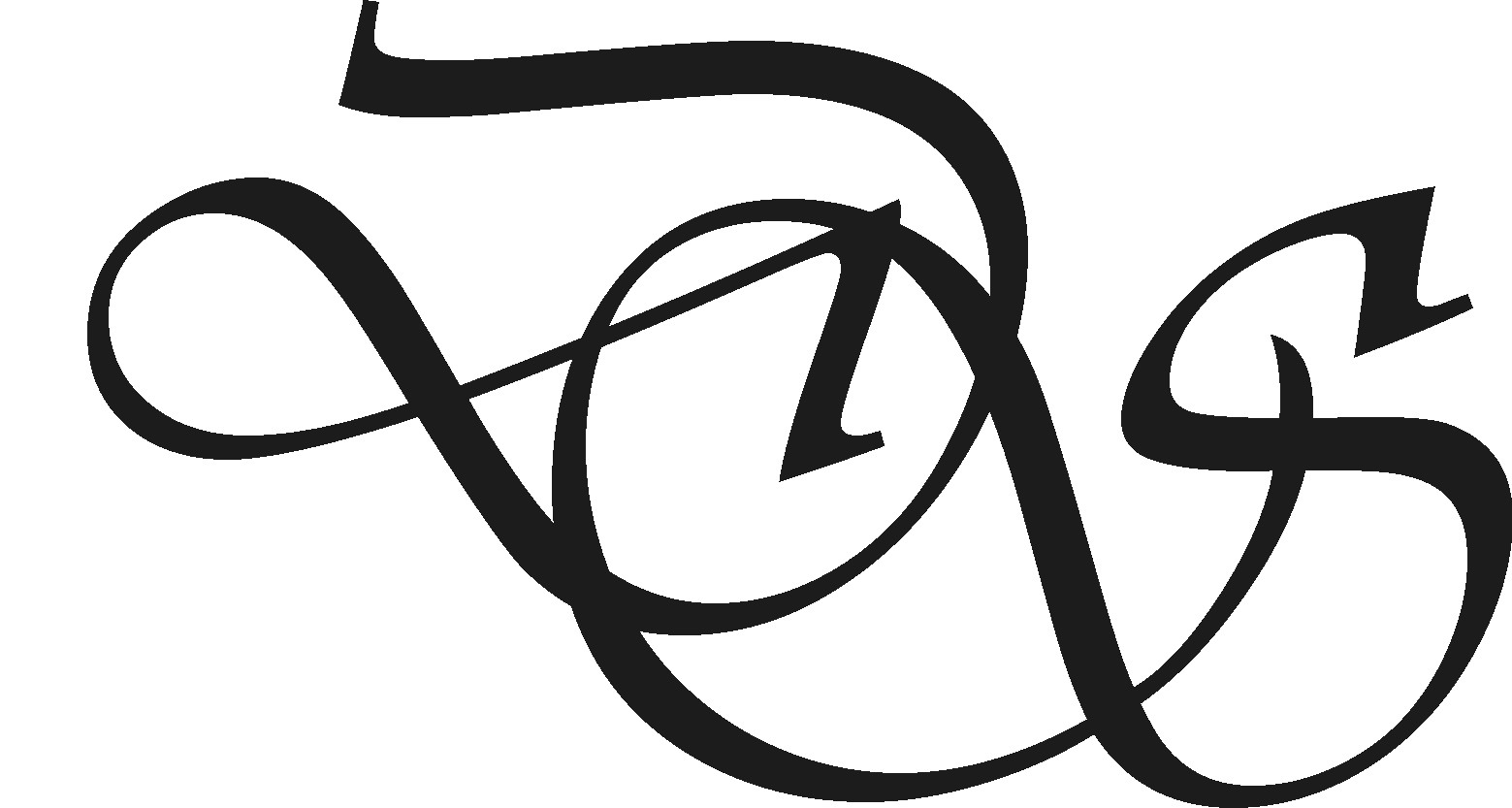 …and more activities
1998 – Upper Division DS Speaker Series
		2000 – Oliver Sacks, Jared Diamond, …

1998 – December dinner
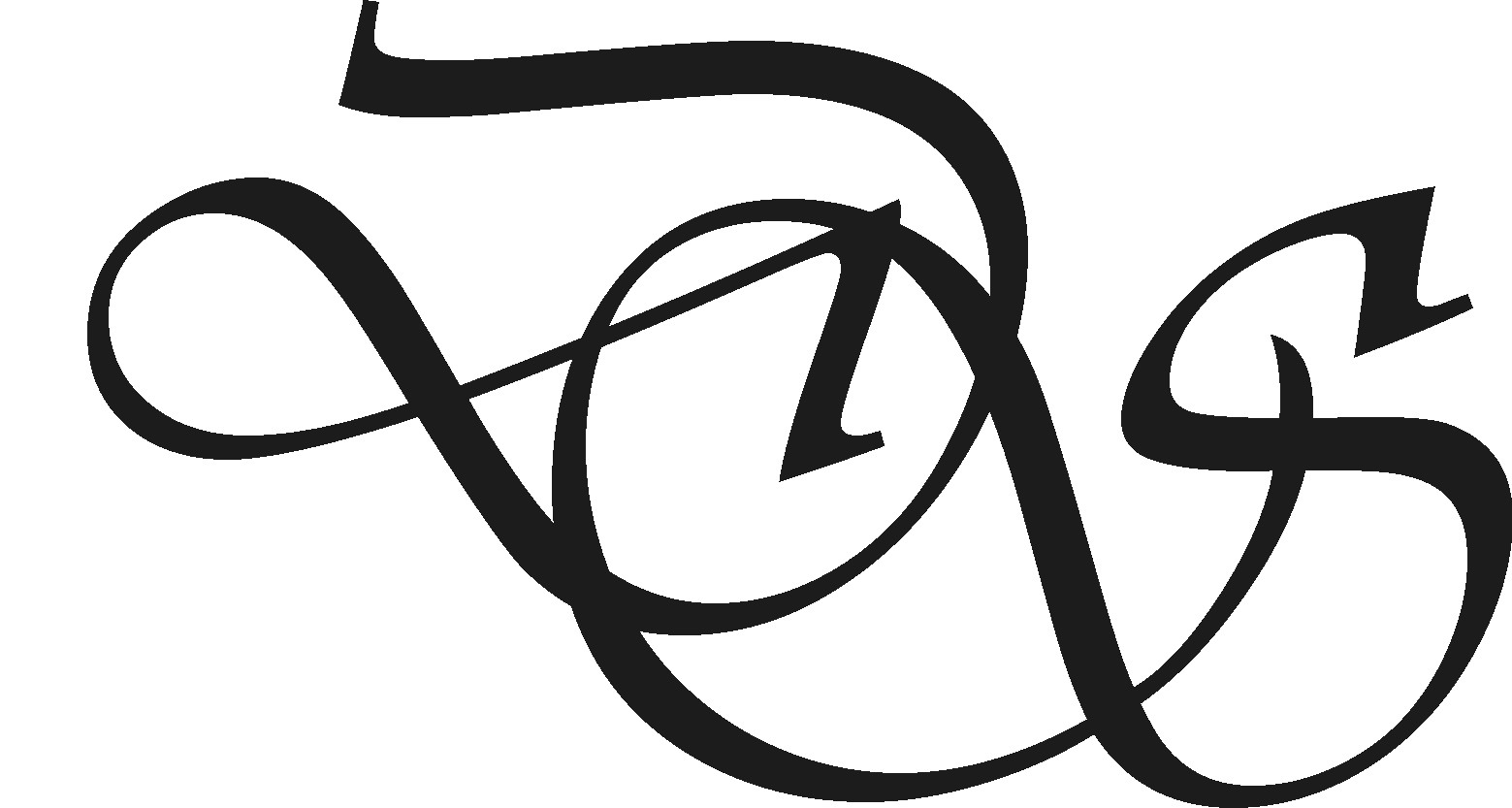 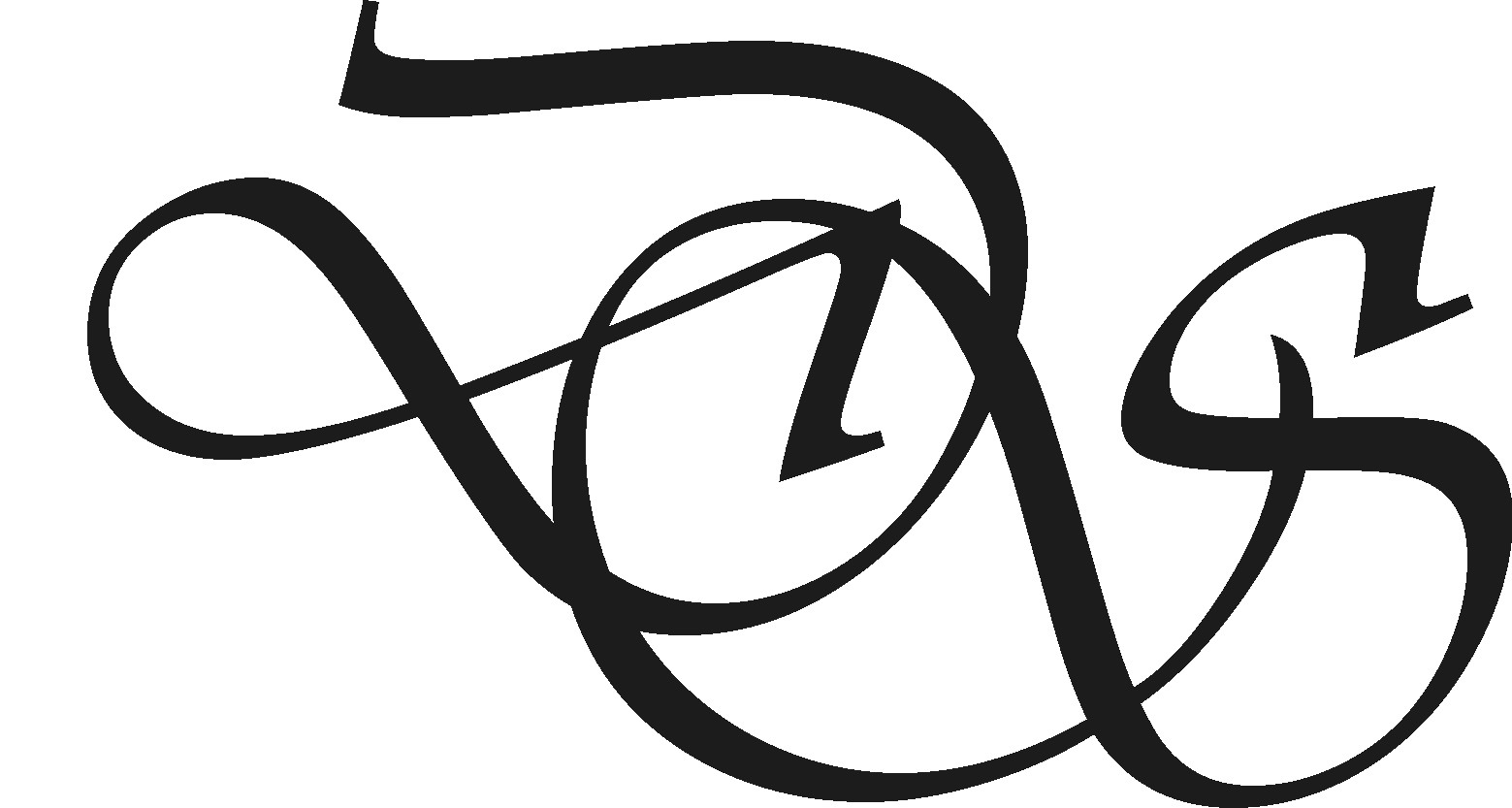 …and more activities
1998 – Upper Division DS Speaker Series
		2000 – Oliver Sacks, Jared Diamond, …

1998 – December dinner

1998 - DS given office space in ESB
“The Dungeon”
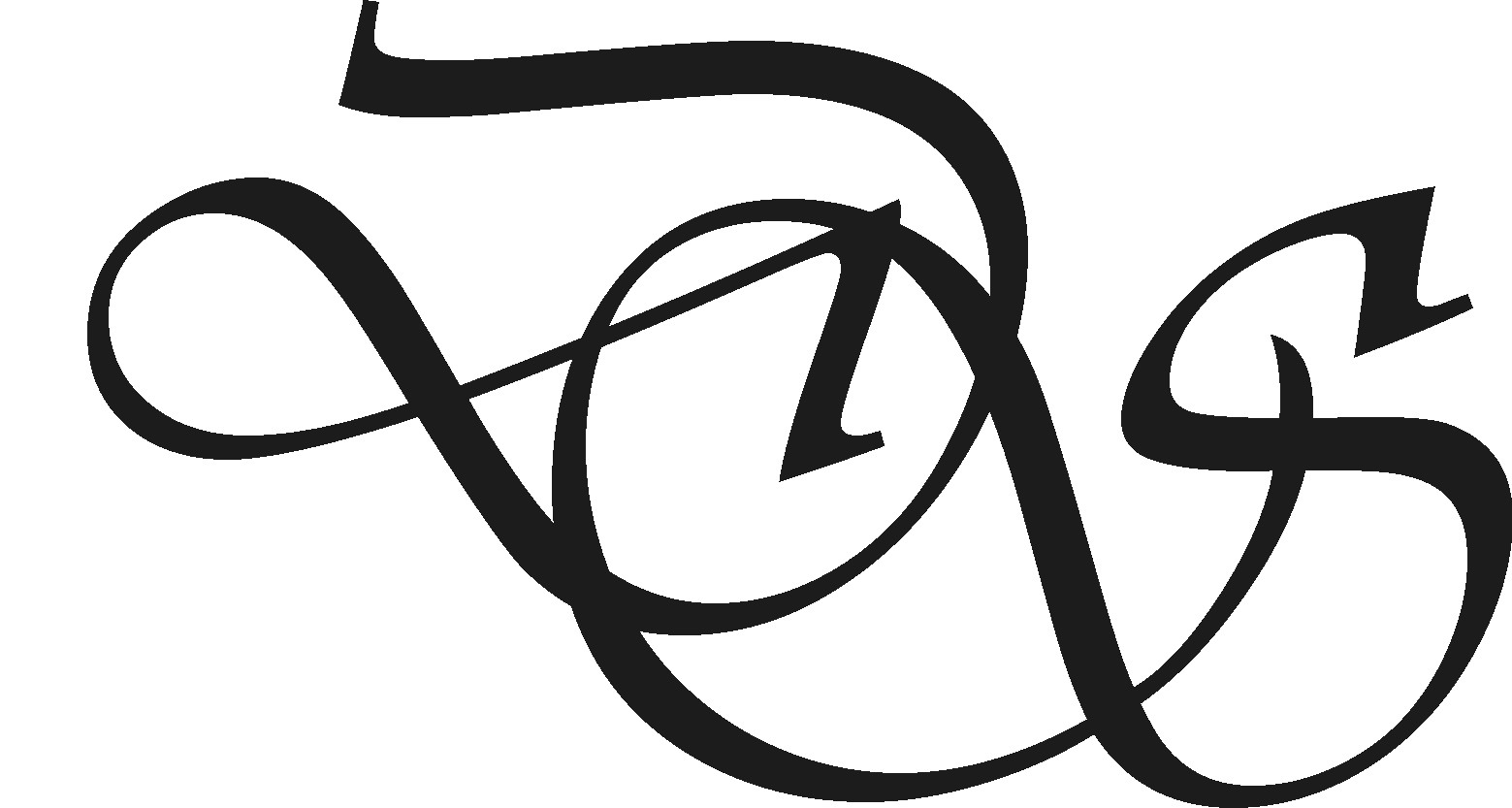 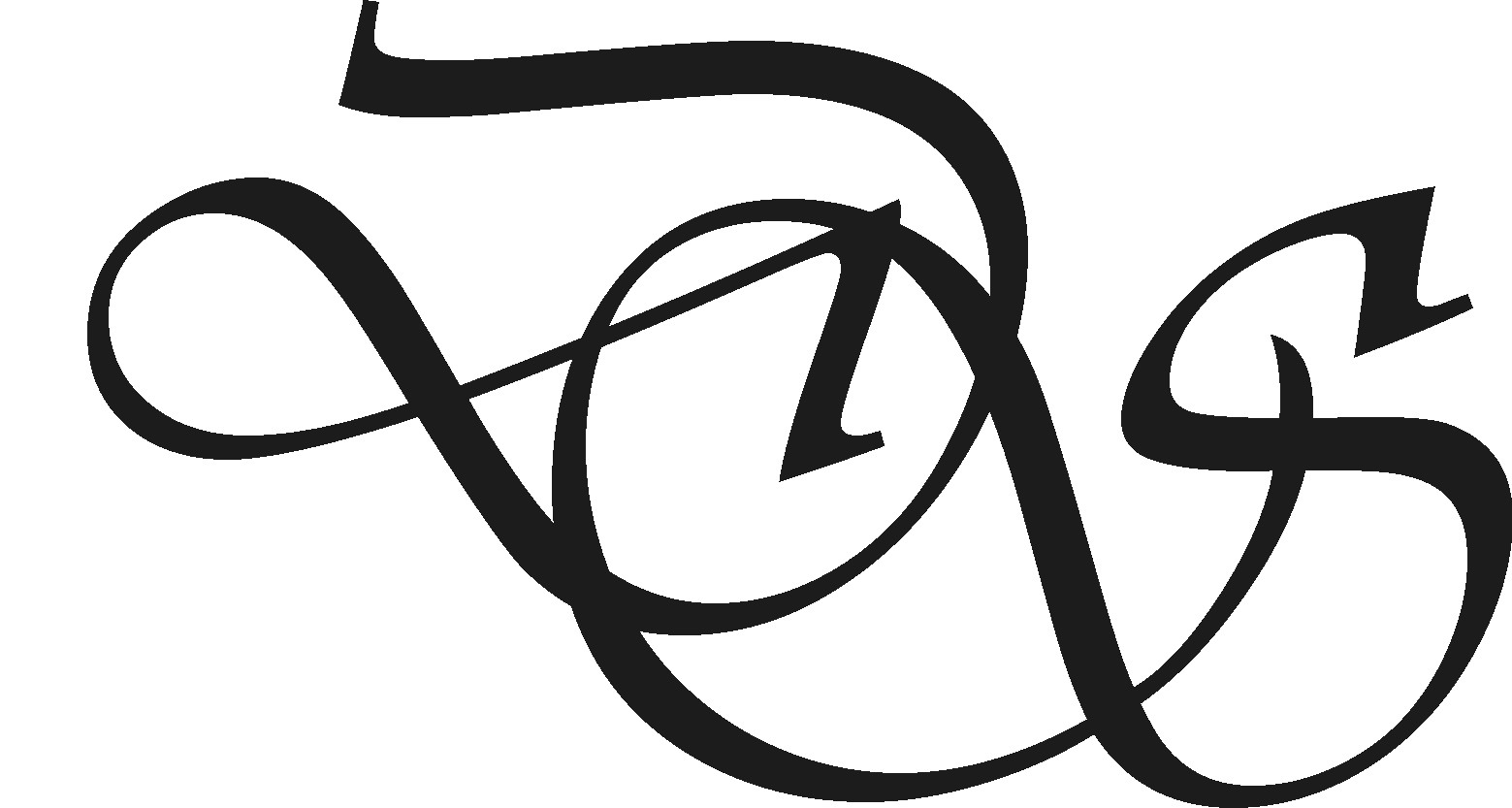 …and more activities
1998 – Upper Division DS Speaker Series
		2000 – Oliver Sacks, Jared Diamond, …

1998 – December dinner

1998 - DS given office space in ESB
“The Dungeon”

2000 - Organ Donor Drive (DeZern)
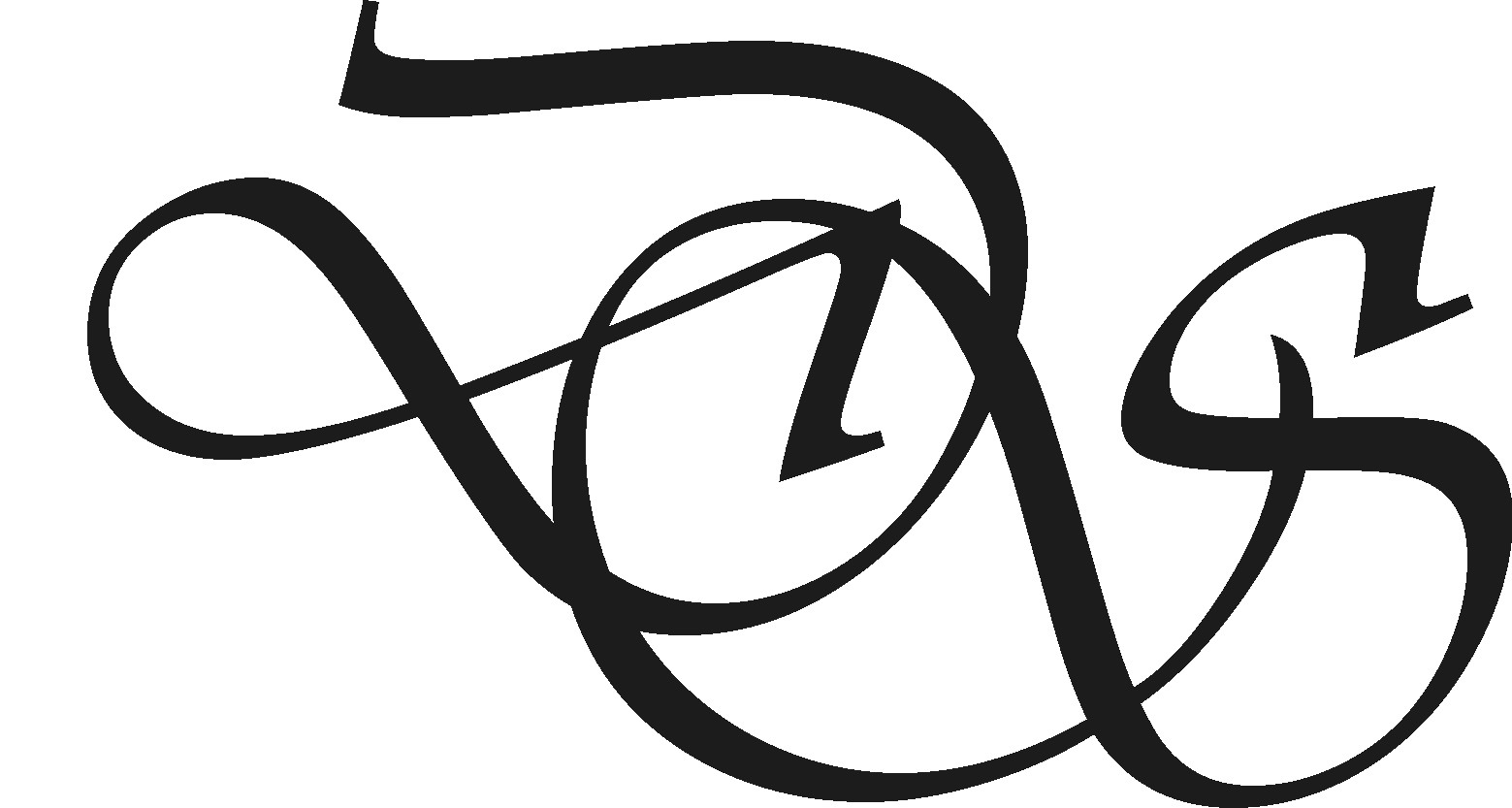 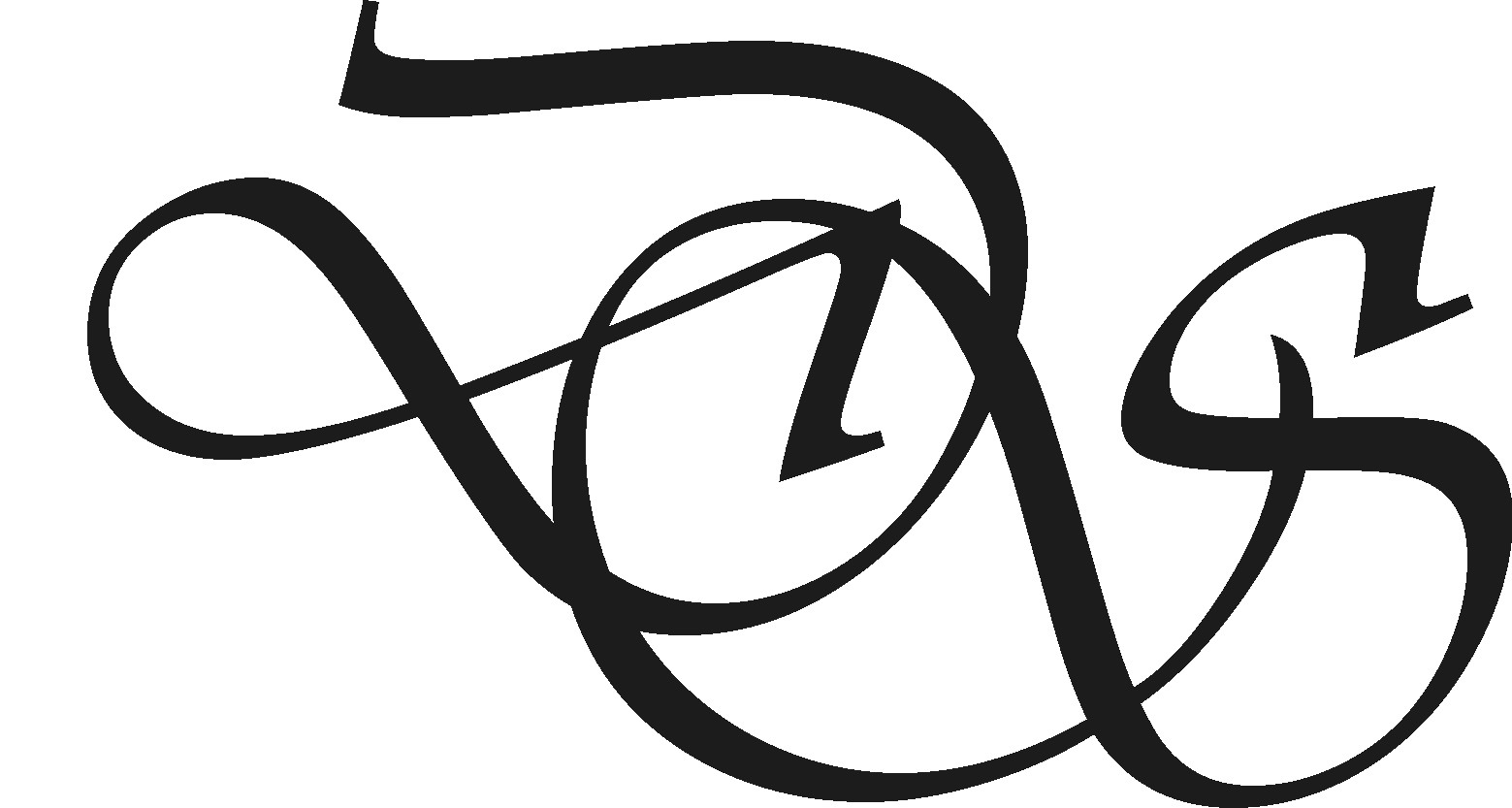 Where did we stand?March, 2001
160 Dean’s Scholars

8-10 seminars

30 admitted from HS – 20 from current students

about half pre-med (several MD/PhD per year)
Looking Back from 2001
400 Alumni 
Many scientists and physicians
4 UT Outstanding Students
3 Marshall Scholars plus many NSF and other leading fellowships 
Three DS marriages
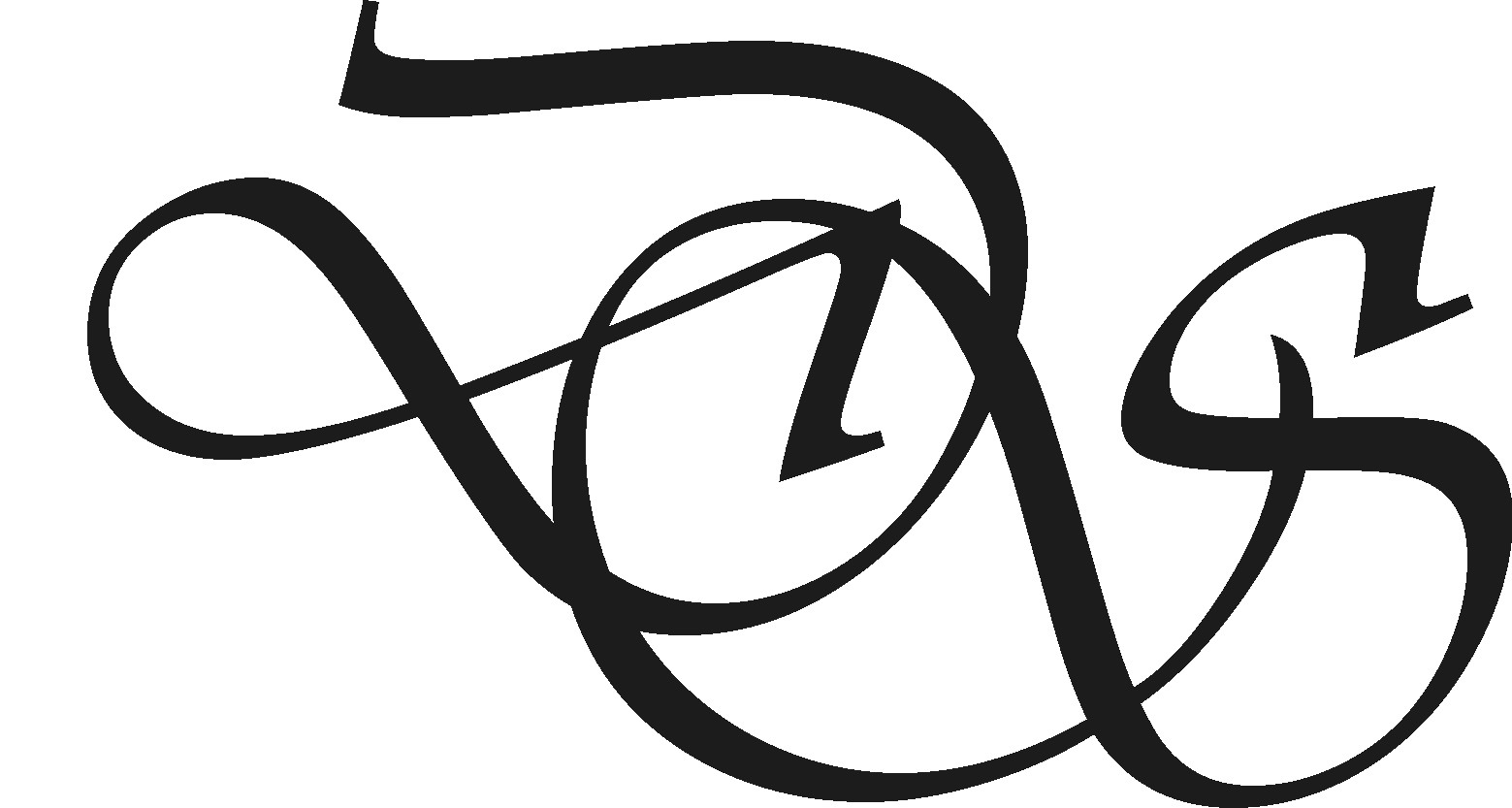 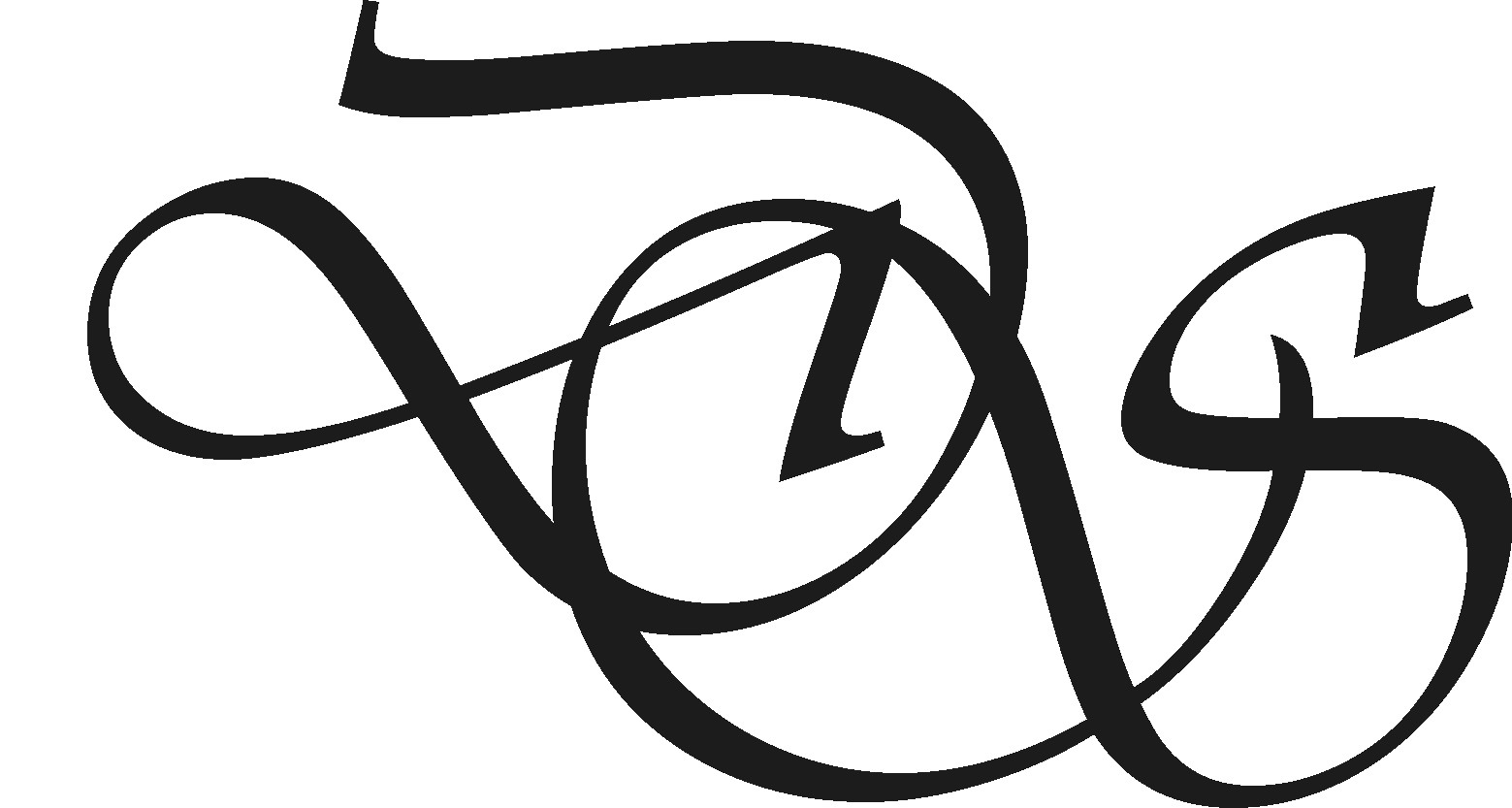 Where do we stand?March, 2011
Currently 160 Dean’s Scholars

8-10 seminars

30 admitted from HS – 20 from current students

about half pre-med (several MD/PhD per year)
215
11
15
35
40%
And 2011
1000
400 Alumni 
Many scientists and physicians
4 UT Outstanding Students
3 Marshall Scholars plus many NSF and other leading fellowships 
Three DS marriages
6
many
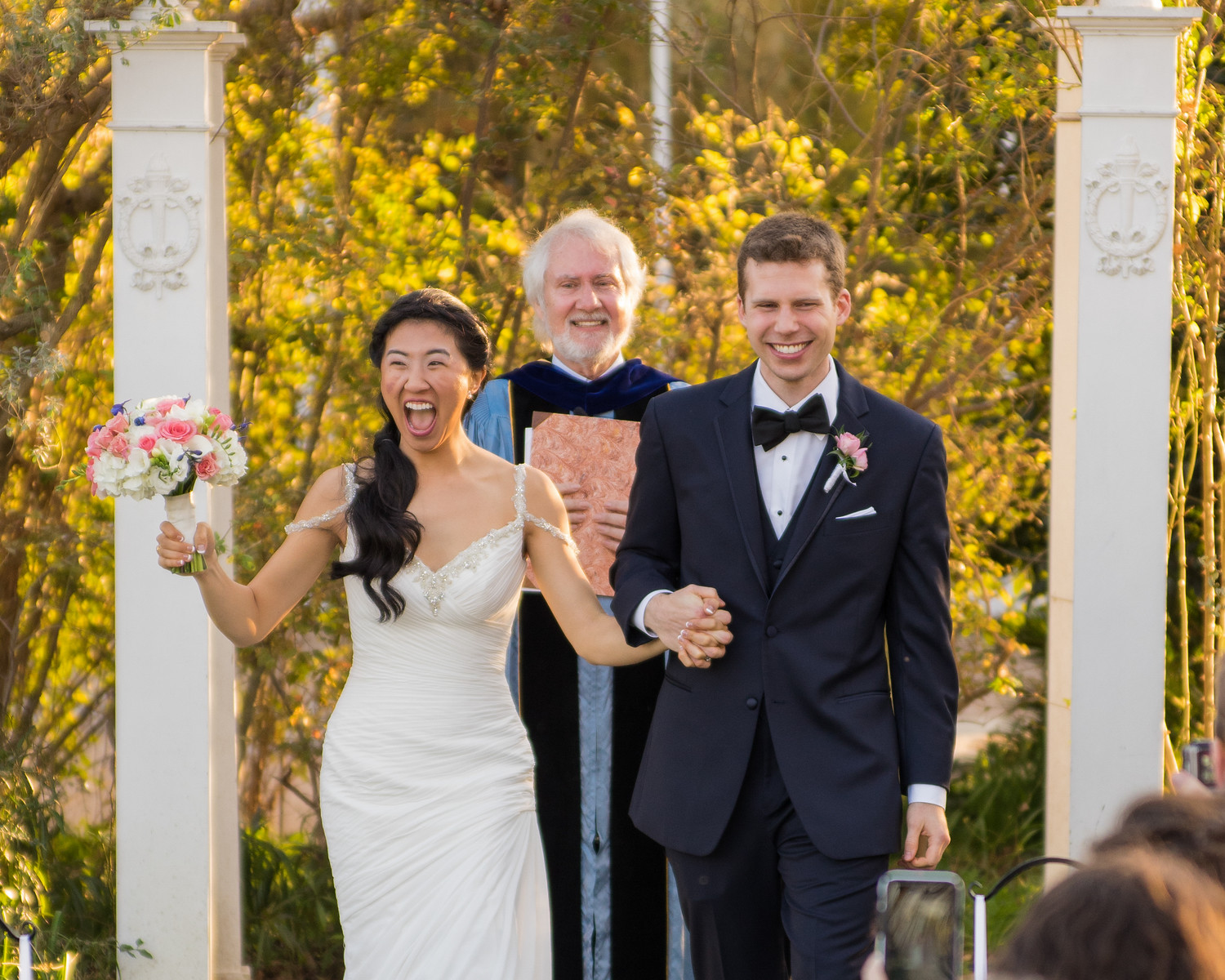 February 23, 2016
And 2011
1000
400 Alumni 
Many scientists and physicians
4 UT Outstanding Students
3 Marshall Scholars plus many NSF and other leading fellowships 
Three DS marriages plus divorces
6
many
And 2011
1000
400 Alumni 
Many scientists and physicians
4 UT Outstanding Students
3 Marshall Scholars plus many NSF and other leading fellowships 
Three DS marriages 
One Gates Scholar 
One Rhodes Scholar
6
many
New Activities
2003 Picasso at the Lapin Agile
New Activities
2003 Picasso at the Lapin Agile 
2003 Arsenic and Old Lace … and more
New Activities
2003 Picasso at the Lapin Agile 
2003 Arsenic and Old Lace … and more
Three Time Intramural Women’s Track Champions
New Activities
2003 Picasso at the Lapin Agile 
2003 Arsenic and Old Lace … and more
Three Time Intramural Women’s Track Champions
One Time (B League) Coed Soccer Champions (James Scott in goal)
New Activities
2003 Picasso at the Lapin Agile 
2003 Arsenic and Old Lace … and more
Three Time Intramural Women’s Track Champions
One Time (B League) Coed Soccer Champions
Tutoring
New Activities
2003 Picasso at the Lapin Agile 
2003 Arsenic and Old Lace … and more
Three Time Intramural Women’s Track Champions
One Time (B League) Coed Soccer Champions
Tutoring
Lunch (yes, but not like before)
New Activities
2003 Picasso at the Lapin Agile 
2003 Arsenic and Old Lace … and more
Three Time Intramural Women’s Track Champions
One Time (B League) Coed Soccer Champions
Tutoring
Lunch (yes, but not like before)
DS Dance (on, off, on)
Administrative Assistance
1983-1992 – Dean’s Office
Administrative Assistance
1983-1992 – Dean’s Office
1992-2001 – Students (lots)
Administrative Assistance
1983-1992 – Dean’s Office
1992-2001 – Students (lots)
2001-2005 – Brett Westbrook-Program Coordinator
Administrative Assistance
1983-1992 – Dean’s Office
1992-2001 – Students (lots)
2001-2005 – Brett Westbrook-Program Coordinator
2005-2006 - Dean’s Office (again)
Administrative Assistance
1983-1992 – Dean’s Office
1992-2001 – Students (lots)
2001-2005 – Brett Westbrook-Program Coordinator
2005-2006 - Dean’s Office (again)
2006-2010 – Allisa Carter – Program Coordinator + academic advisors
Administrative Assistance
1983-1992 – Dean’s Office
1992-2001 – Students (lots)
2001-2005 – Brett Westbrook-Program Coordinator
2005-2006 - Dean’s Office (again)
2006-2010 – Allisa Carter – Program Coordinator + academic advisors 
2010-present - Office for Honors, Research and International Study / Honors Center
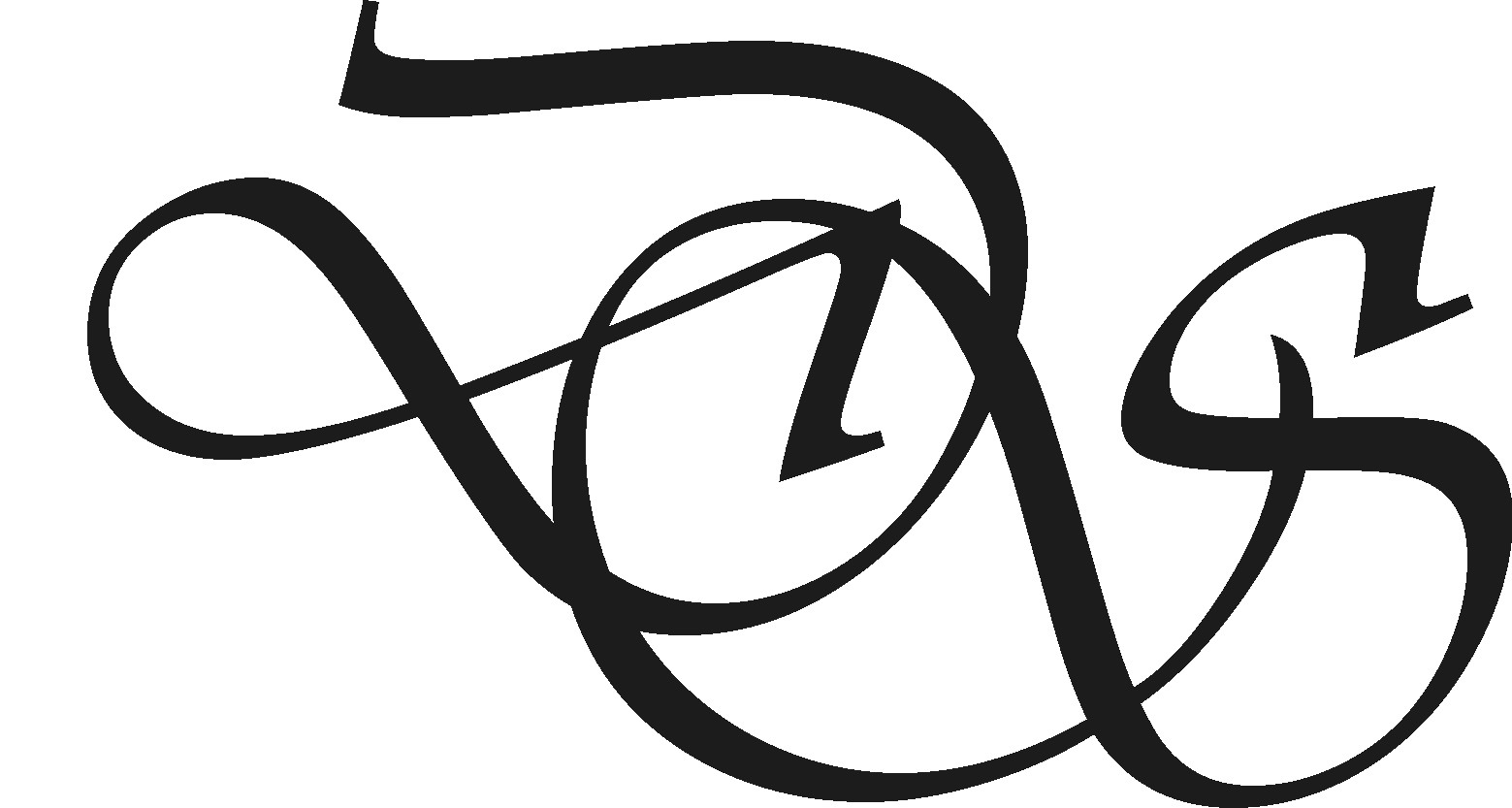 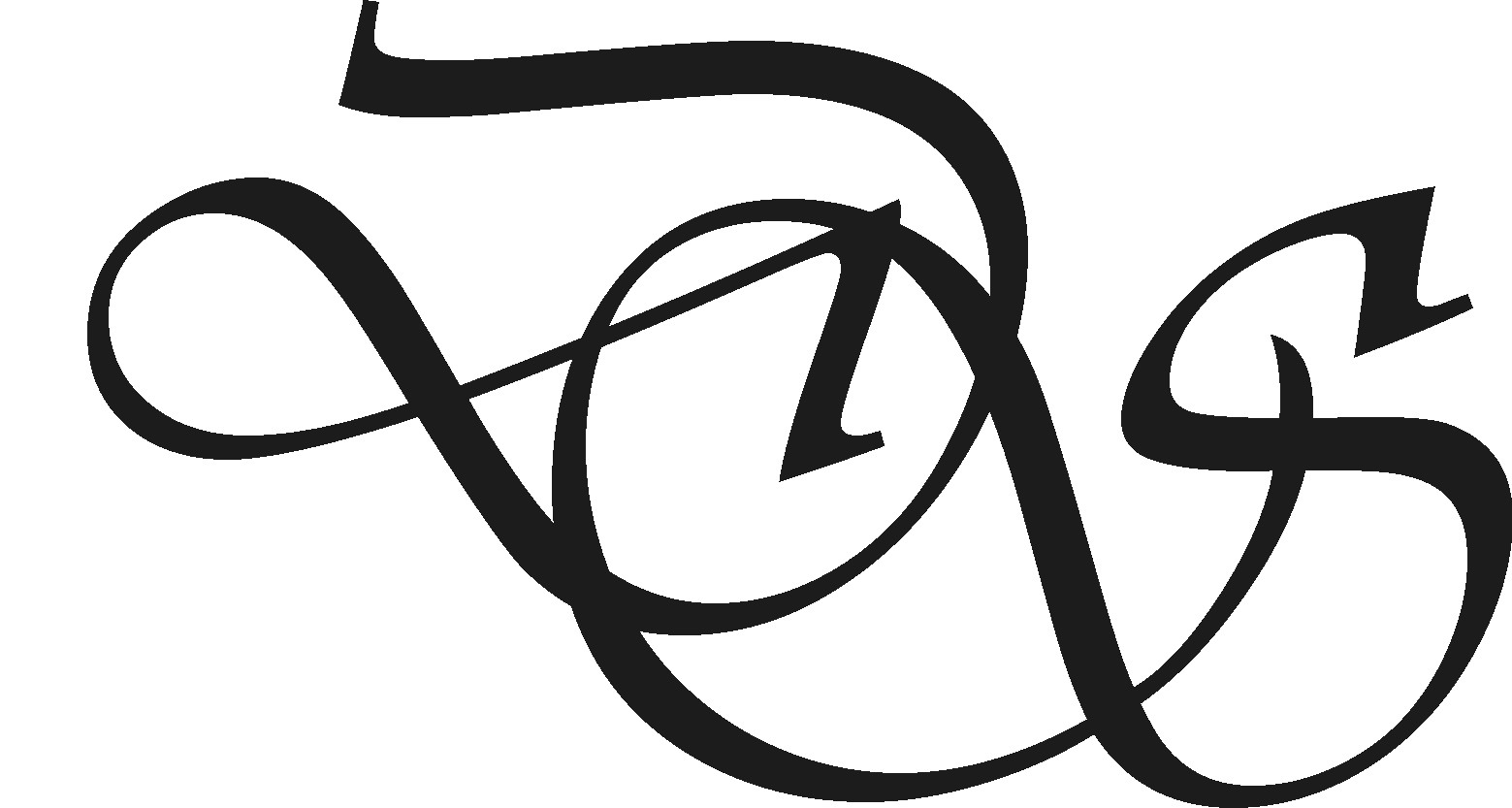 The Faculty Reviewas of 2001
An expanded program ?

More students ?

Special Classes ?
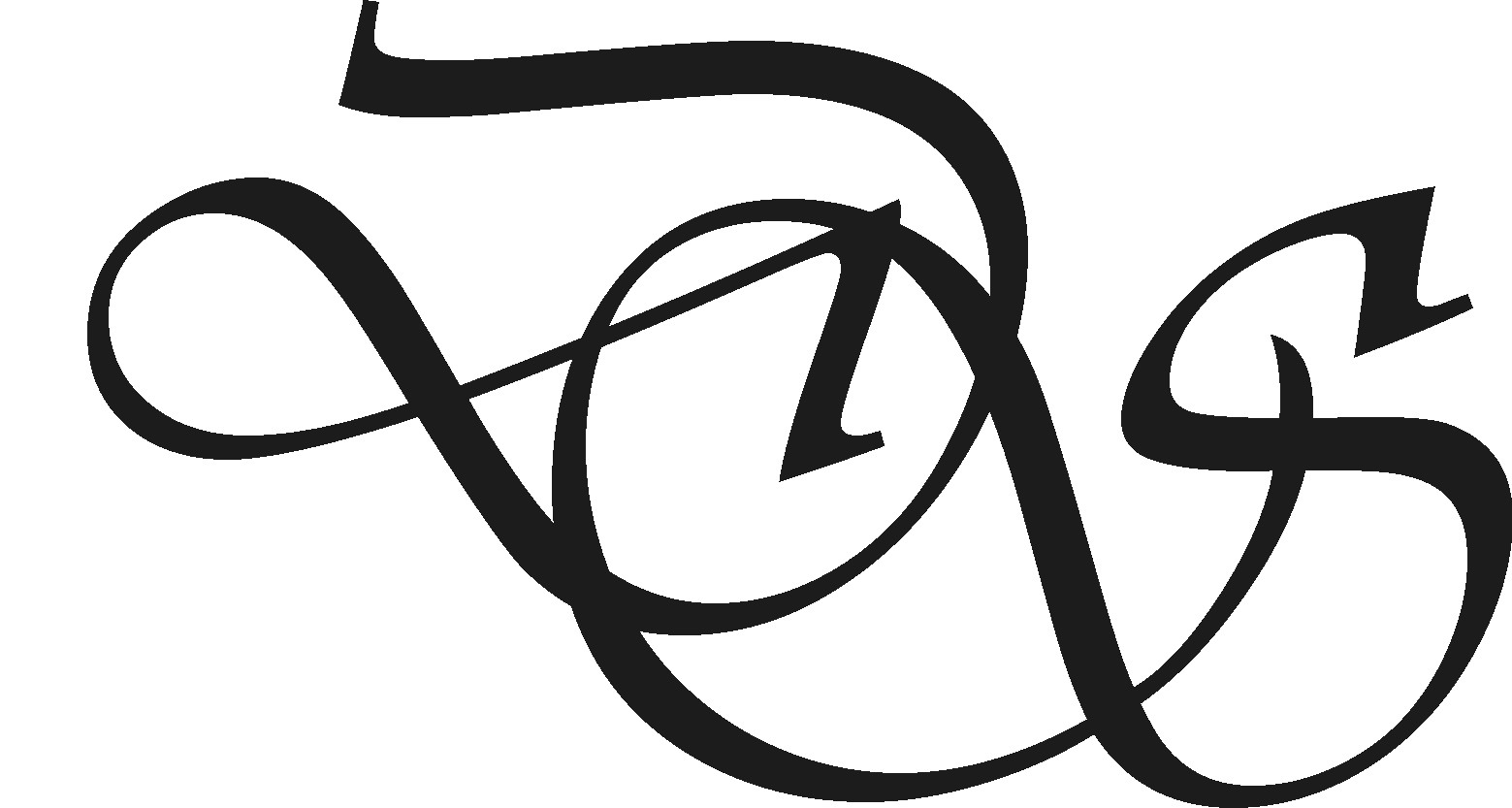 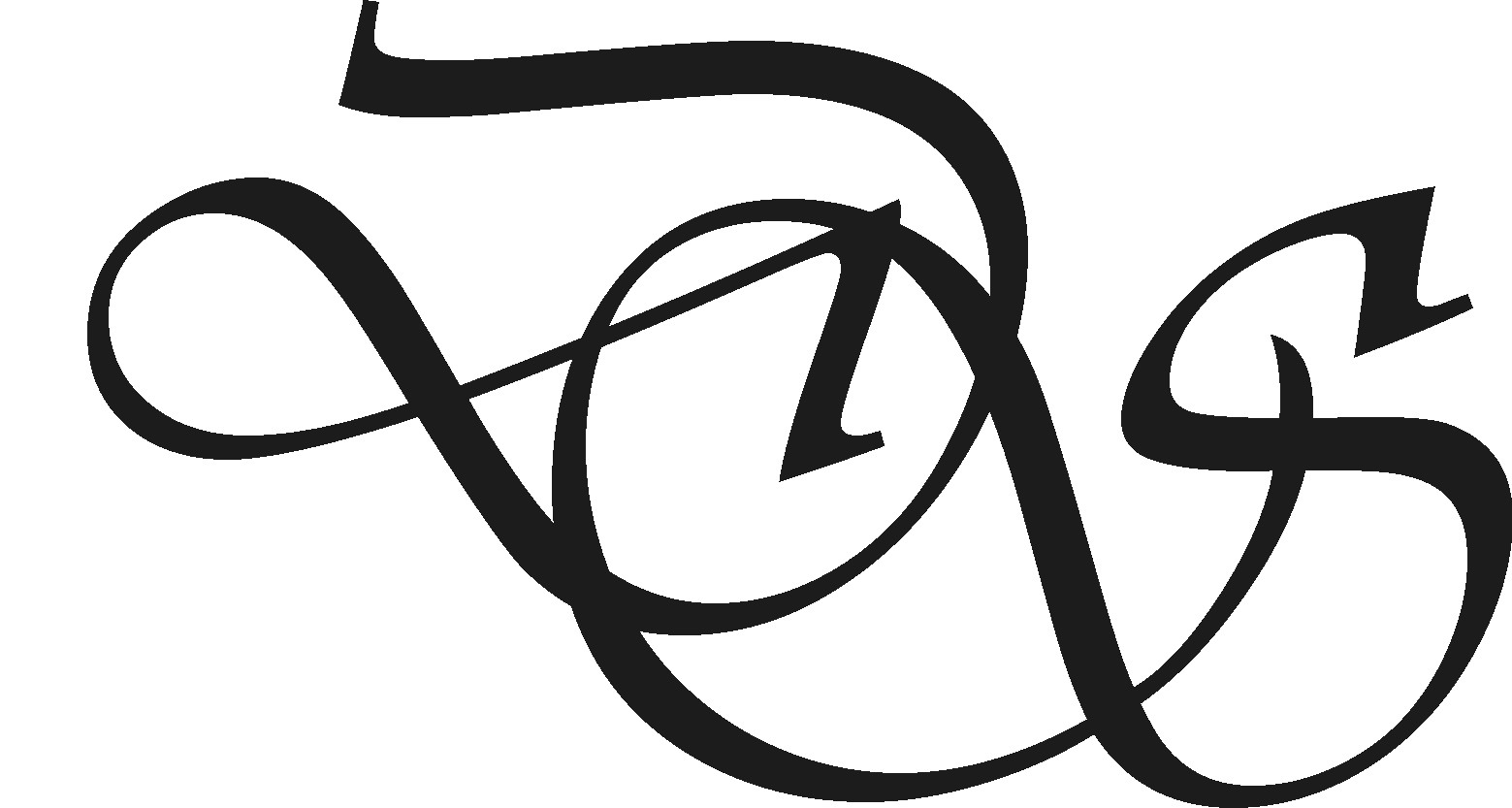 Recommendations - 2002
Dean’s Scholars Honors Degrees to be administered by the college

Honors Courses – Biology, Mathematics, Computer Sciences, Physics, Chemistry
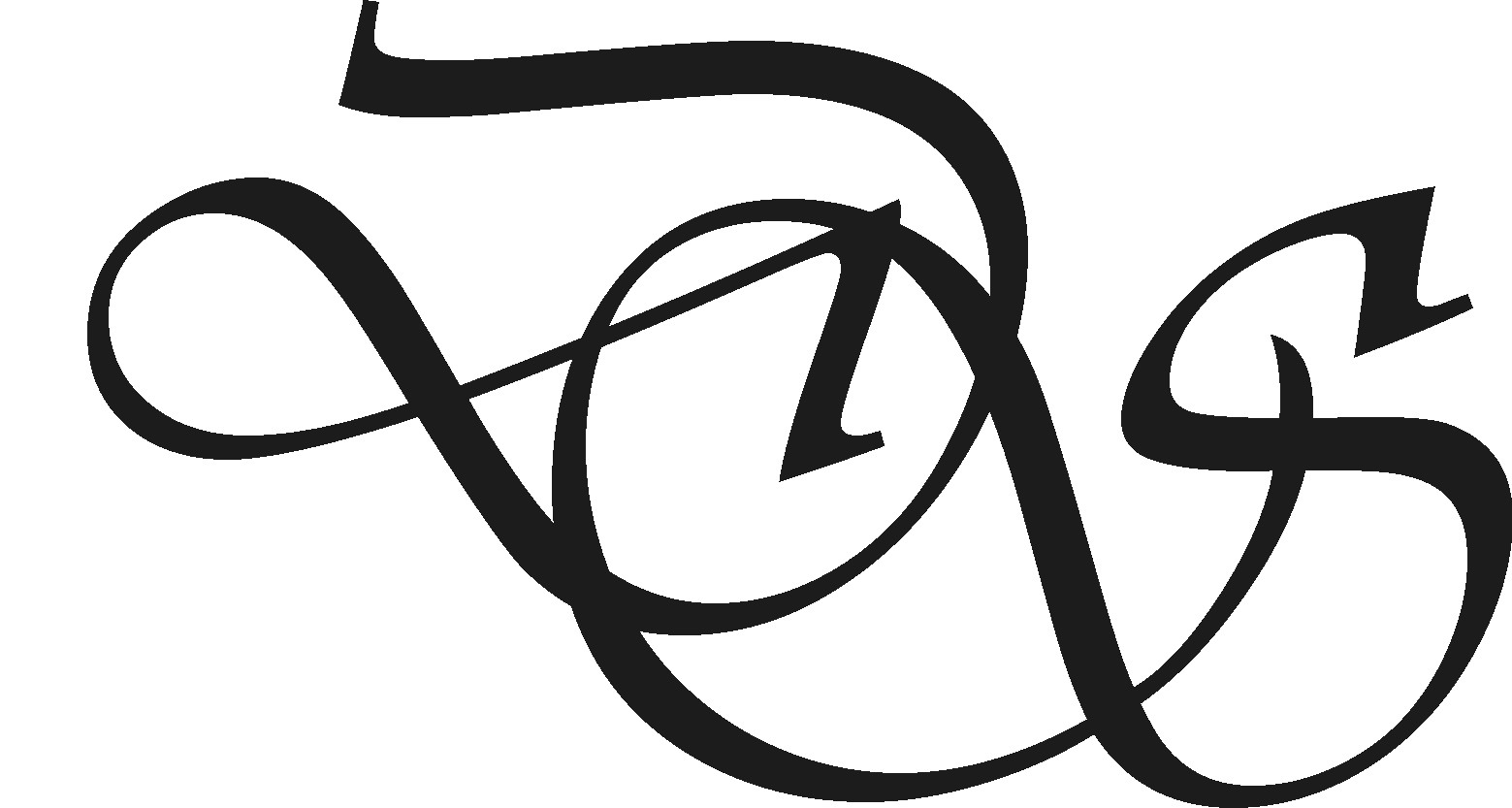 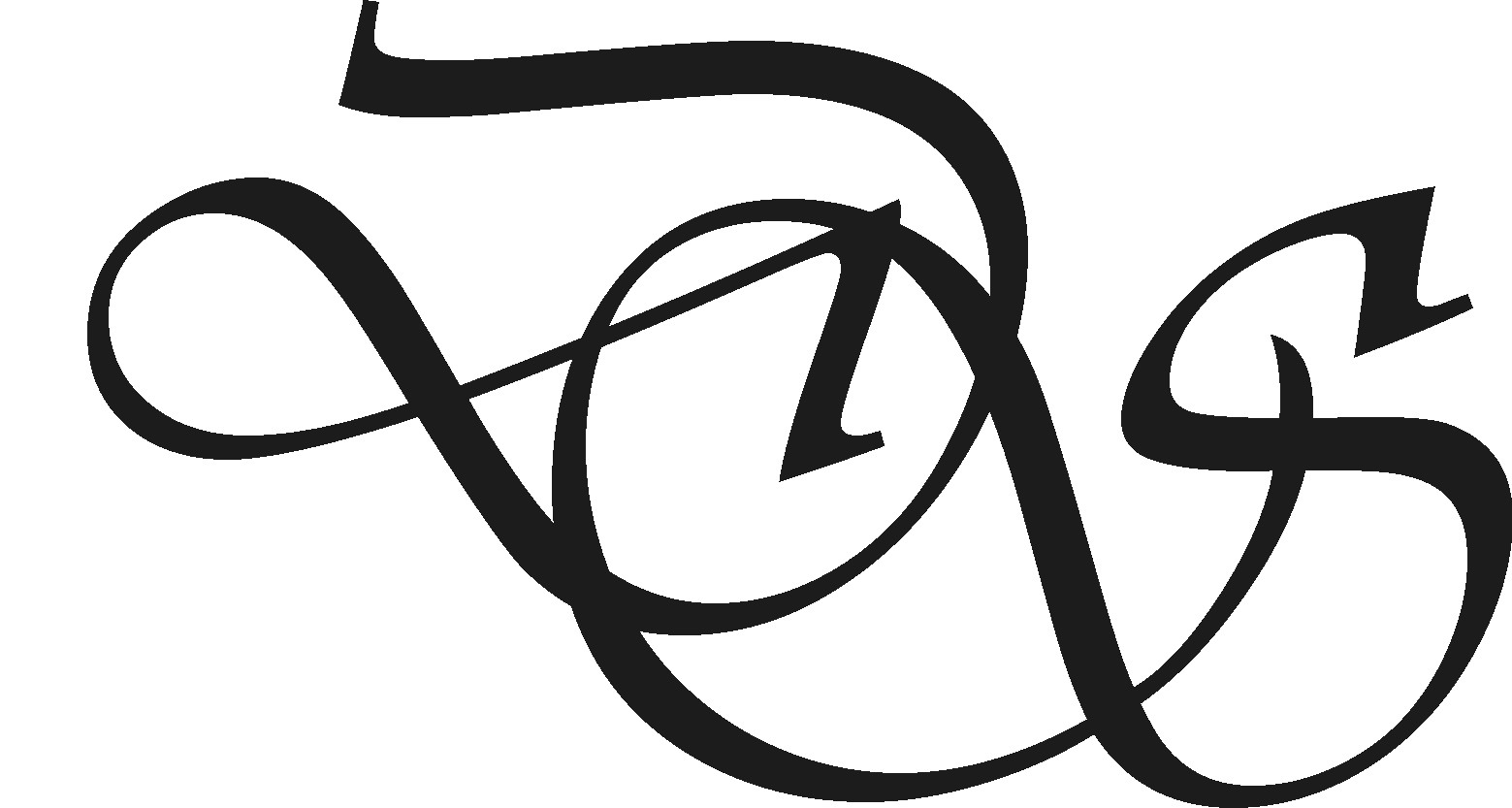 Approved - 2003
Dean’s Scholars Honors Degrees to be administered by the departments

Honors Courses – Biology, Mathematics, Computer Sciences, Physics, Chemistry
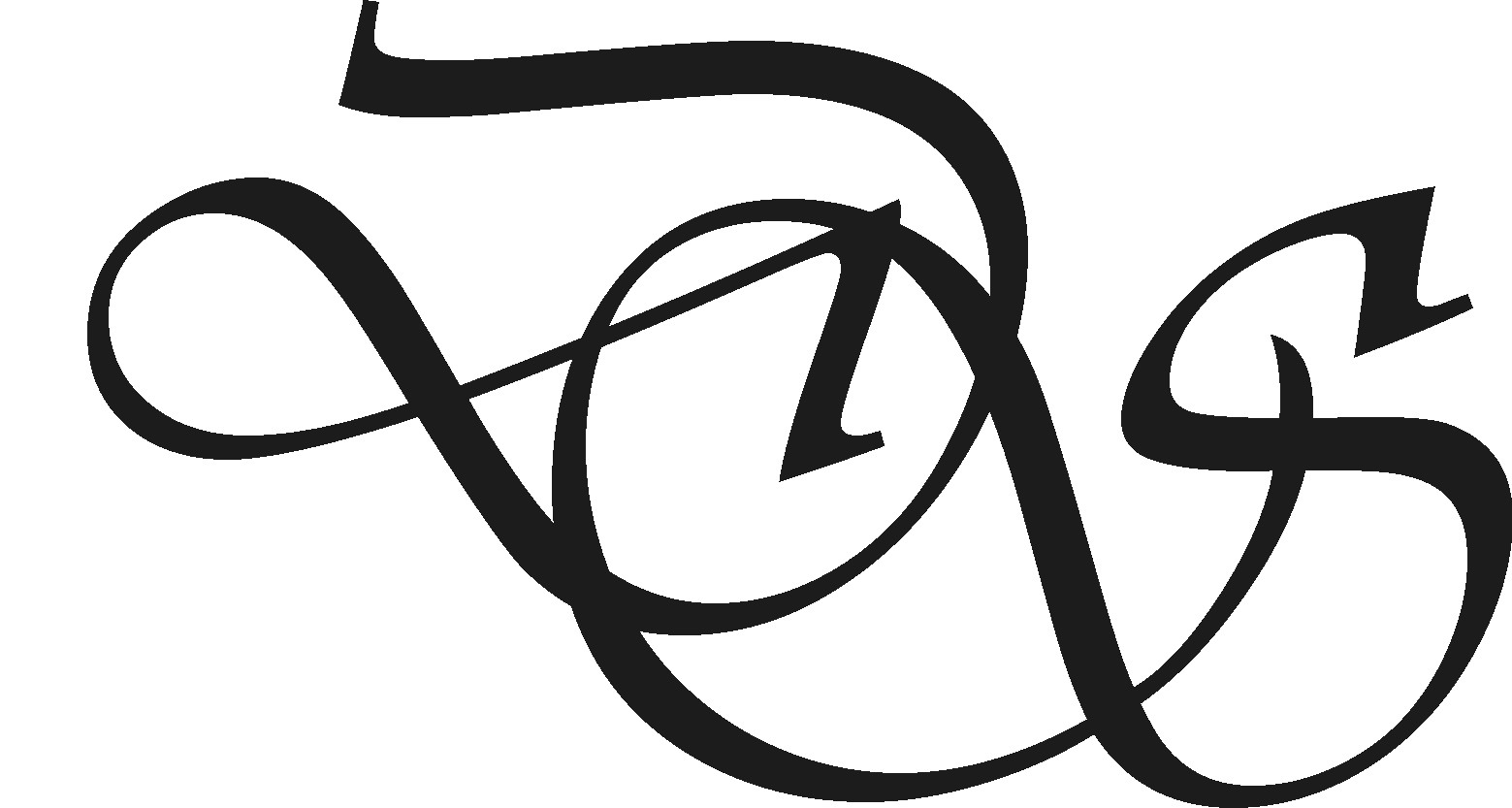 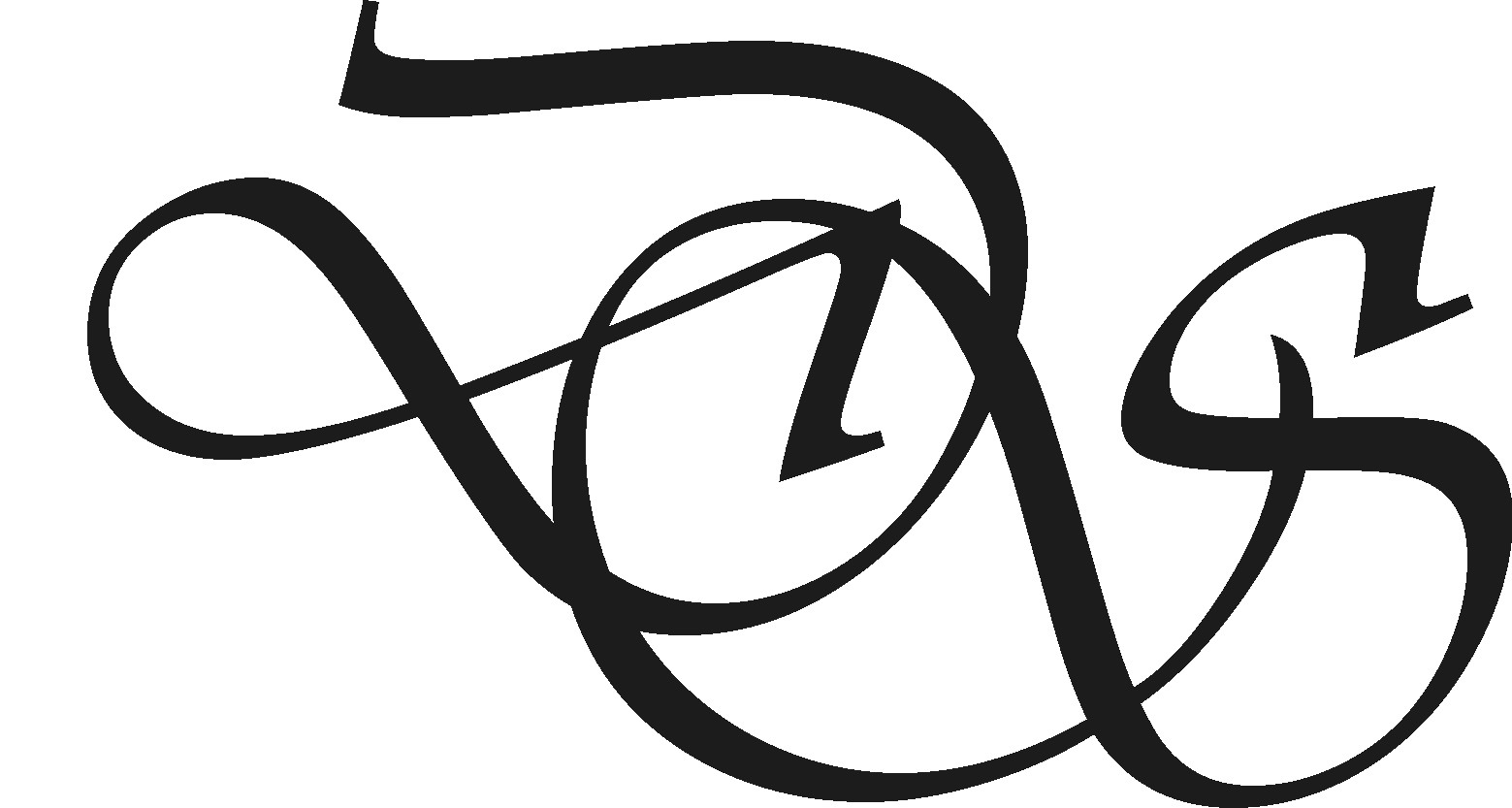 The Dean’s Scholars Degrees
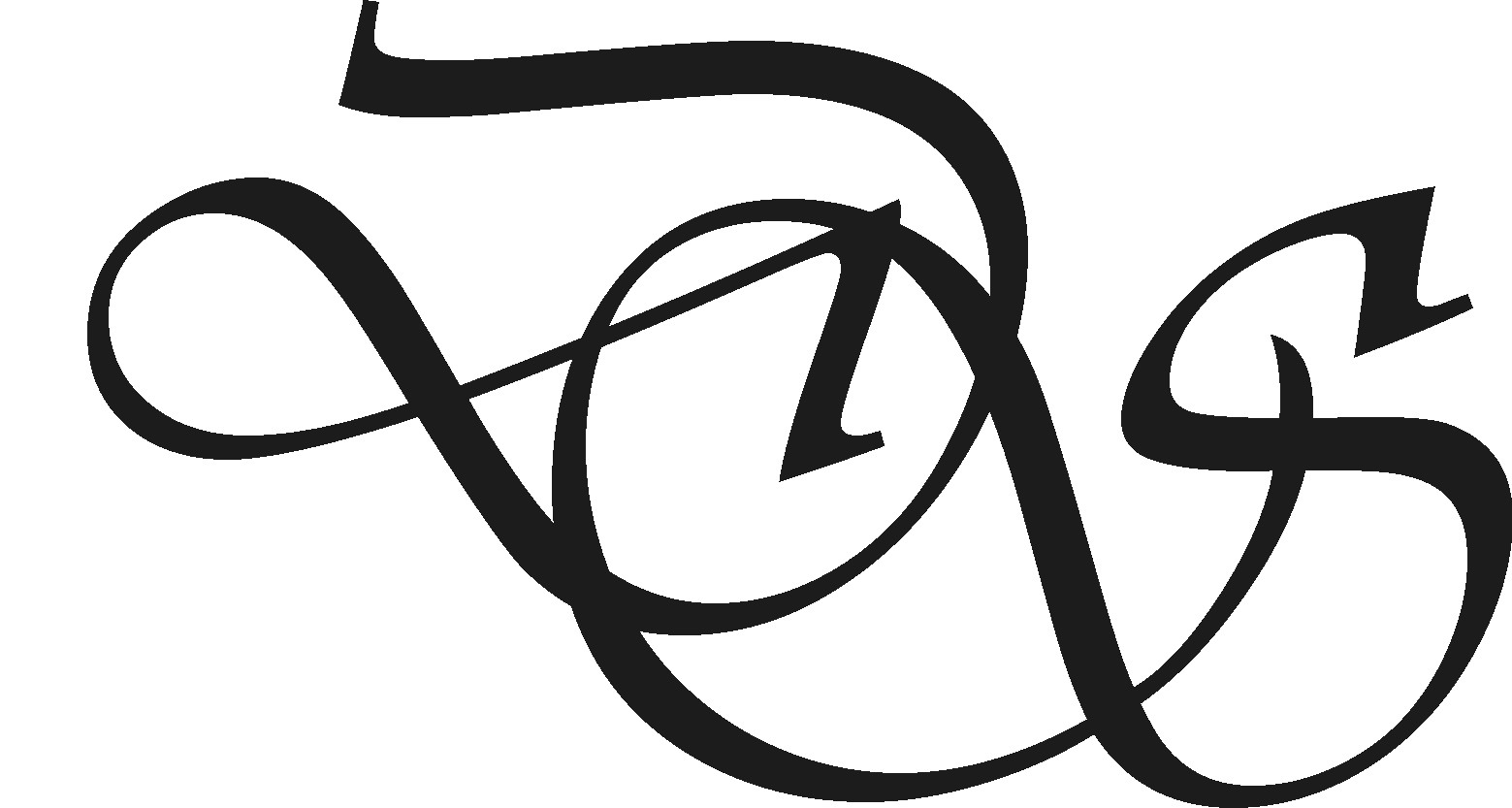 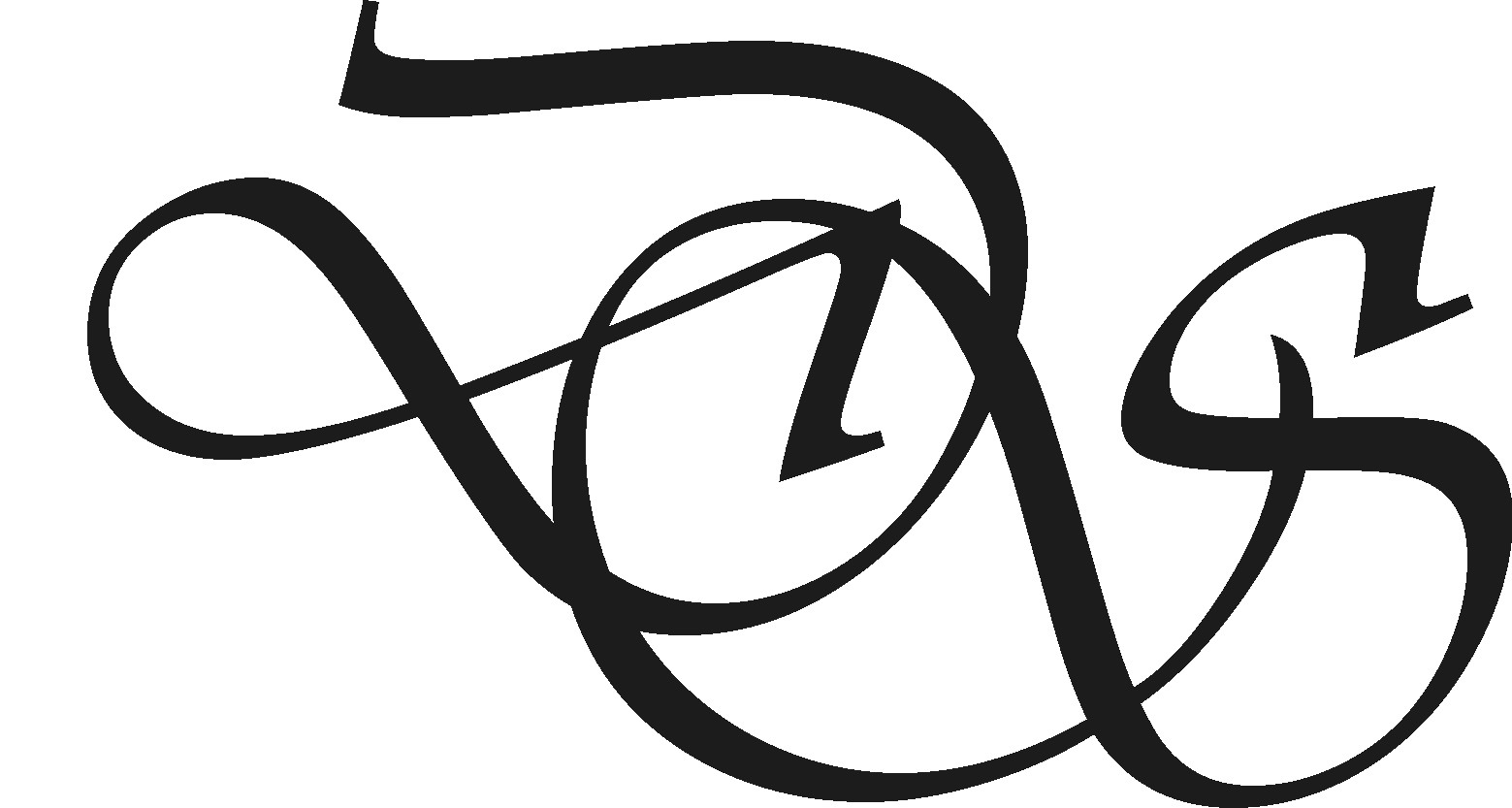 The Dean’s Scholars Degrees
30 hours in major
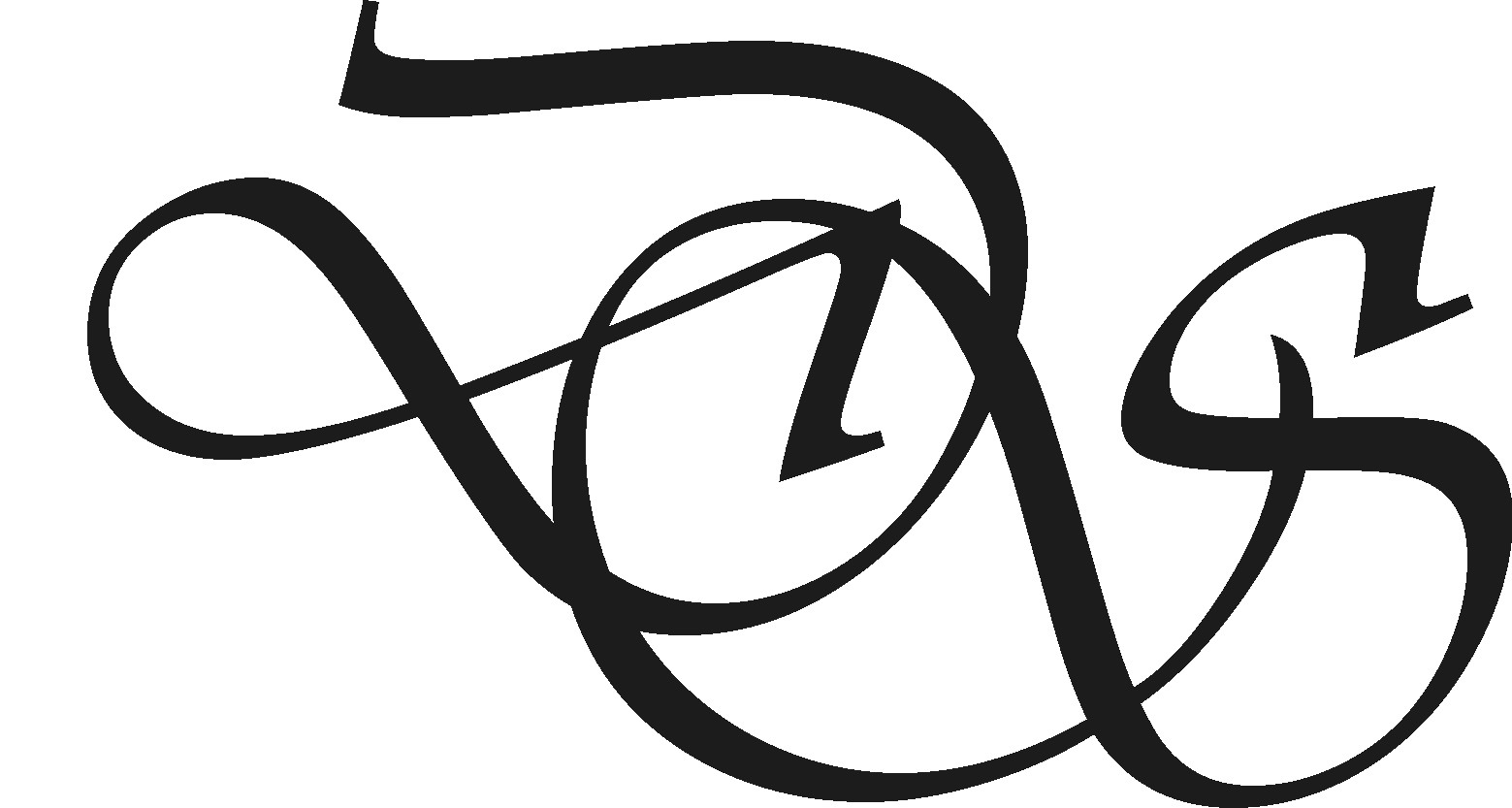 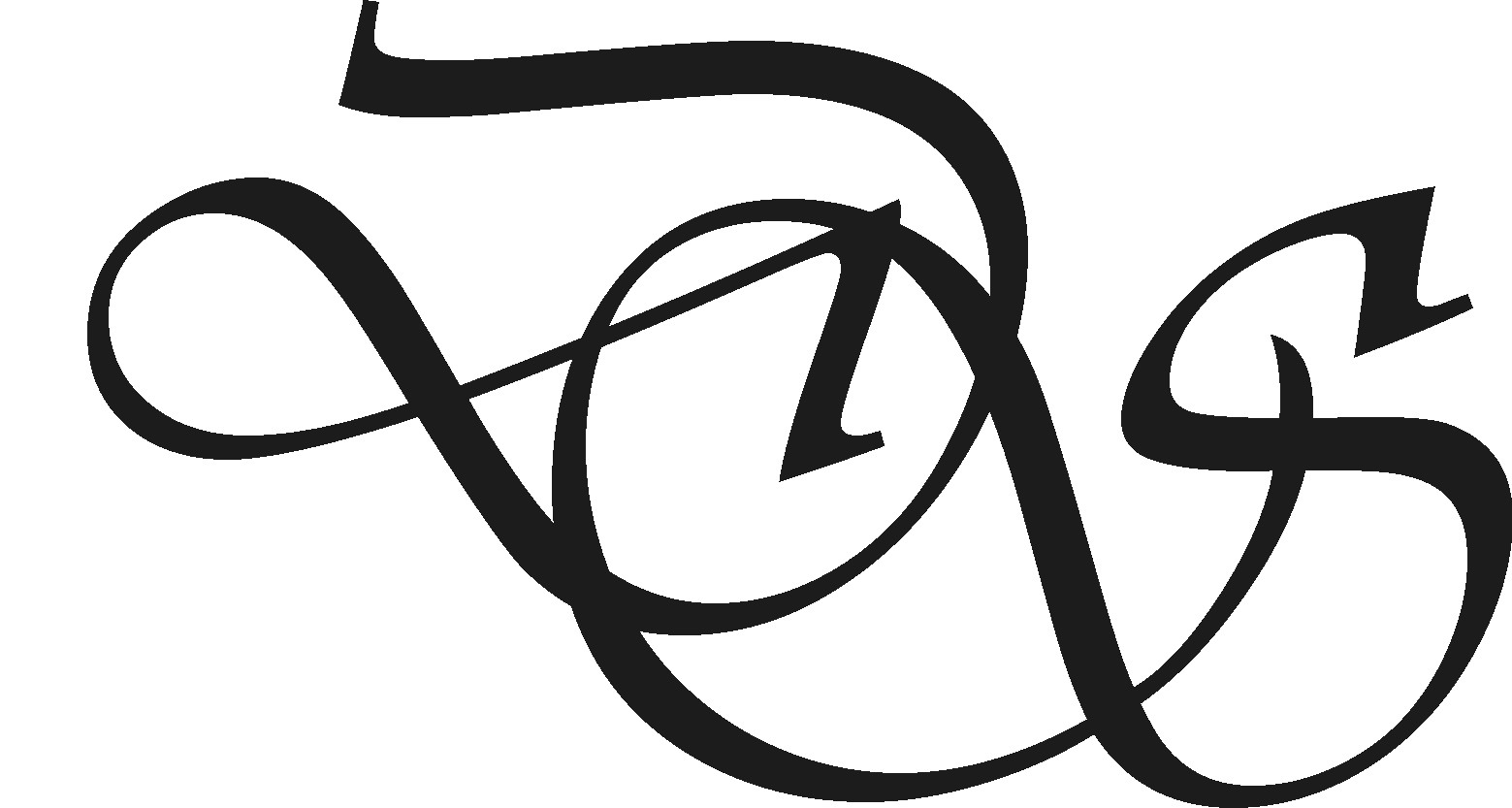 The Dean’s Scholars Degrees
30 hours in major
30 hours DS requirements
Honors courses in 4 or 5 areas
Rhetoric
Research and Honors Thesis
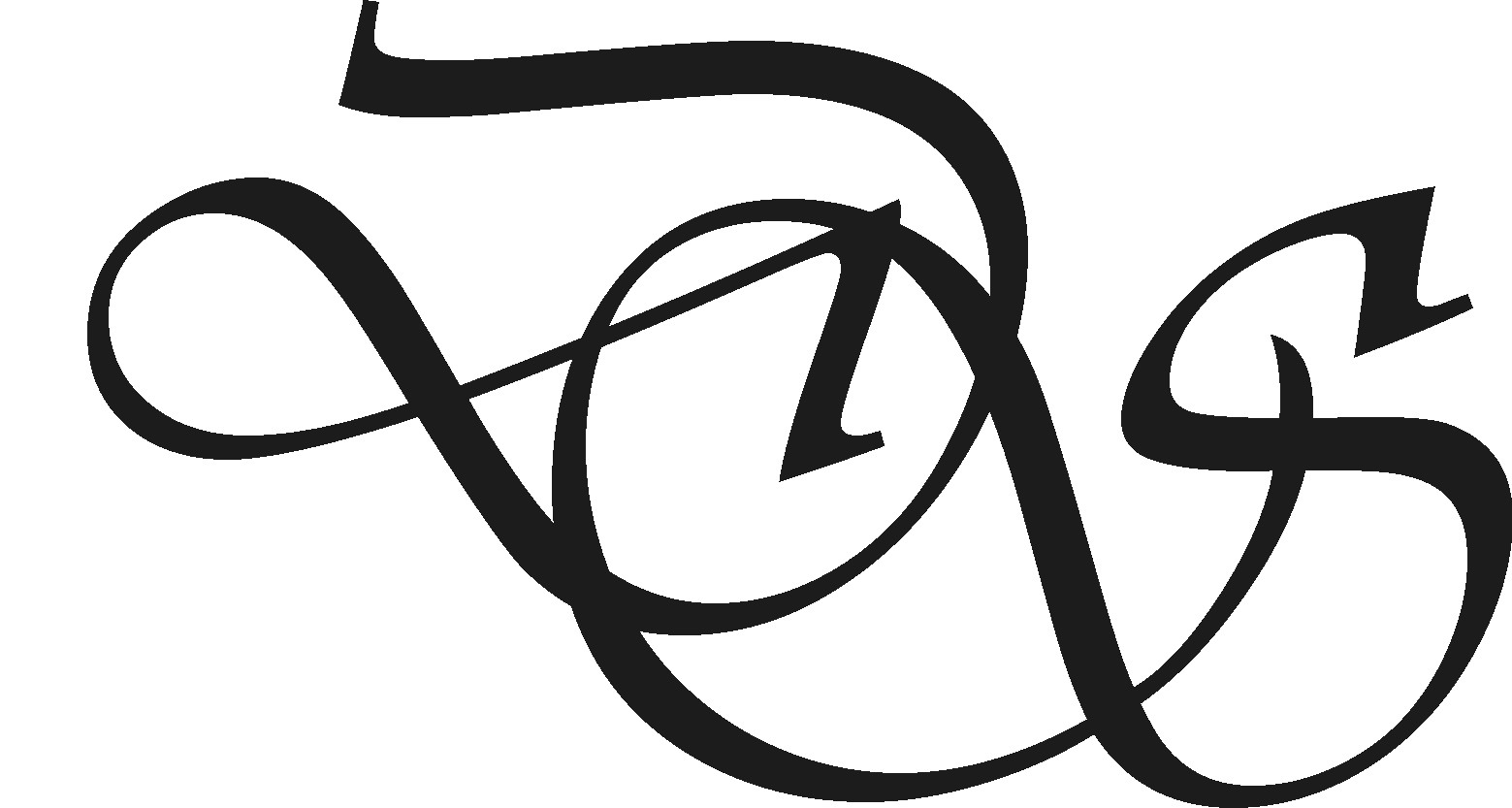 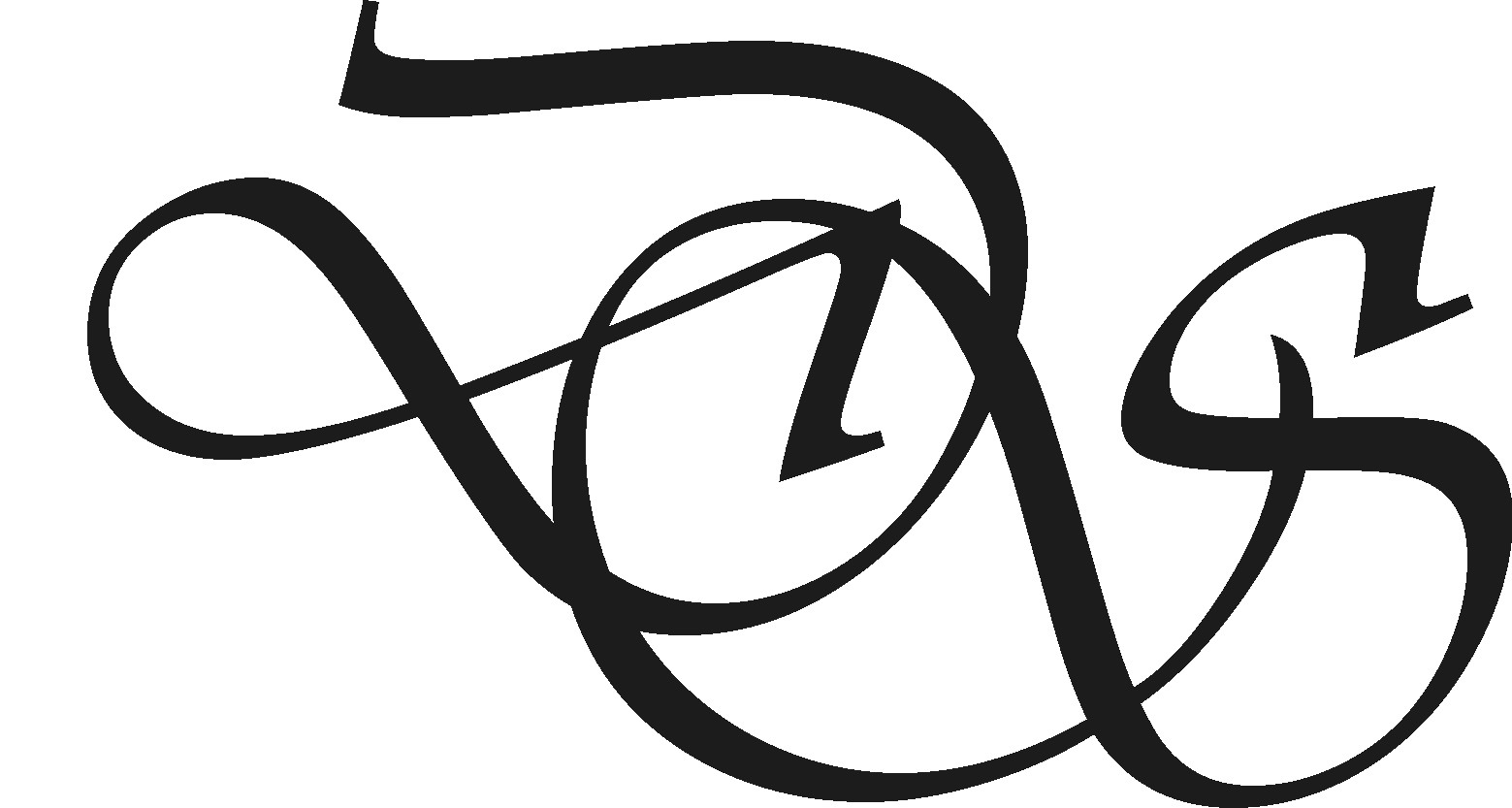 The Dean’s Scholars Degrees
30 hours in major
30 hours DS requirements
Honors courses in 4 or 5 areas
Rhetoric
Research and Honors Thesis
30 hours UT requirements
History, Government, Humanities, Fine Arts
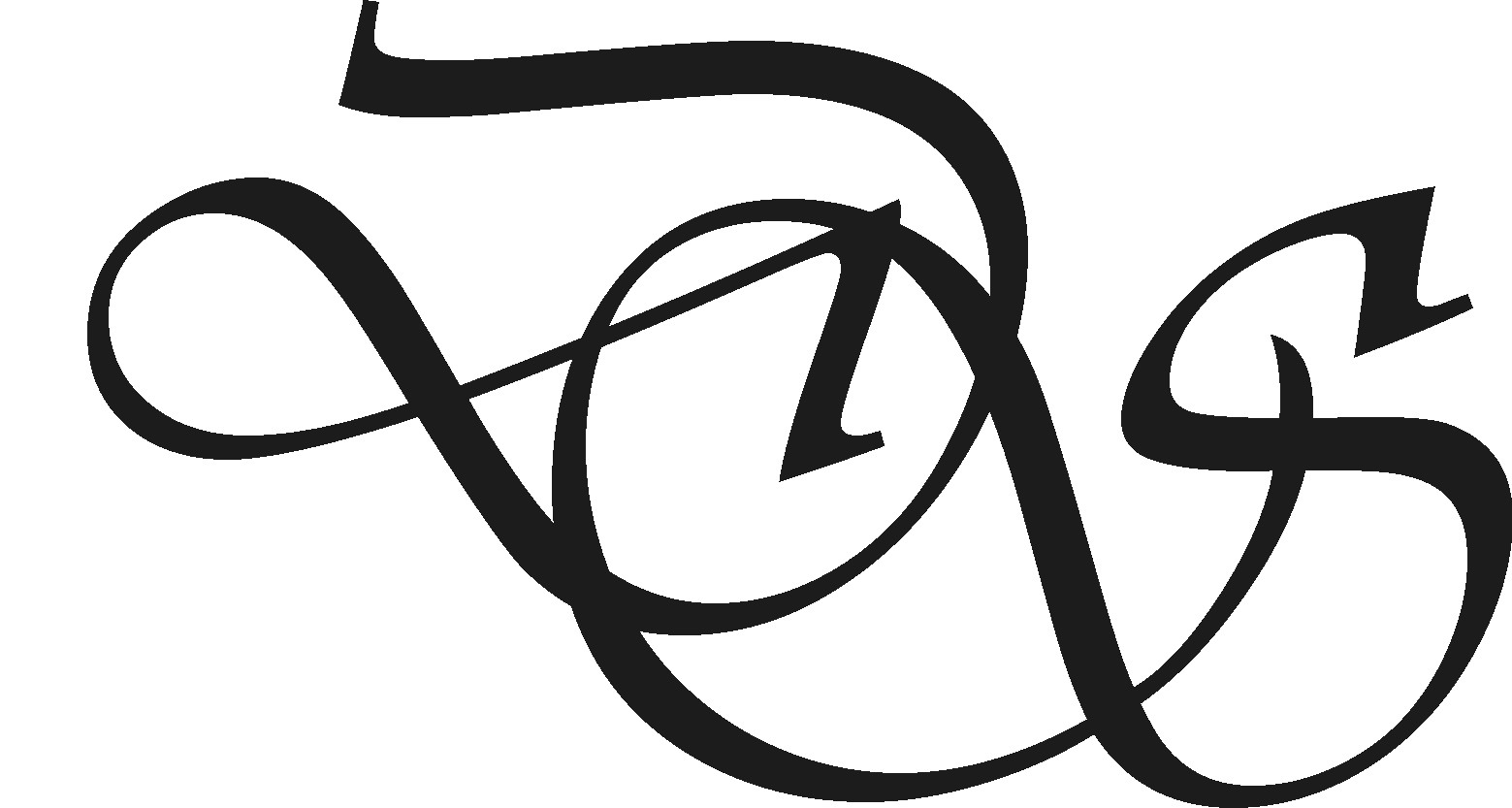 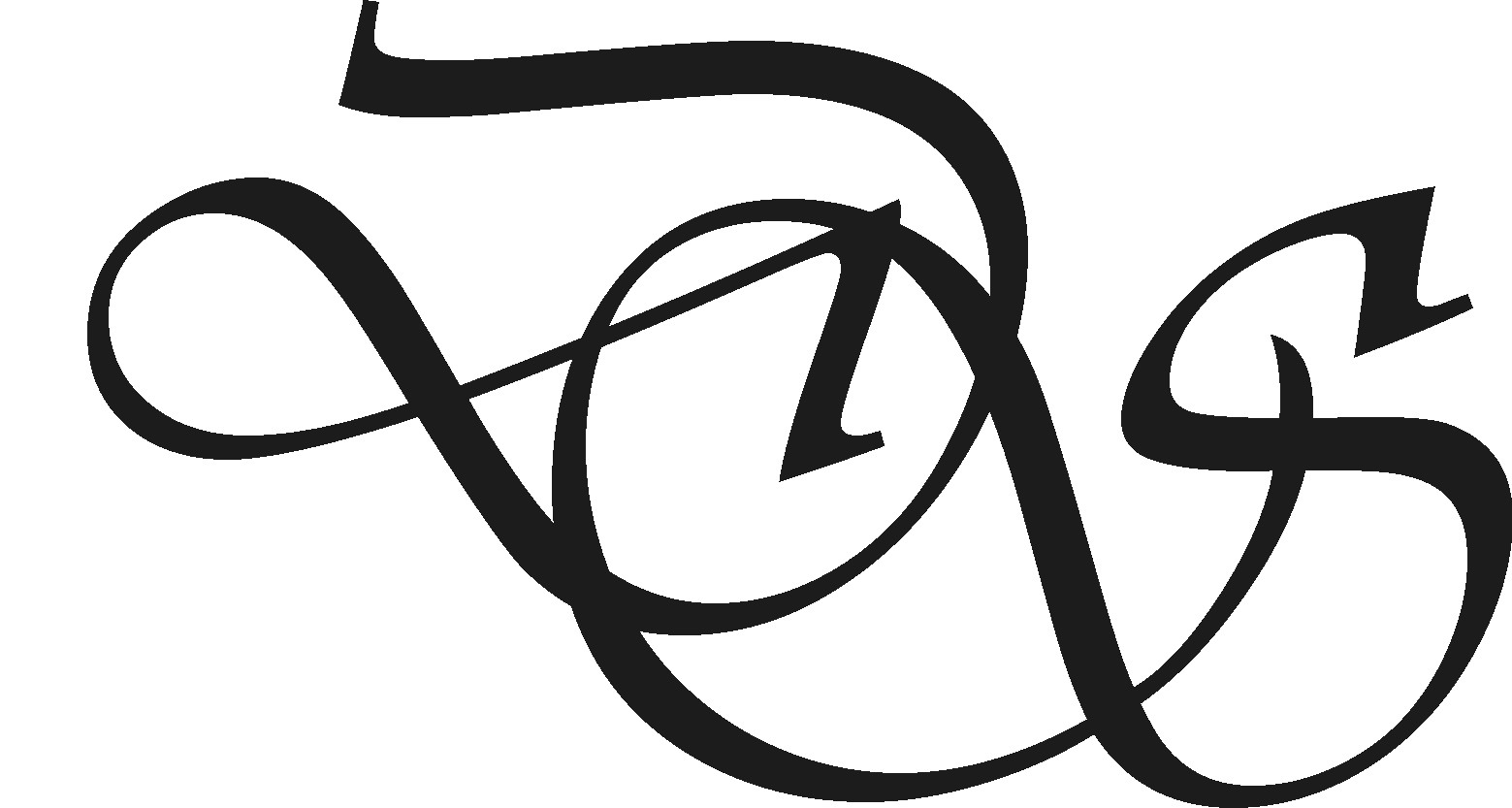 The Dean’s Scholars Degrees
30 hours in major
30 hours DS requirements
Honors courses in 4 or 5 areas
Rhetoric
Research and Honors Thesis
30 hours UT requirements
History, Government, Humanities, Fine Arts
30 Hours Electives
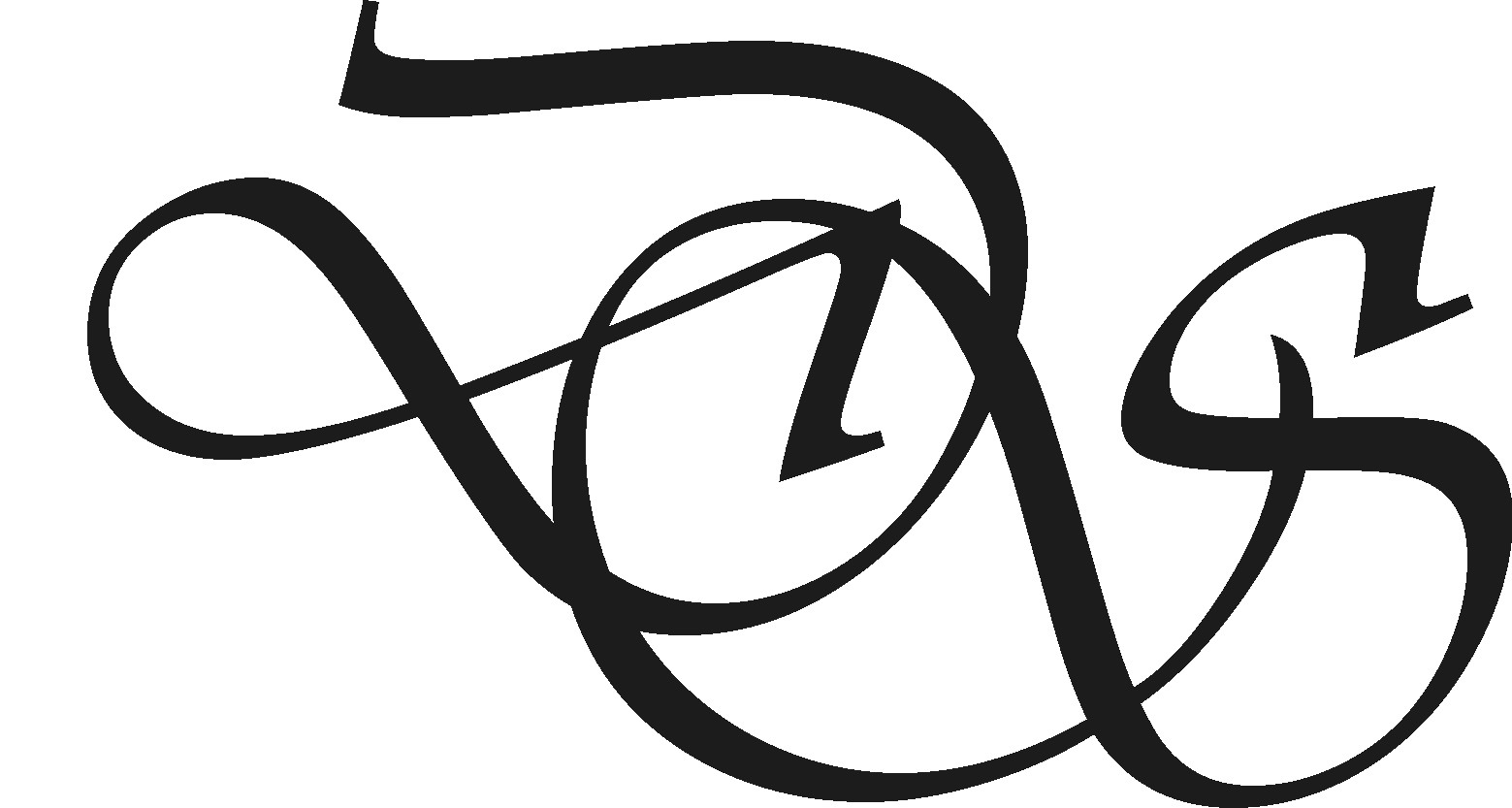 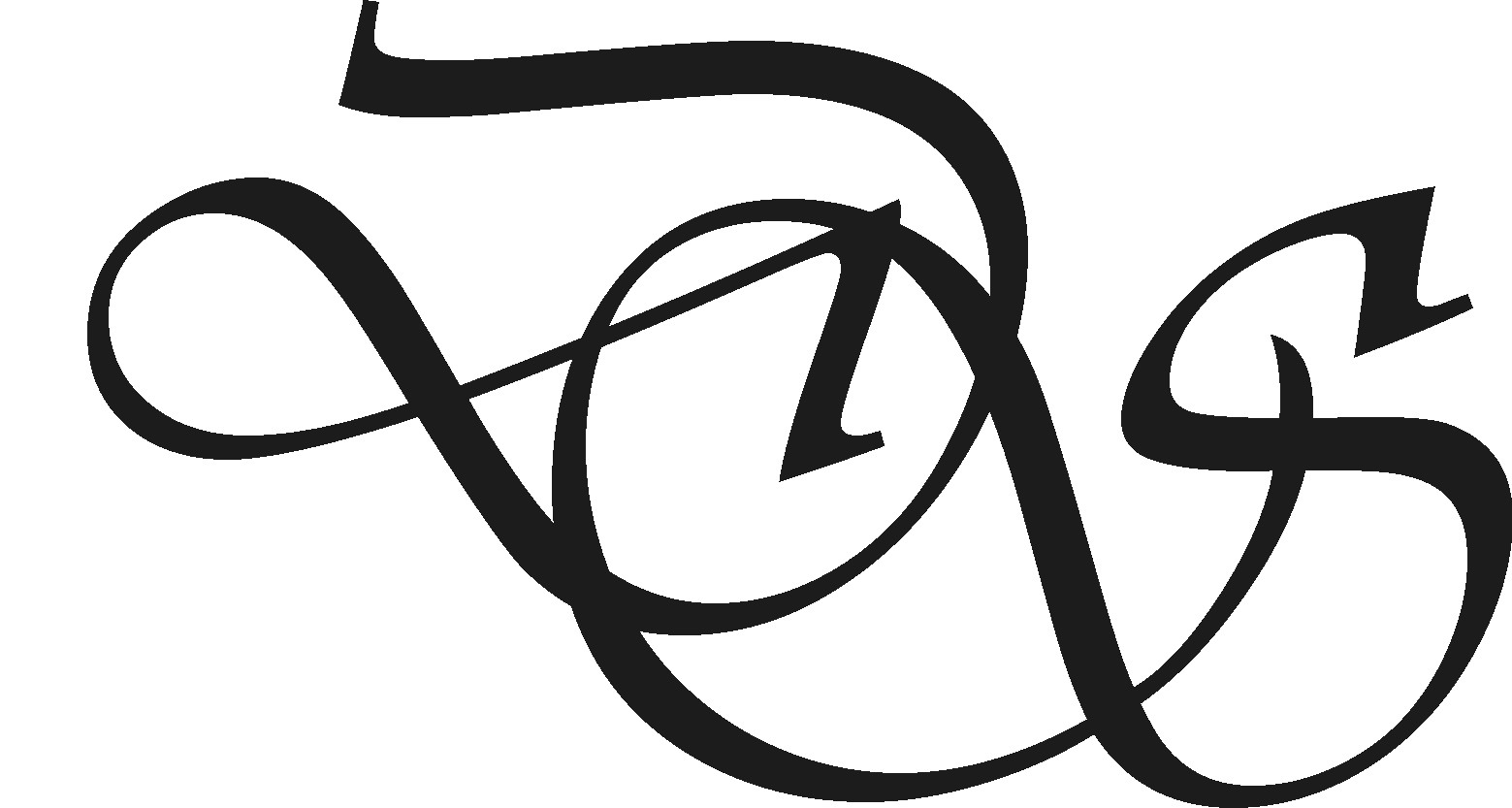 The Dean’s Scholars Degrees
First Three Graduates 2006
First Four Year Graduates 2007
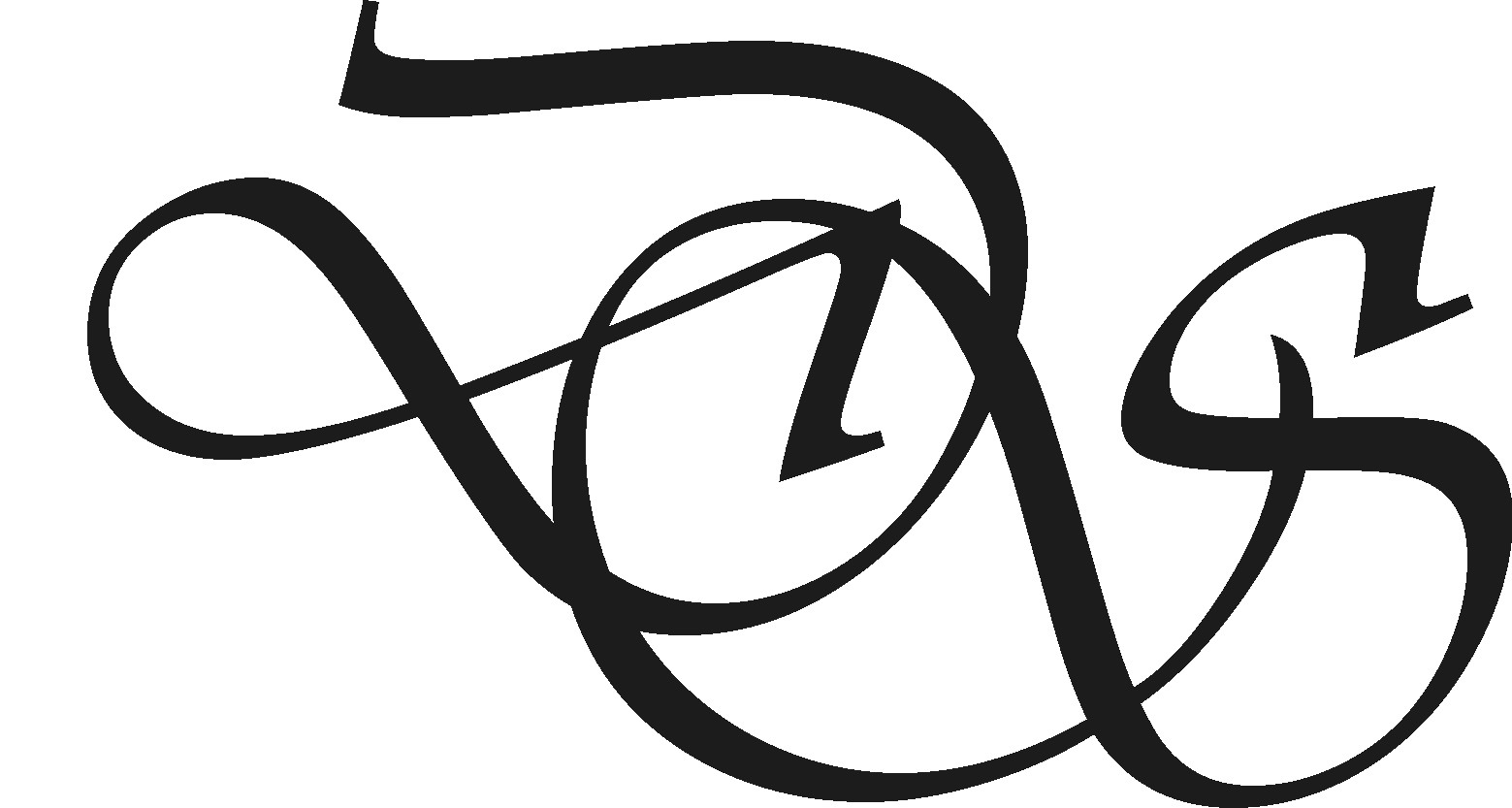 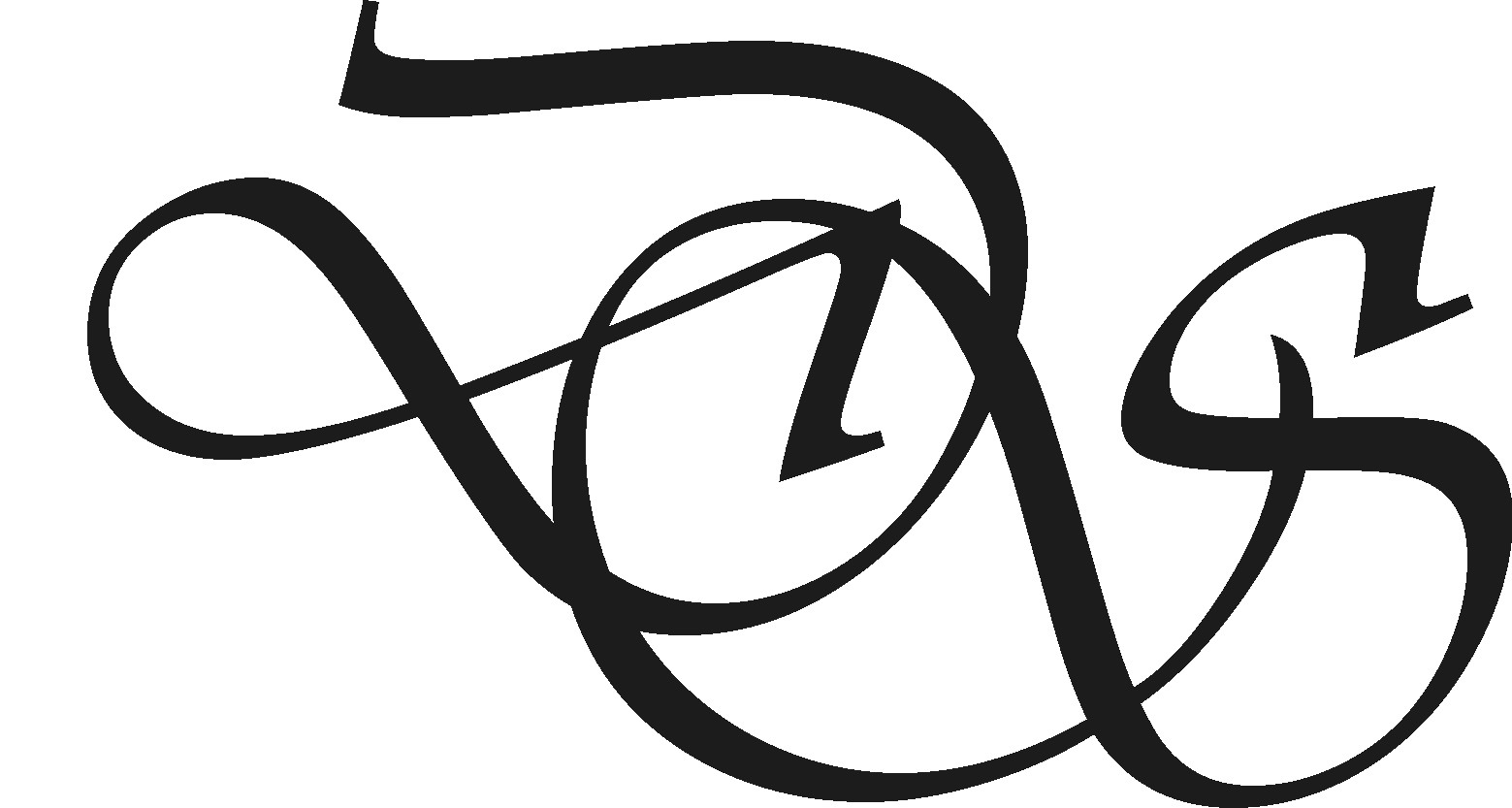 The Dean’s Scholars Degrees
First Three Graduates 2006
First Four Year Graduates 2007
Applications – 600 (2007)
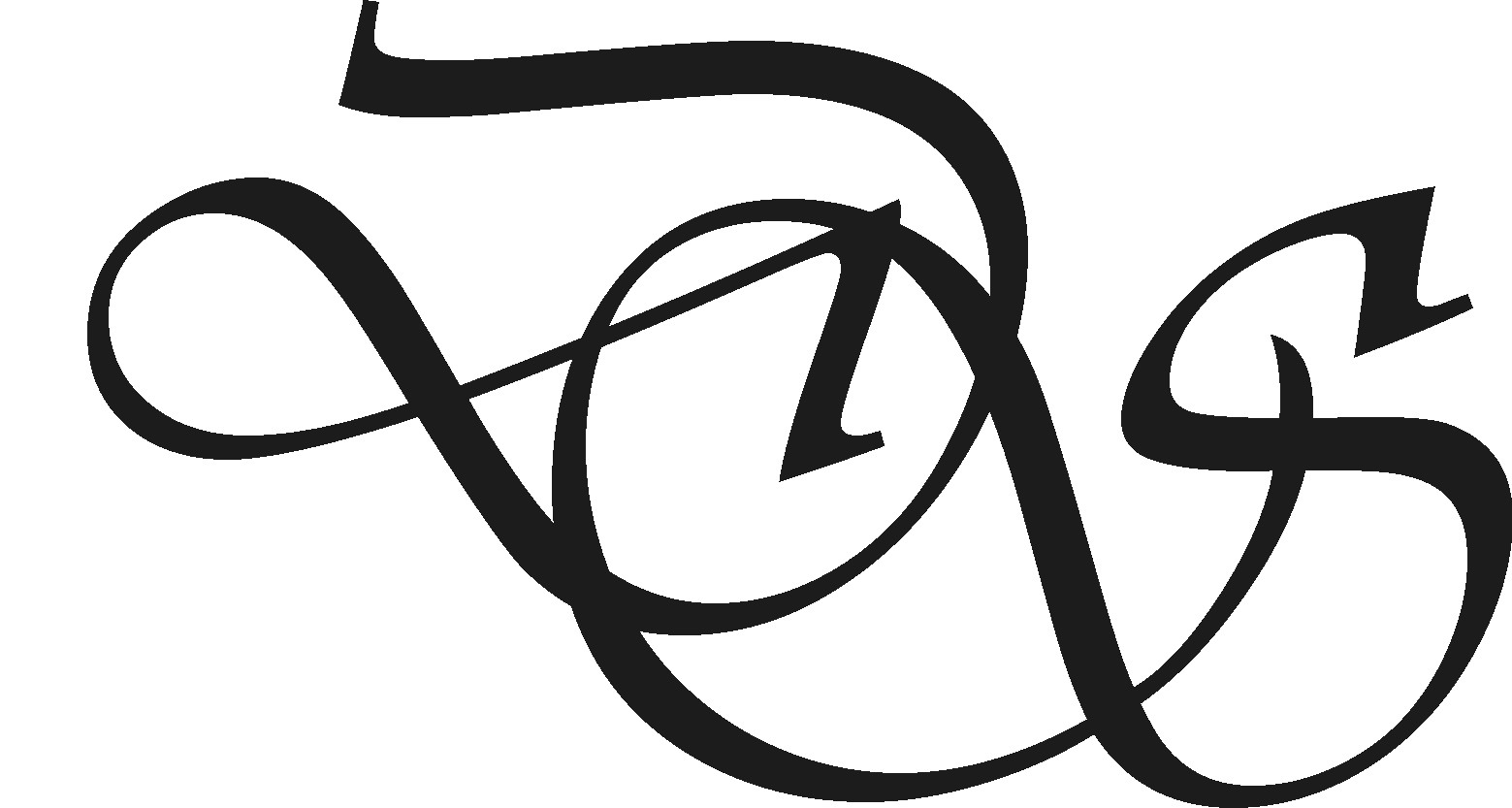 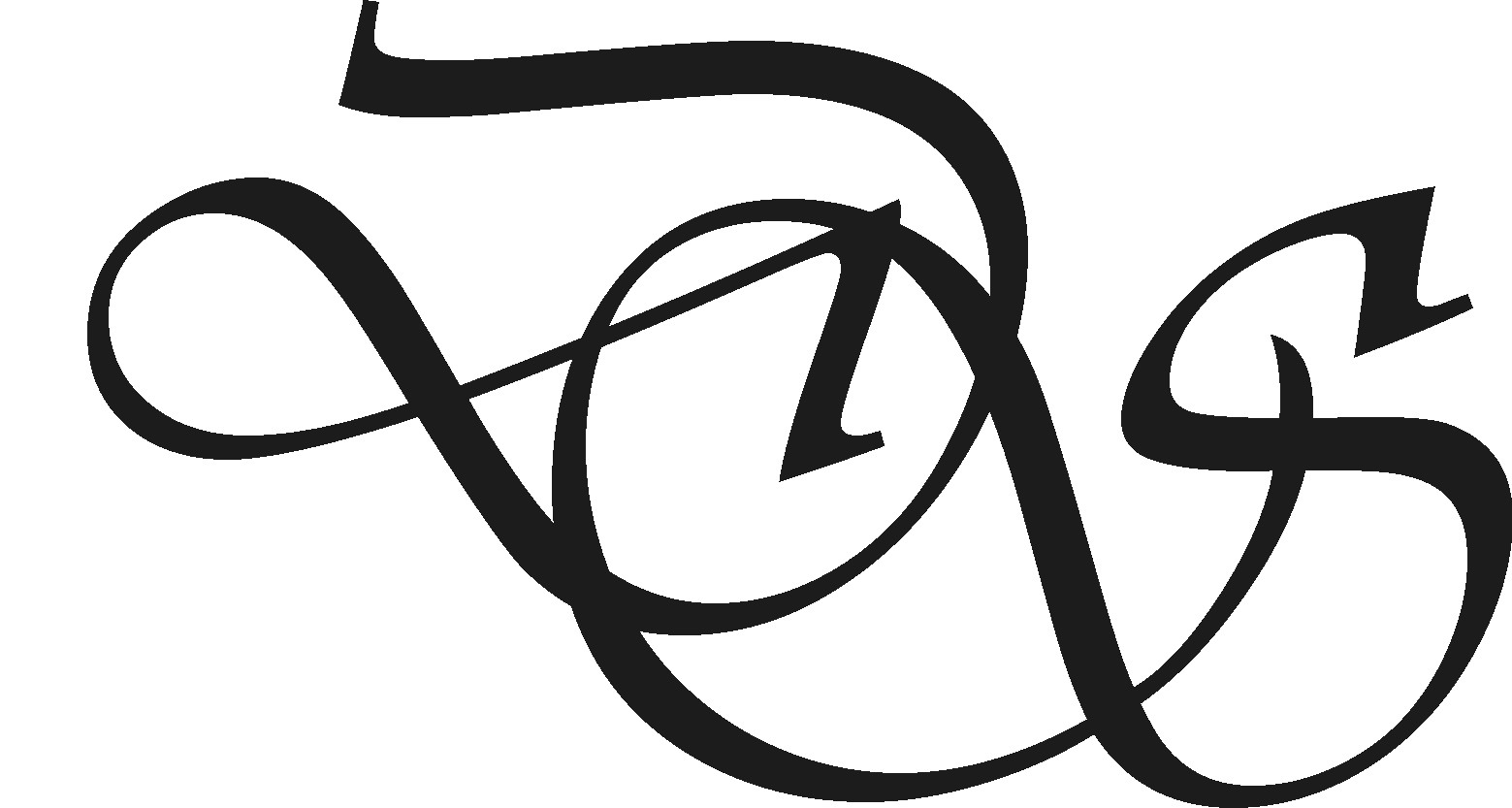 The Dean’s Scholars Degrees
First Three Graduates 2006
First Four Year Graduates 2007
Applications – 600 (2007)  …    
              and past 1000 still more (2008)
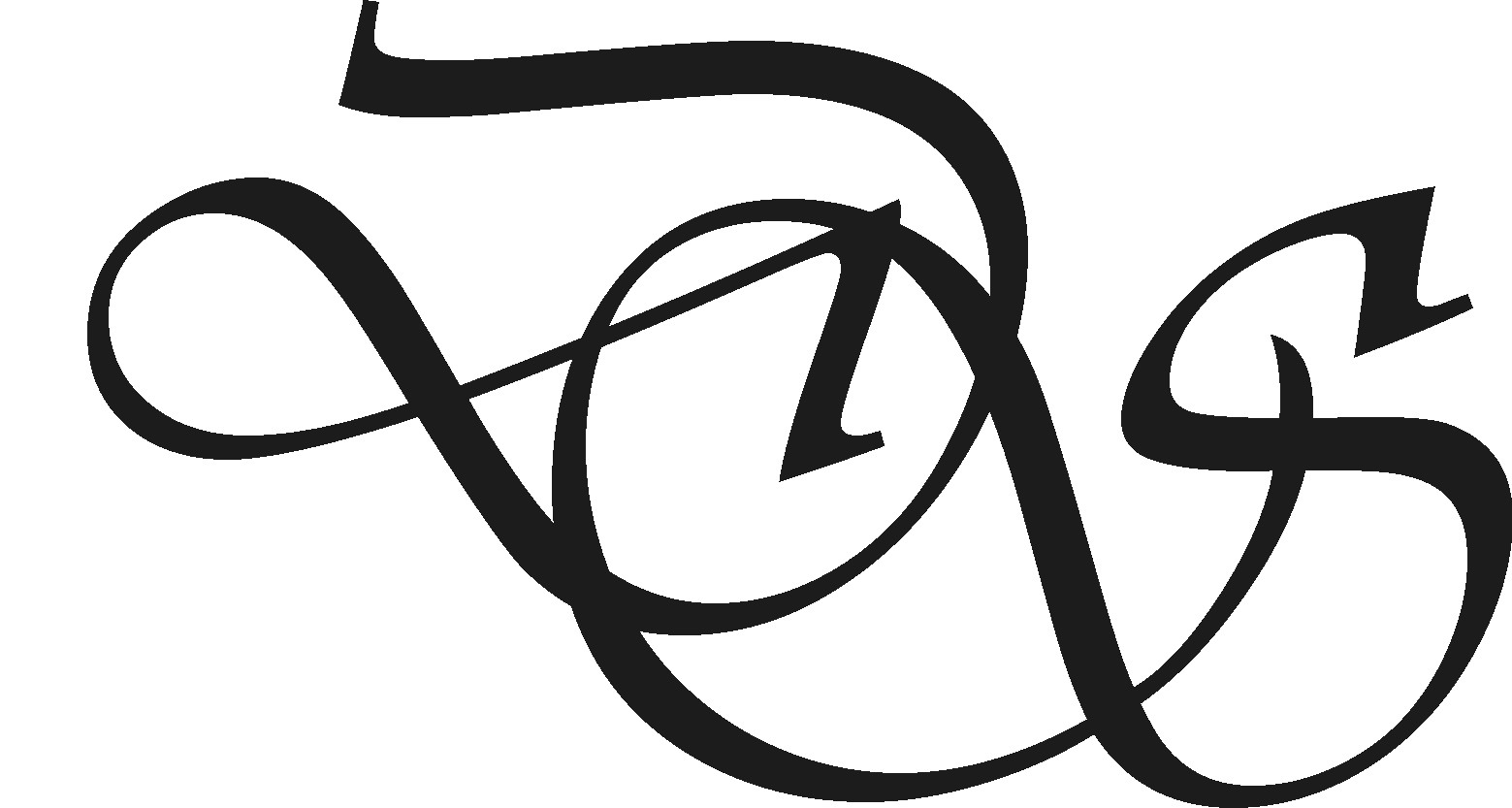 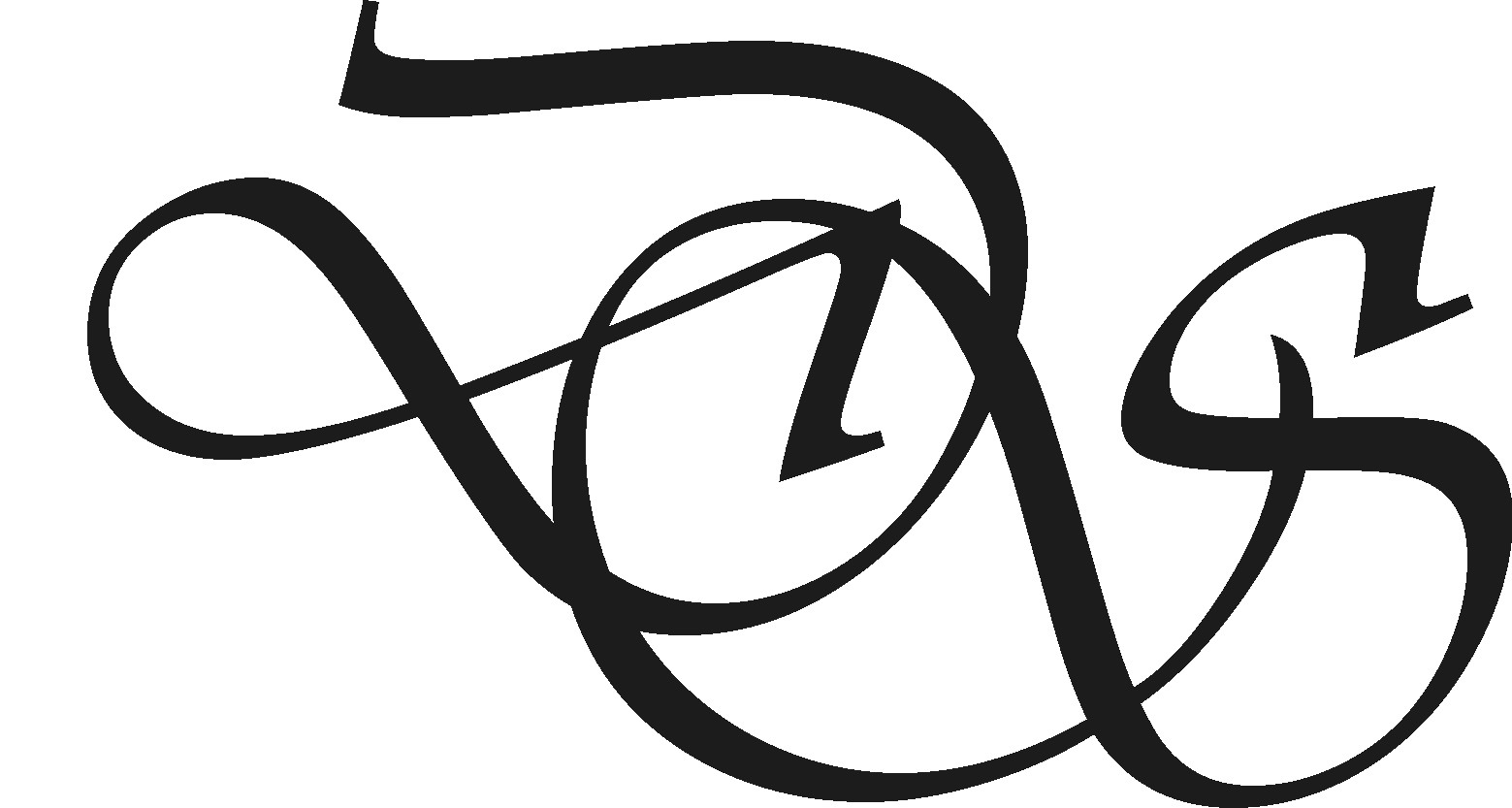 The Dean’s Scholars Degrees
First Three Graduates 2006
First Four Year Graduates 2007
Applications – 600 (2007)  …    
              and past 1000 still more (2008)
Quality of applications – hard to believe
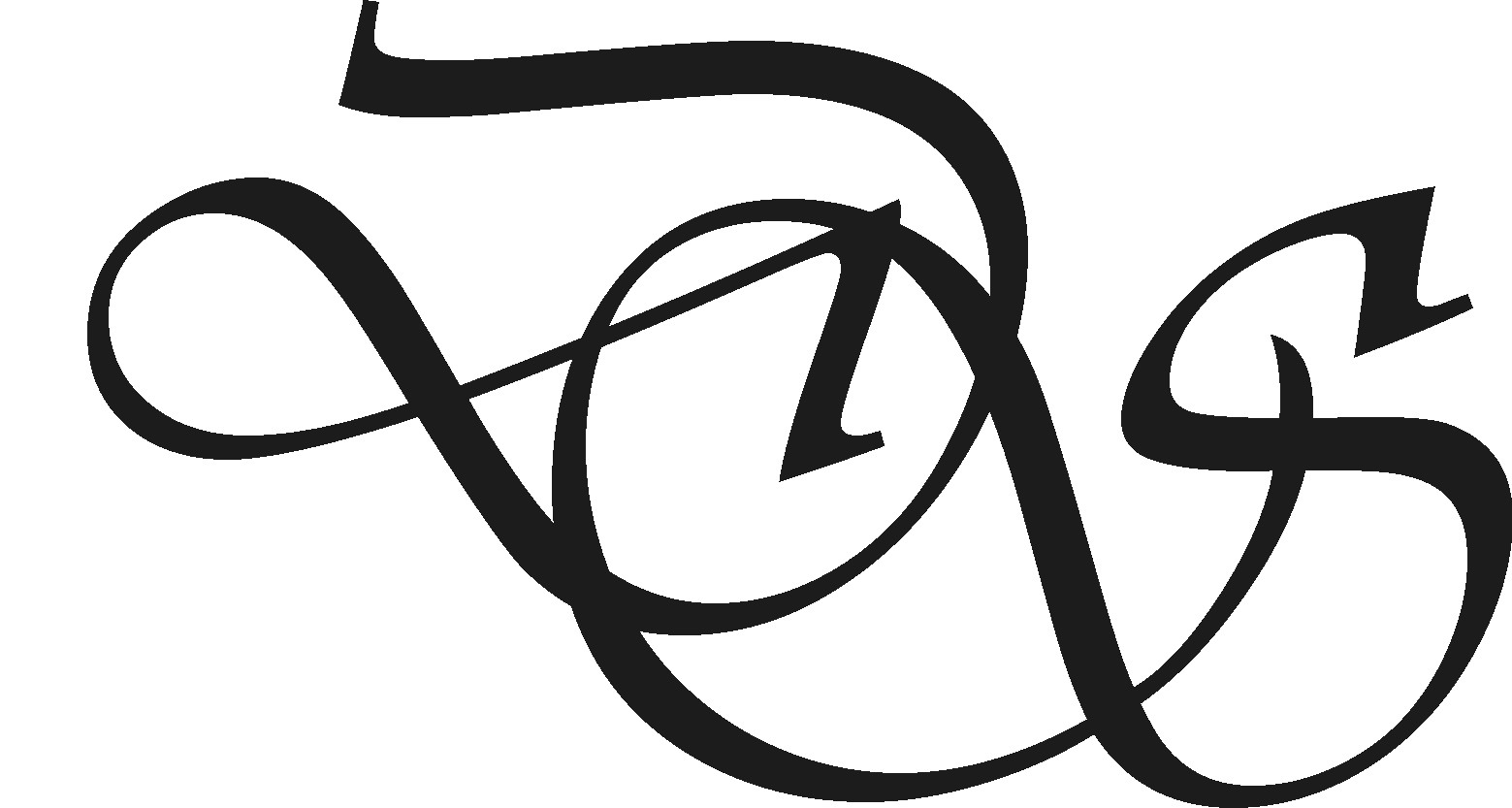 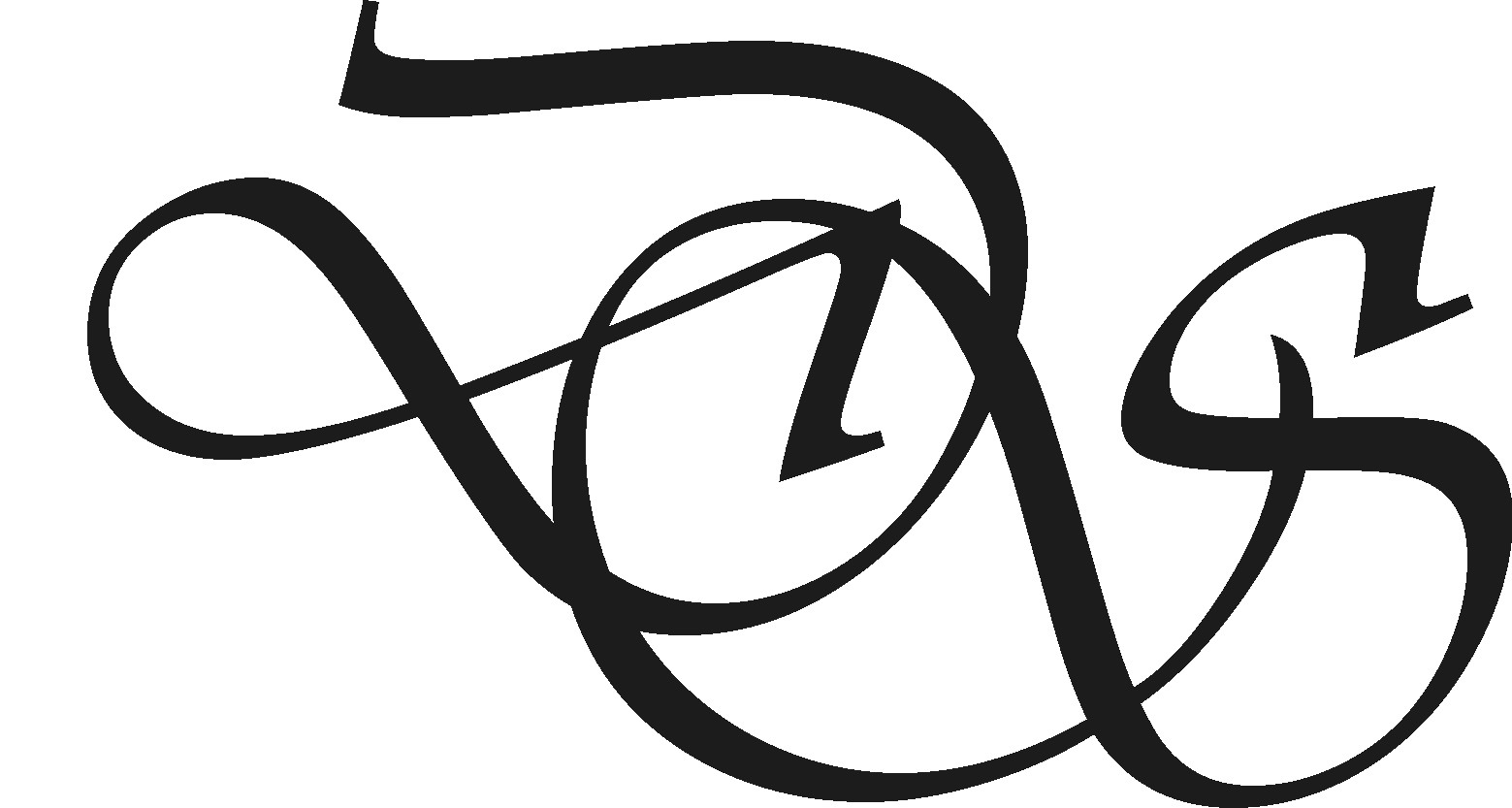 The Dean’s Scholars Degrees
First Three Graduates 2006
First Four Year Graduates 2007
Applications – 600 (2007)  …    
              and past 1000 still more (2008)
Quality of applications – hard to believe
Quality of Graduates – even harder to believe
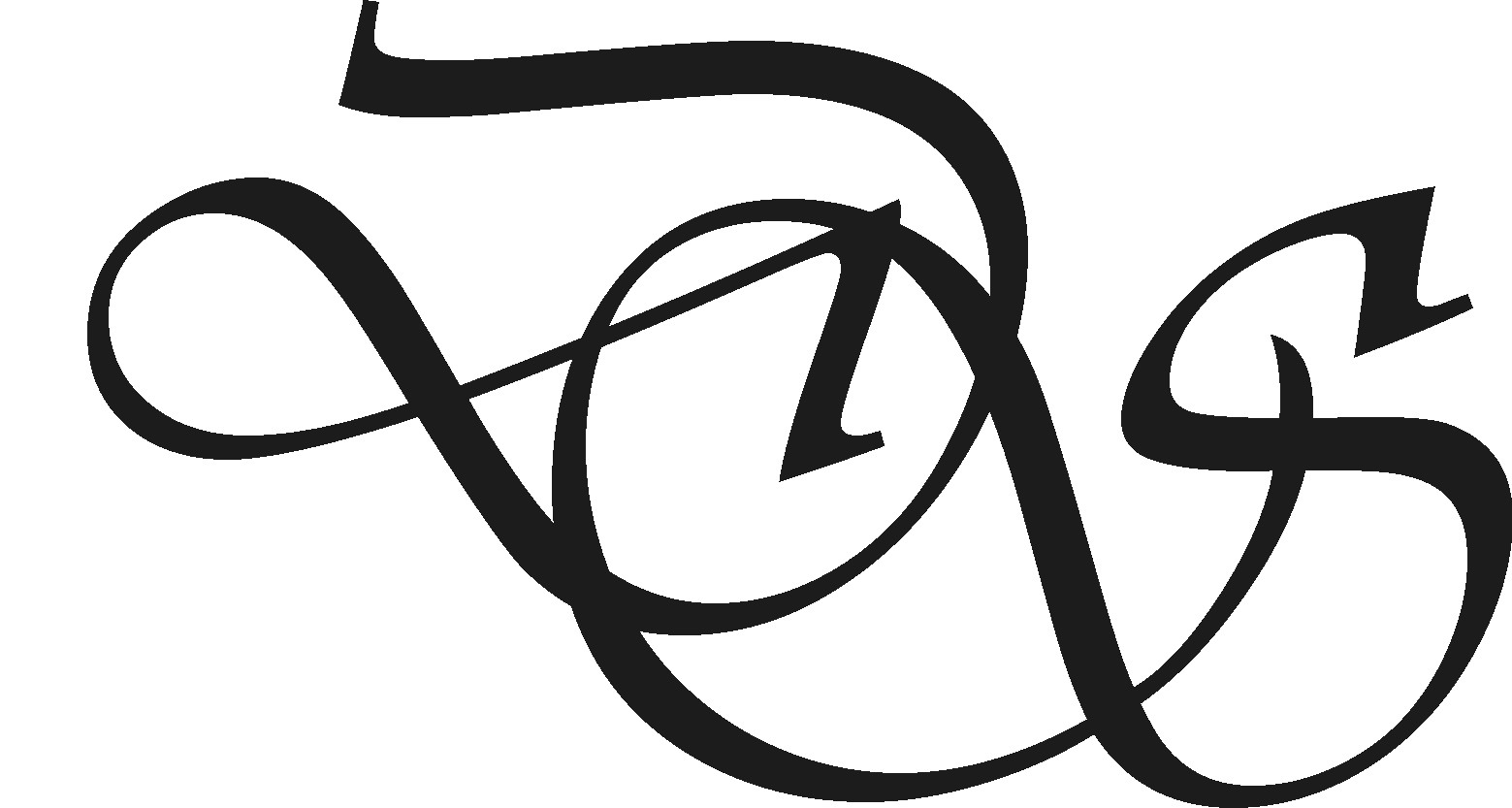 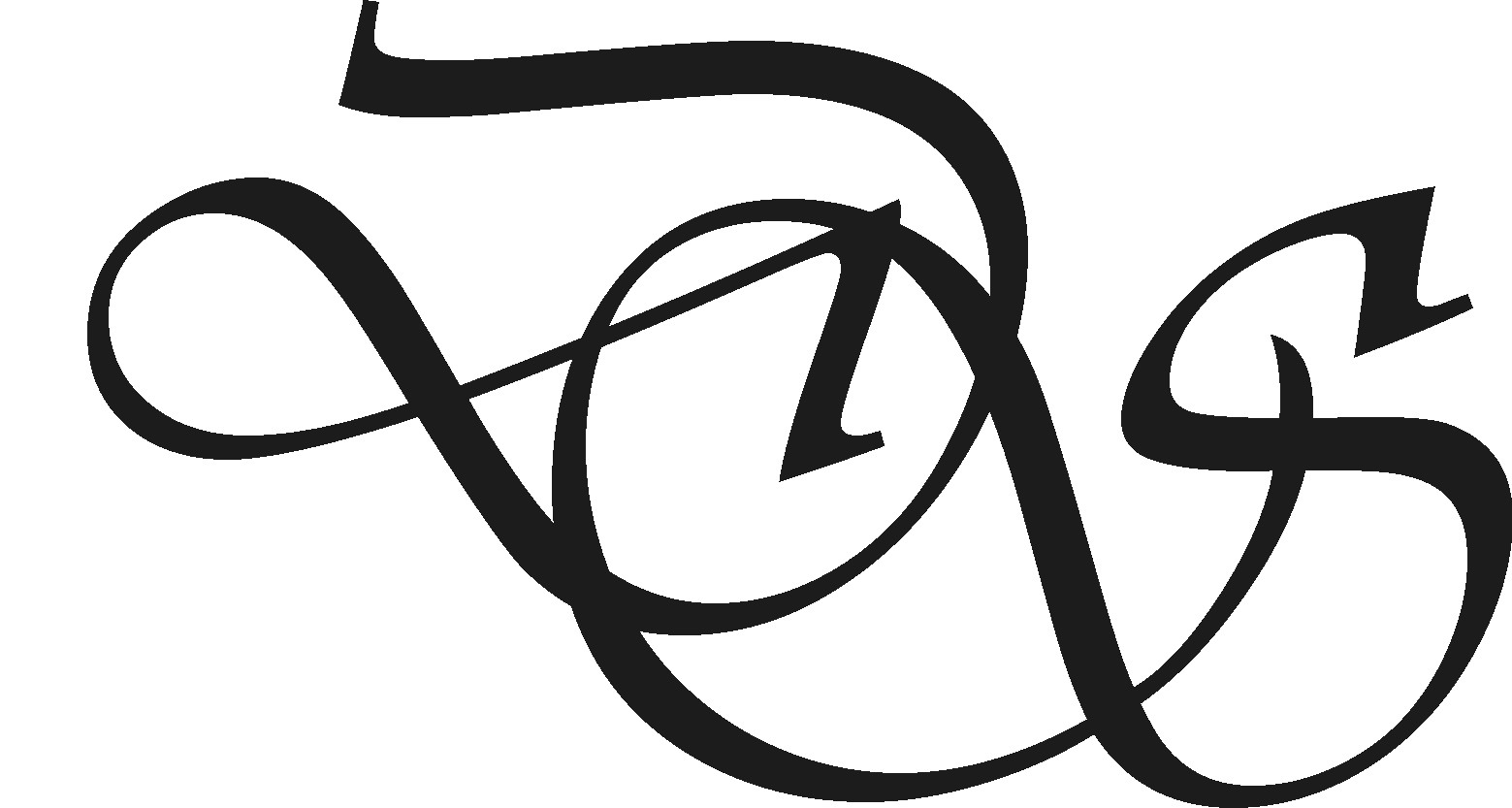 2008
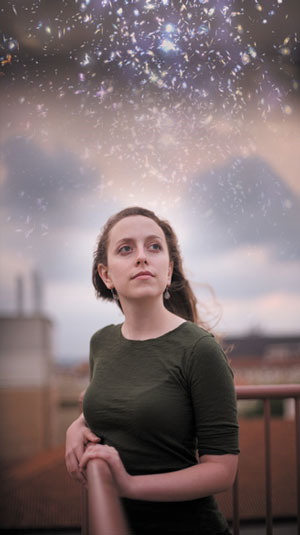 First Rhodes Scholar: 
		Sarah Miller
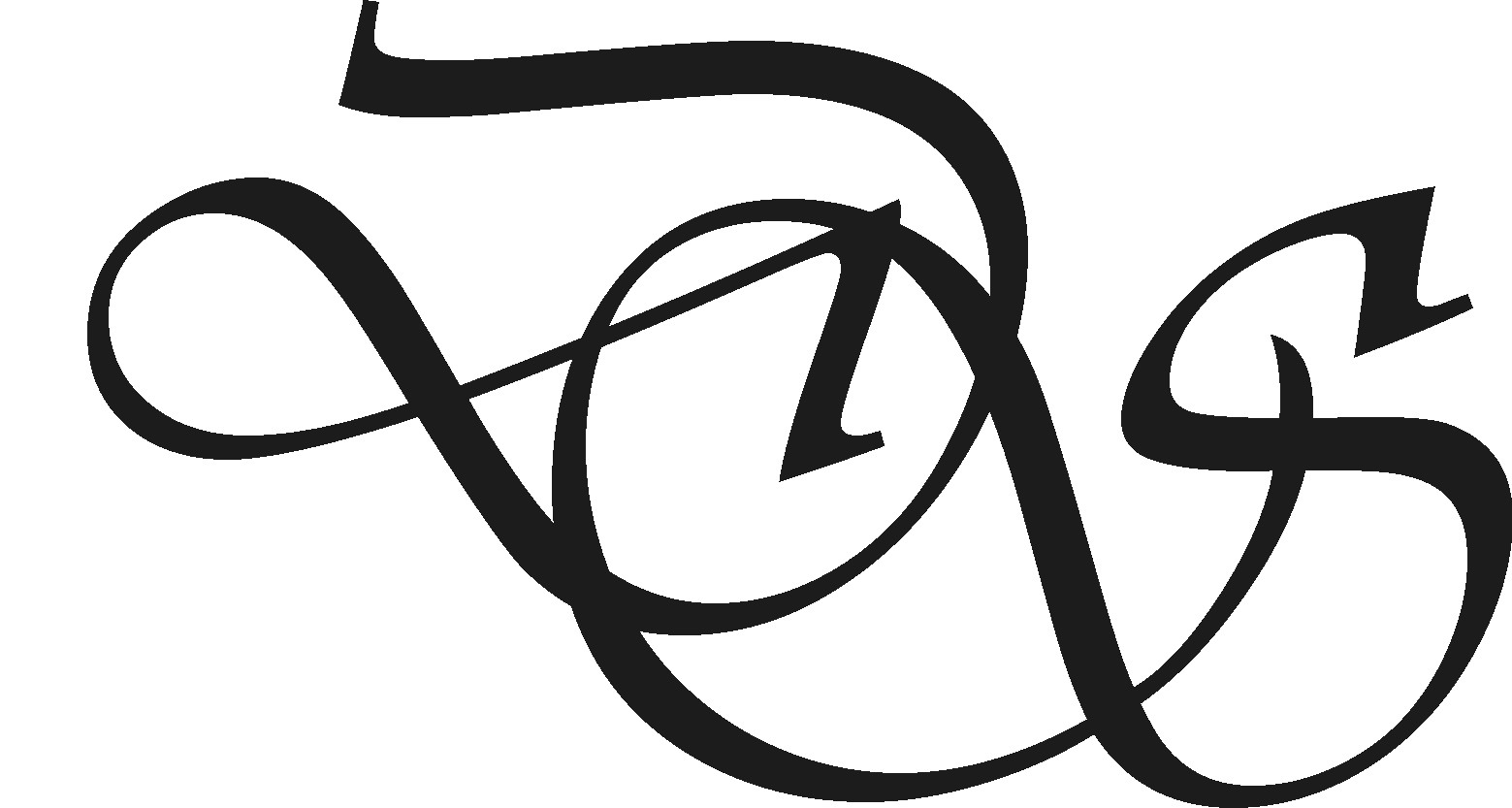 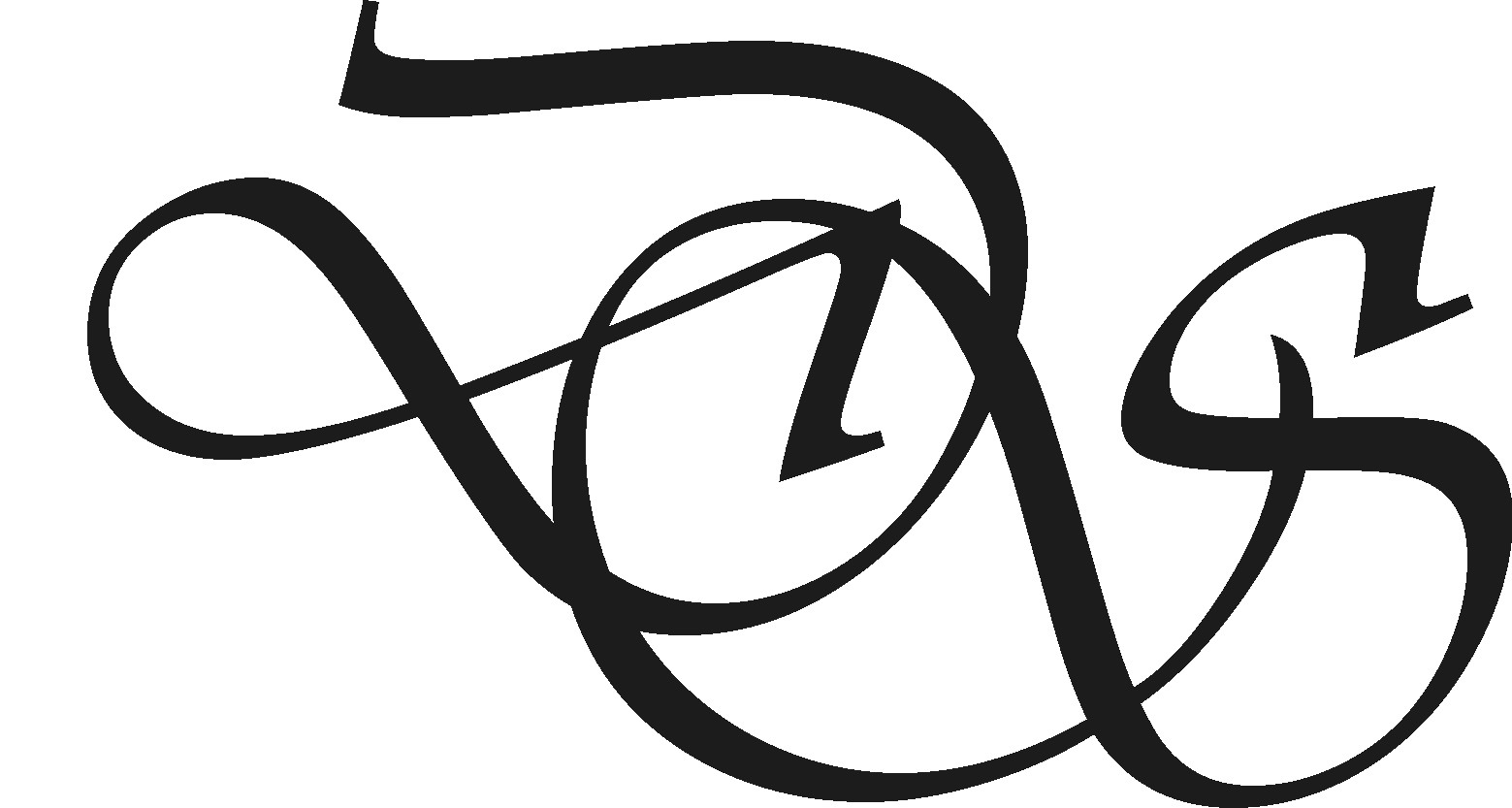 2008
Why have I never seen
all these stars over RLM 
before?
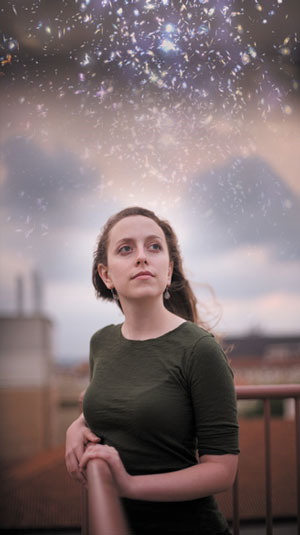 First Rhodes Scholar: 
		Sarah Miller
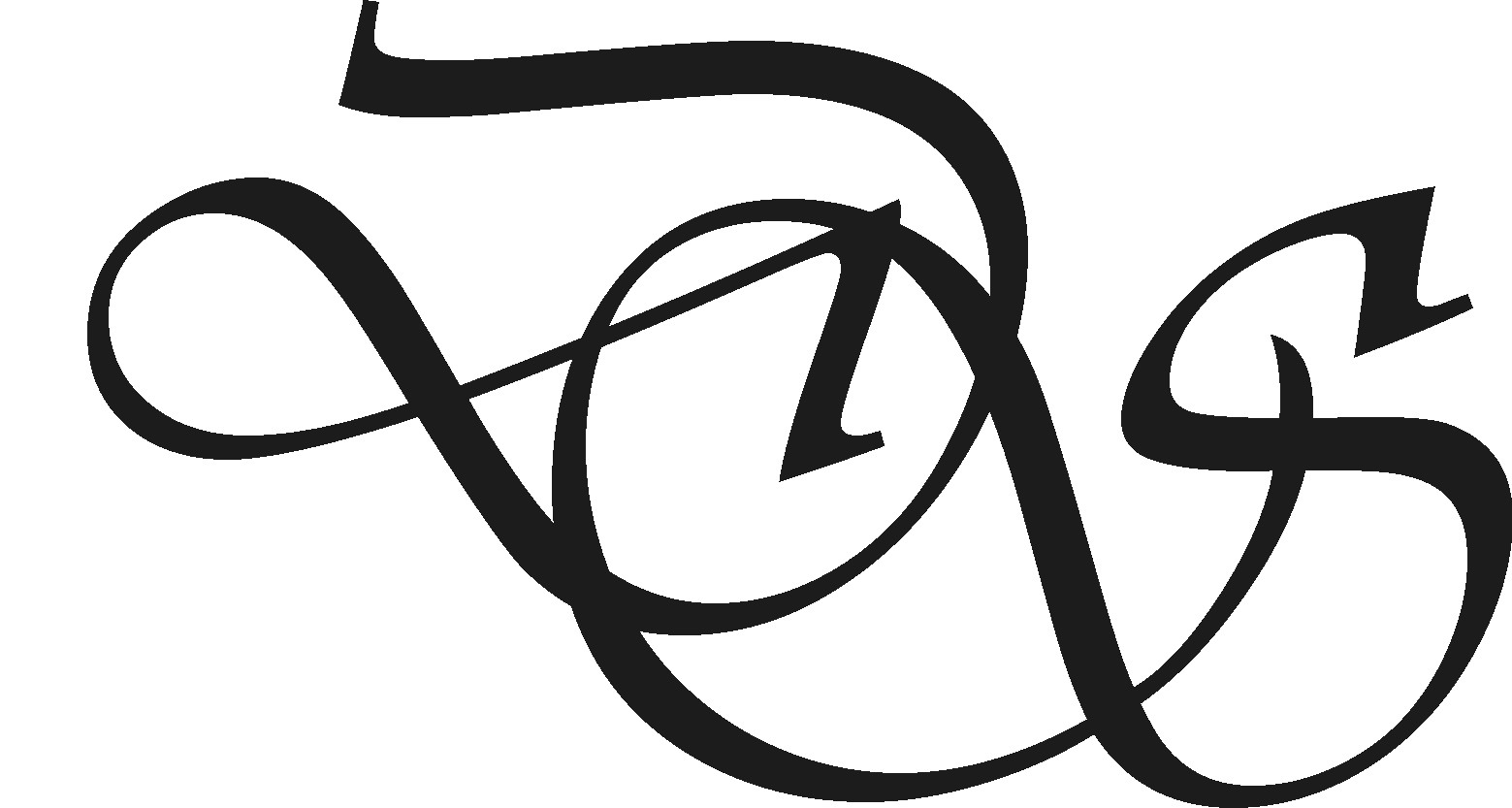 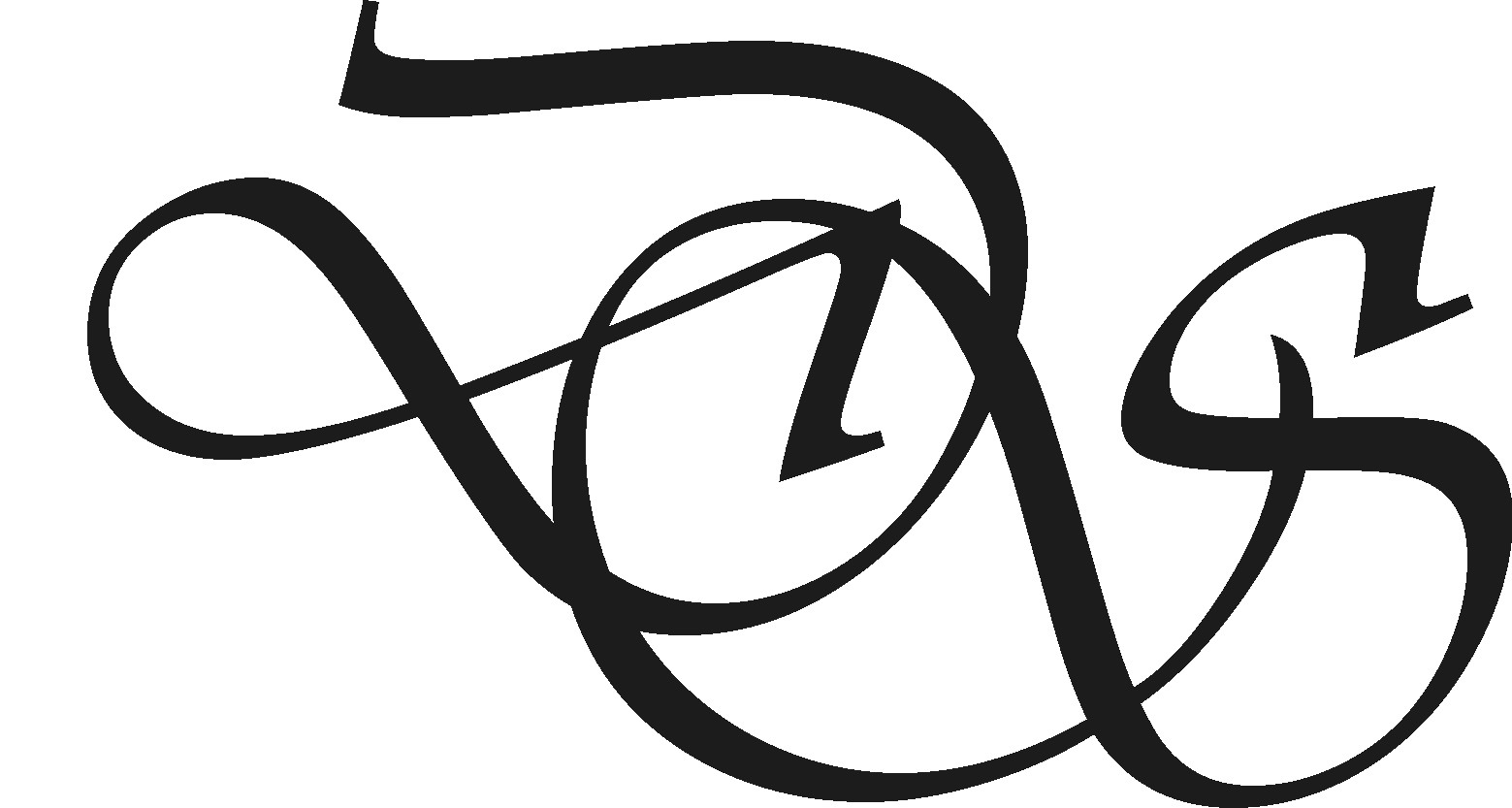 Award 2009
Dean’s Scholars Student Association wins 
Swing Out Award as “Best New Organization”
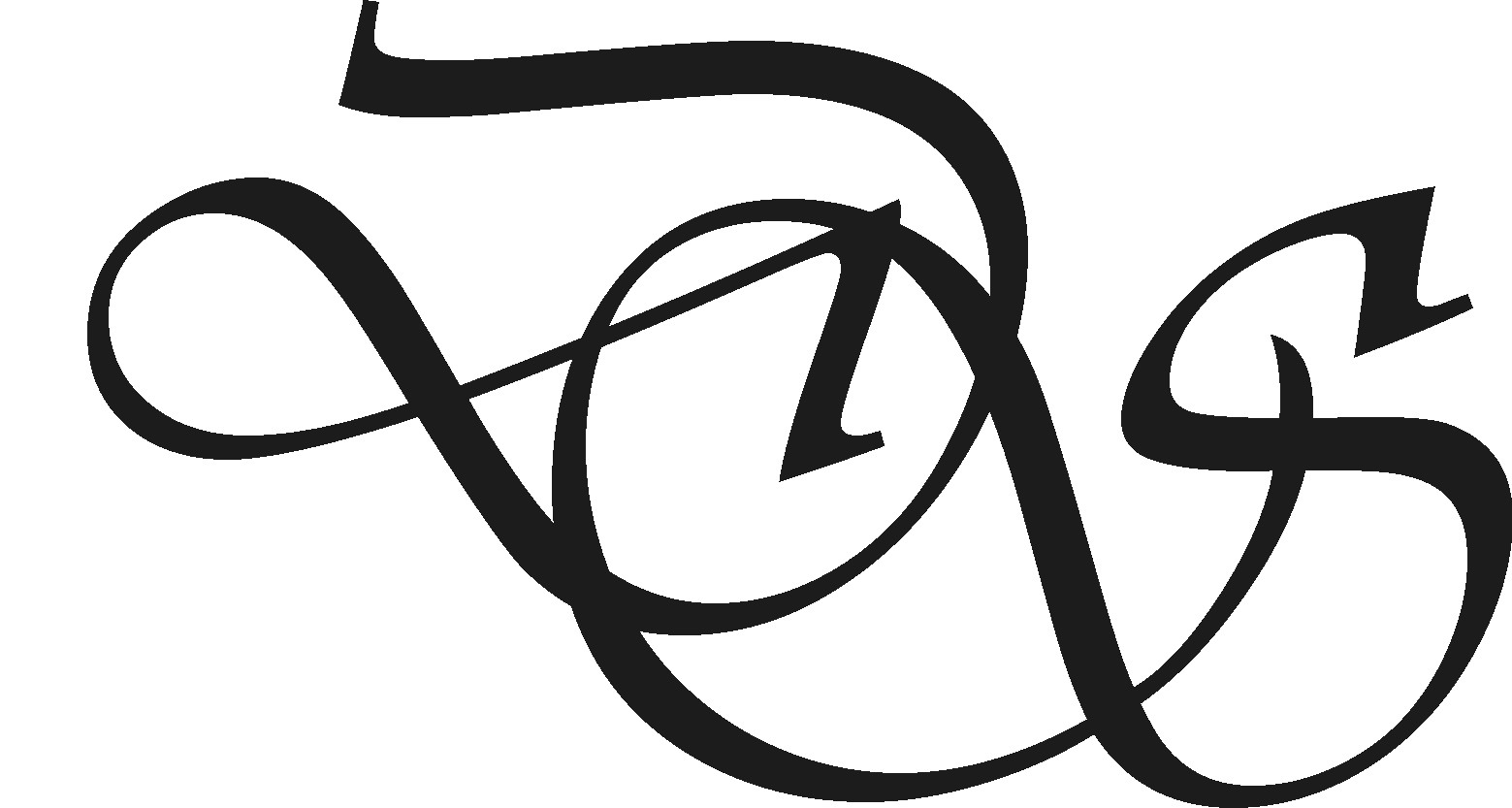 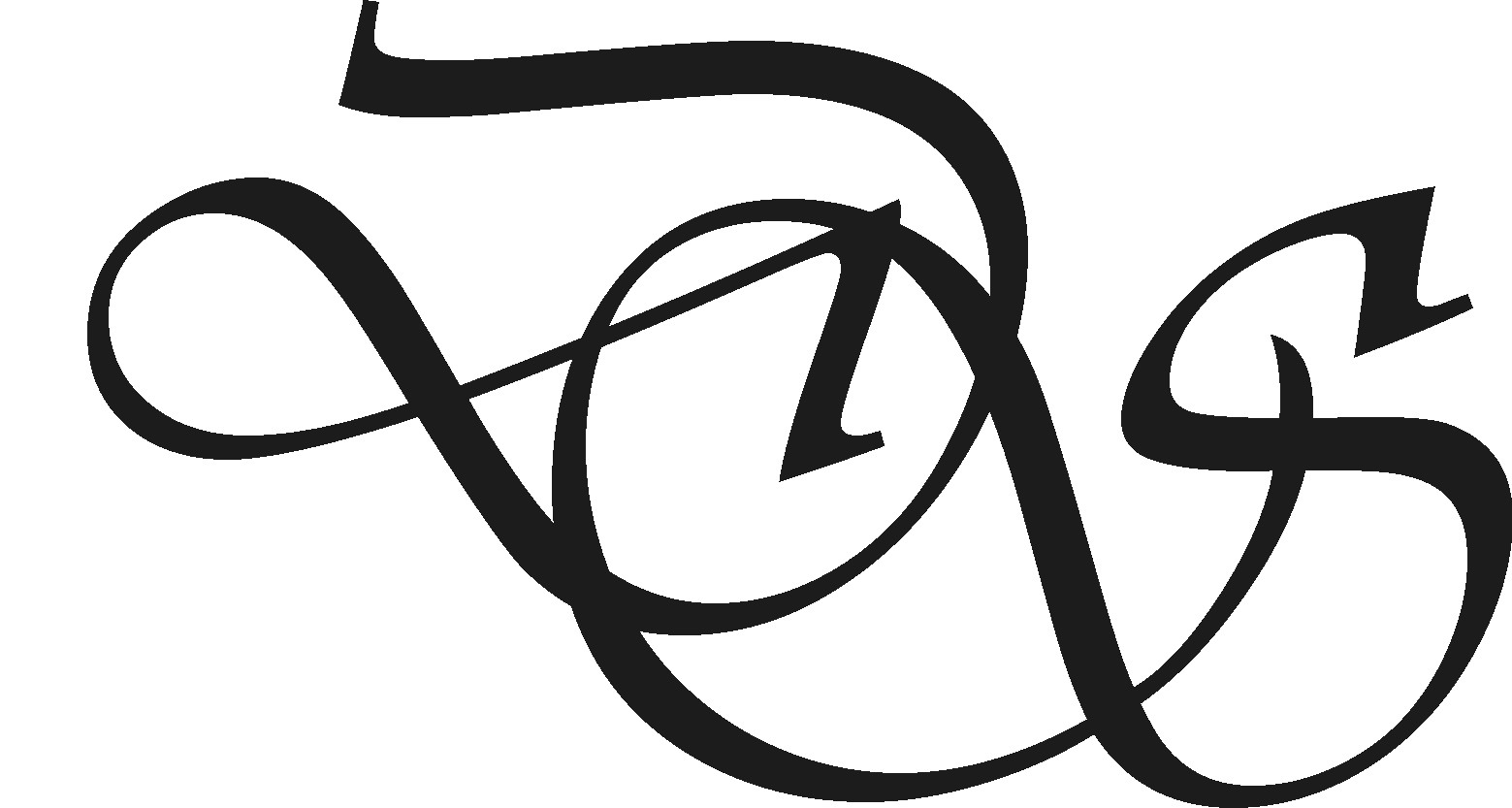 Applications 2009-10
67
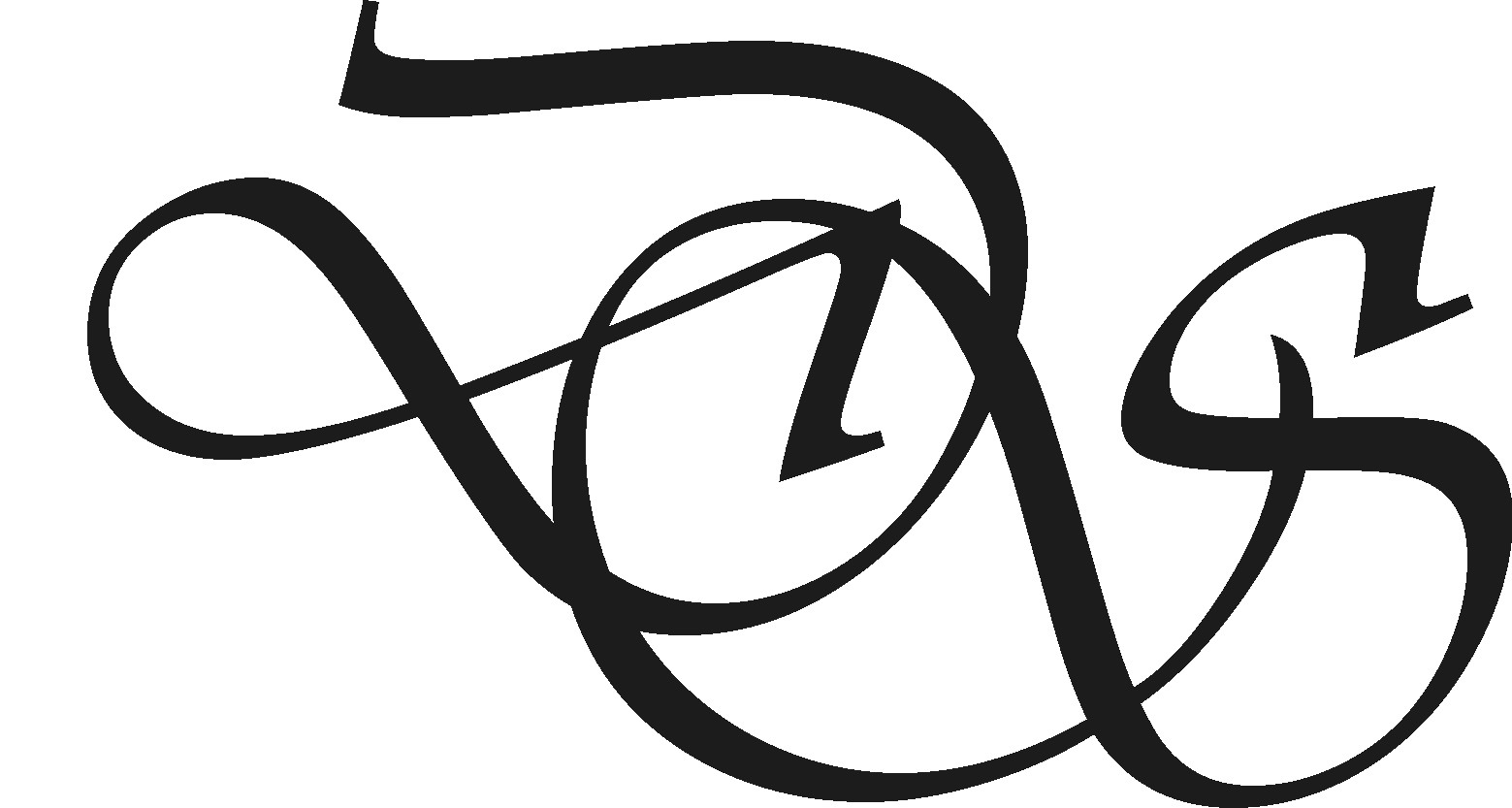 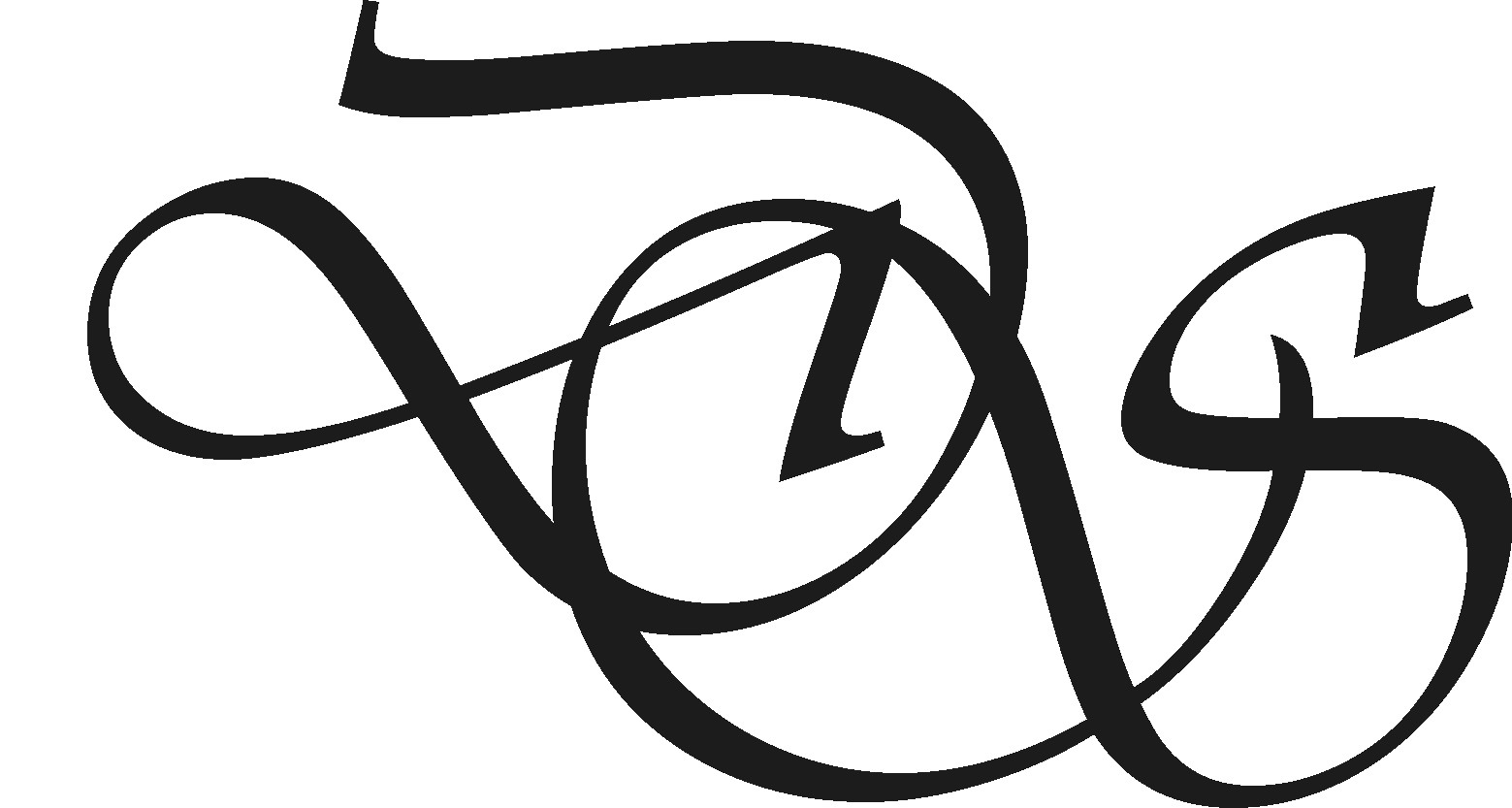 Applications 2009-10
67
For the 2010 class, there were 67 high school valedictorians who applied for the program  …                        .
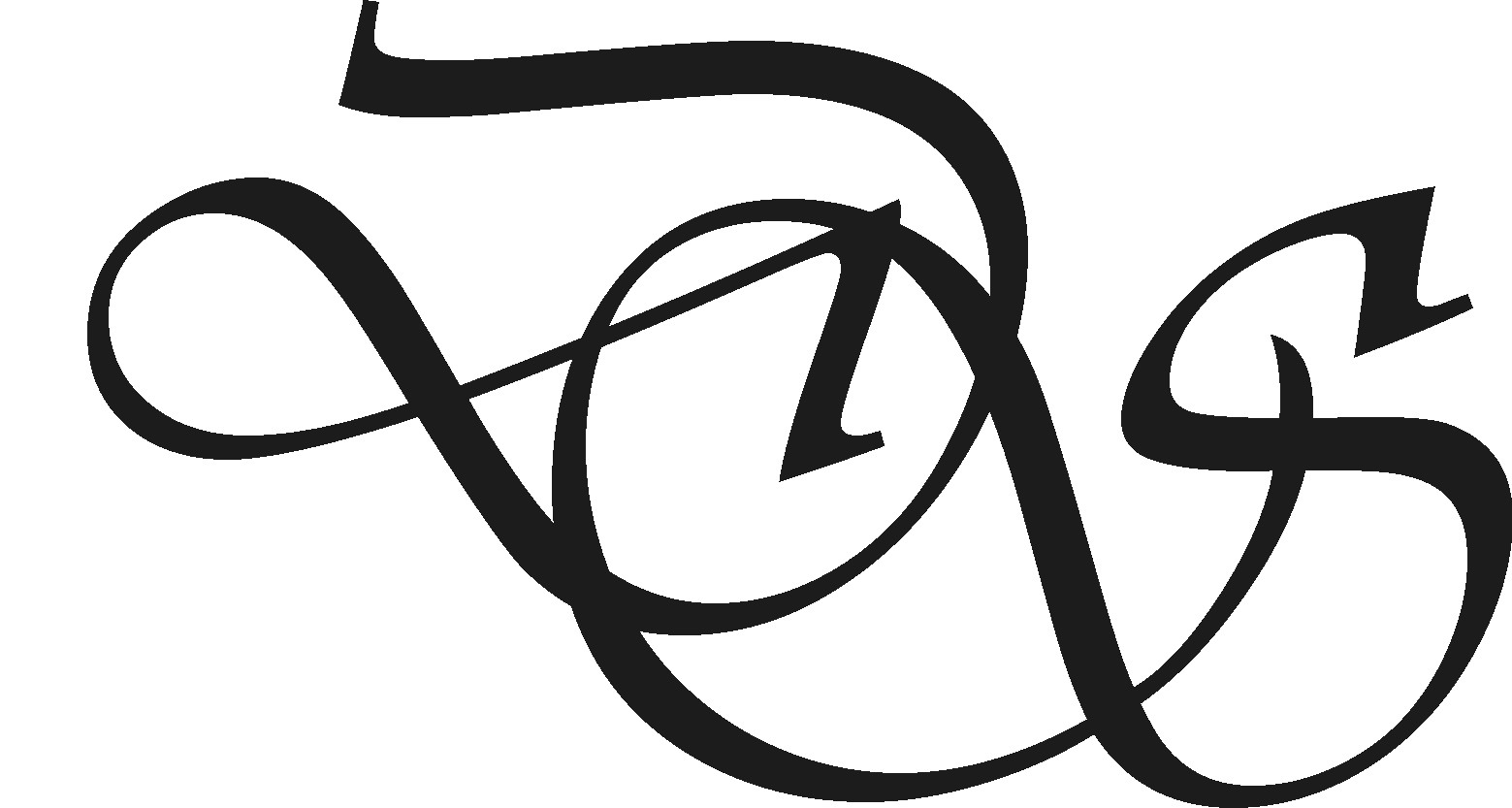 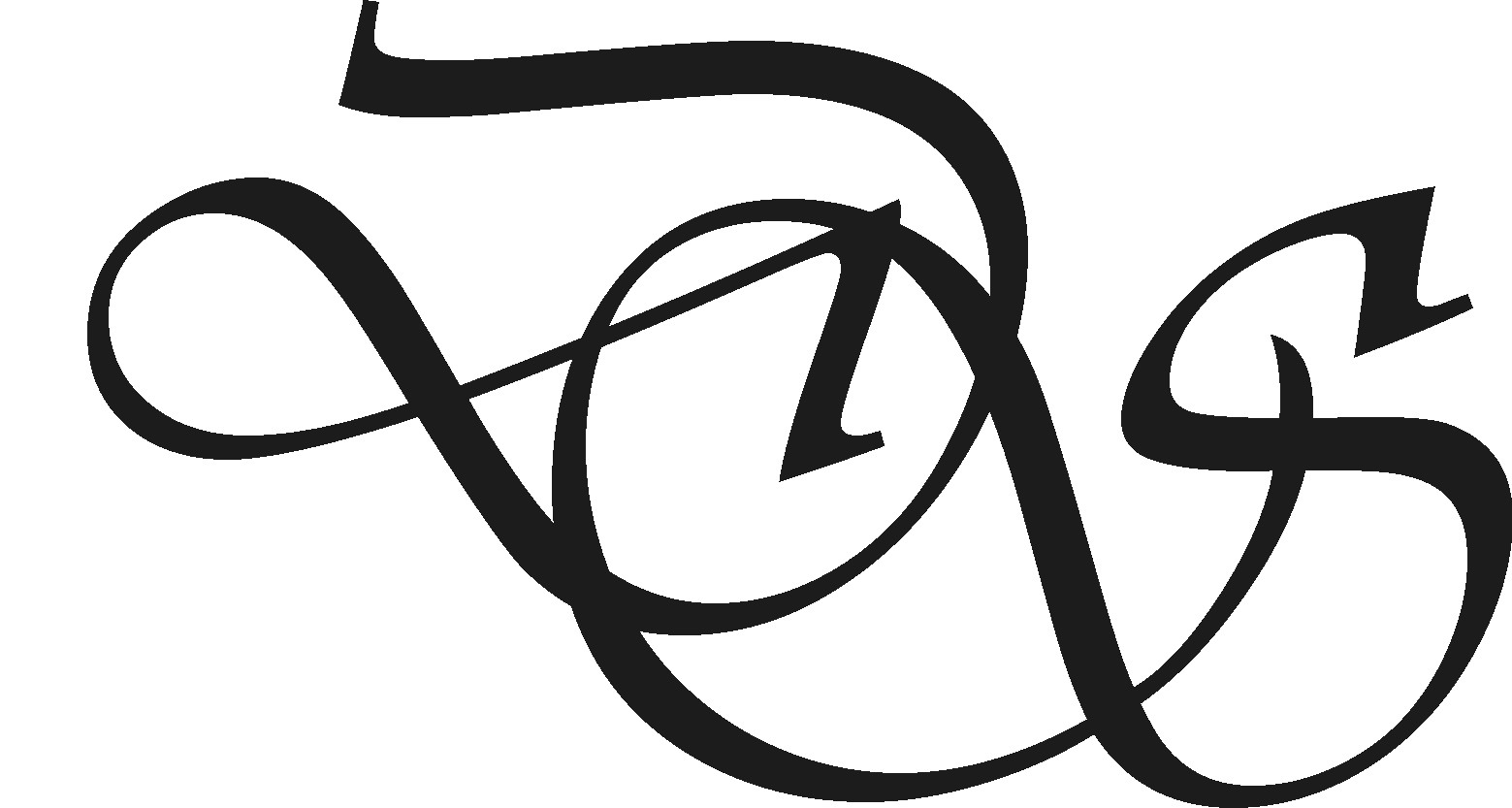 Applications 2009-10
67
For the 2010 class, there were 67 high school valedictorians who applied for the program and were rejected.
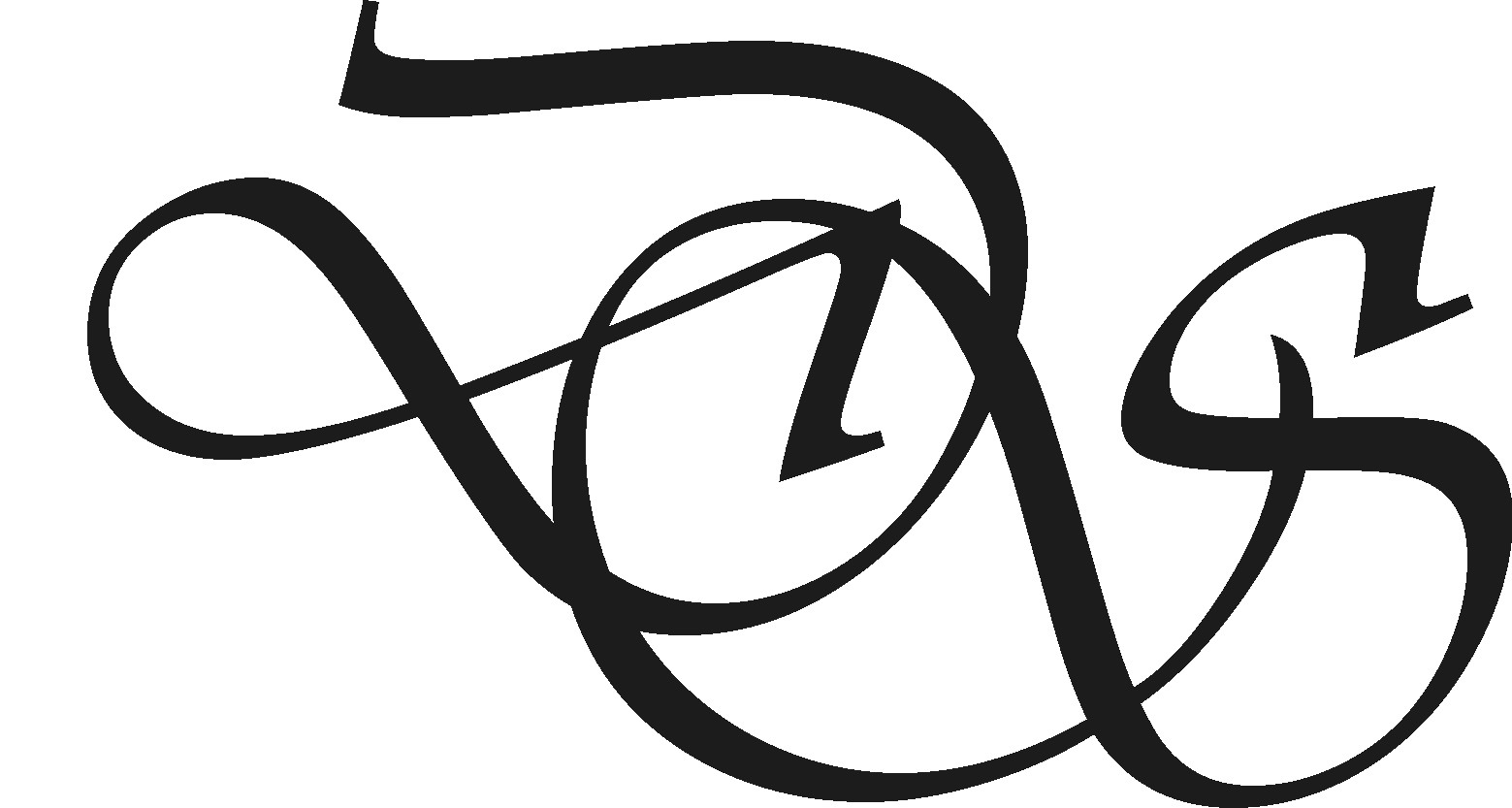 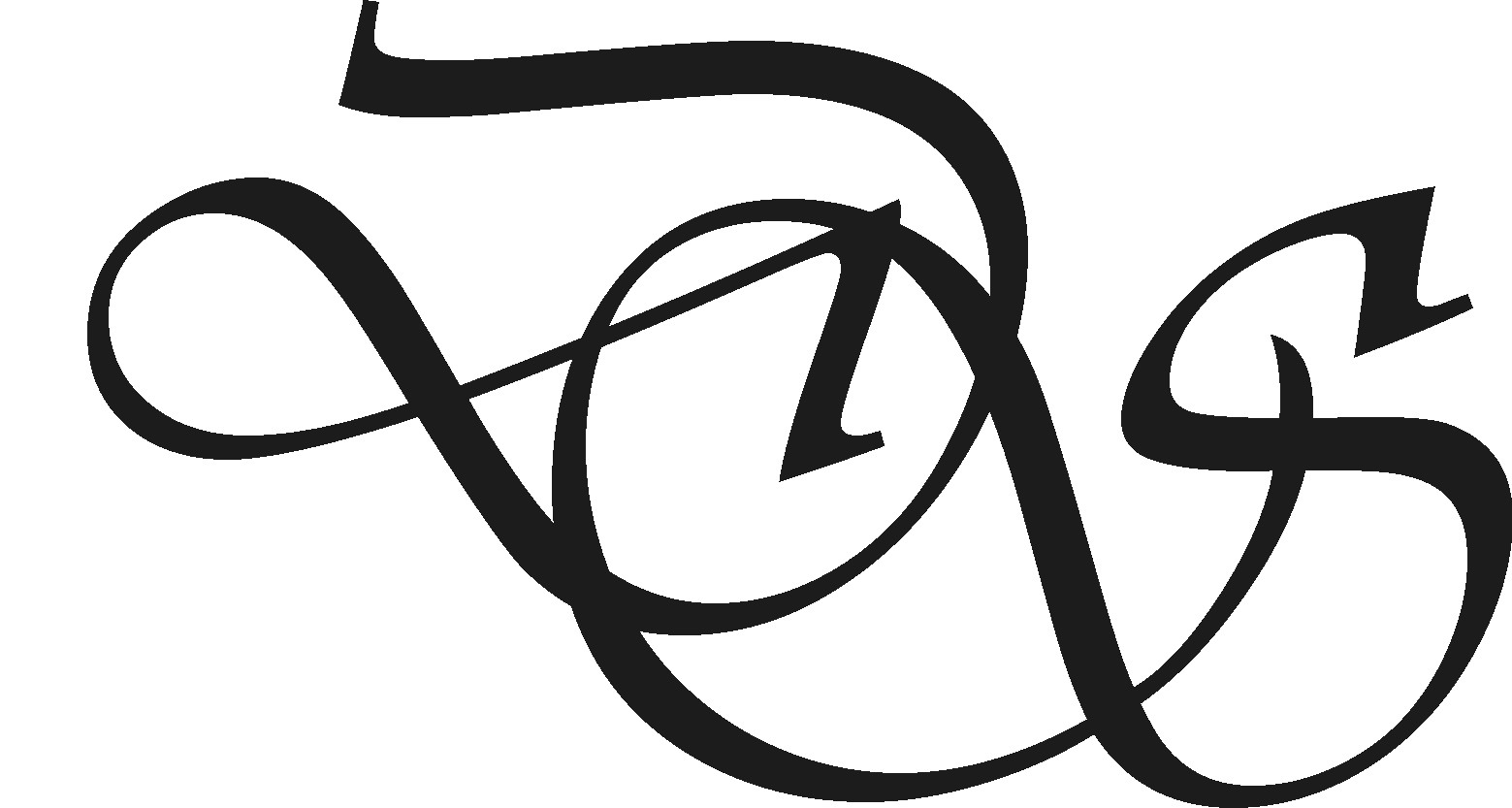 2010New Program
Health Science Honors Program
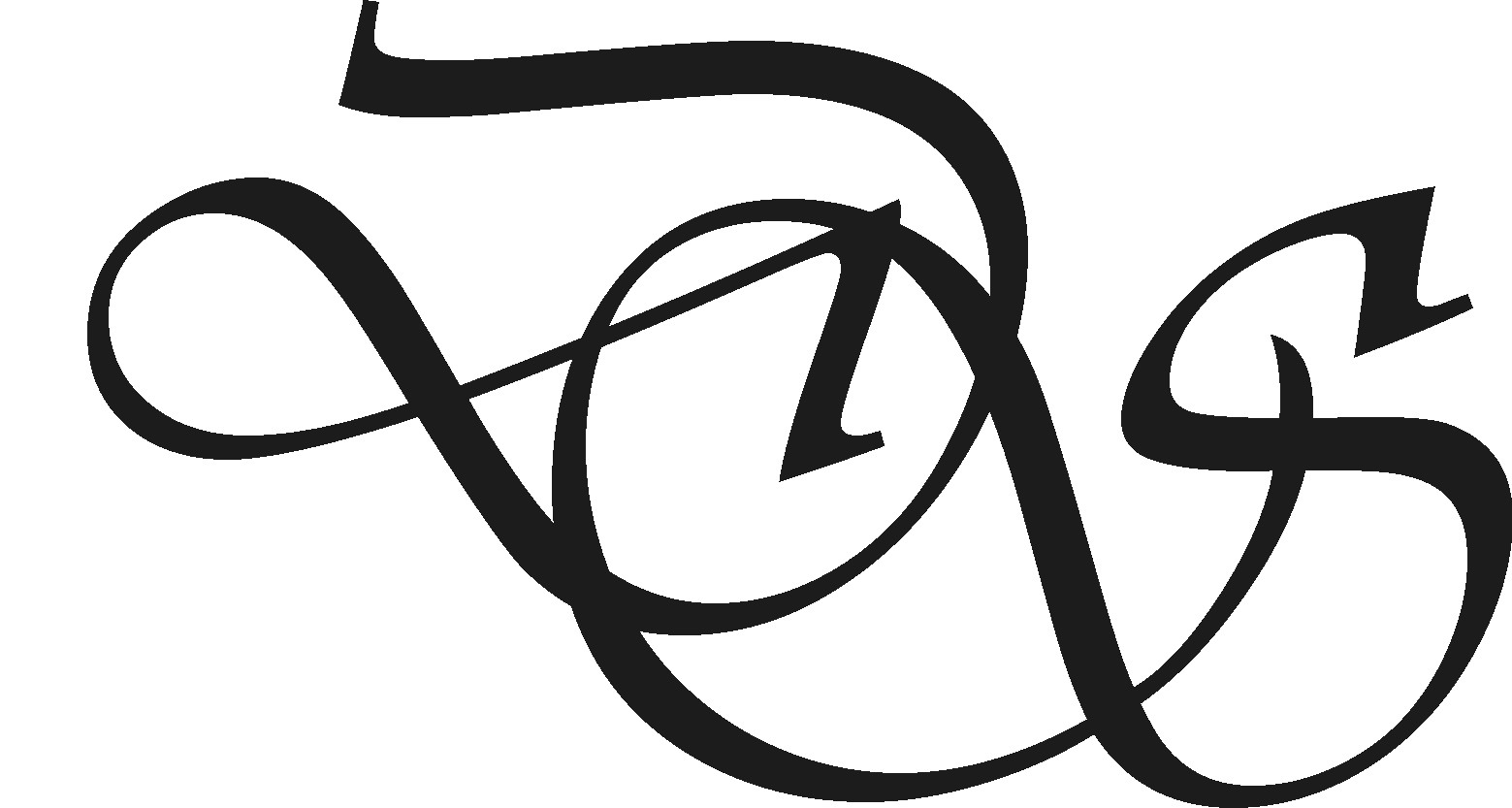 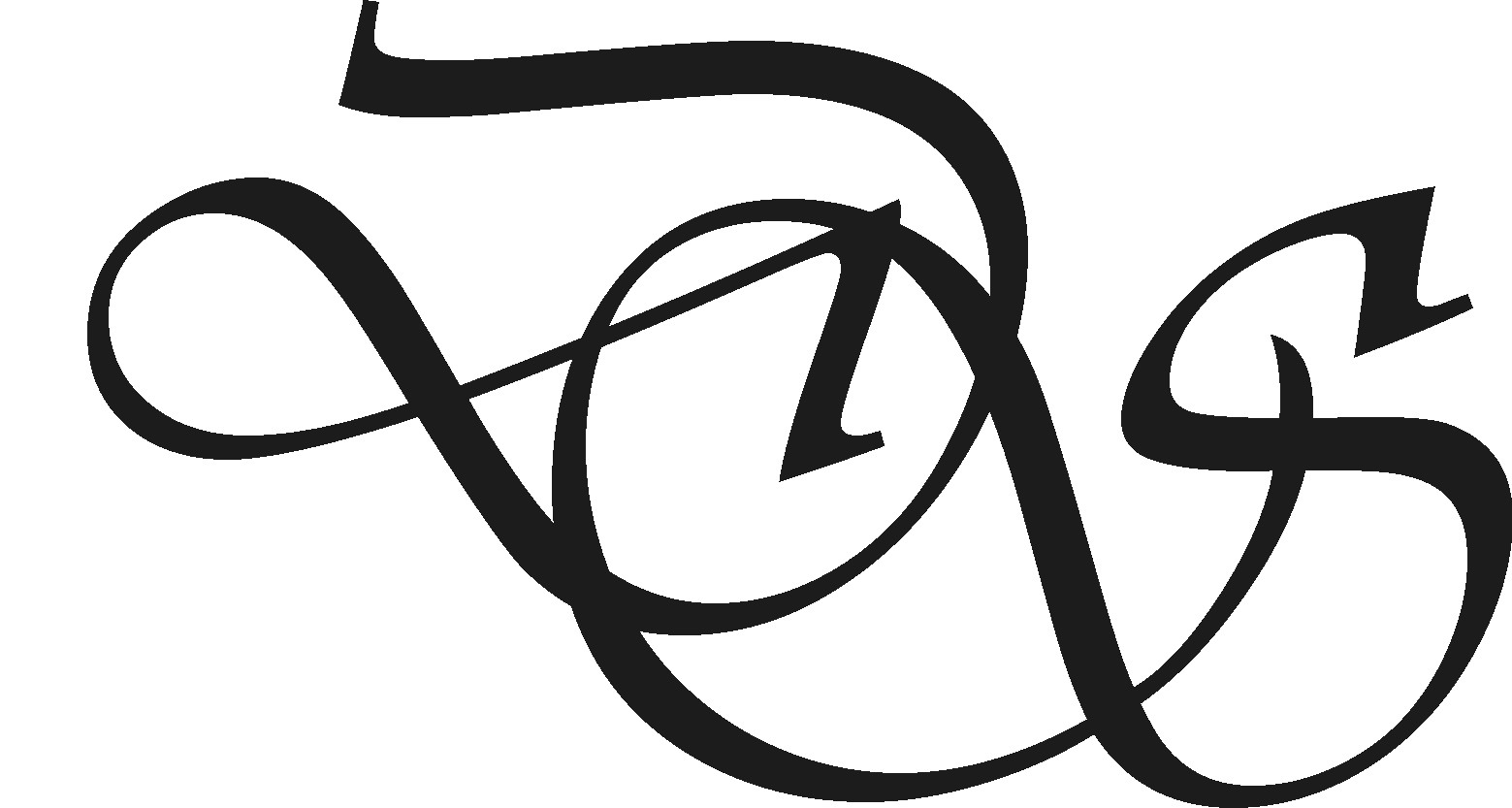 2010DS in Space
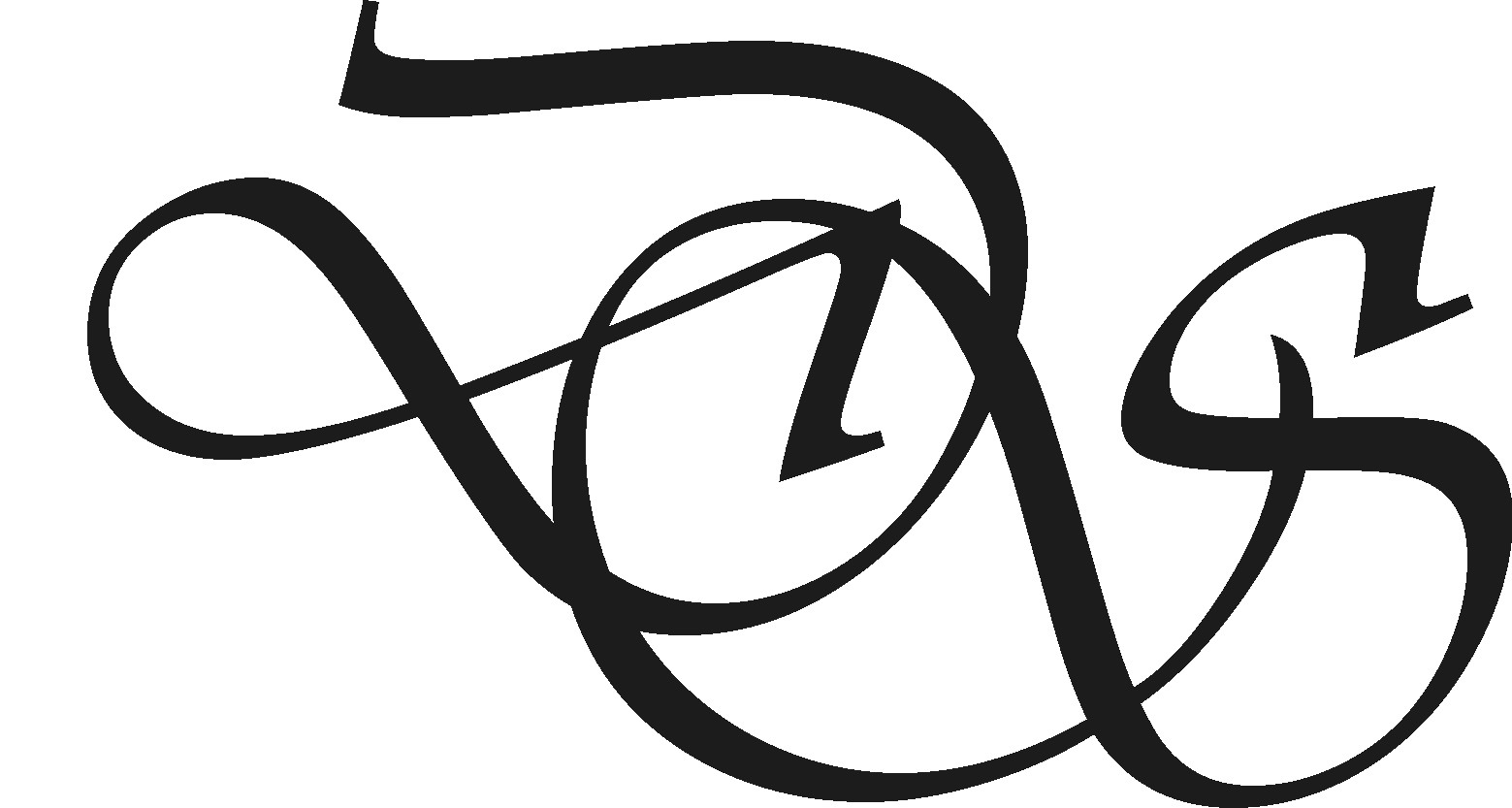 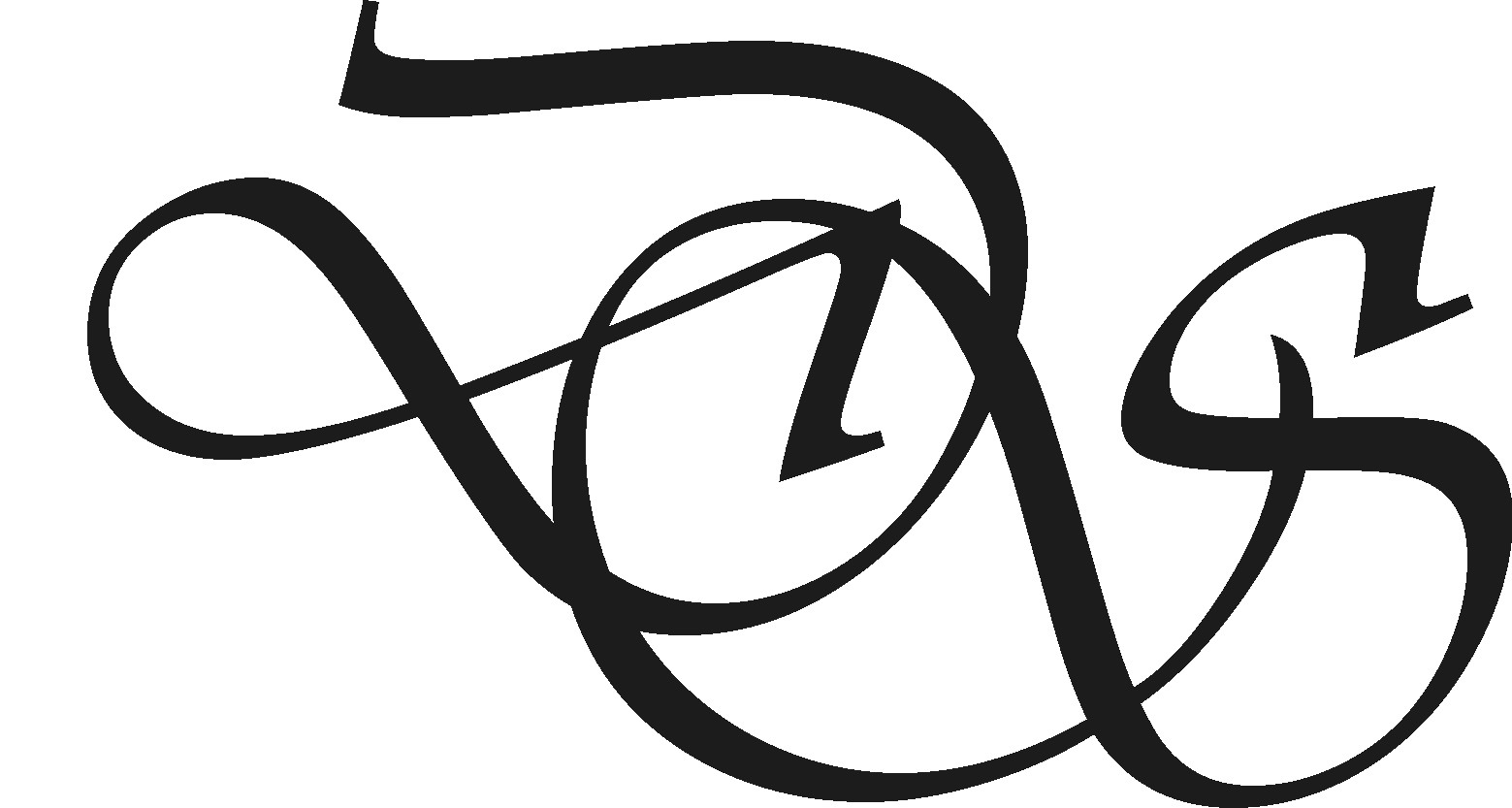 2010DS in Space
Dean’s Scholar Joseph Barratt’s father Dr. Michael Barratt offers to carry memento of program aboard the final flight of space shuttle Discovery
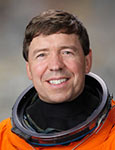 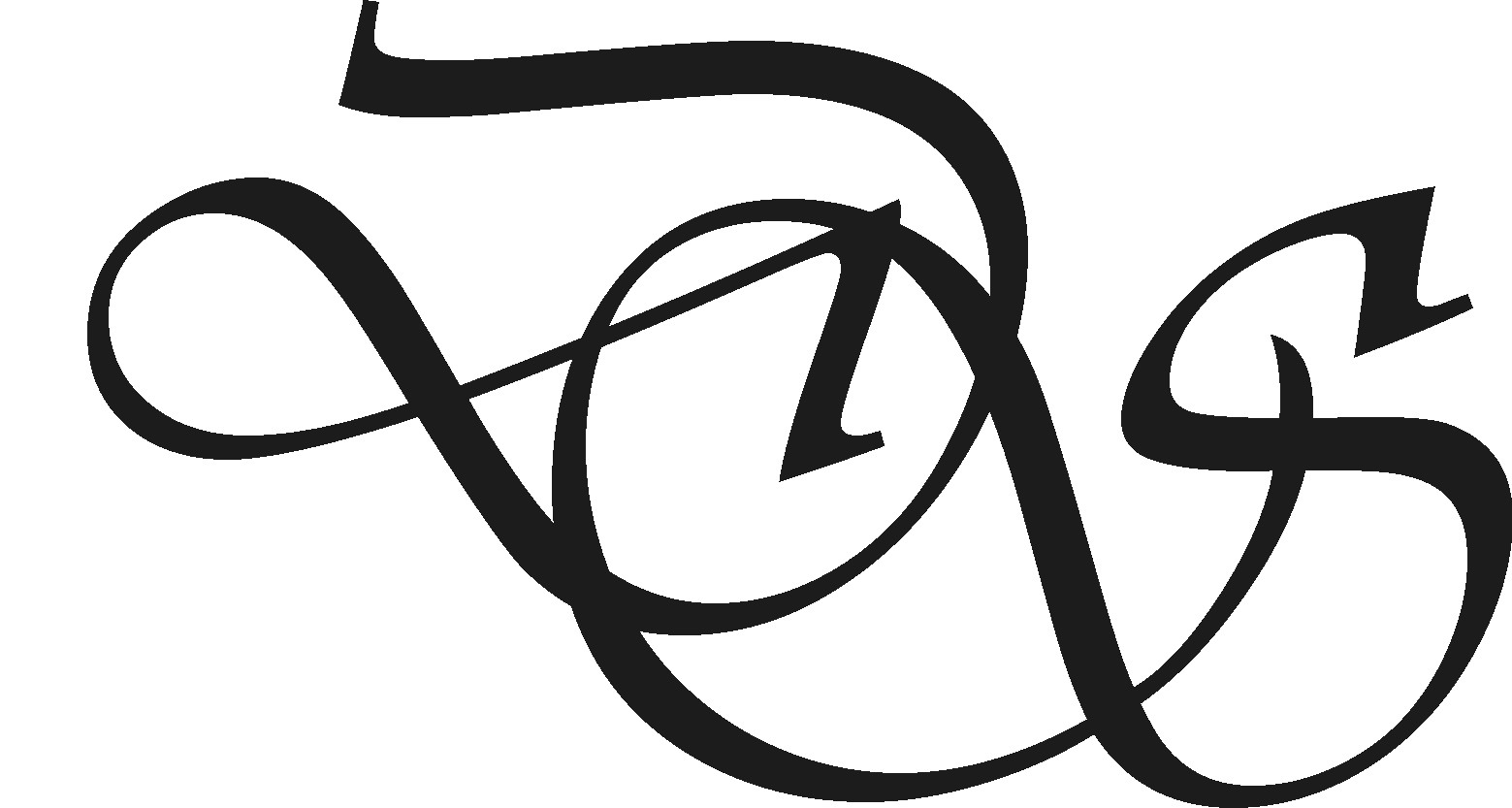 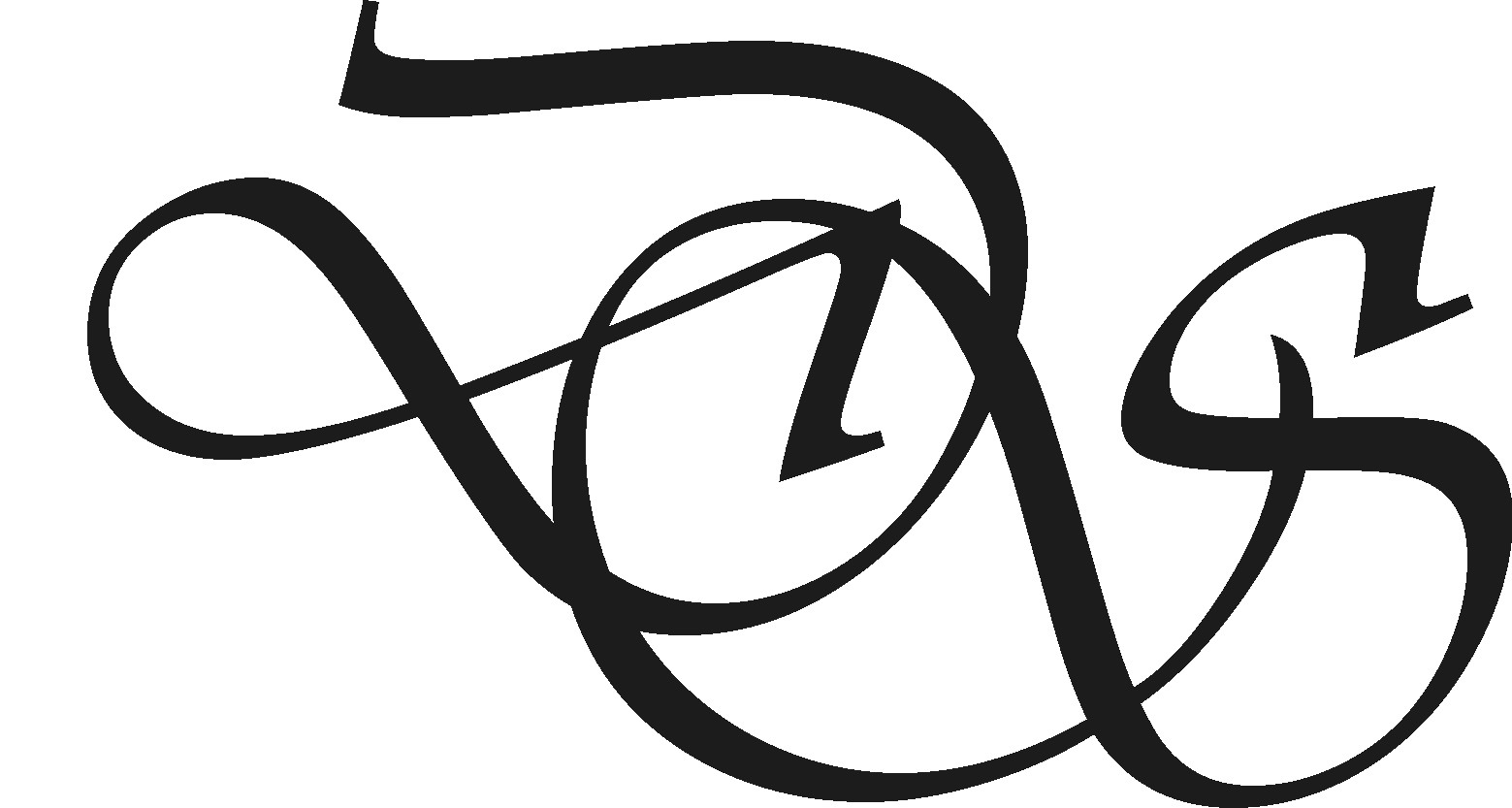 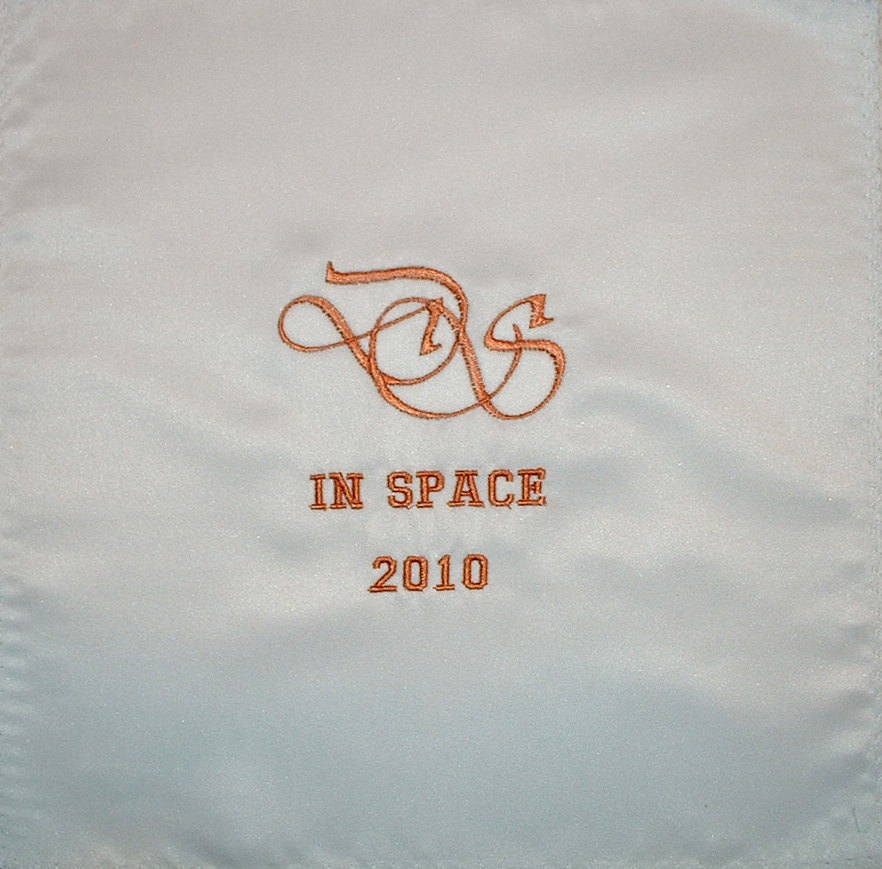 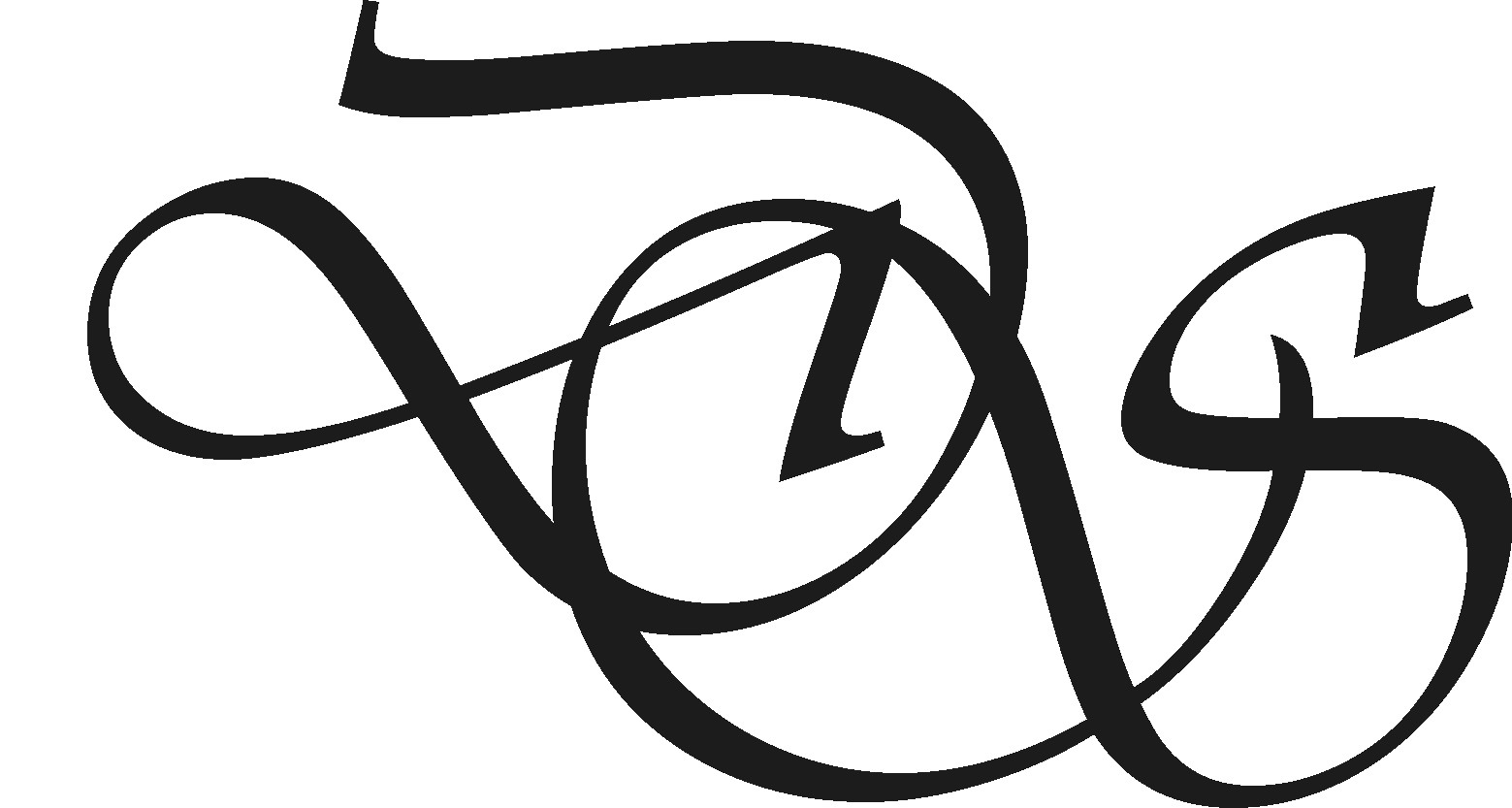 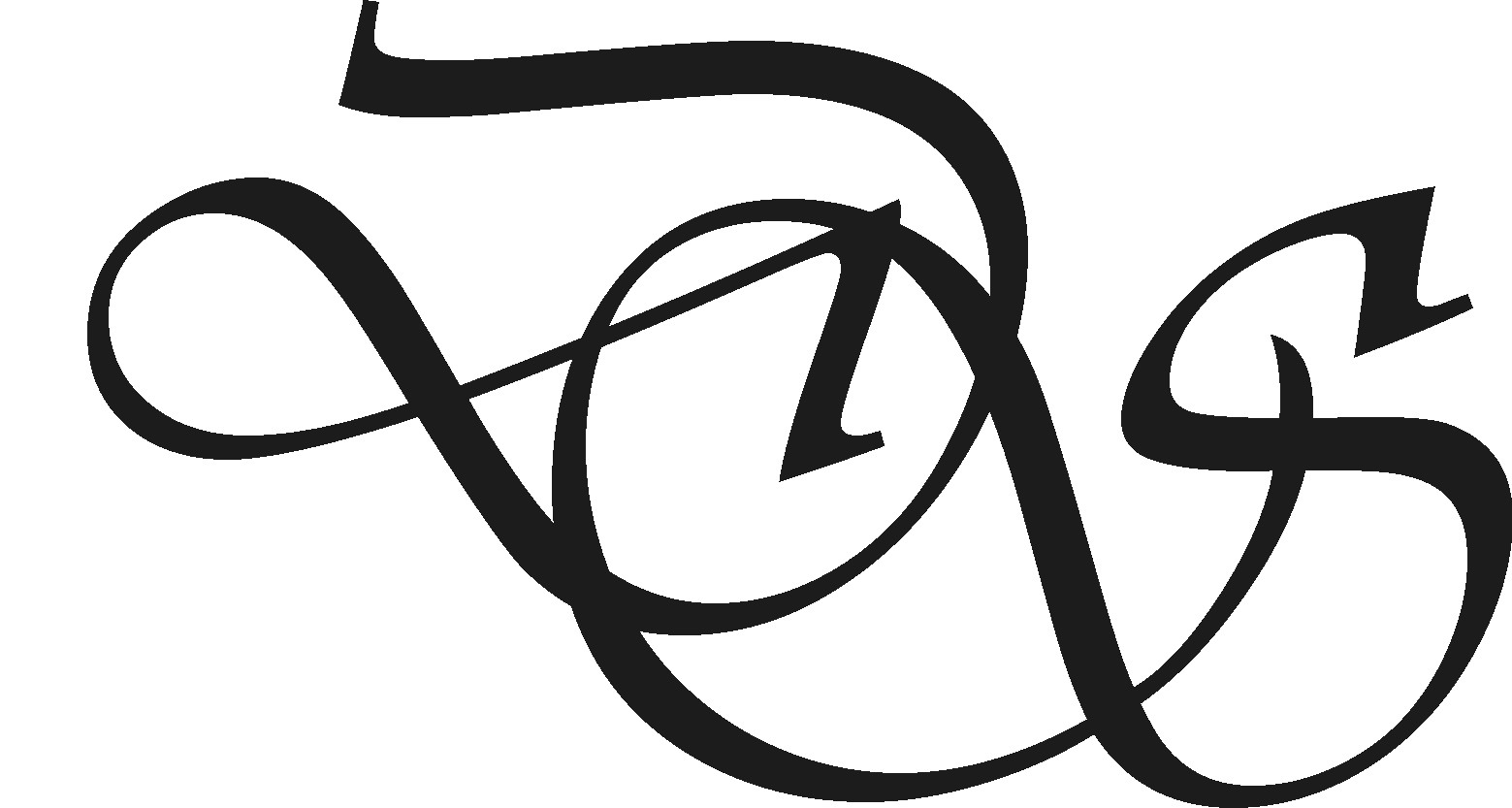 2010DS in Space
Launched Thursday, February 24, 2011
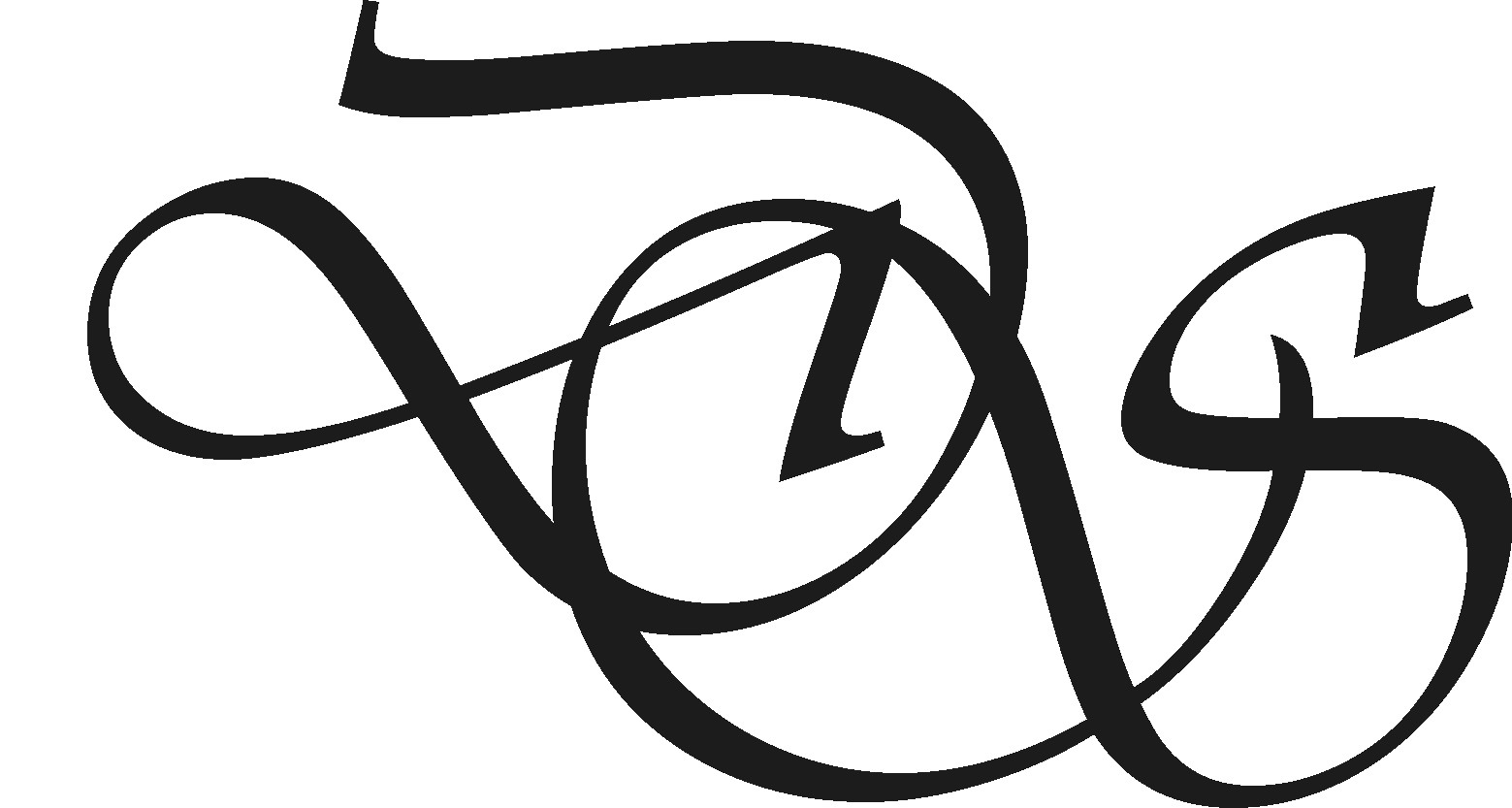 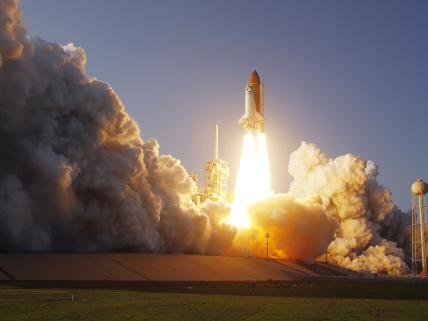 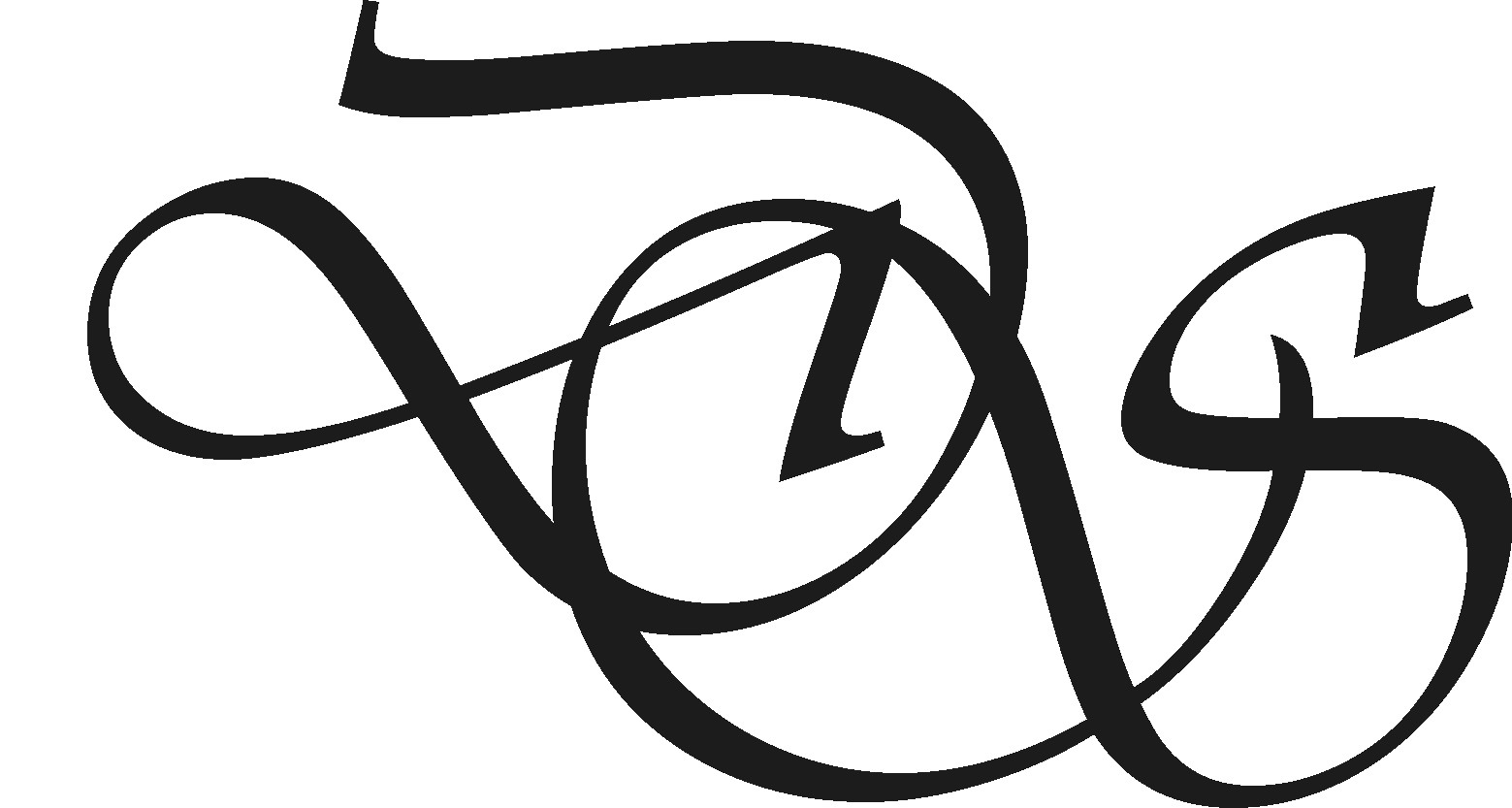 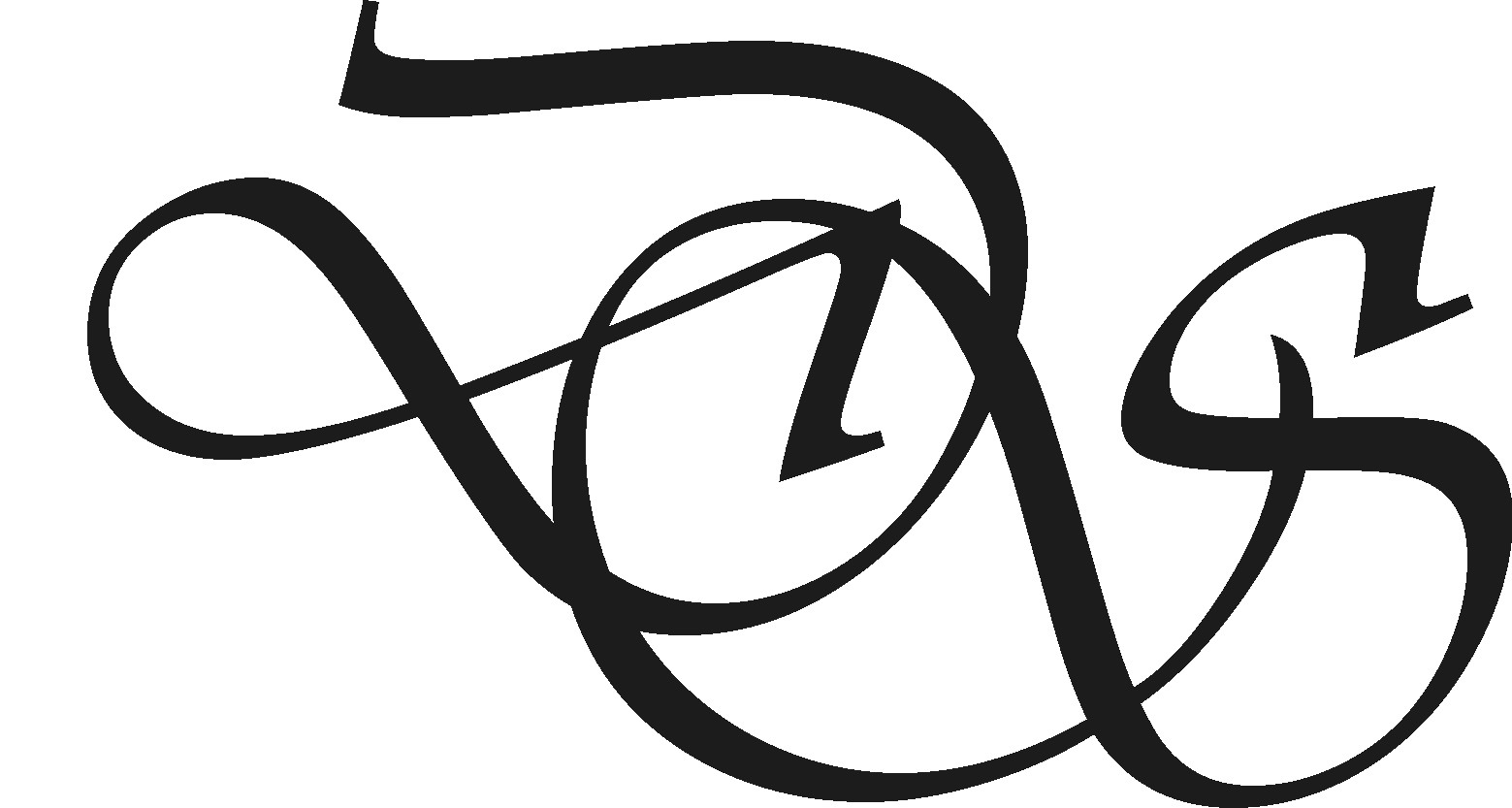 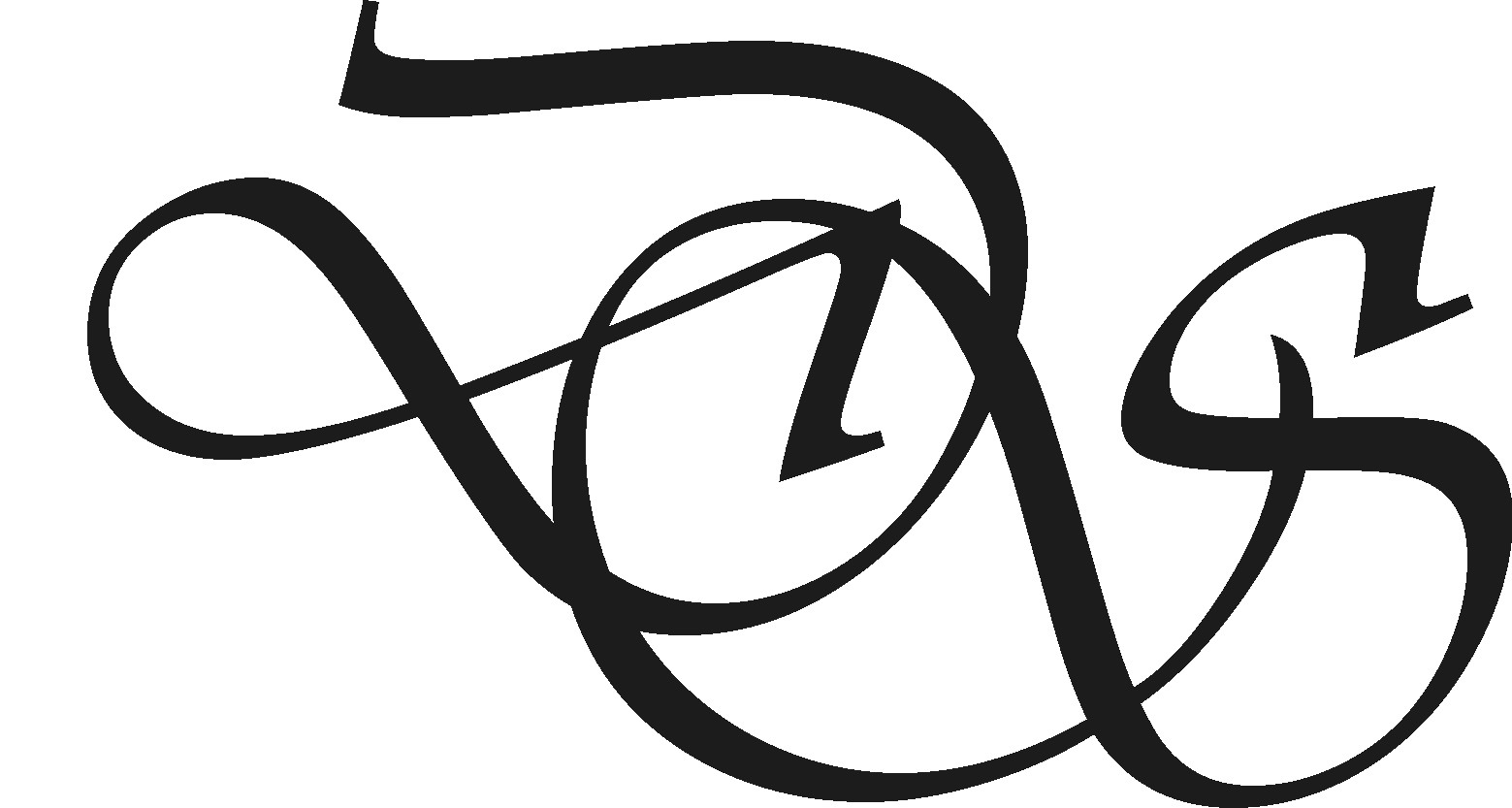 2010Some Setbacks
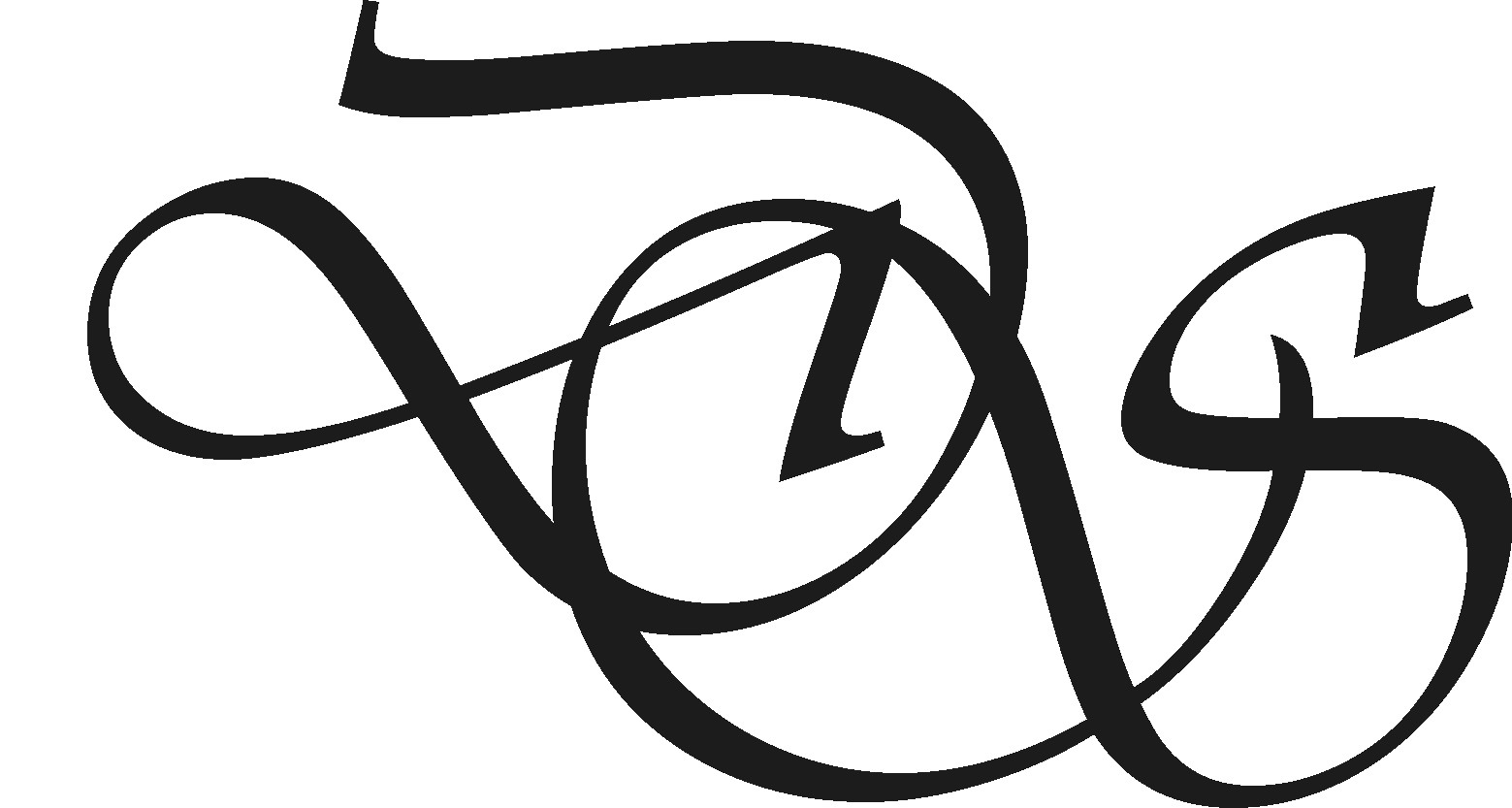 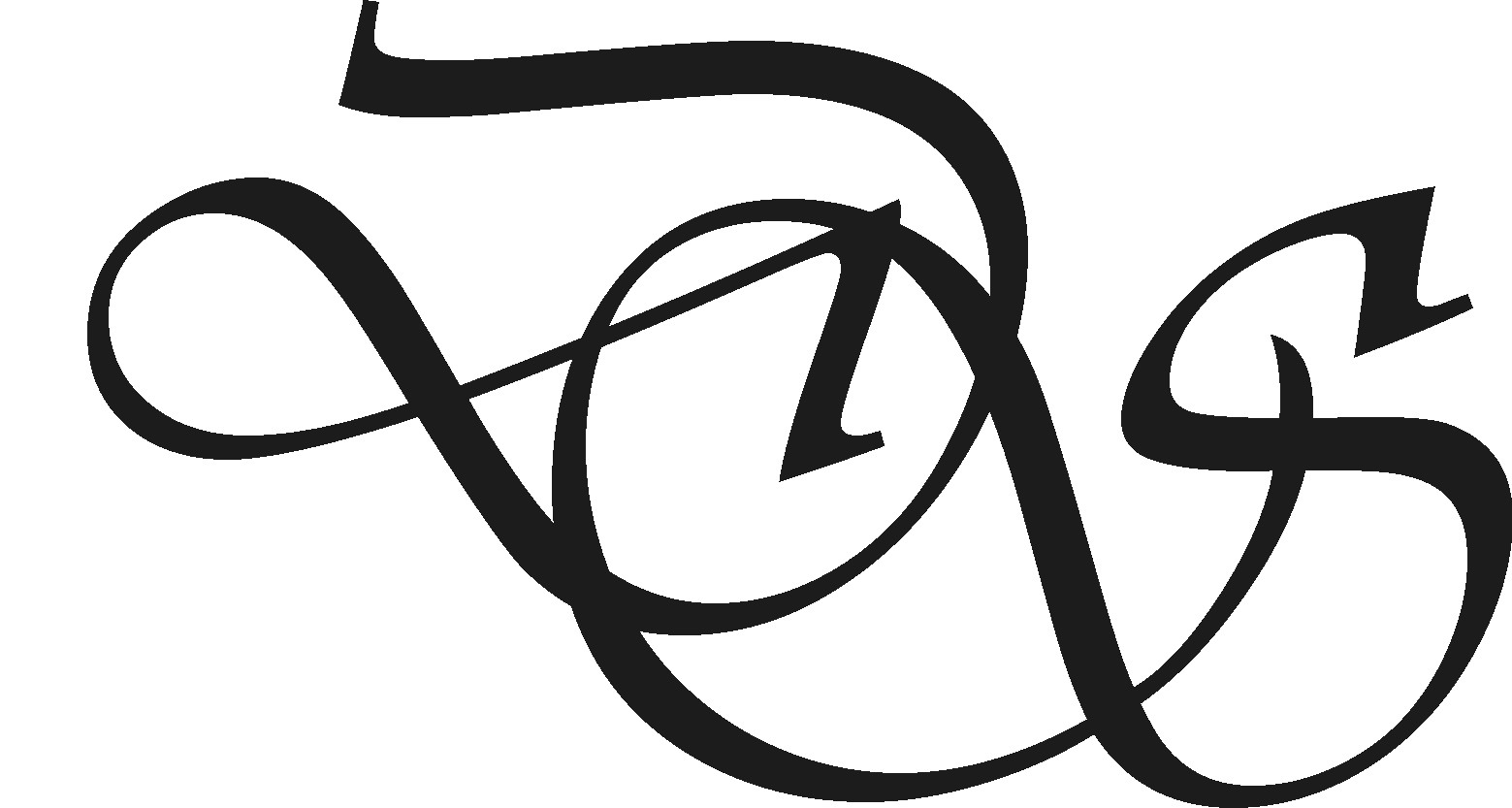 2010Some Setbacks
Lost our coordinator
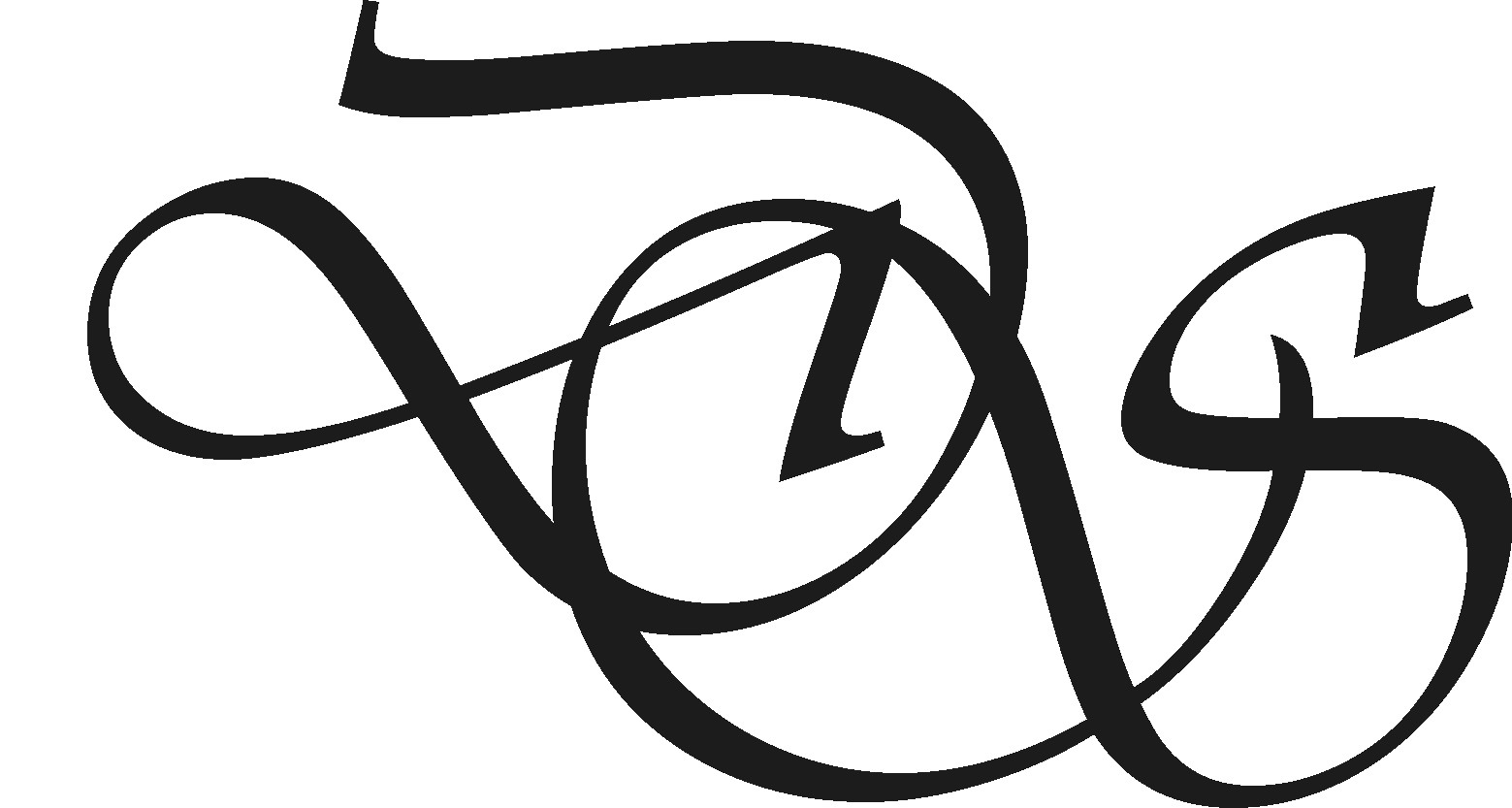 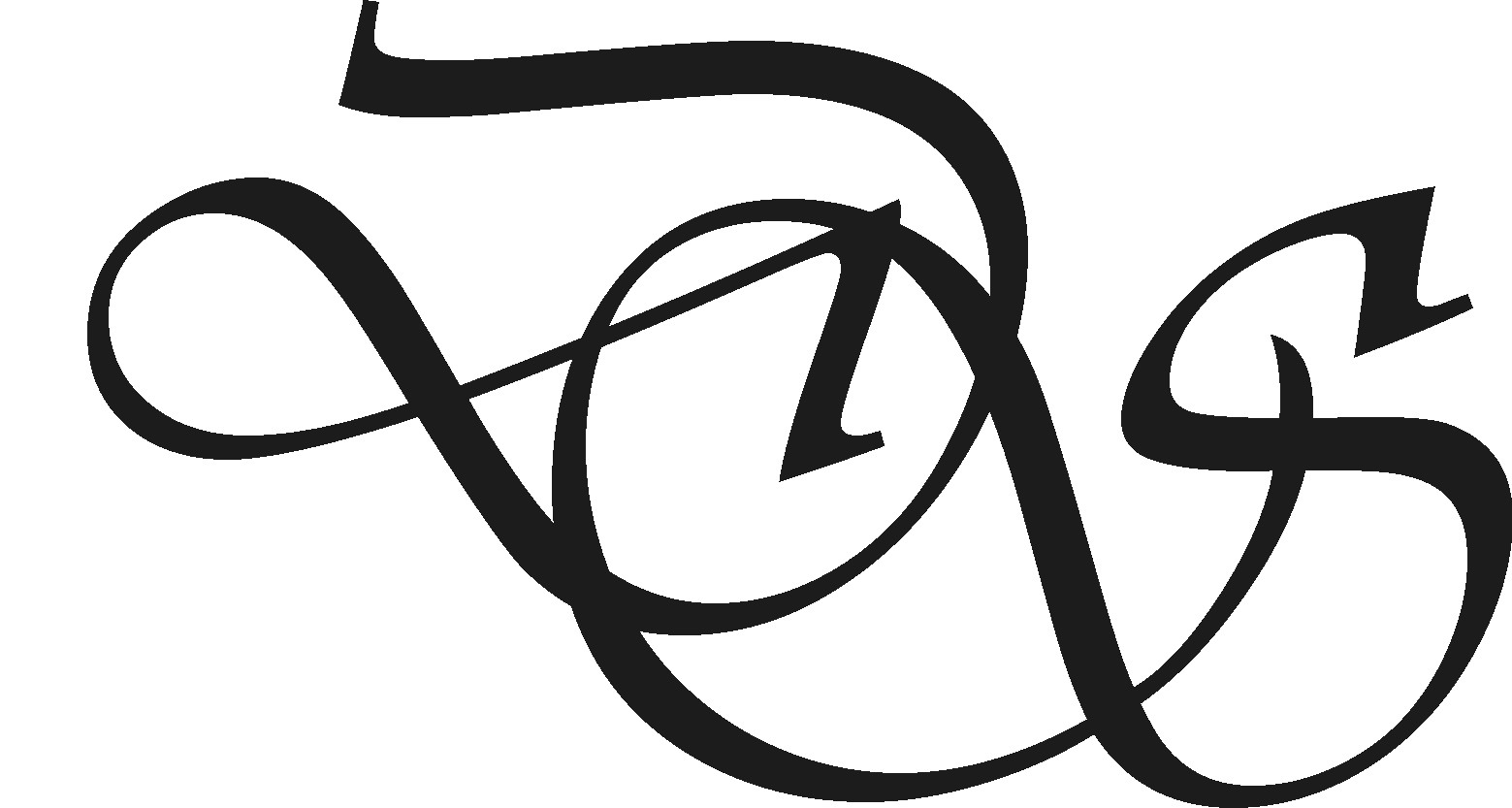 2010Some Setbacks
Lost our coordinator

 Lost most scholarships
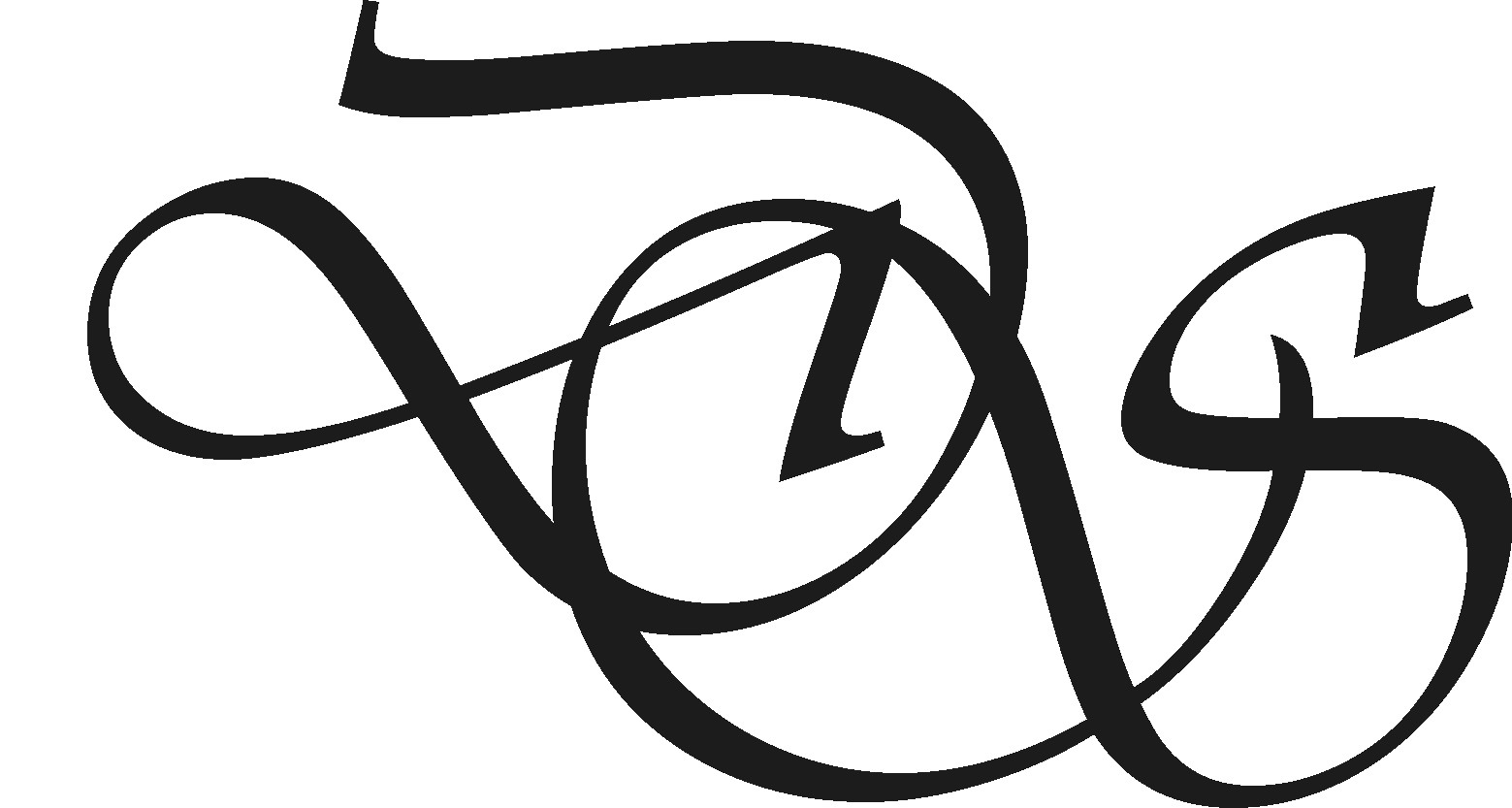 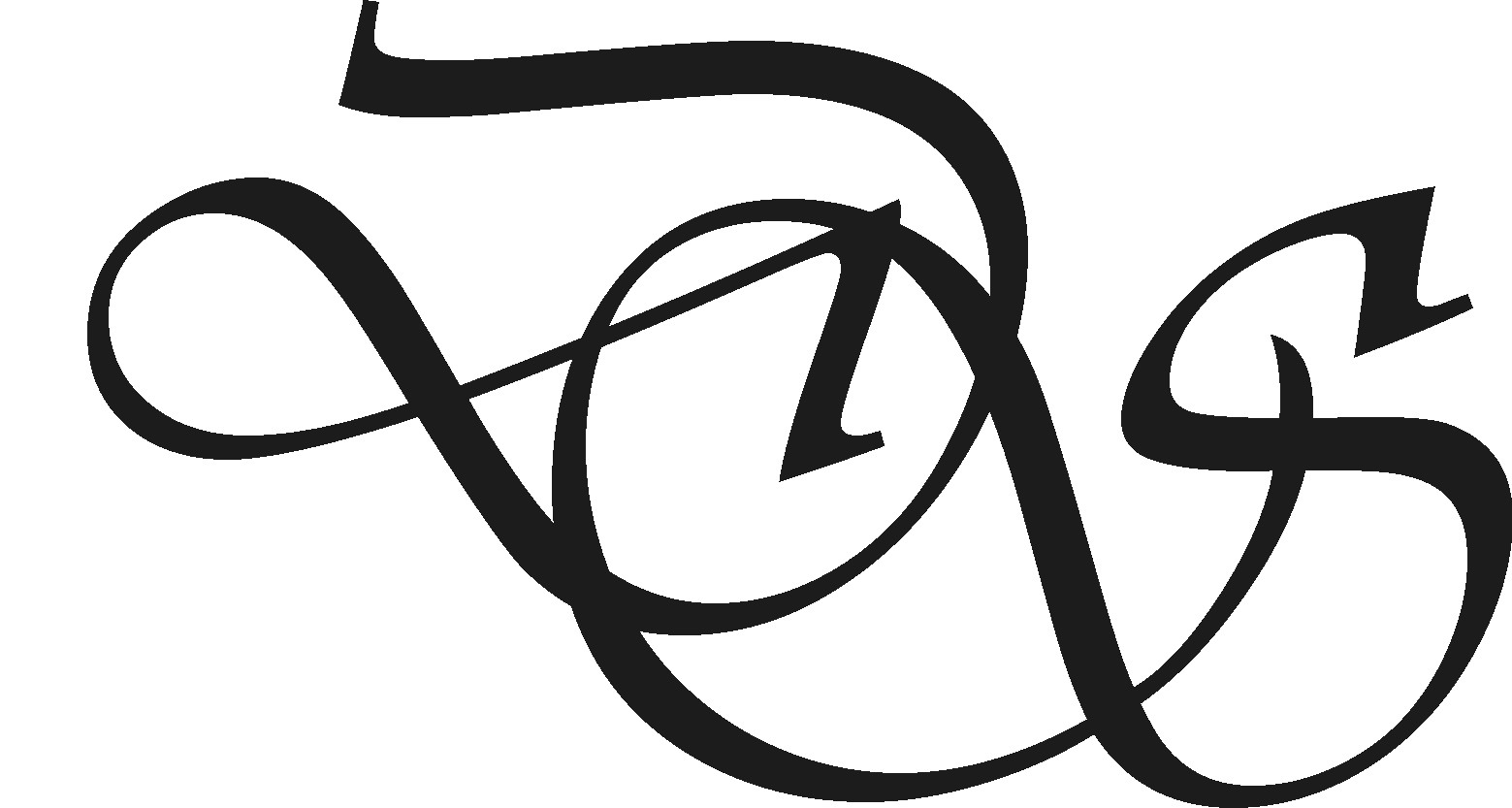 2011
Third DS Alumni Reunion
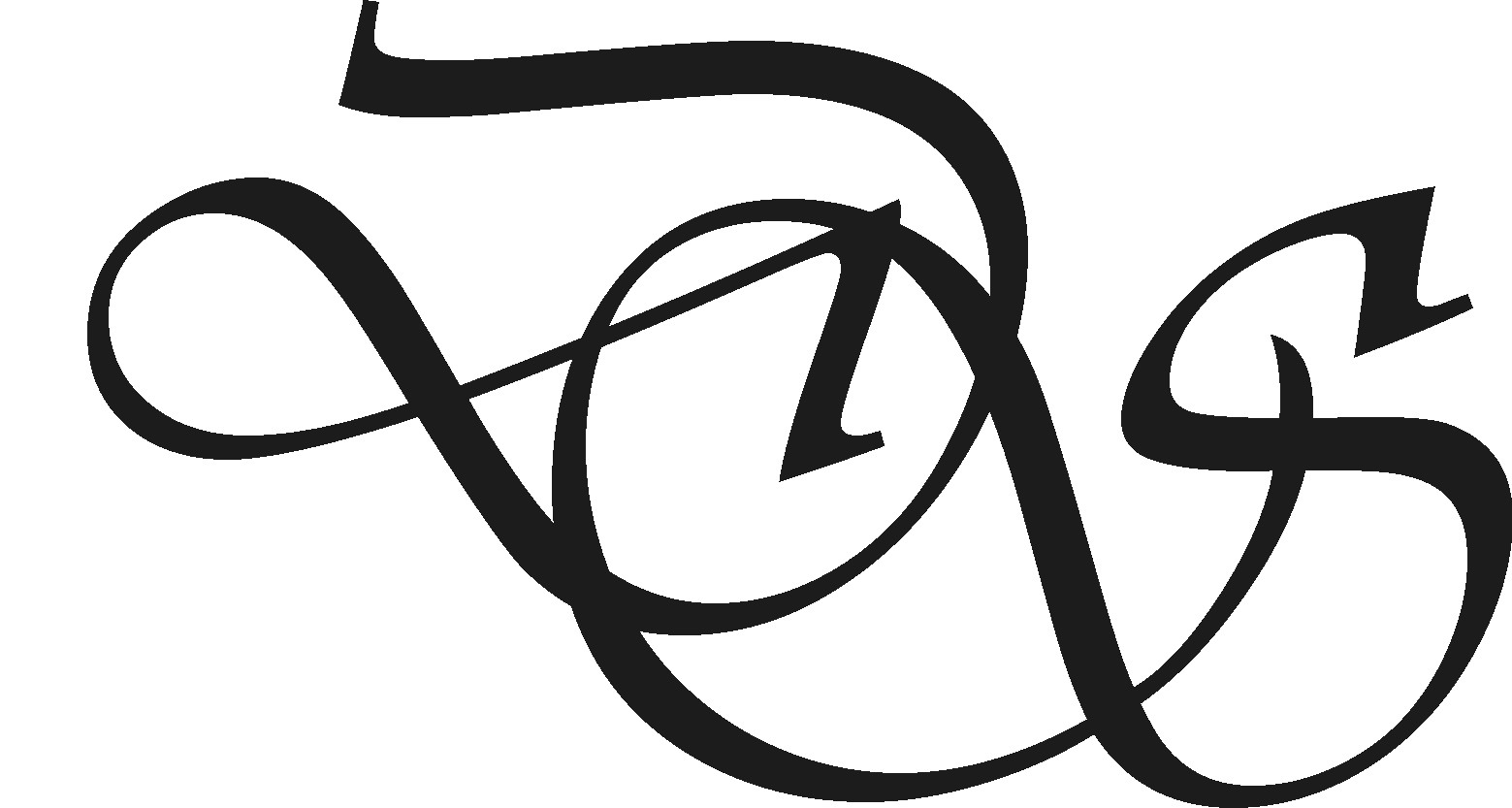 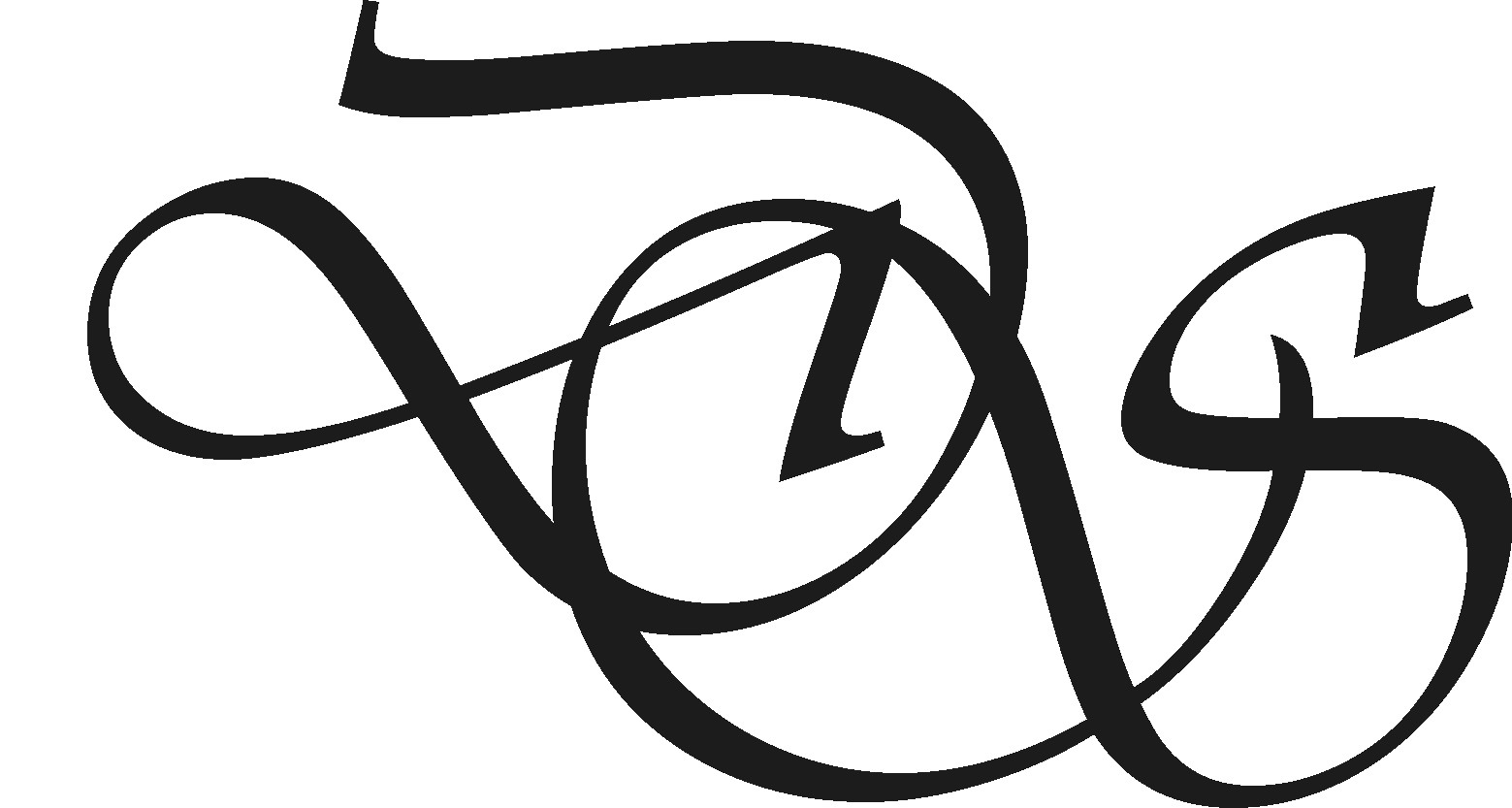 2011
Third DS Alumni Reunion
 Cline steps down as director
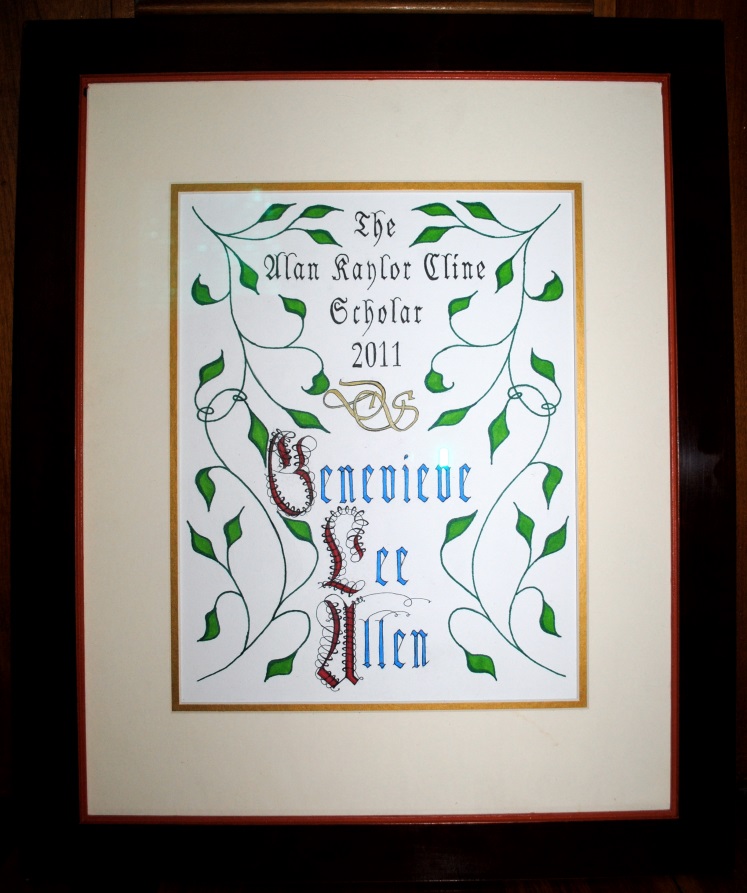 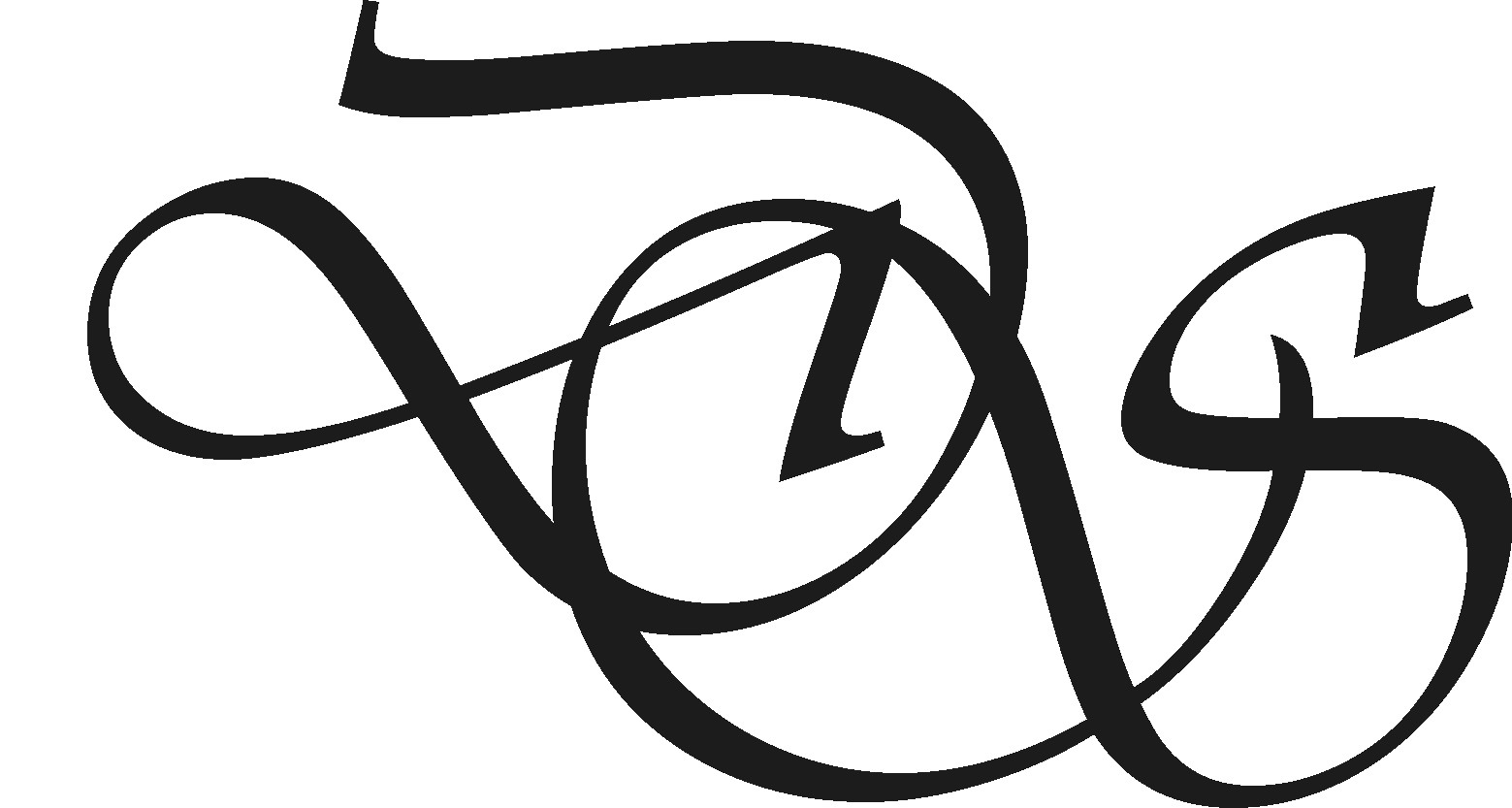 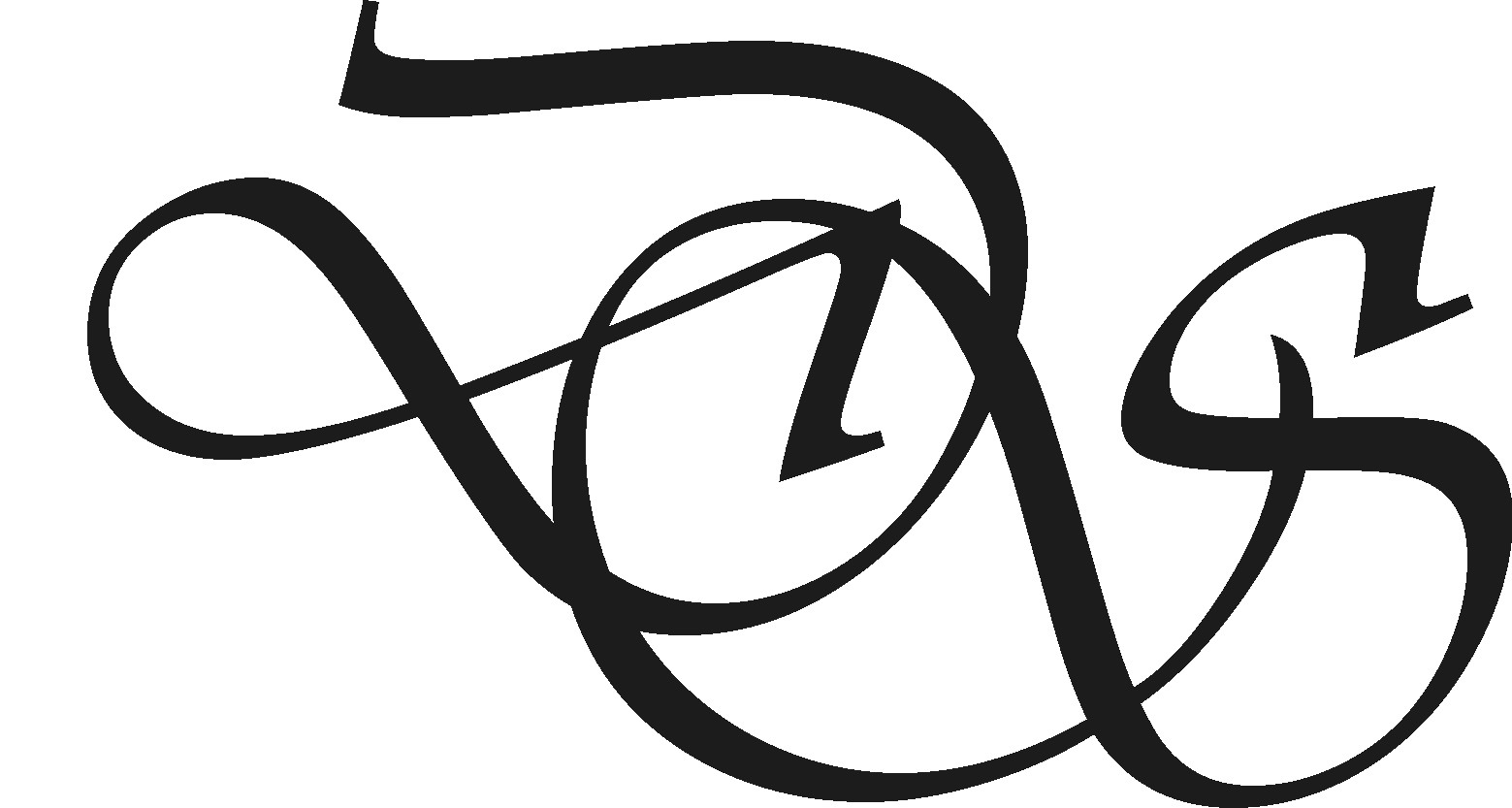 Dean’s Scholars Endowment Fund2011
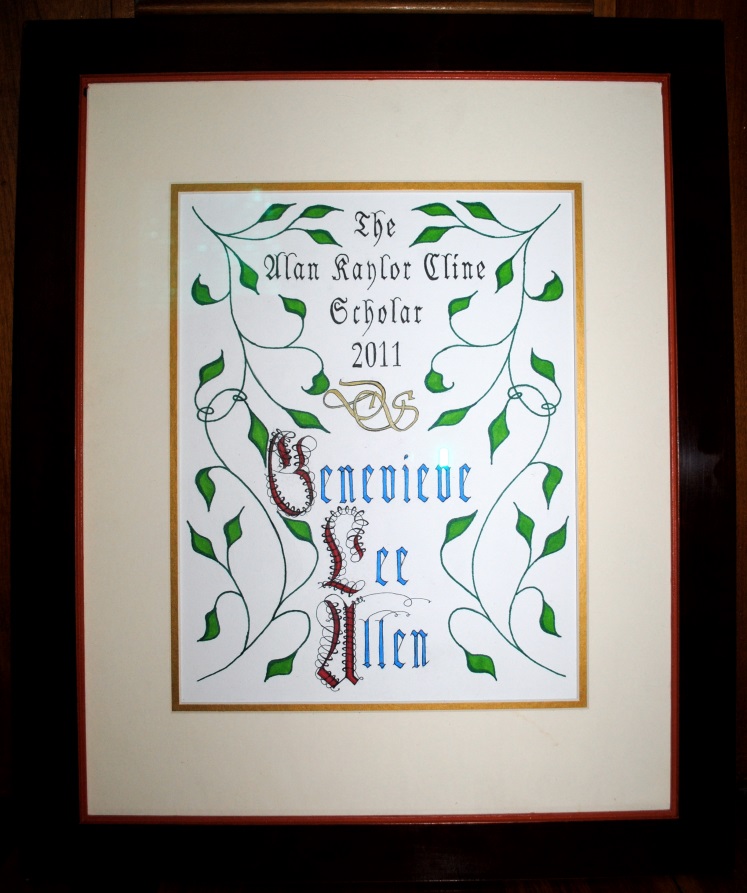 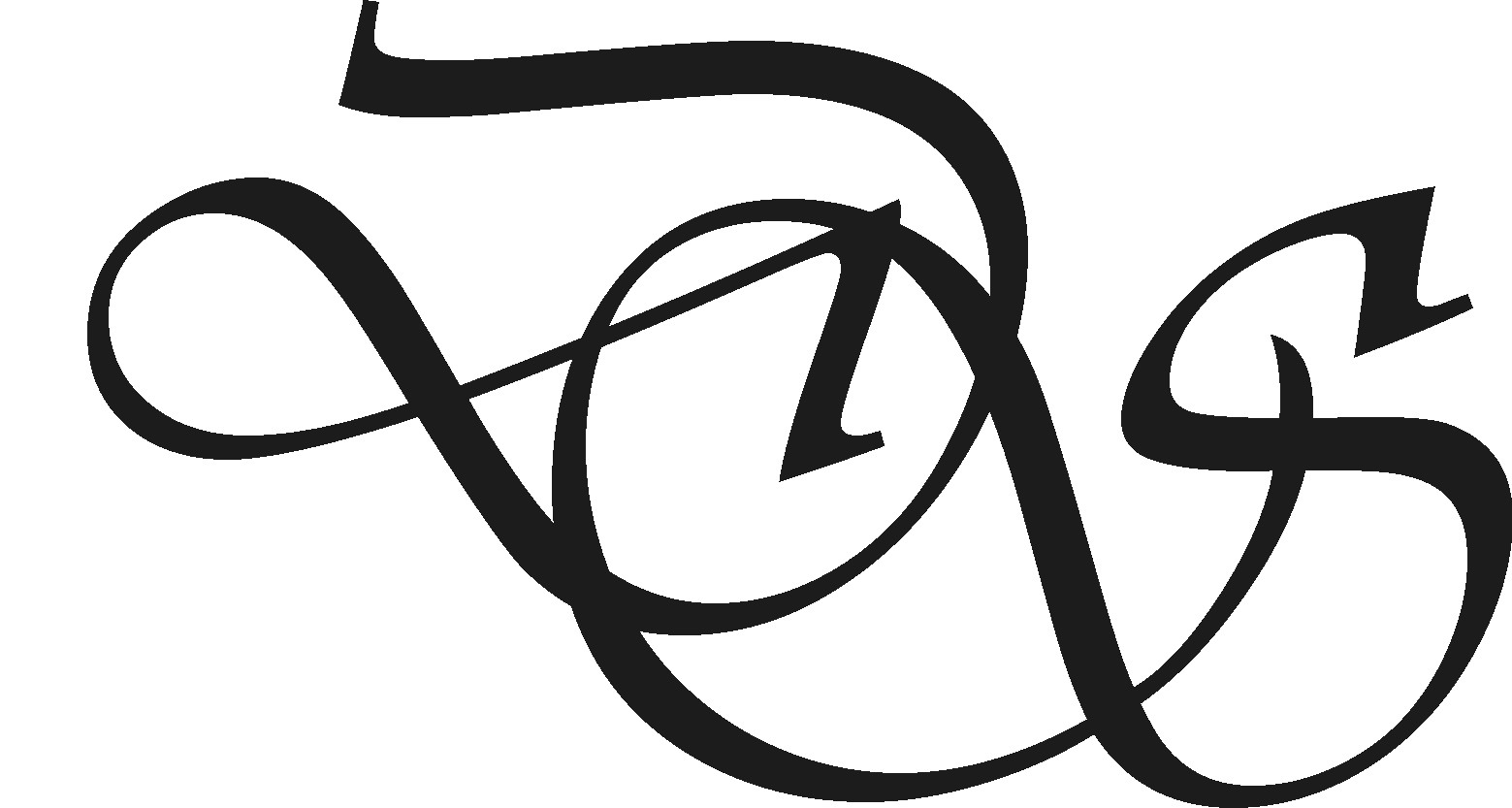 Griffin Dale GlennTed Shi (that’s his full name)Rachel Maria Rapagnani
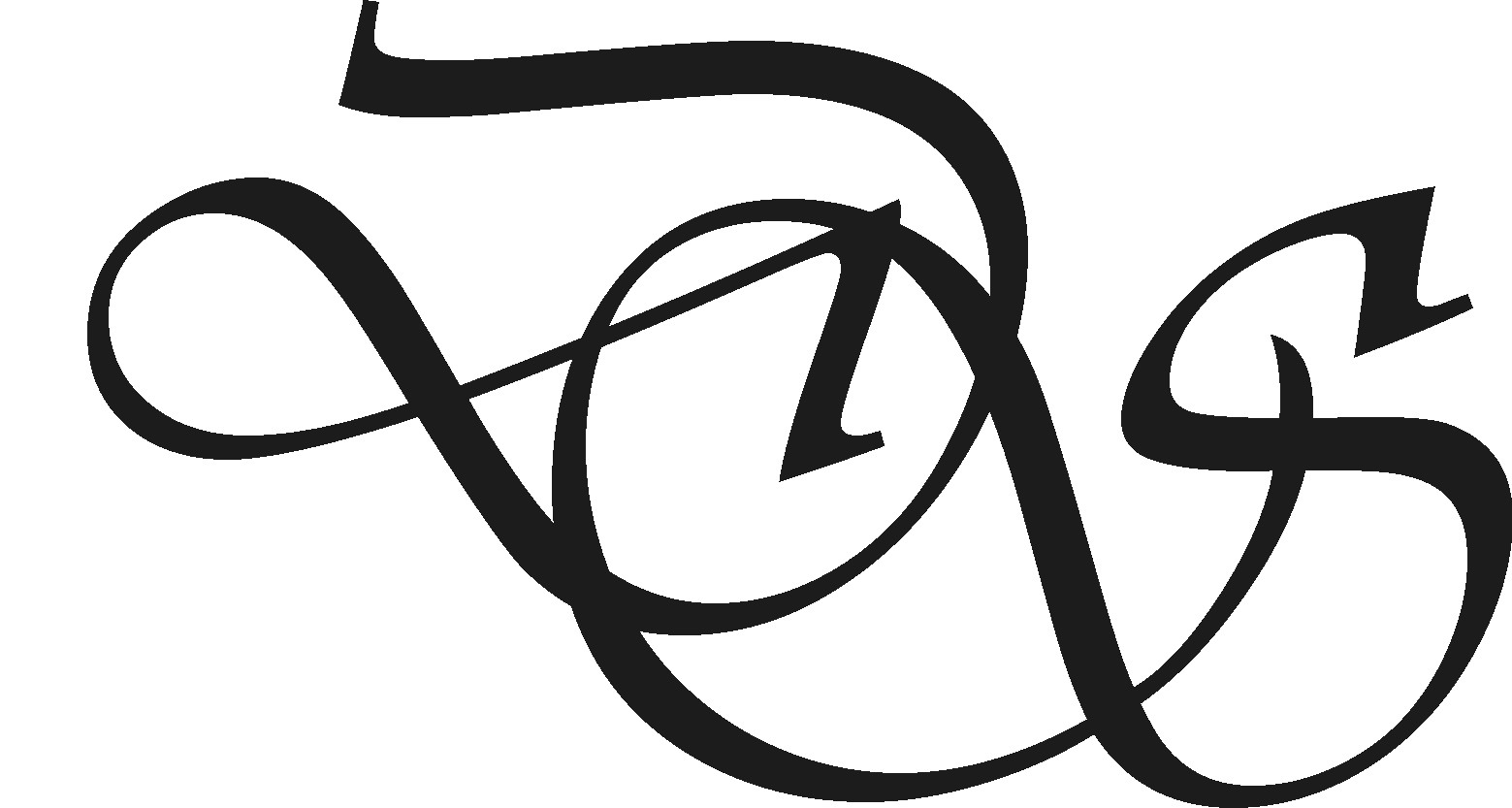 Griffin Dale GlennTed Shi (that’s his full name)Rachel Maria Rapagnani
AKC Scholarship – 2011
2011: Genevieve Allen
2012: Guadalupe Jasso
2013: Patrick Hunt
2014: Nalin Ratnayeke
2015: Nakita Klimovich
2016: Michael Miyagi
2017: Hannah Hasson
2018: Griffin Glenn, Ted Shi, Rachel Rapagnani 
2019:  Maike Morrison, Emrys Peets
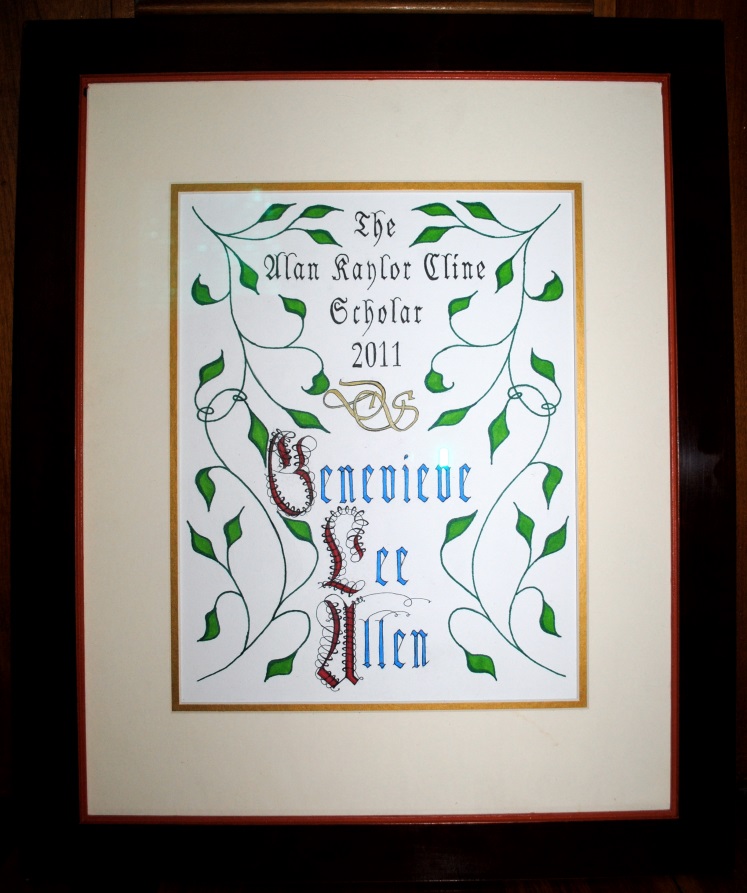 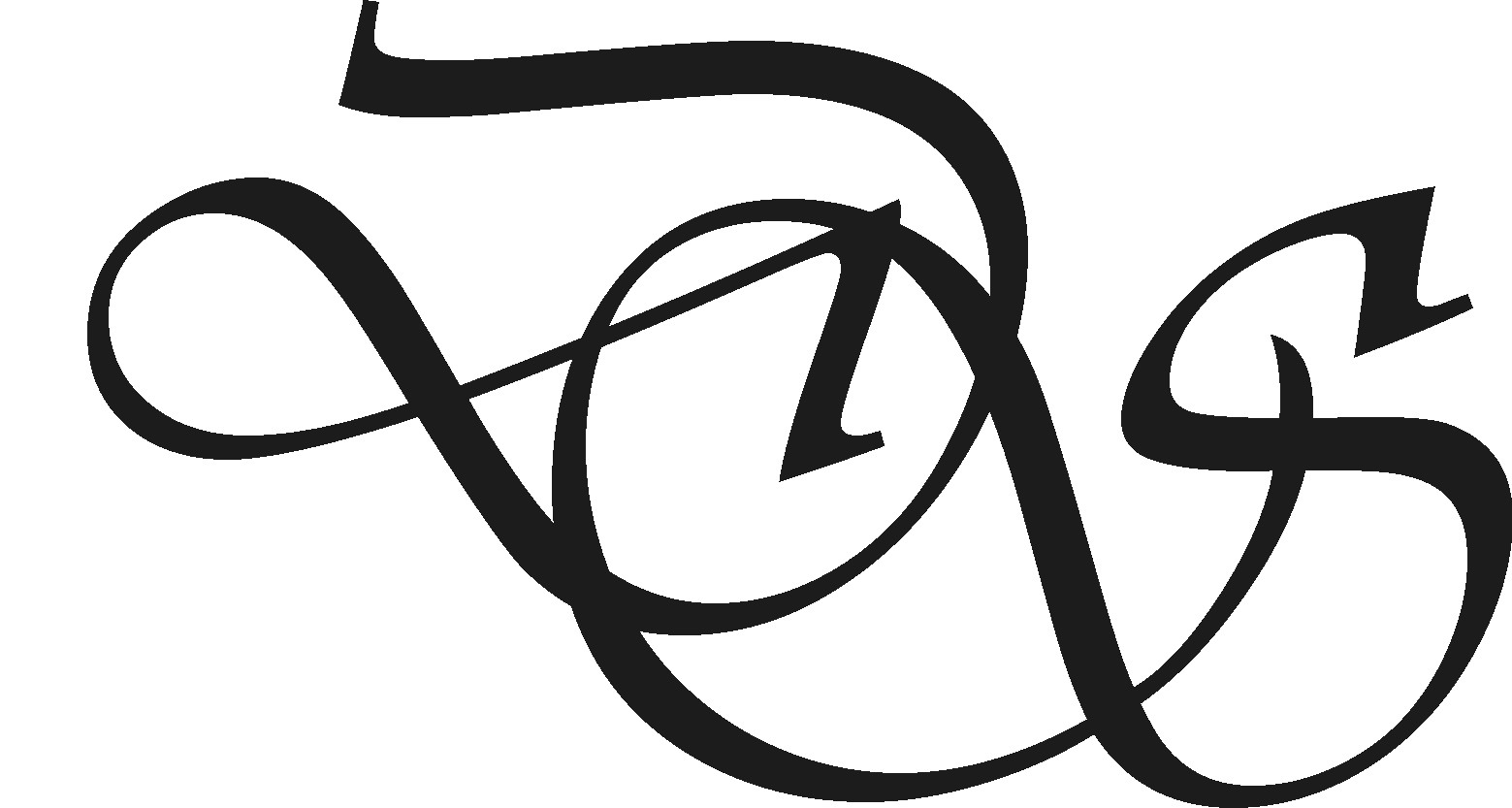 Griffin Dale GlennTed Shi (that’s his full name)Rachel Maria Rapagnani
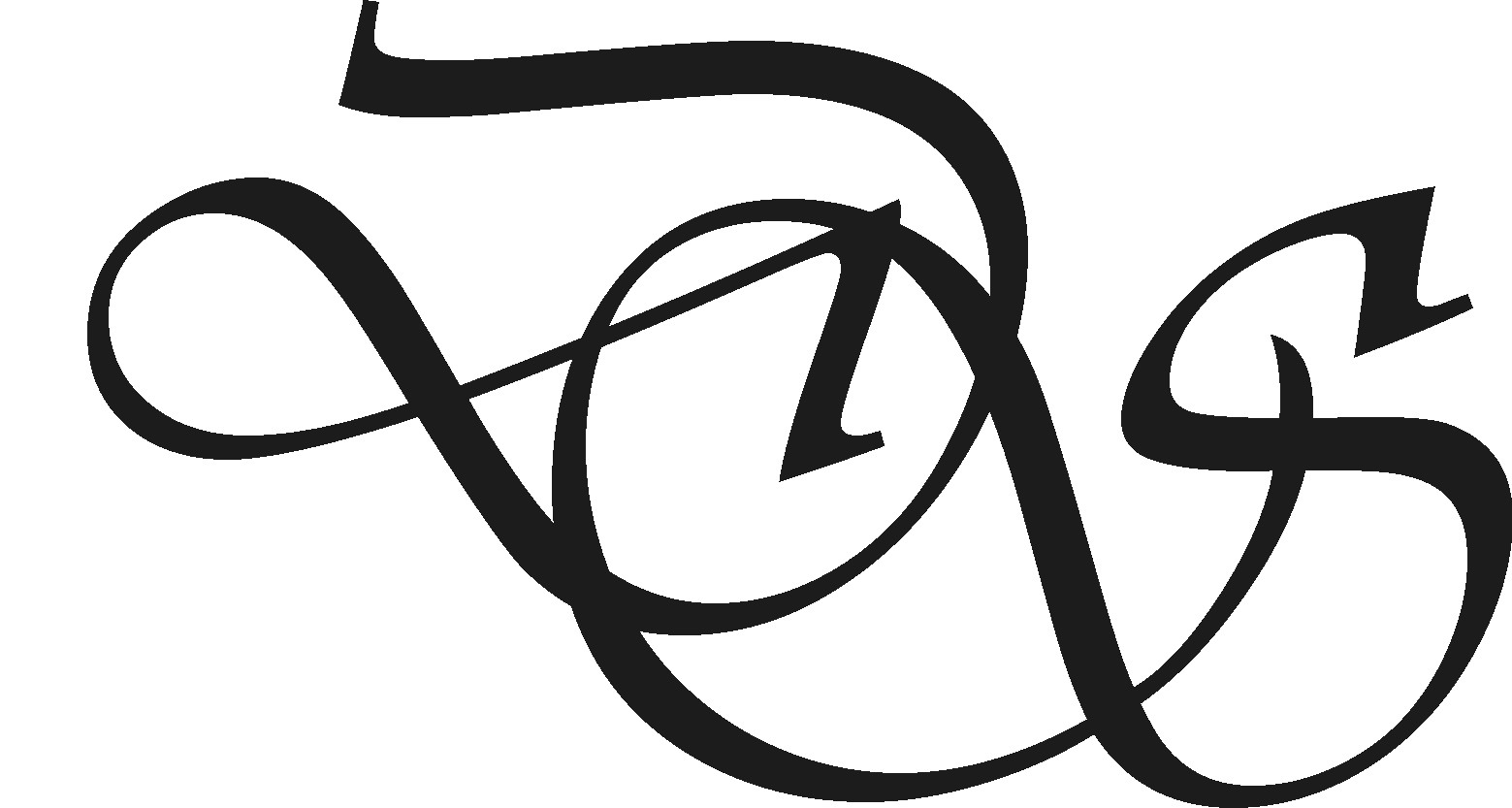 Griffin Dale GlennTed Shi (that’s his full name)Rachel Maria Rapagnani
AKC Scholarship – 2011
2011: Genevieve Allen
2012: Guadalupe Jasso
2013: Patrick Hunt
2014: Nalin Ratnayeke
2015: Nakita Klimovich
2016: Michael Miyagi
2017: Hannah Hasson
2018: Griffin Glenn, Ted Shi, Rachel Rapagnani 
2019:  Maike Morrison, Emrys Peets
2020:       YOU???
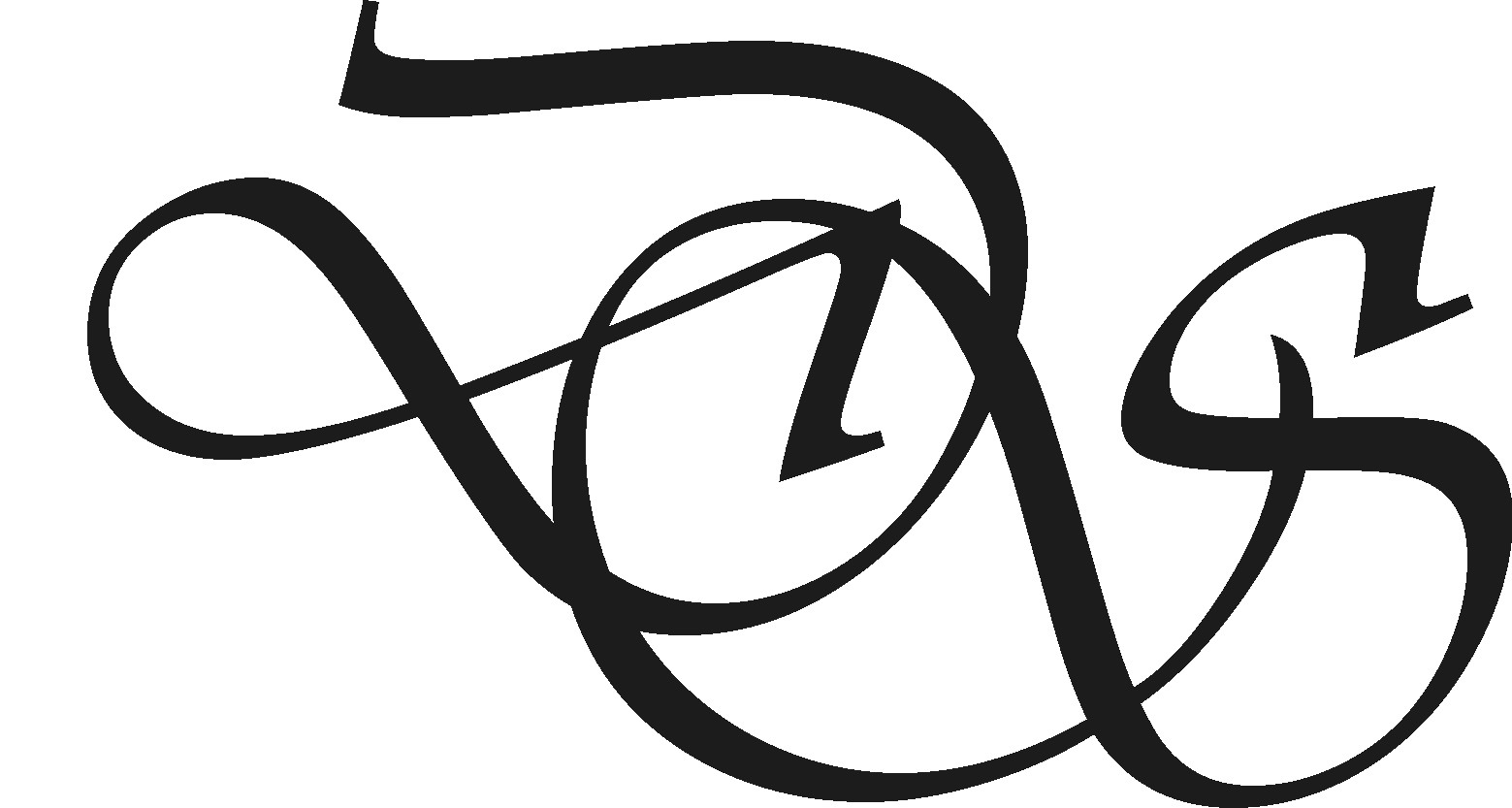 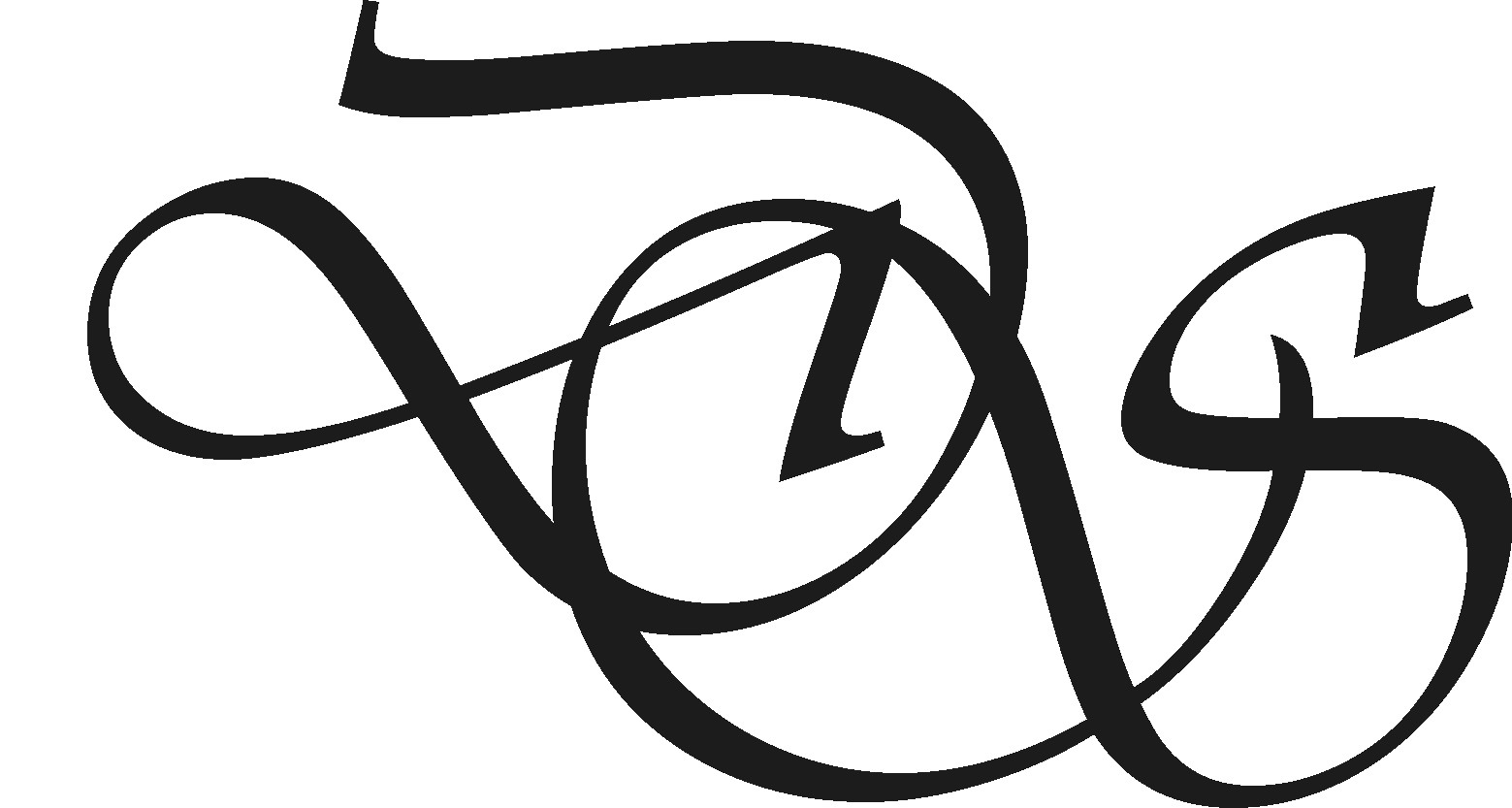 2011
David Hillis is fourth DS Director
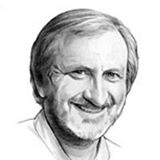 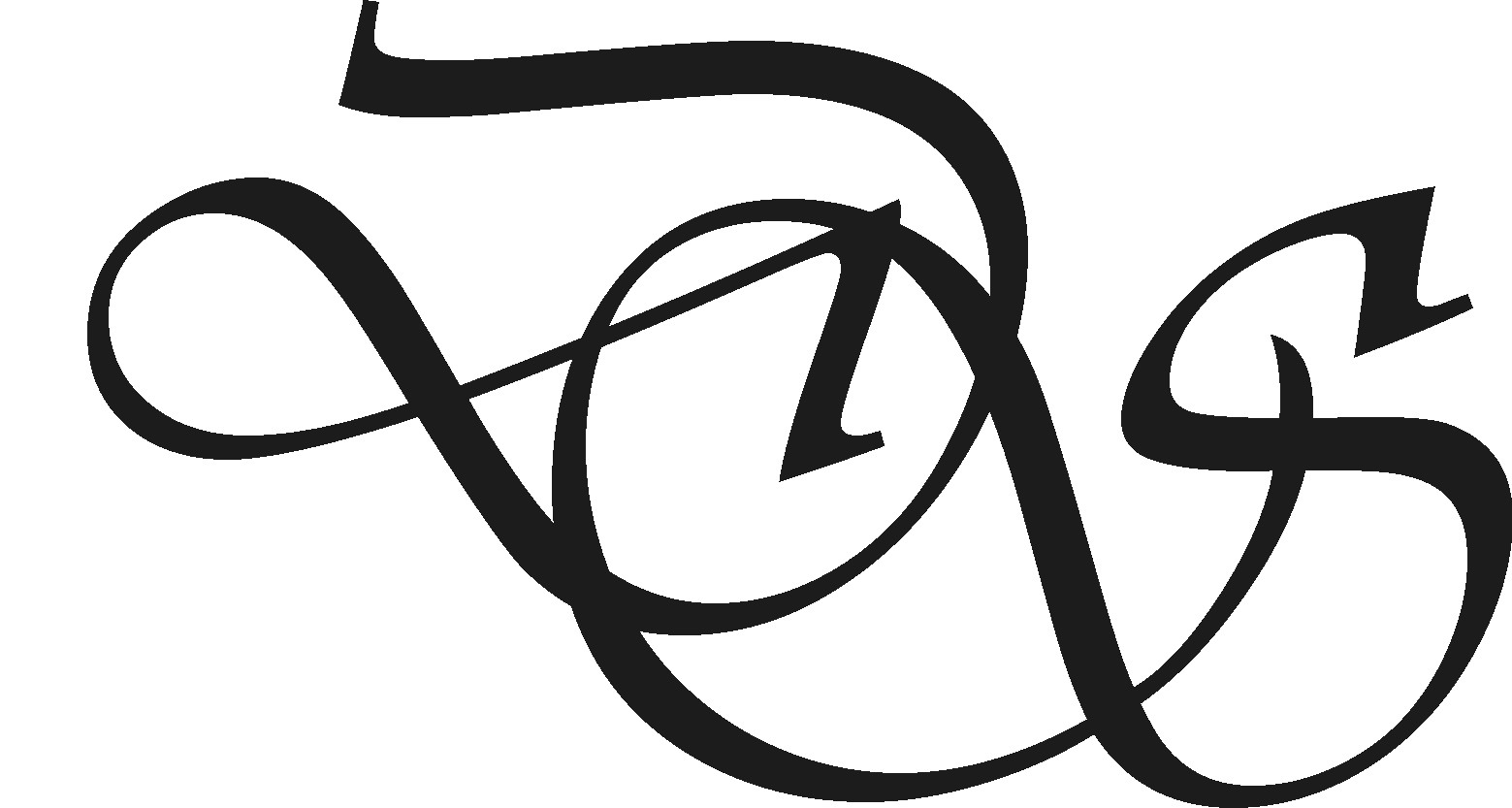 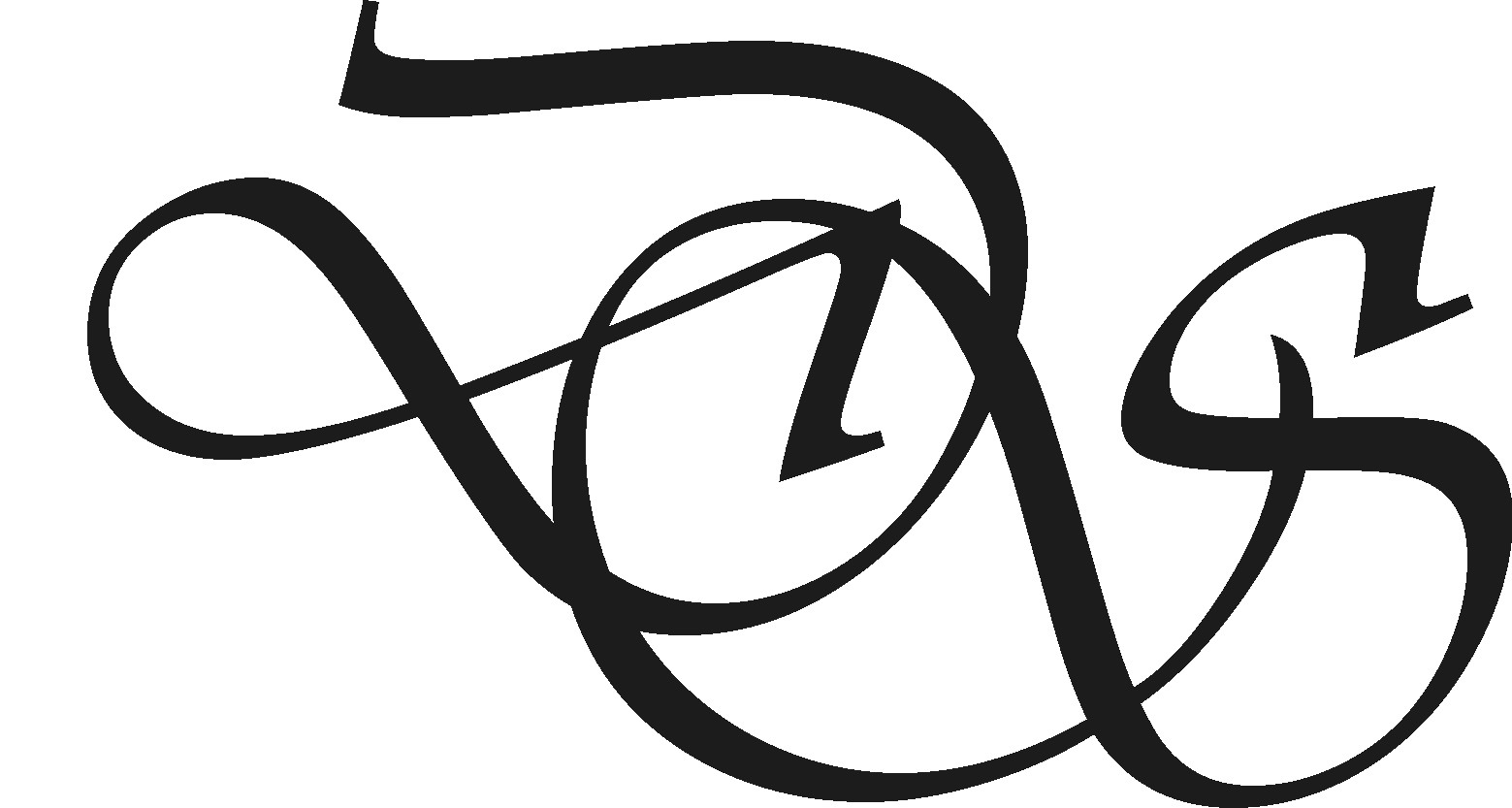 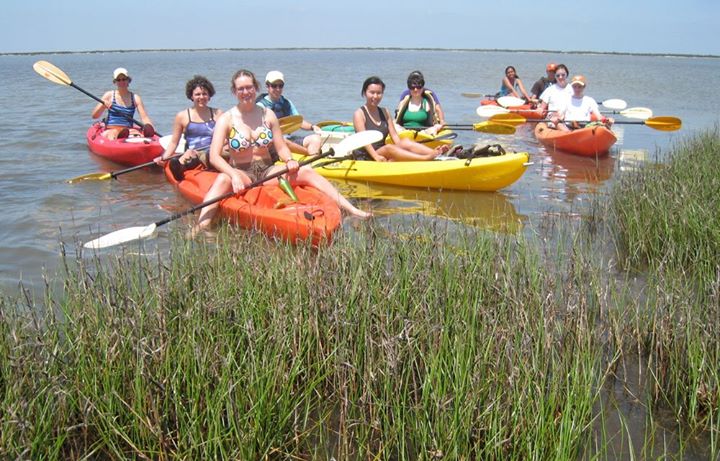 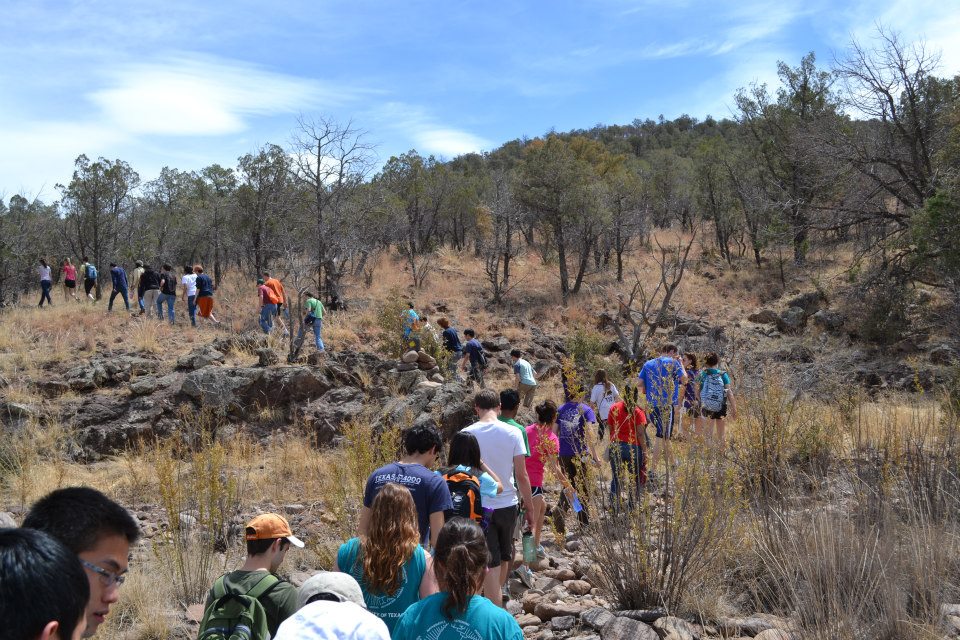 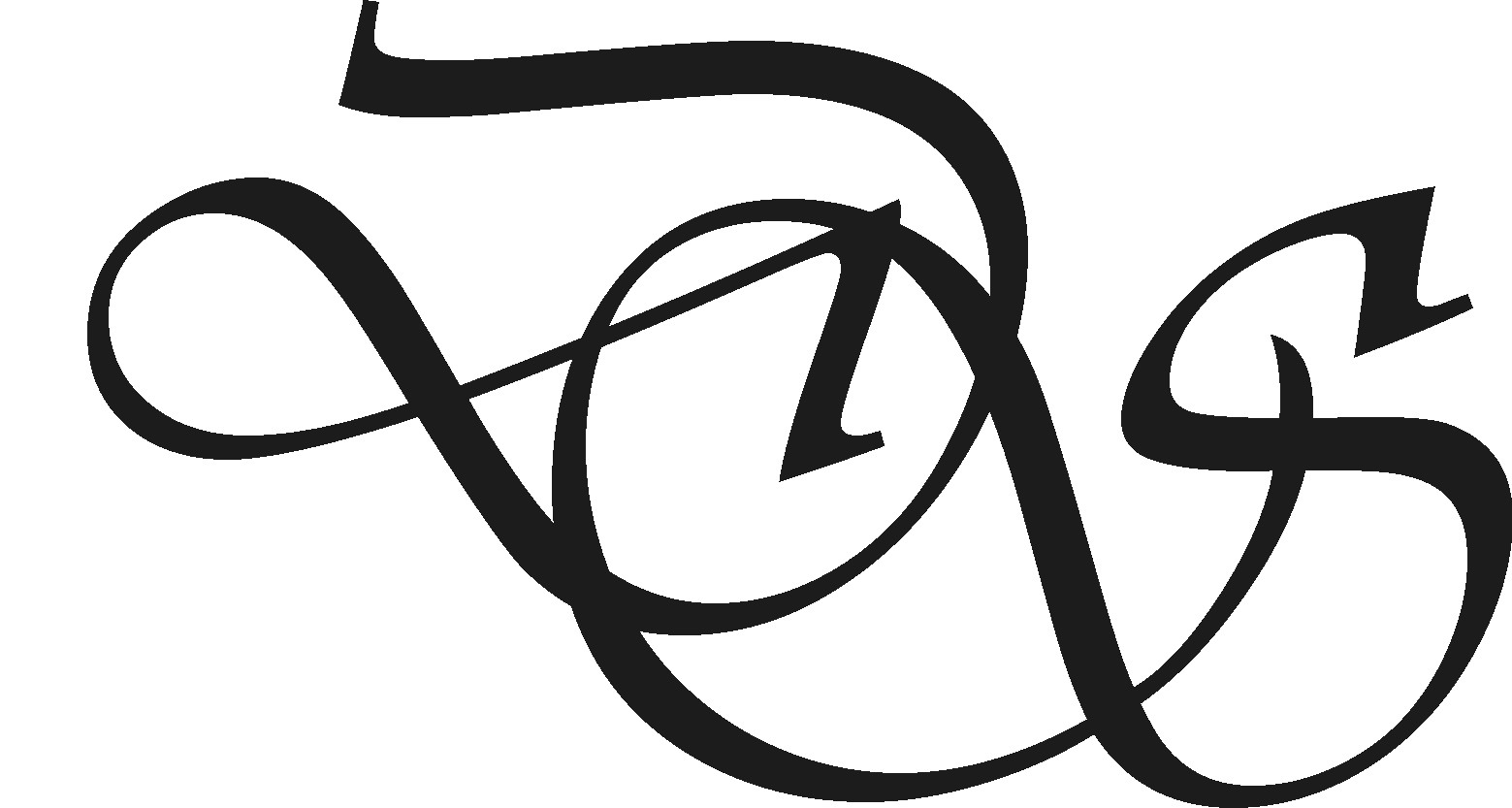 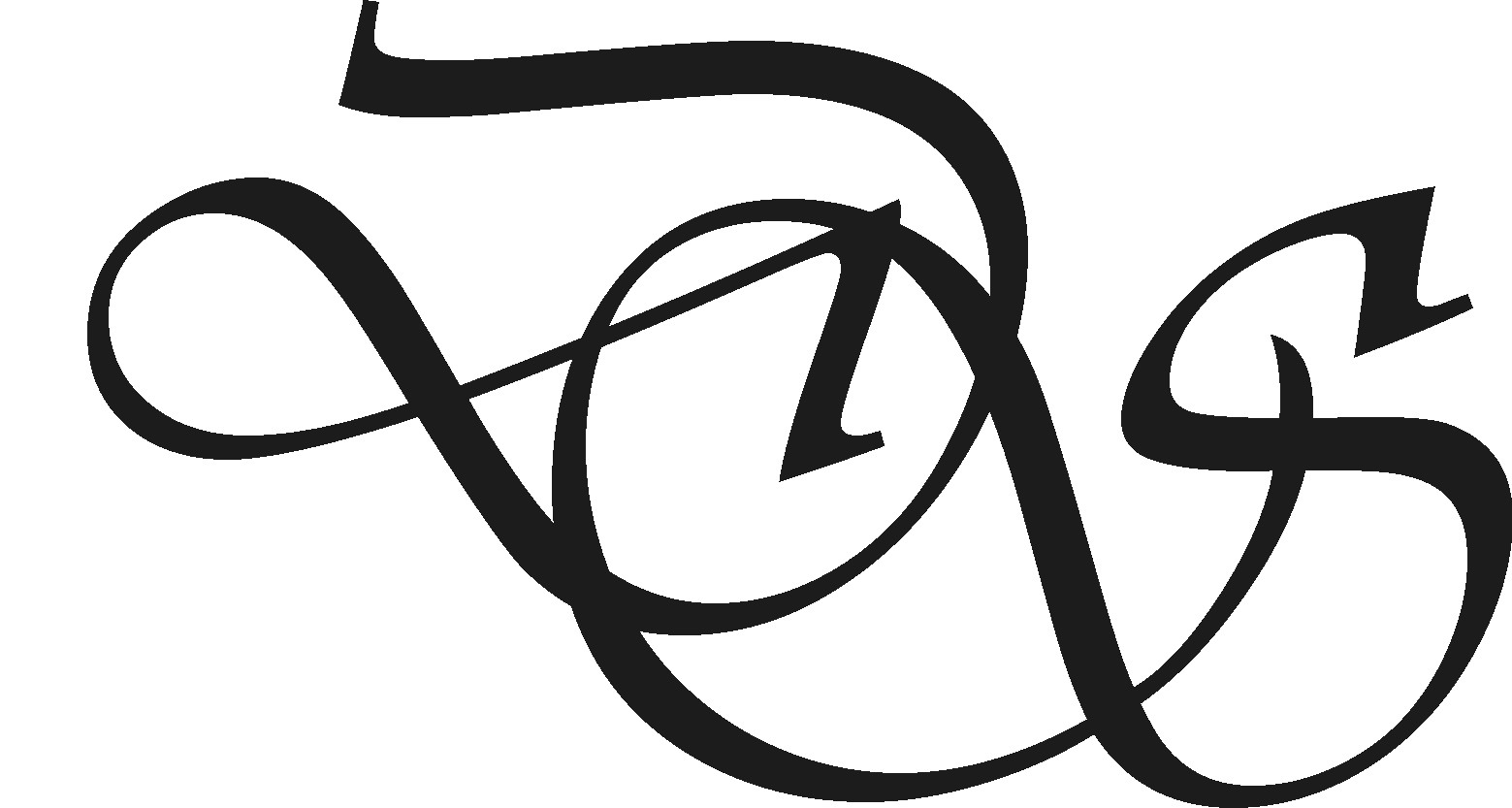 2015
DS Alumni Dinners – CA and TX
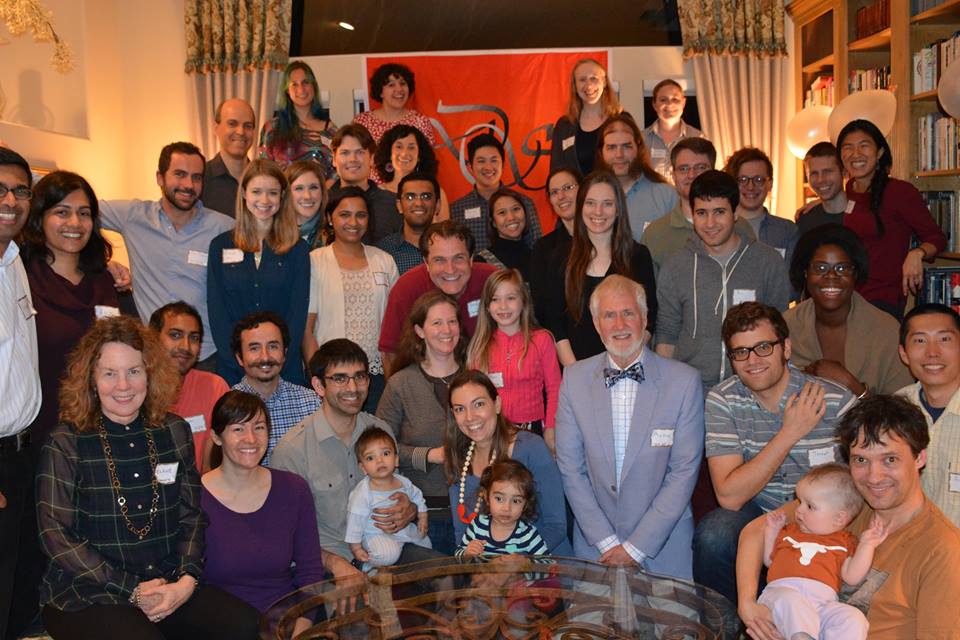 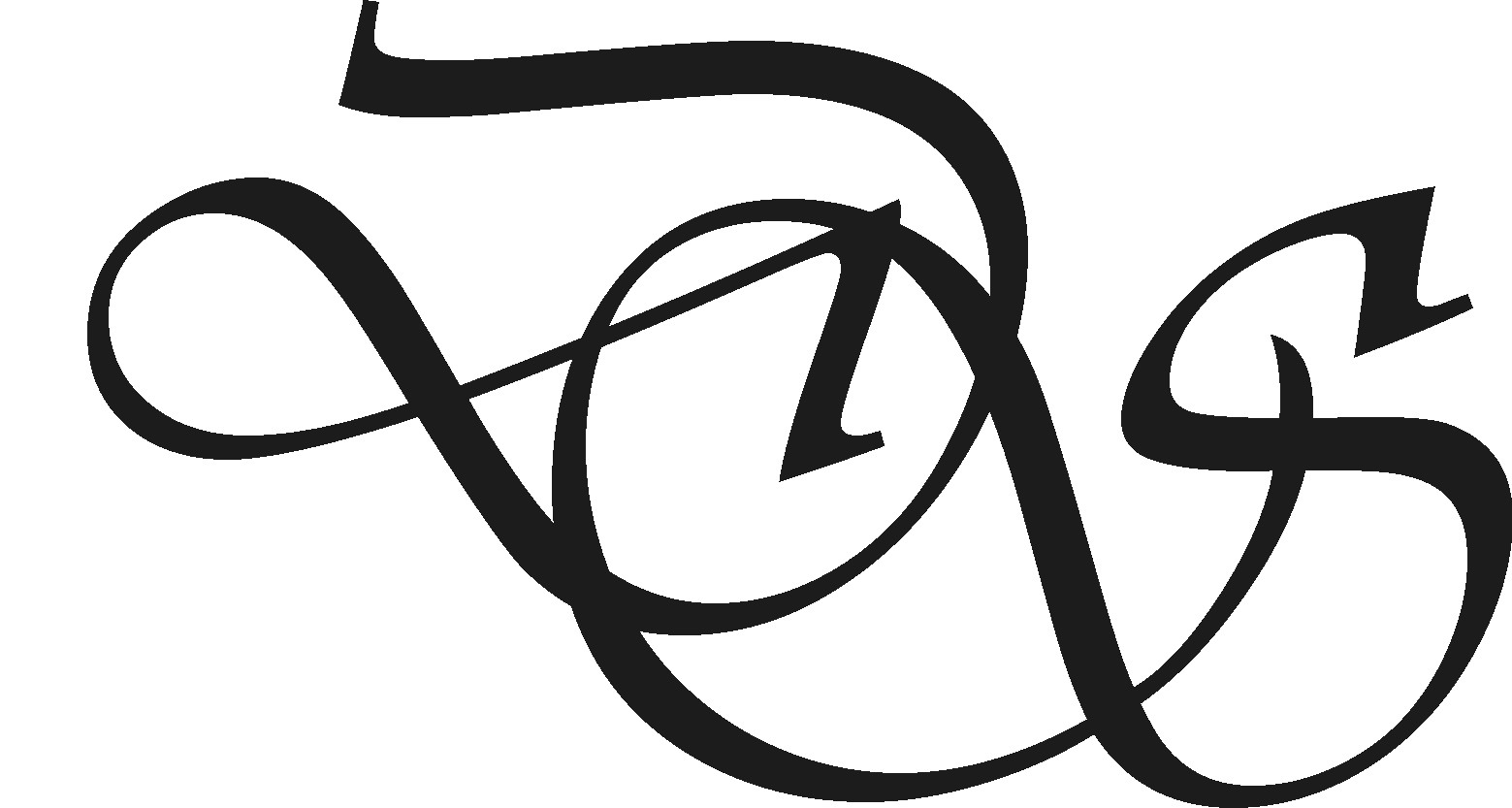 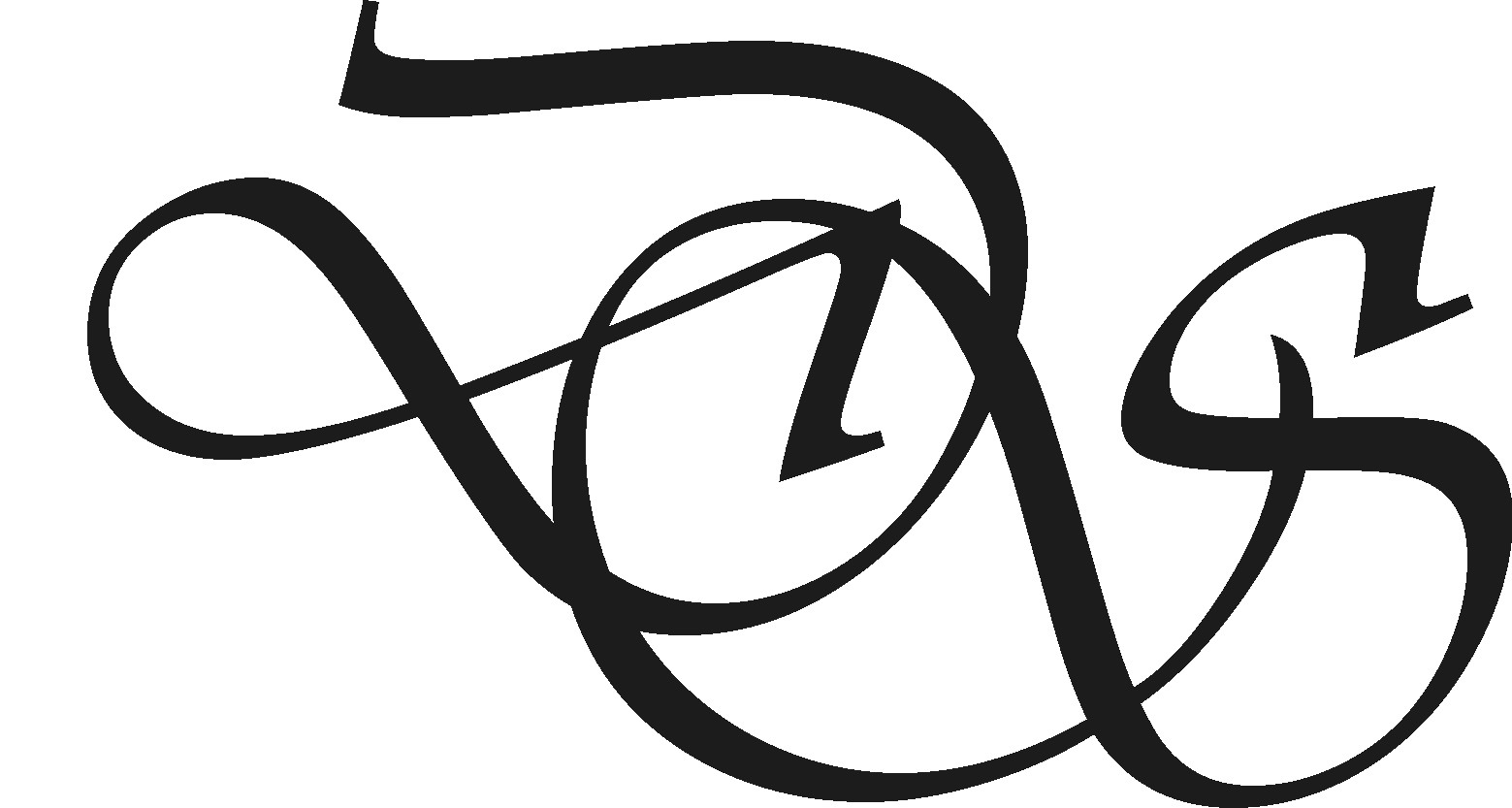 2019
40 for 40 Campaign for the DS Endowment
$13,248
The Deans Scholars Scrapbook

Dinner menus, recipes, 
and zillions of photos:

 https://deansscholars.github.io/DS-Scrapbook/
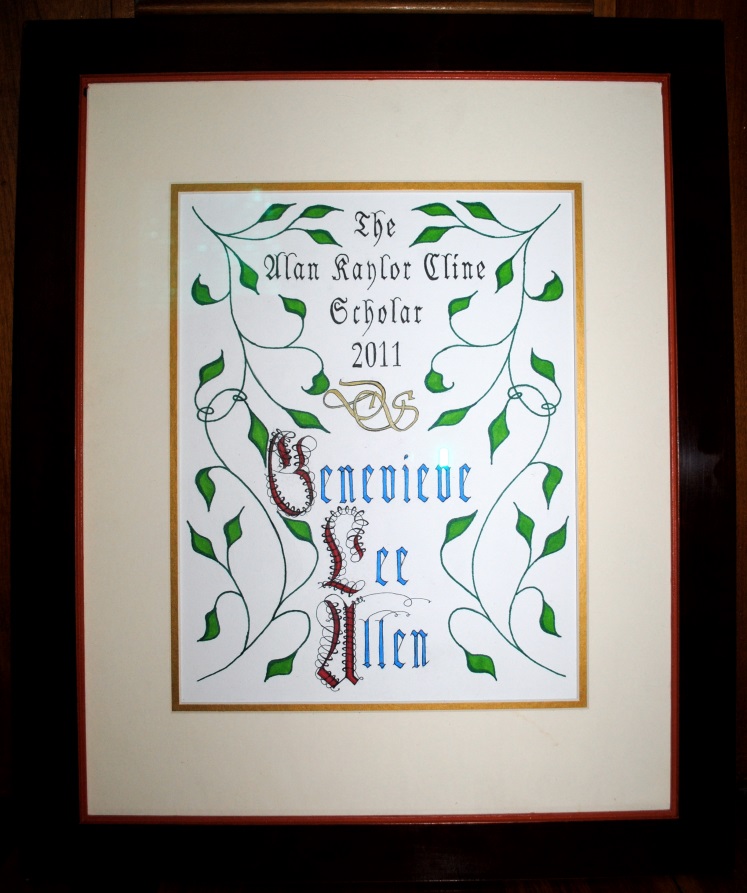 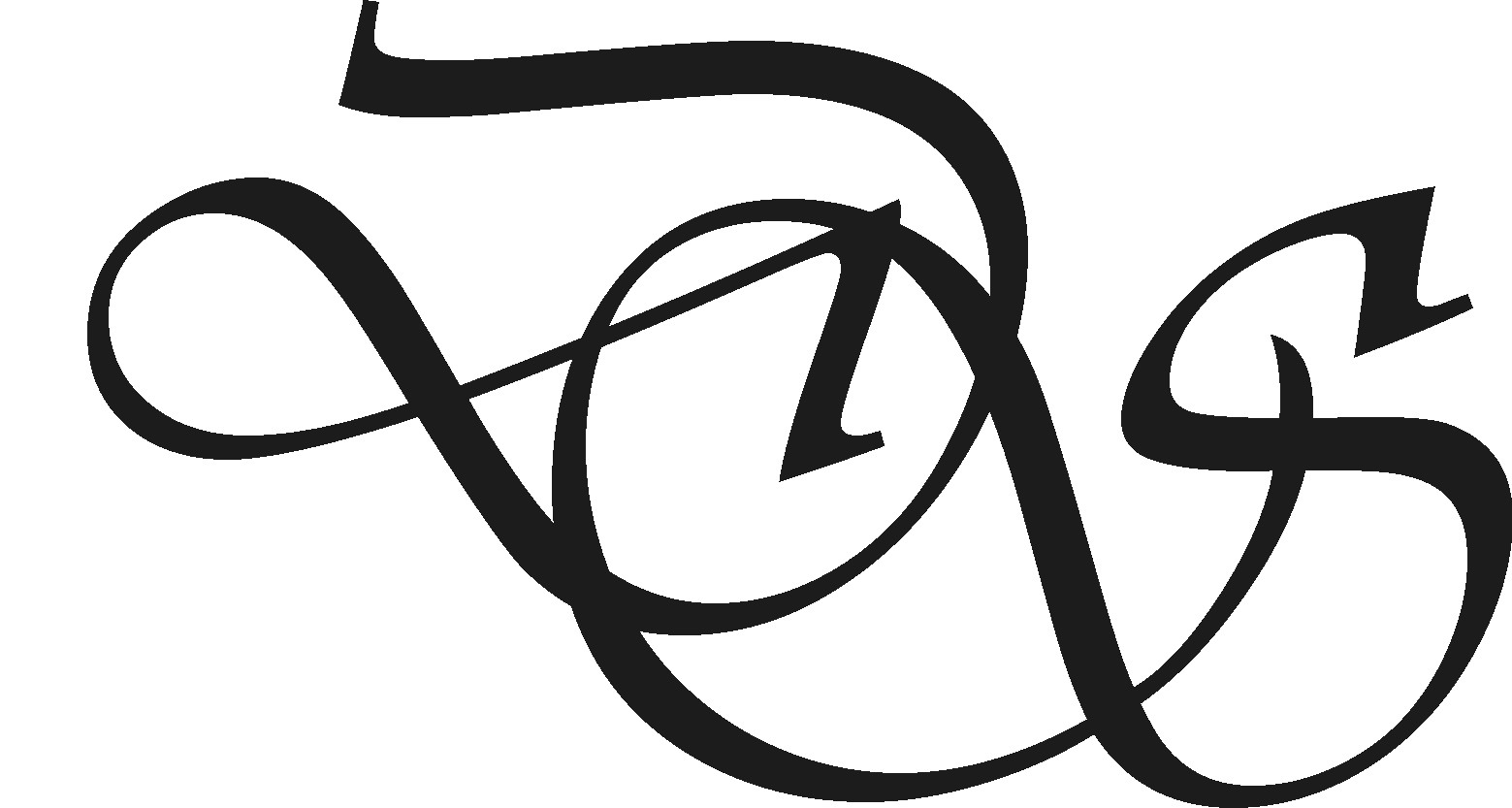 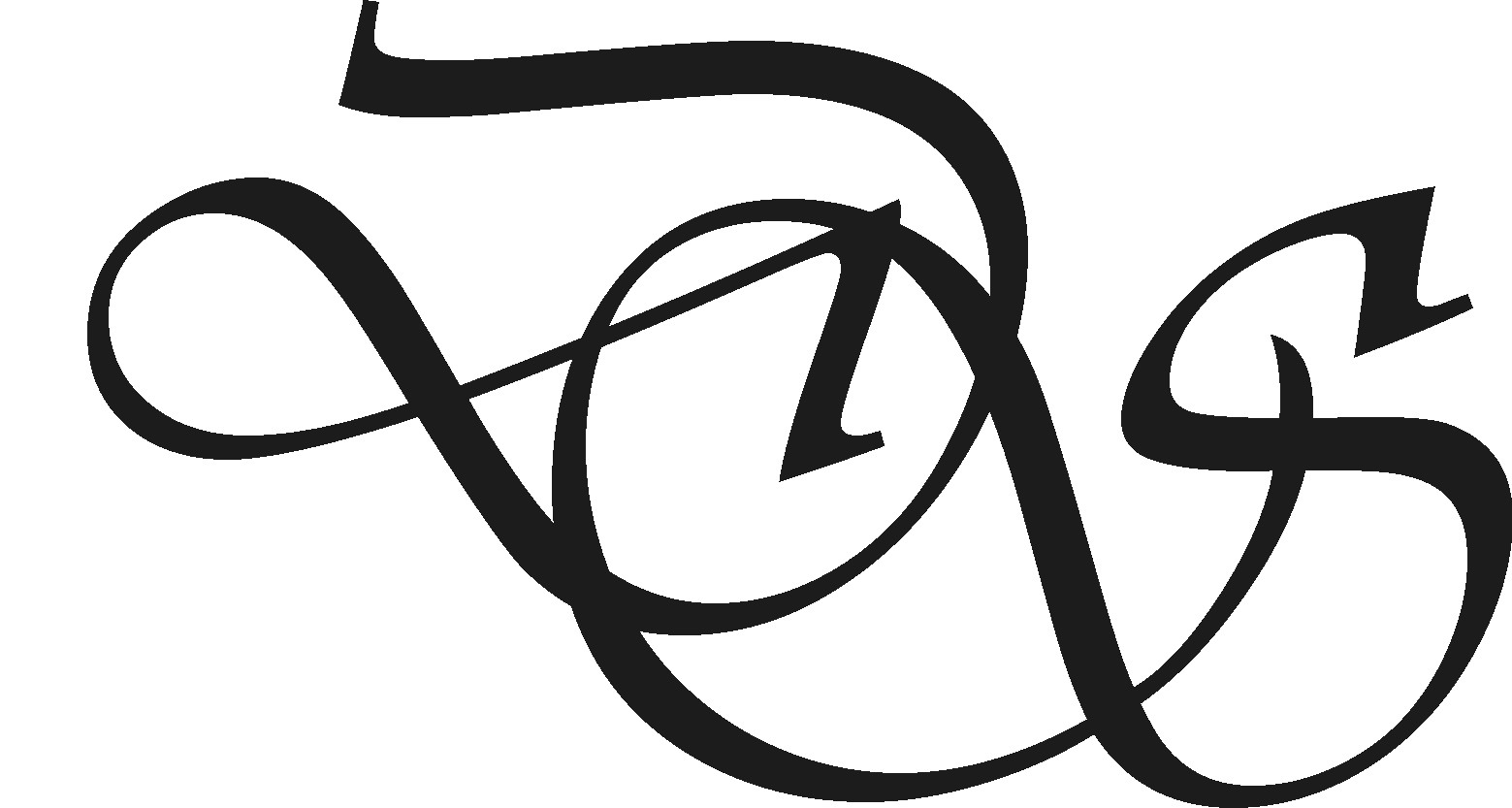 What is DS?
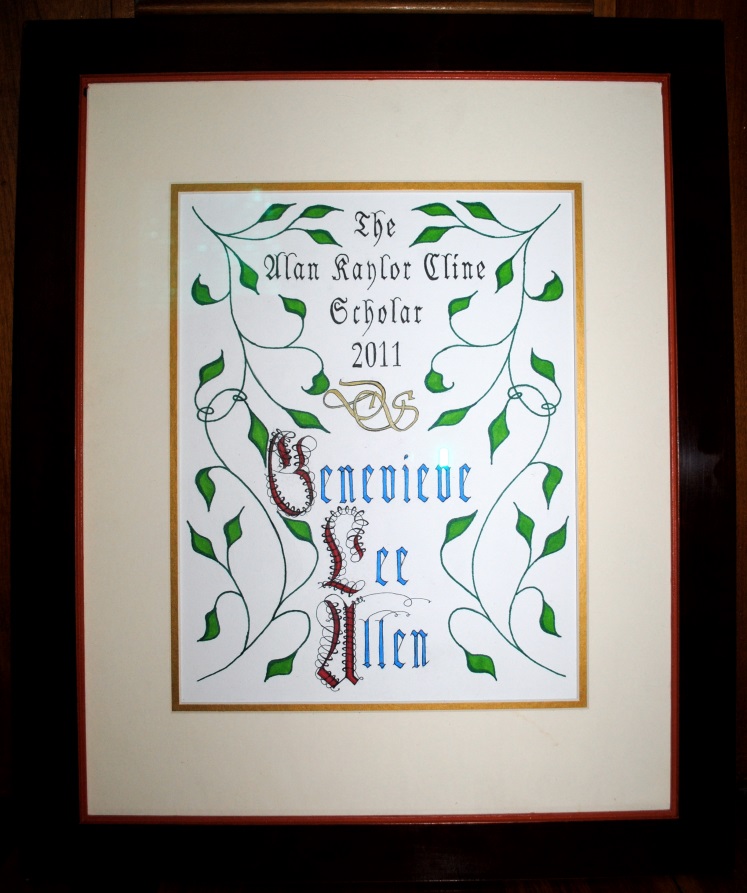 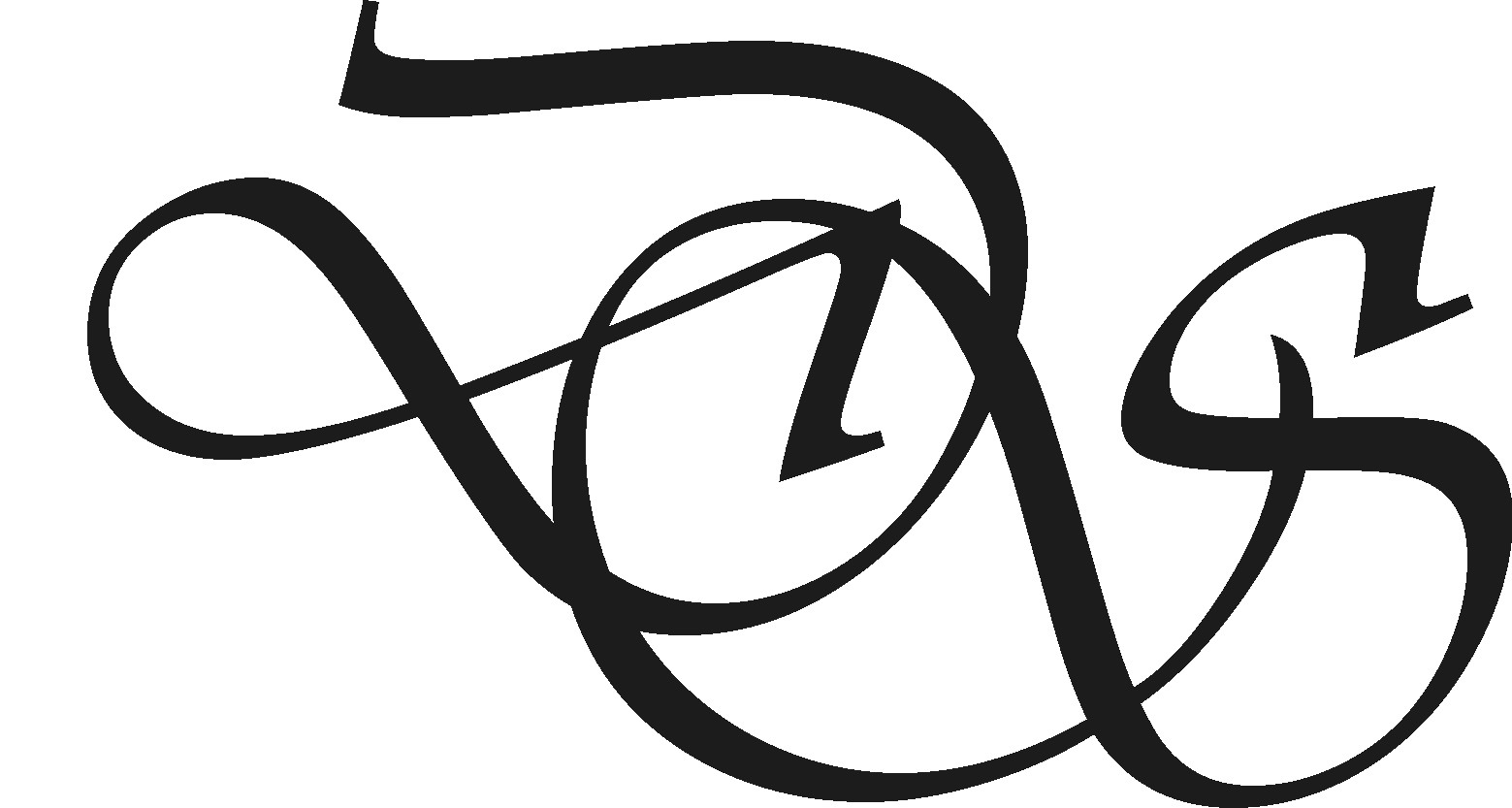 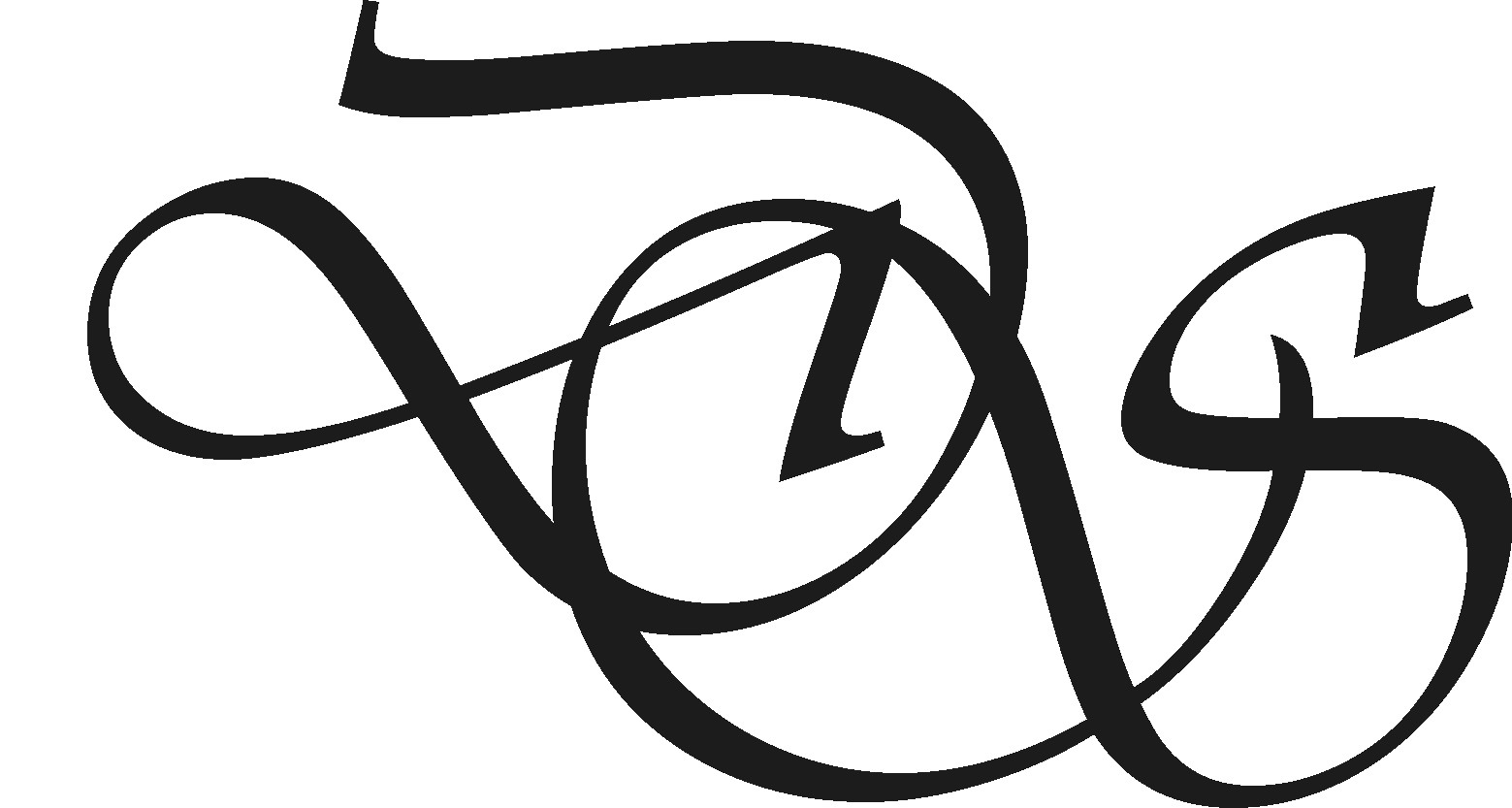 What is DS?
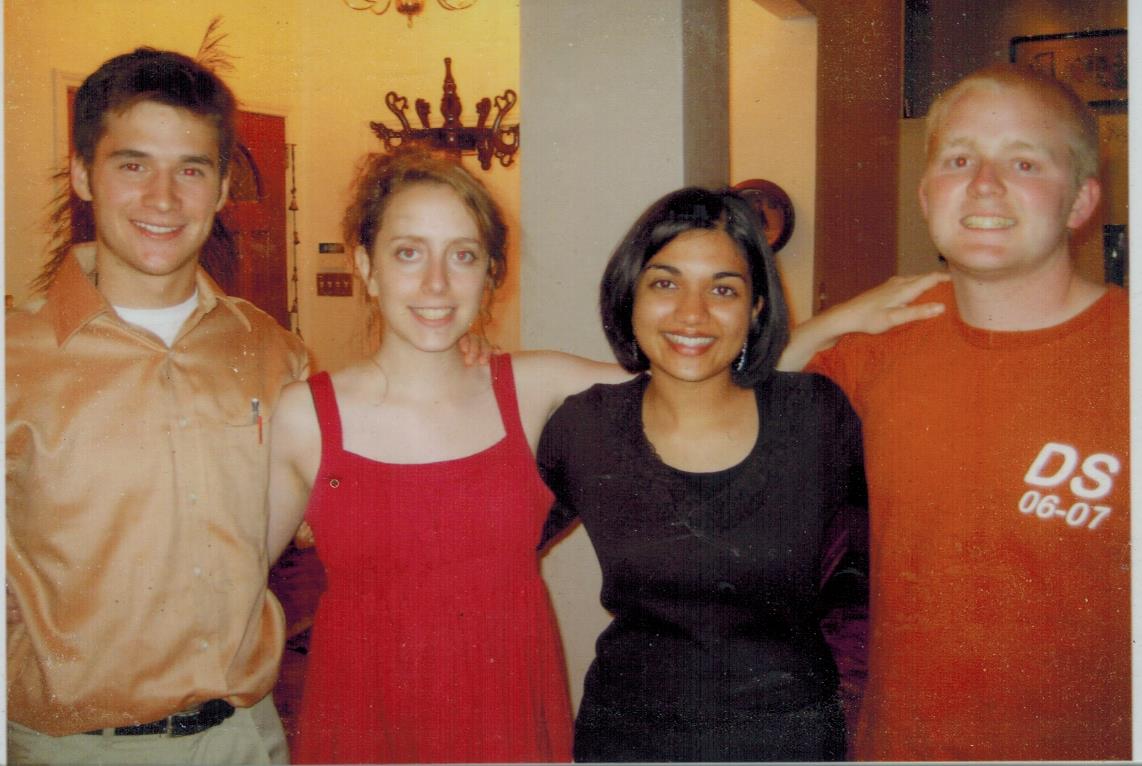 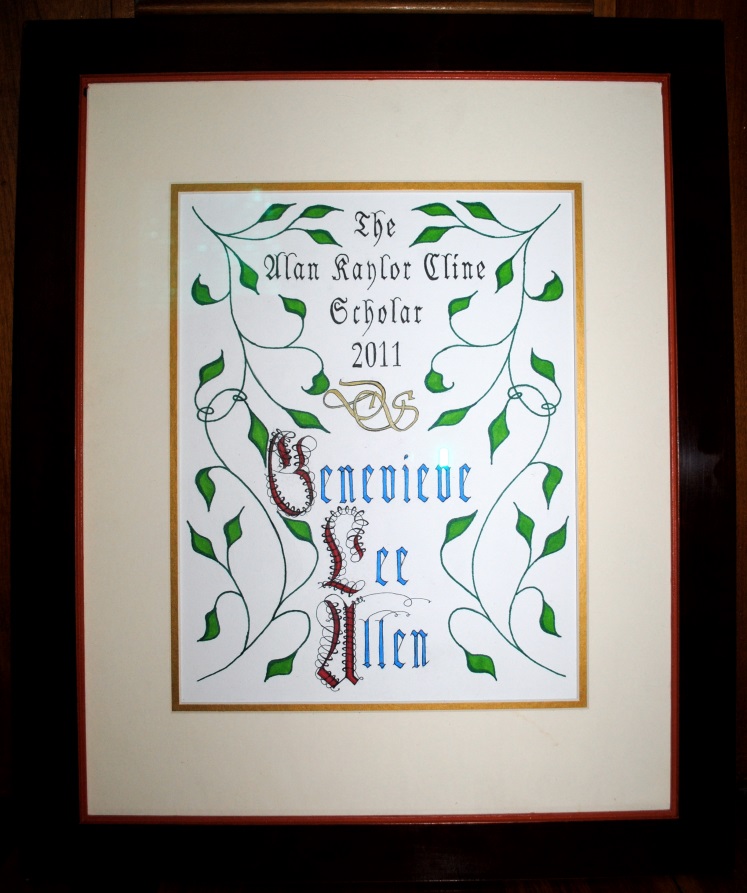 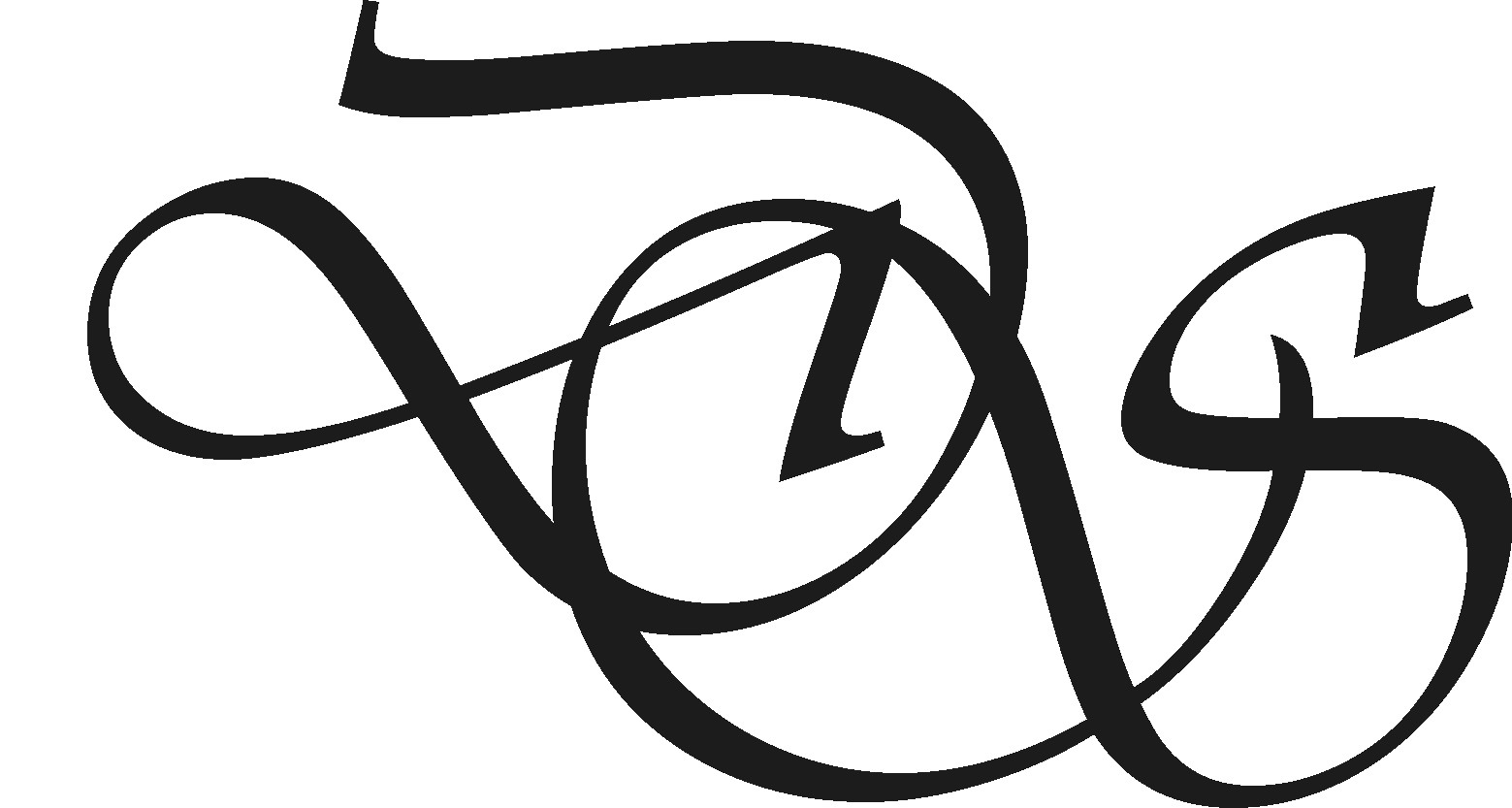 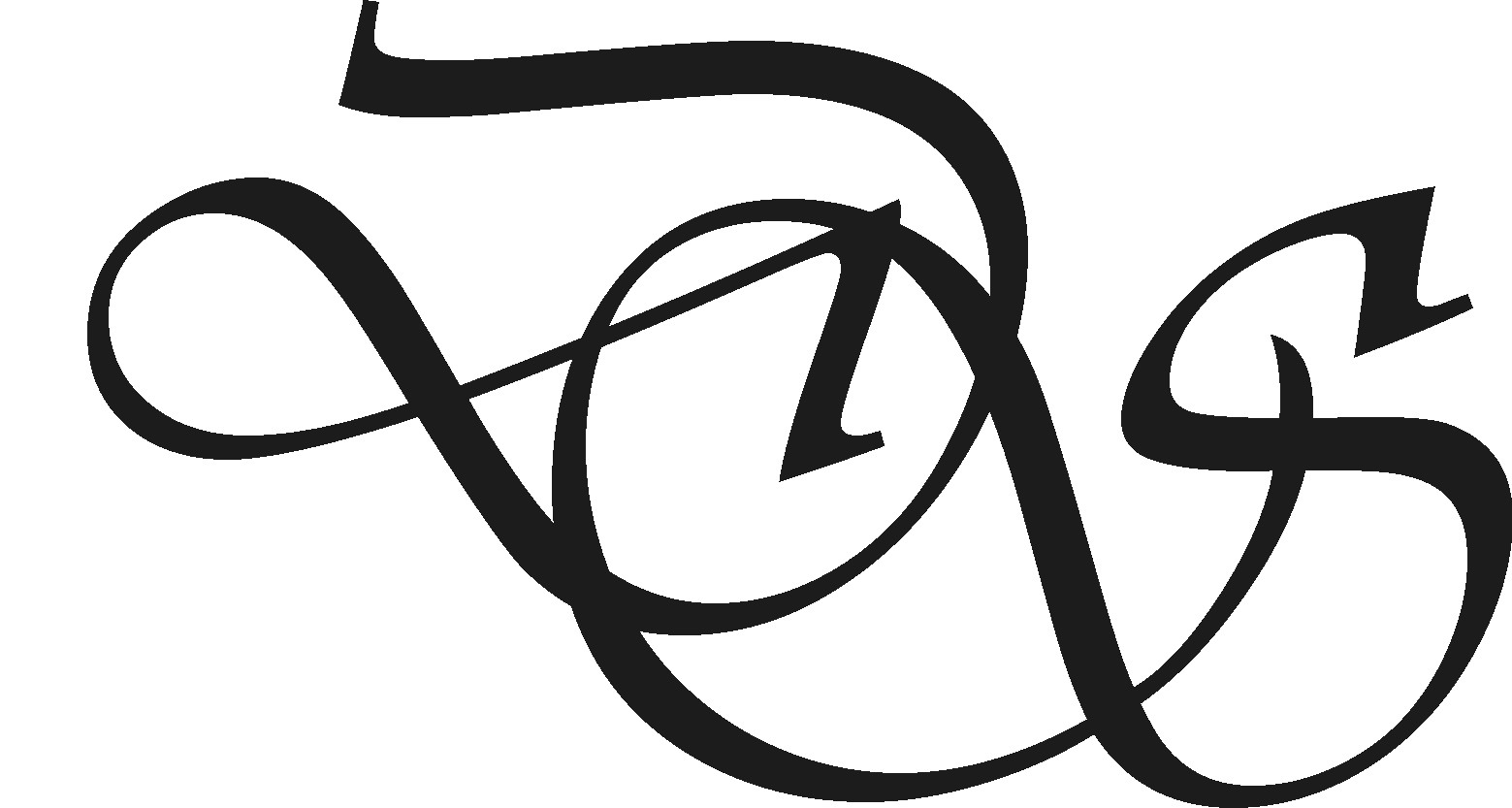 What is DS?
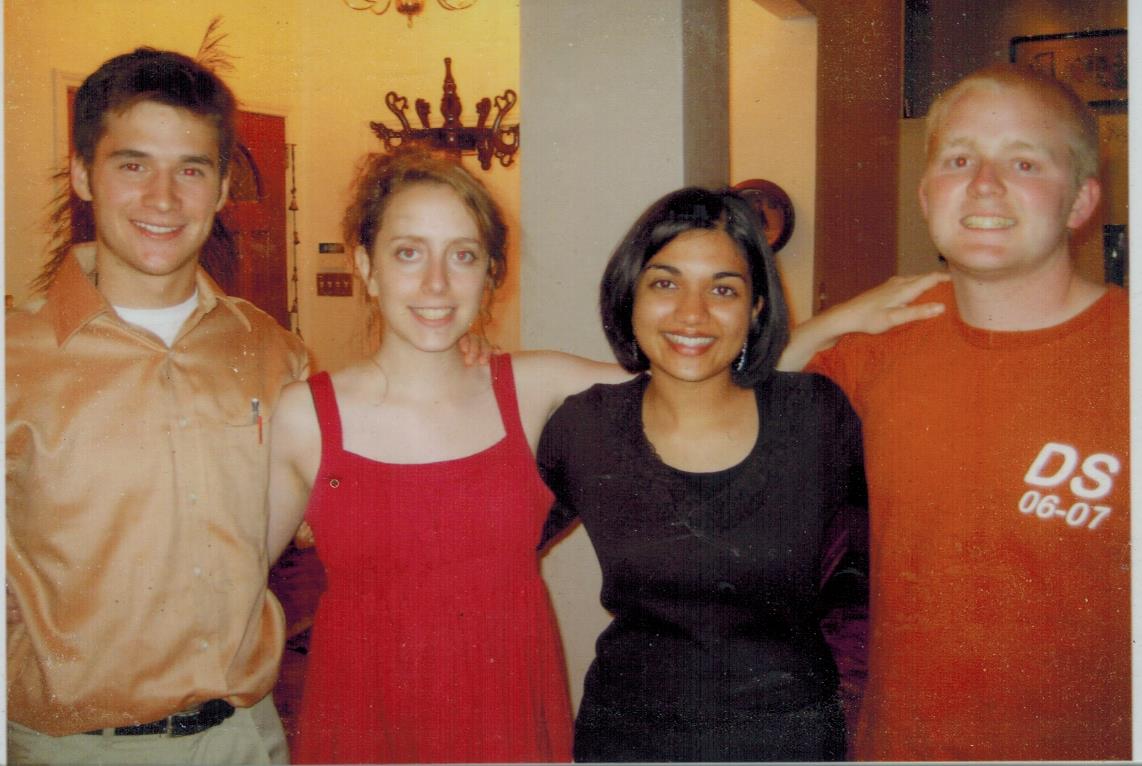 Pat Lawlor, in MD/PhD program at Northwestern
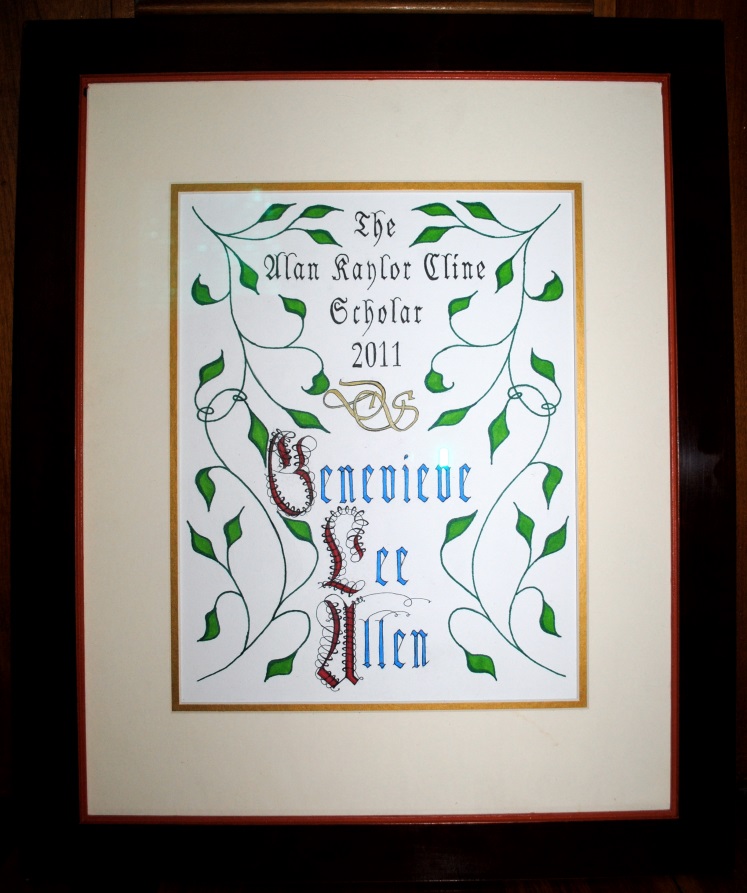 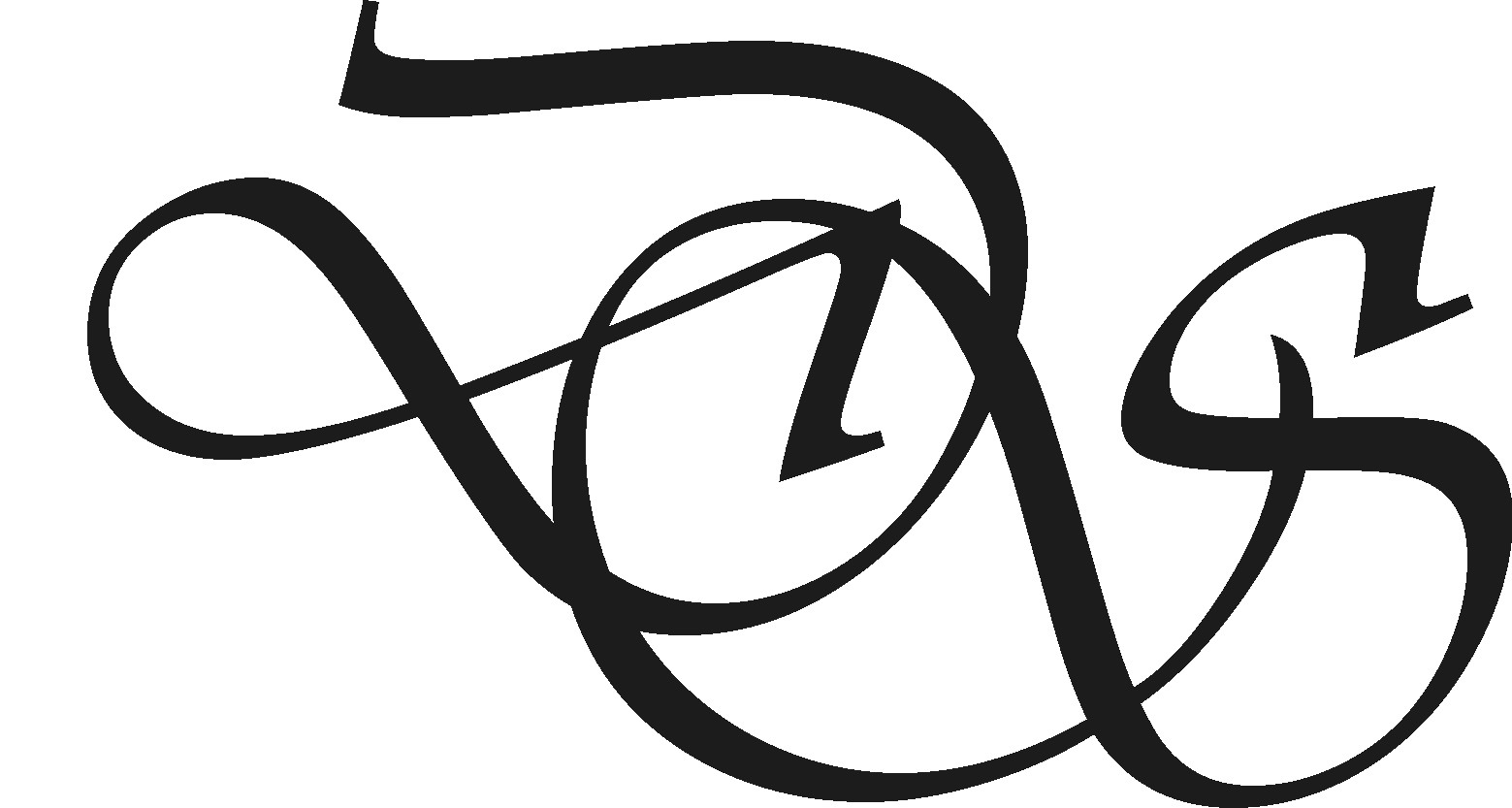 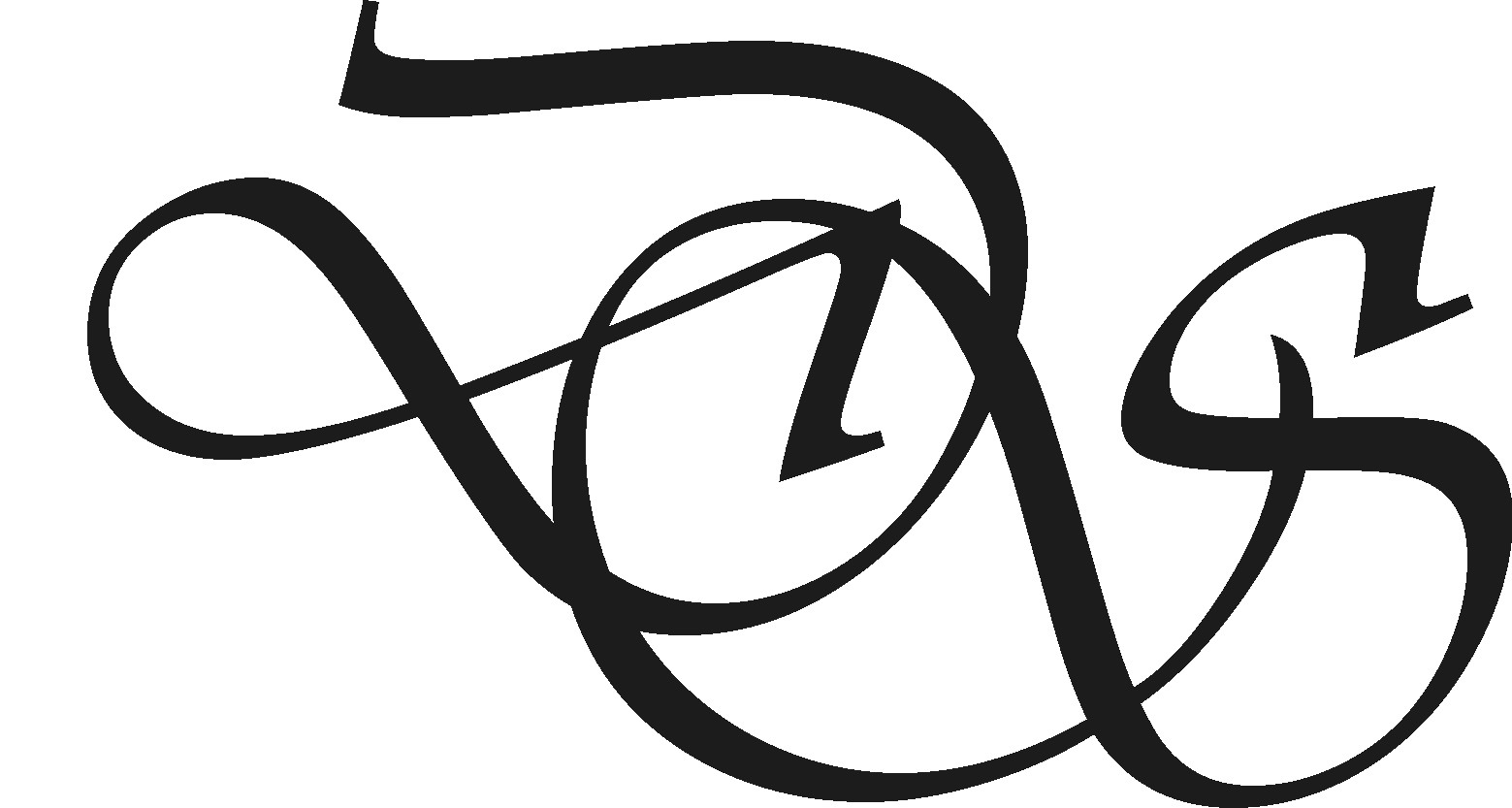 What is DS?
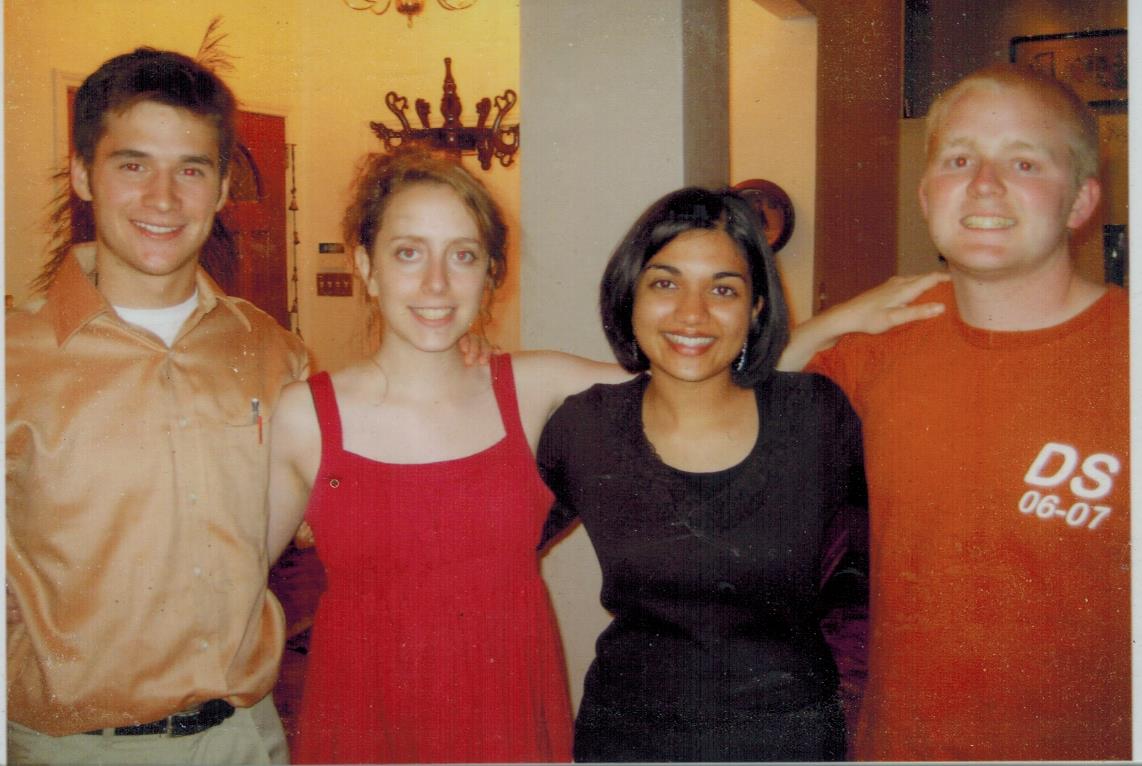 Pat Lawlor, in MD/PhD program at Northwestern
Rob Seilheimer, in MD/PhD program at Baylor College of Medicine
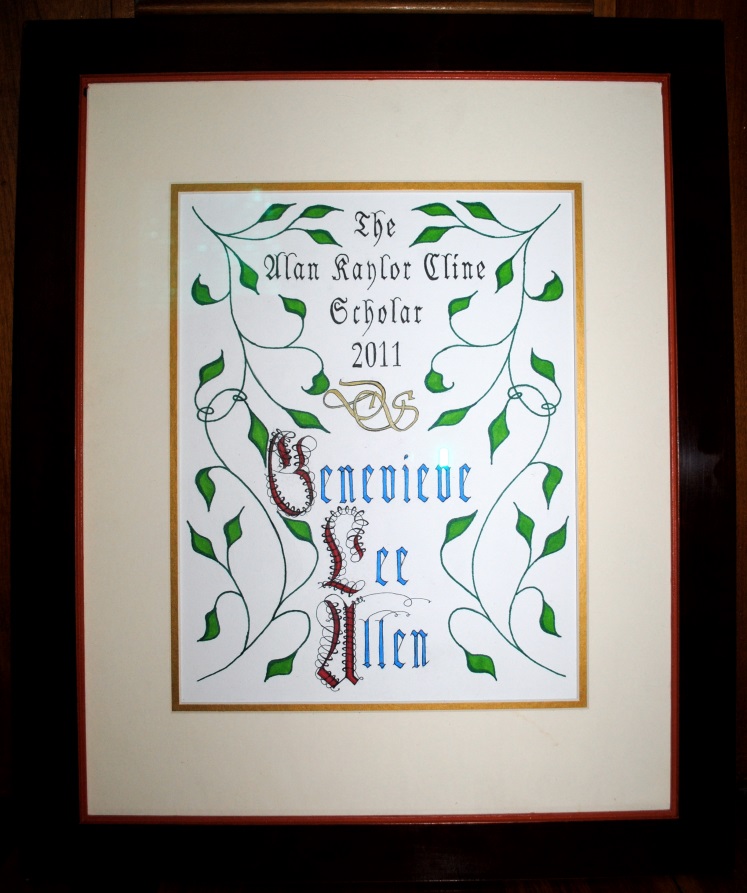 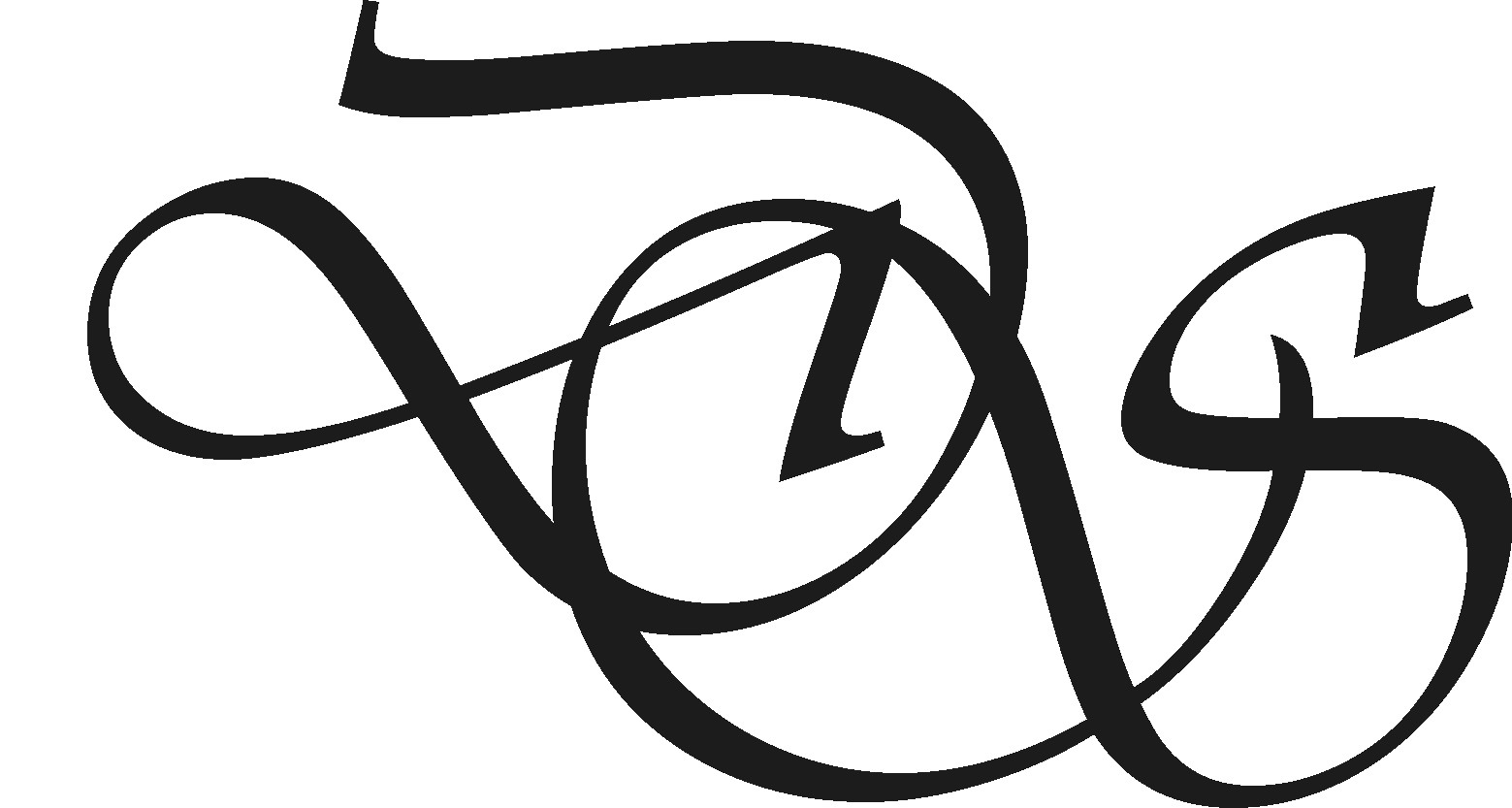 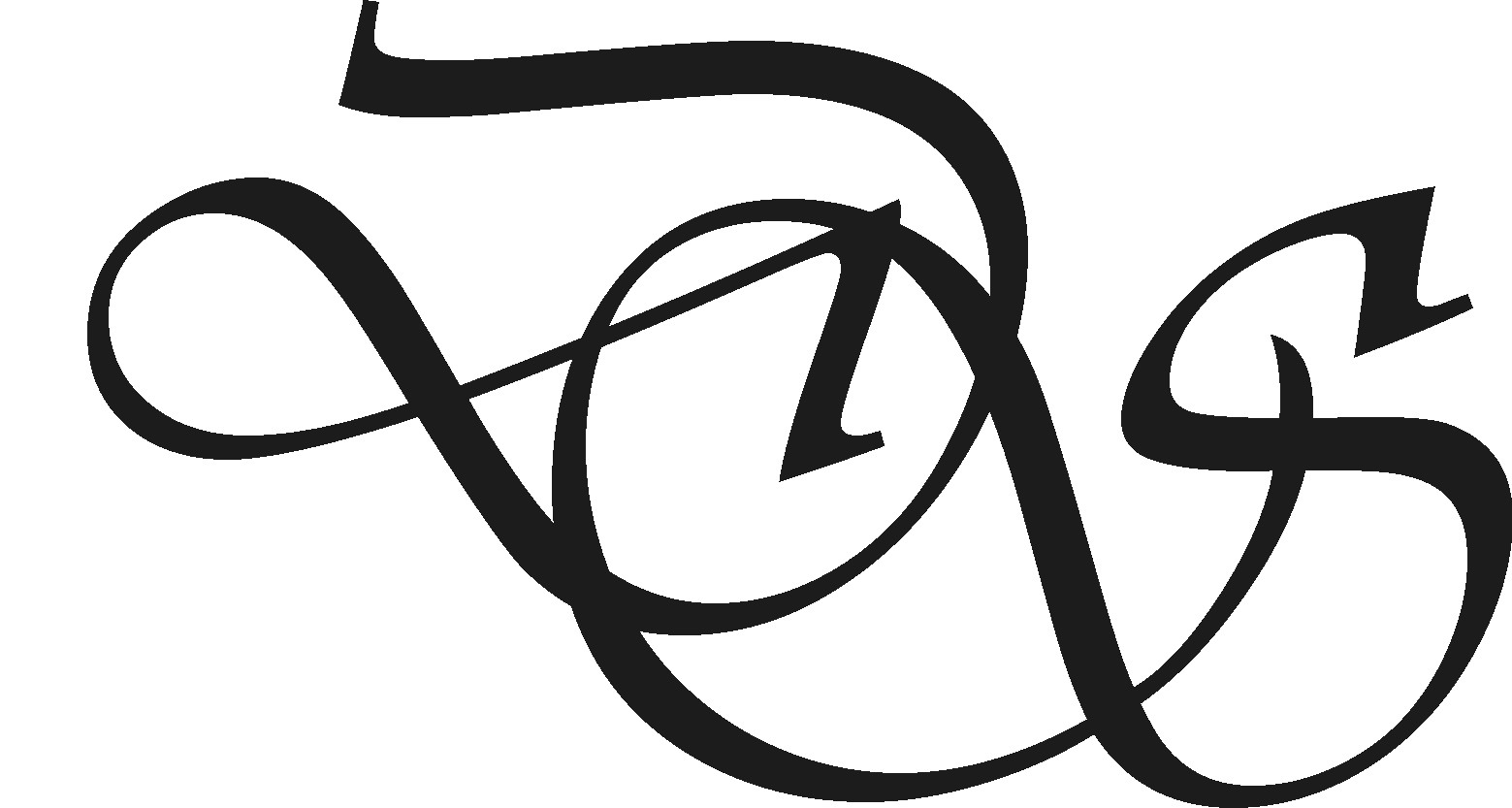 What is DS?
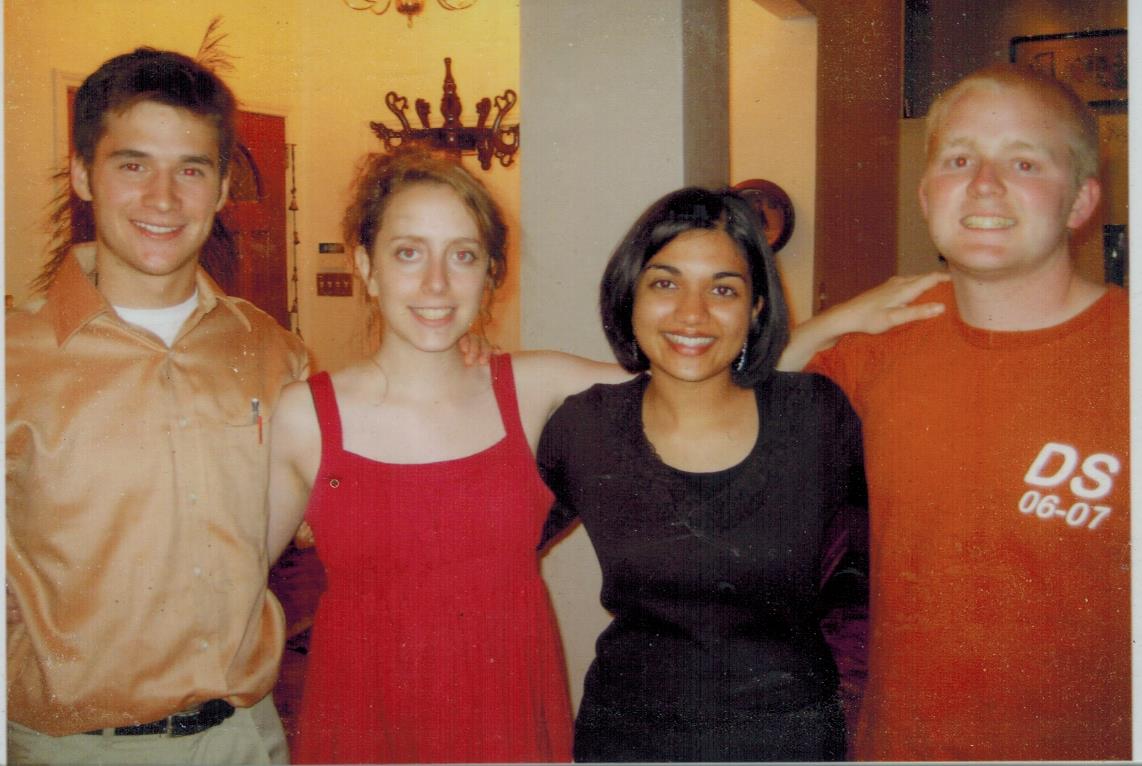 Pat Lawlor, in MD/PhD program at Northwestern
Rob Seilheimer, in MD/PhD program at Baylor College of Medicine
Richa Gupta, MD/Masters of Public Health program at Johns Hopkins
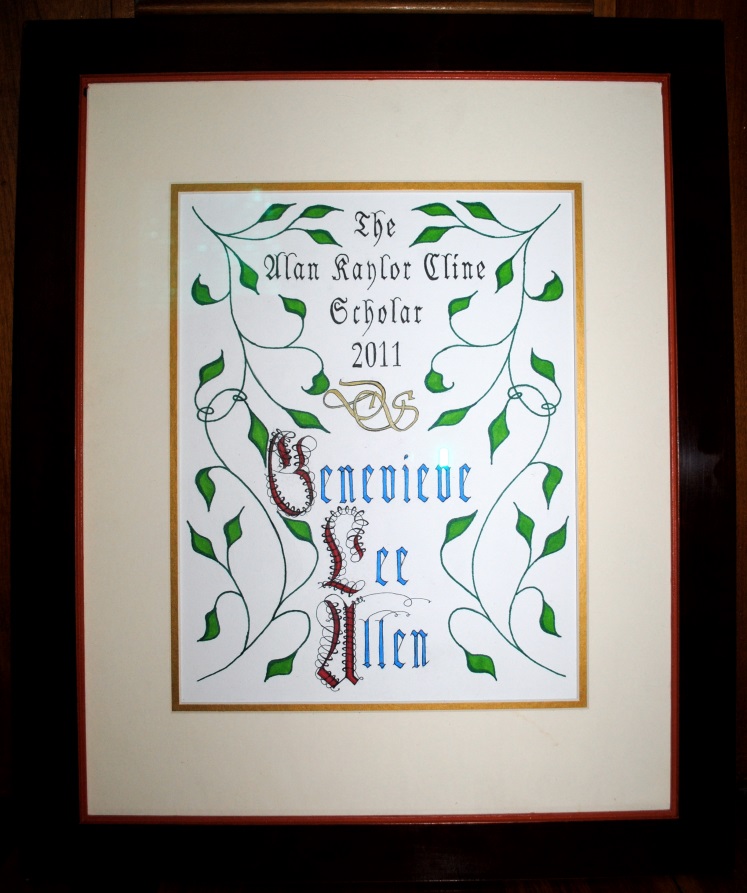 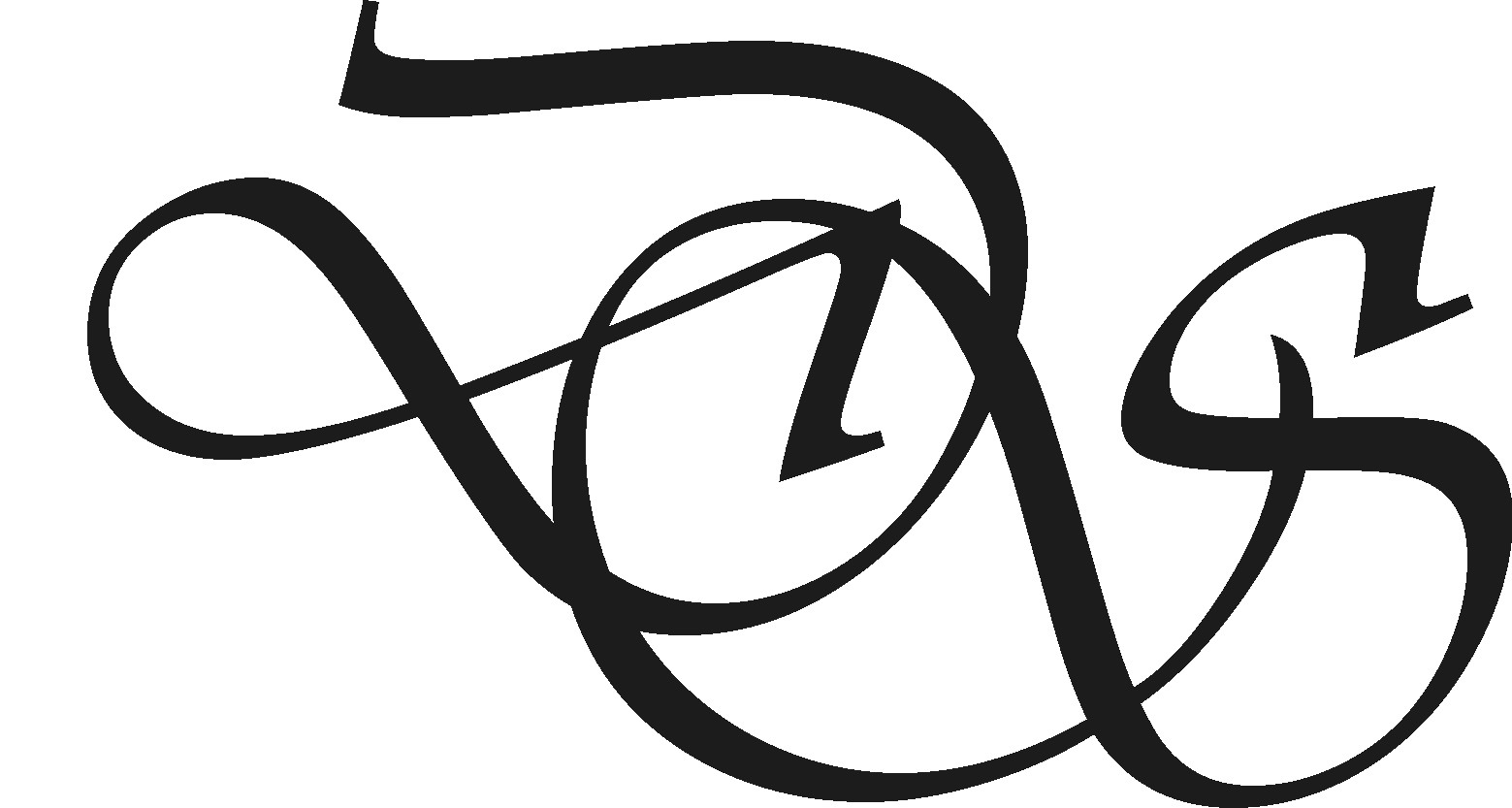 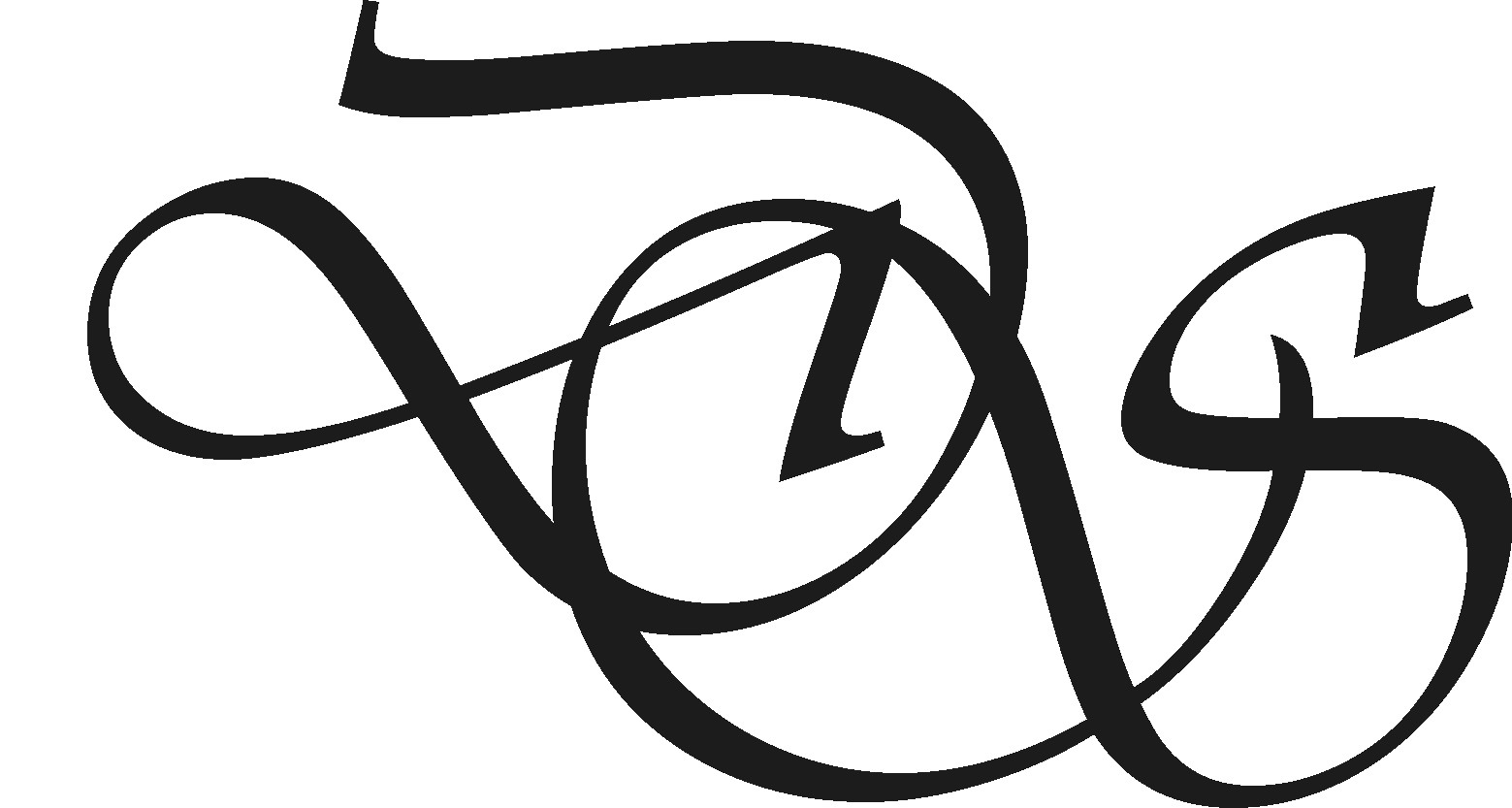 What is DS?
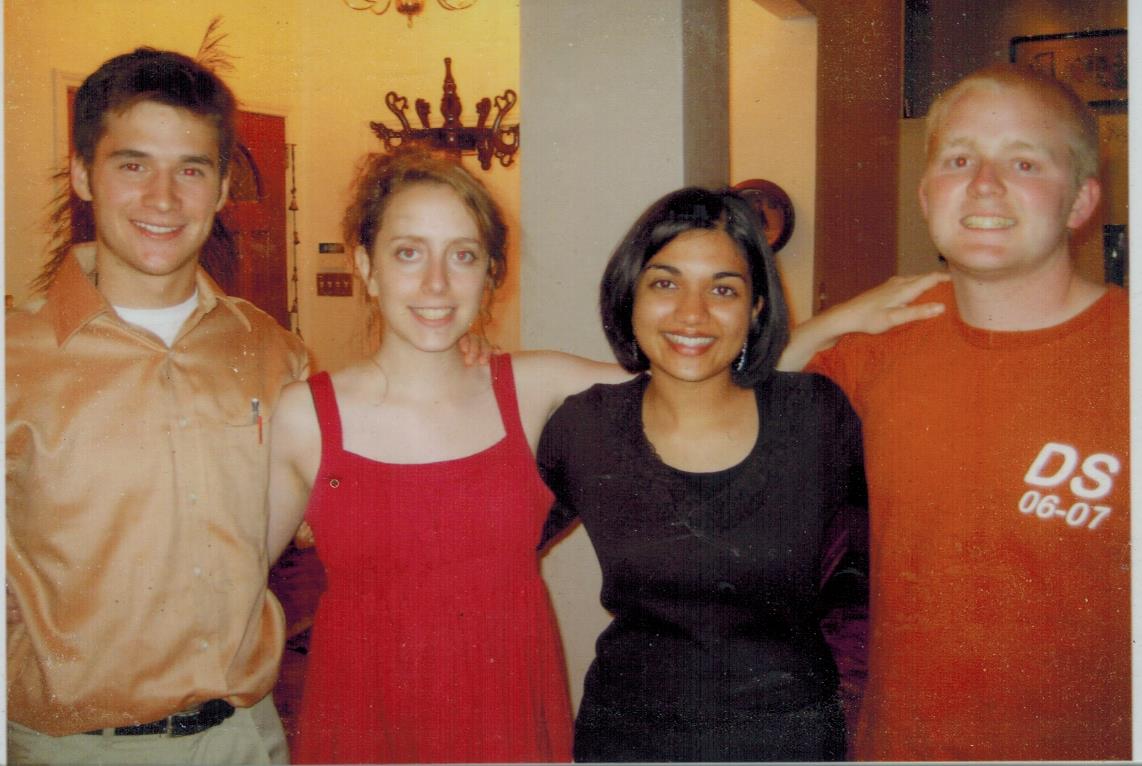 Pat Lawlor, in MD/PhD program at Northwestern
Rob Seilheimer, in MD/PhD program at Baylor College of Medicine
Richa Gupta, MD/Masters of Public Health program at Johns Hopkins
Sarah Miller, Rhodes Scholar, PhD Oxford
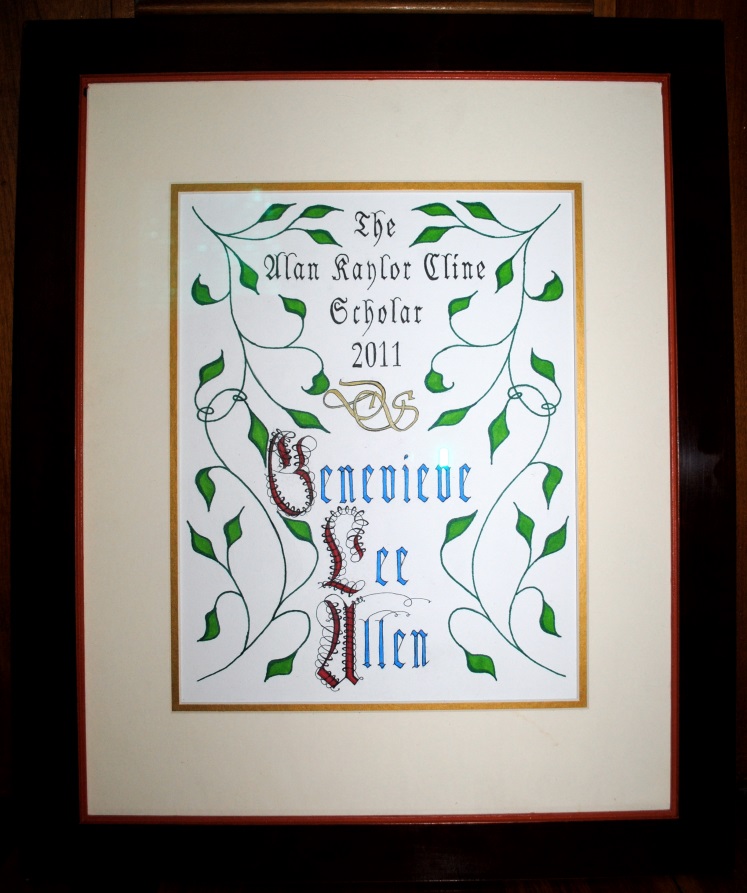 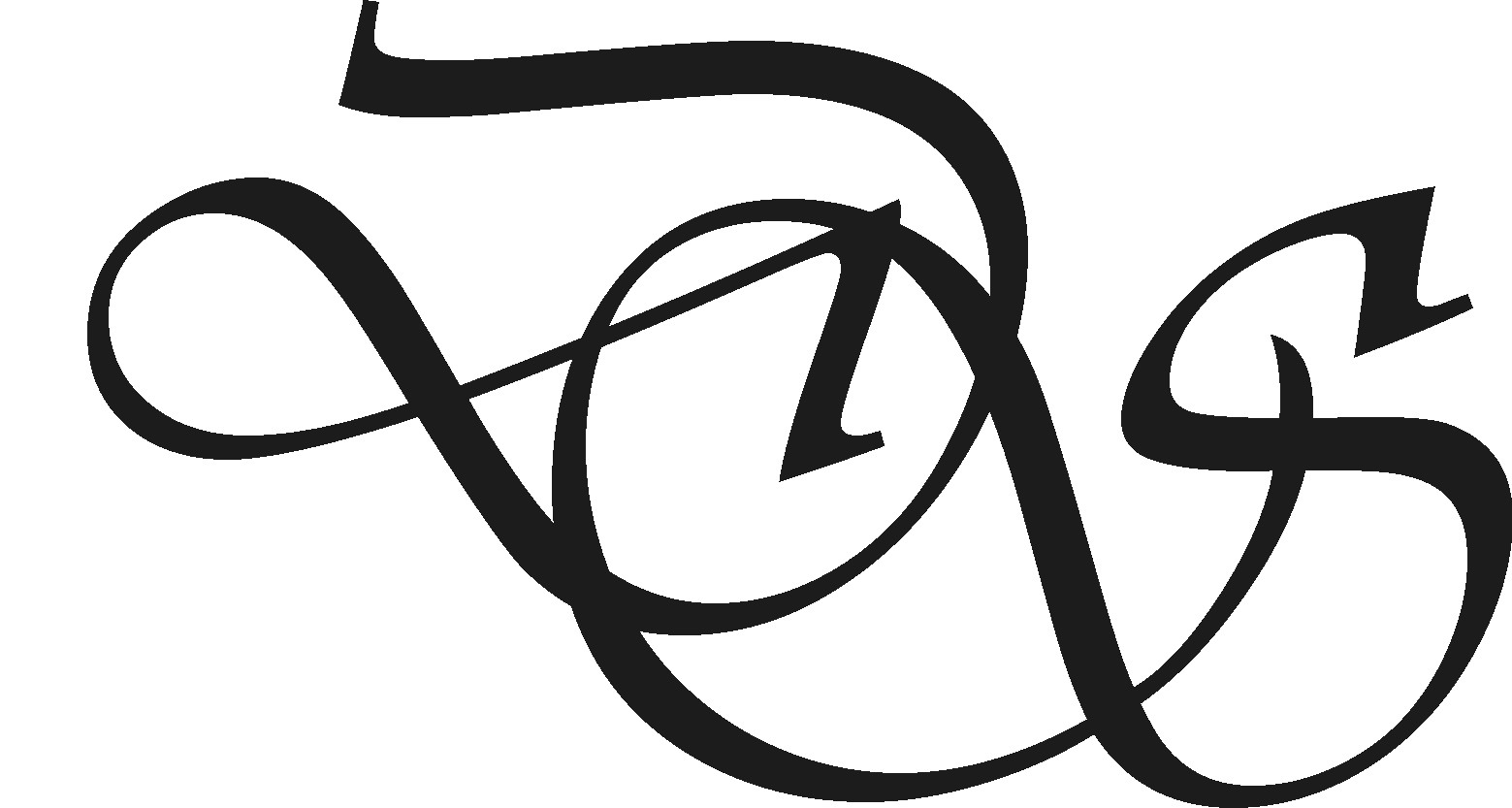 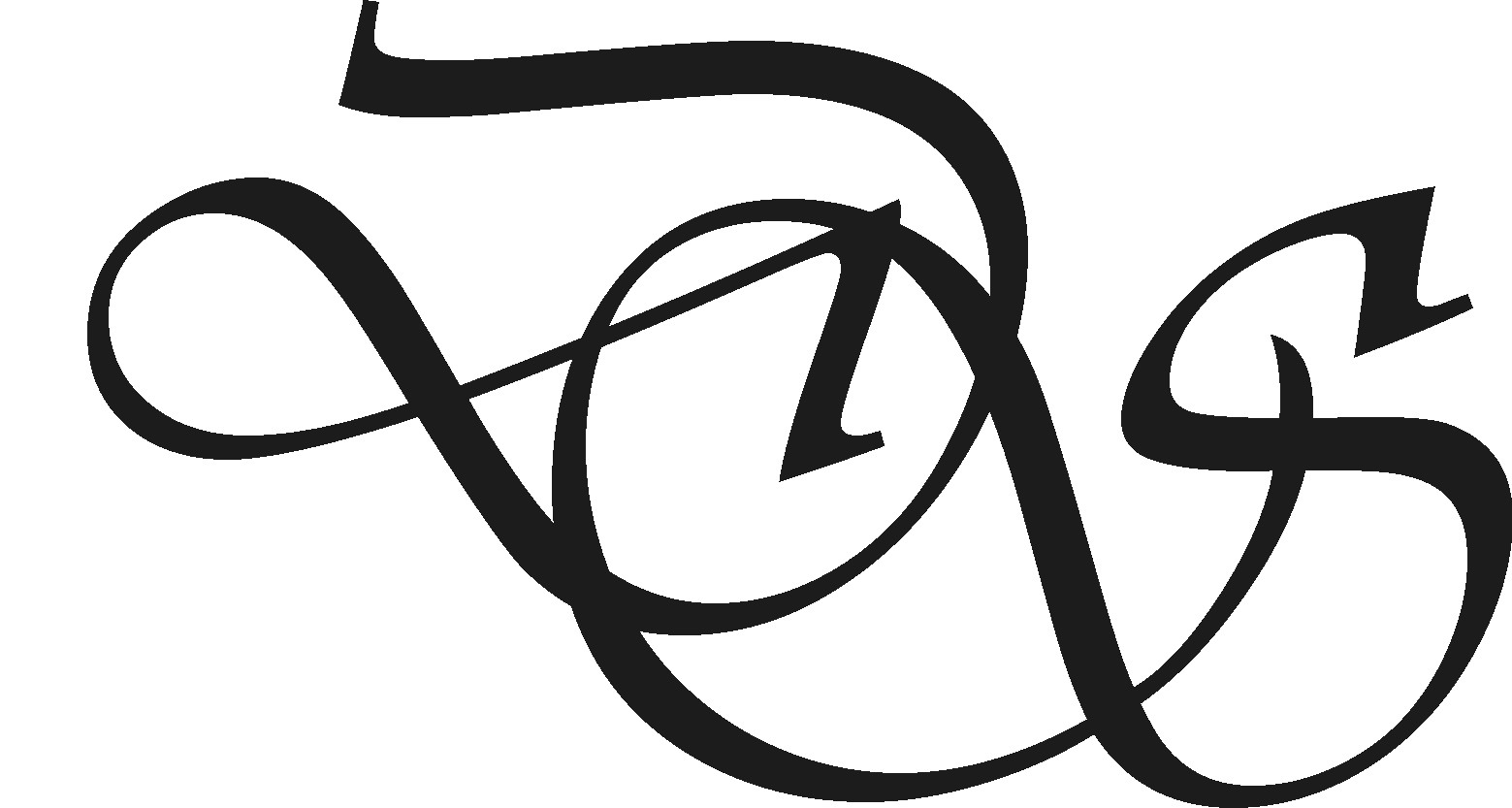 What is DS?
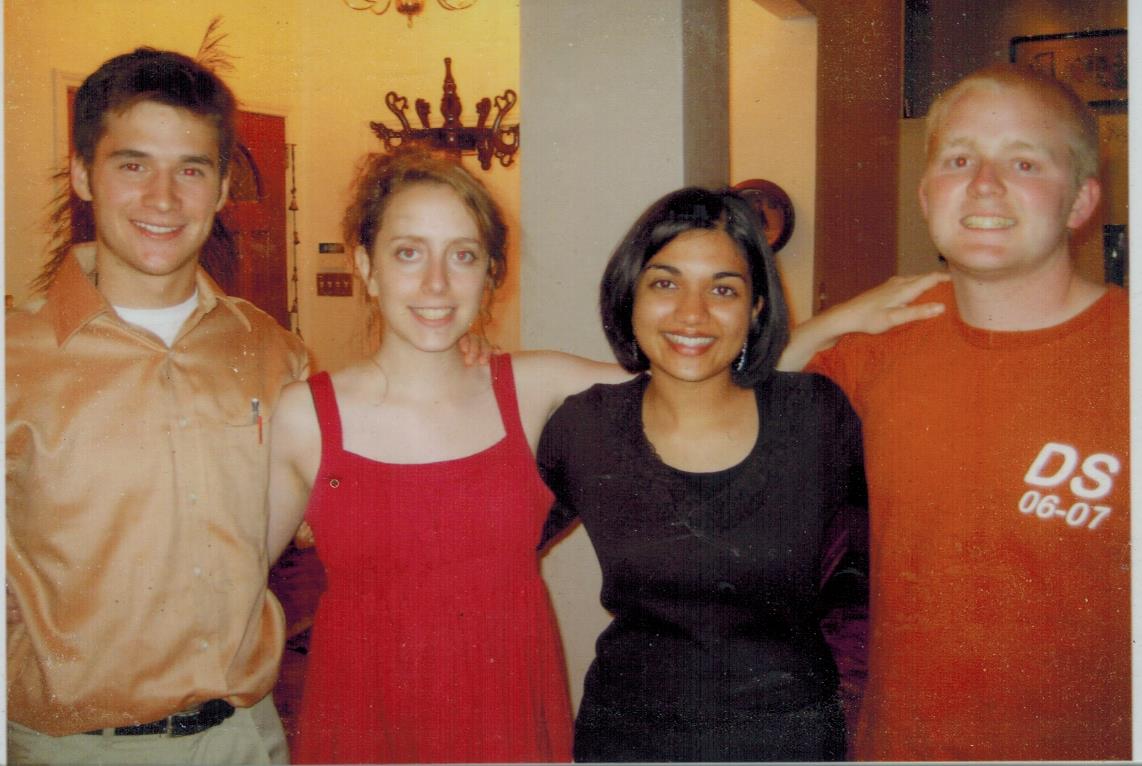 Pat Lawlor, in MD/PhD program at Northwestern
Rob Seilheimer, in MD/PhD program at Baylor College of Medicine
YOU
You, wonderful stuff
Richa Gupta, in MD/Masters of Public Health program at Johns Hopkins
Sarah Miller, Rhodes Scholar, PhD Oxford